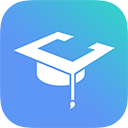 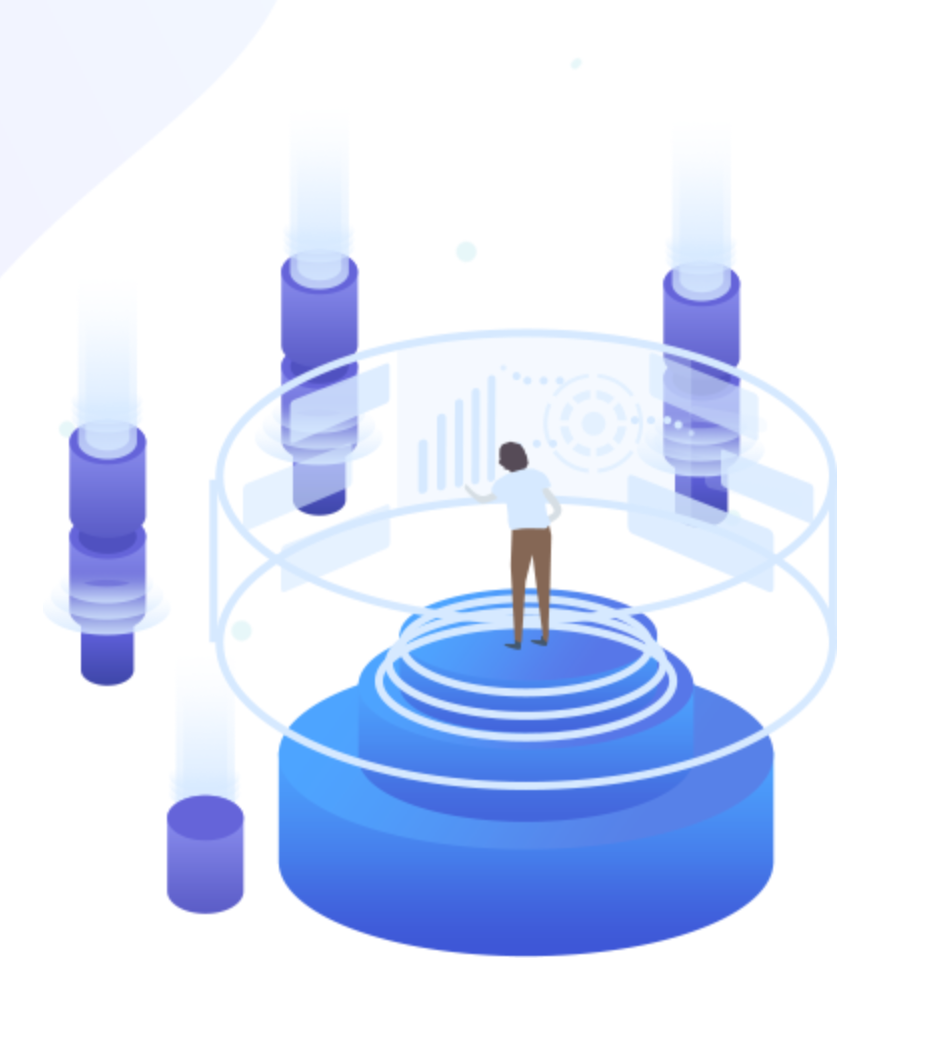 知网研学平台介绍及演示
Research Learning Platform
●中国知网研学平台事业本部
[Speaker Notes: 大家好，这里是知网研学平台。
研学平台是一个聚集“汇读写”三大功能的研究型学习平台。能够汇集资源、高效阅读、创作投稿。今天将为大家进行研学平台的产品介绍和使用演示。]
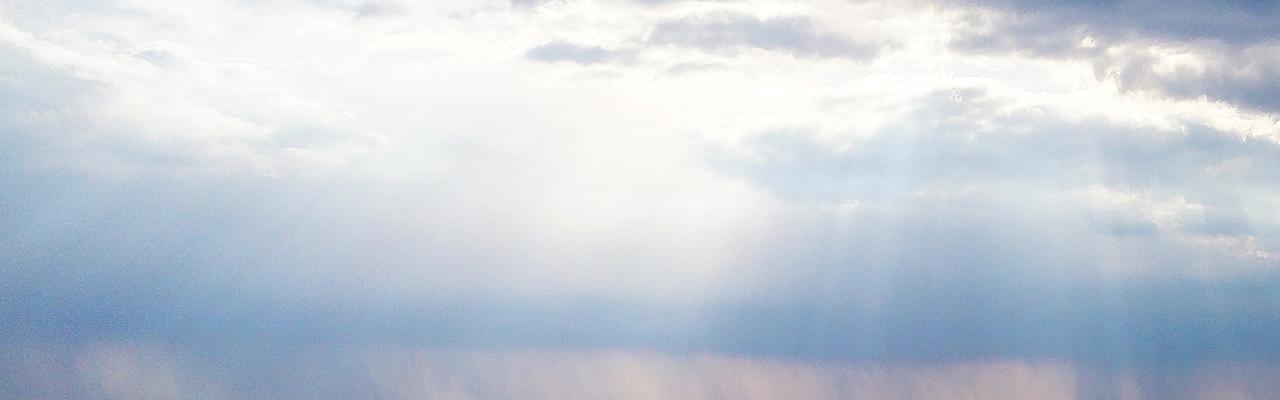 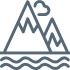 目录
（点击可跳转）
01 知网研学平台简介、定位及价值
六、如何在线投稿
一、如何登录/注册
02 知网研学平台使用教程
七、如何管理个人知识
二、首页资源
八、如何进行团队学习
三、如何管理资源
九、手机端使用方法
四、如何阅读文献
十、电脑端使用方法
五、如何进行创作
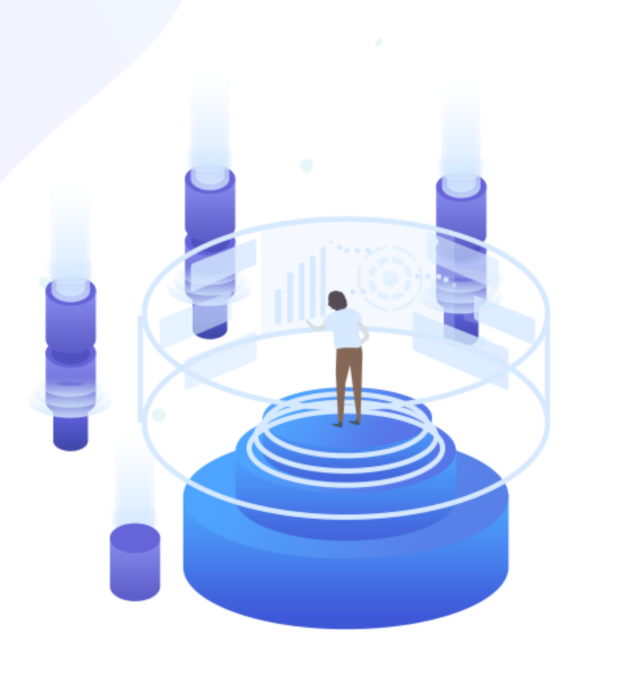 01 简介、定位及价值
[Speaker Notes: 首先是产品简介、定位及价值]
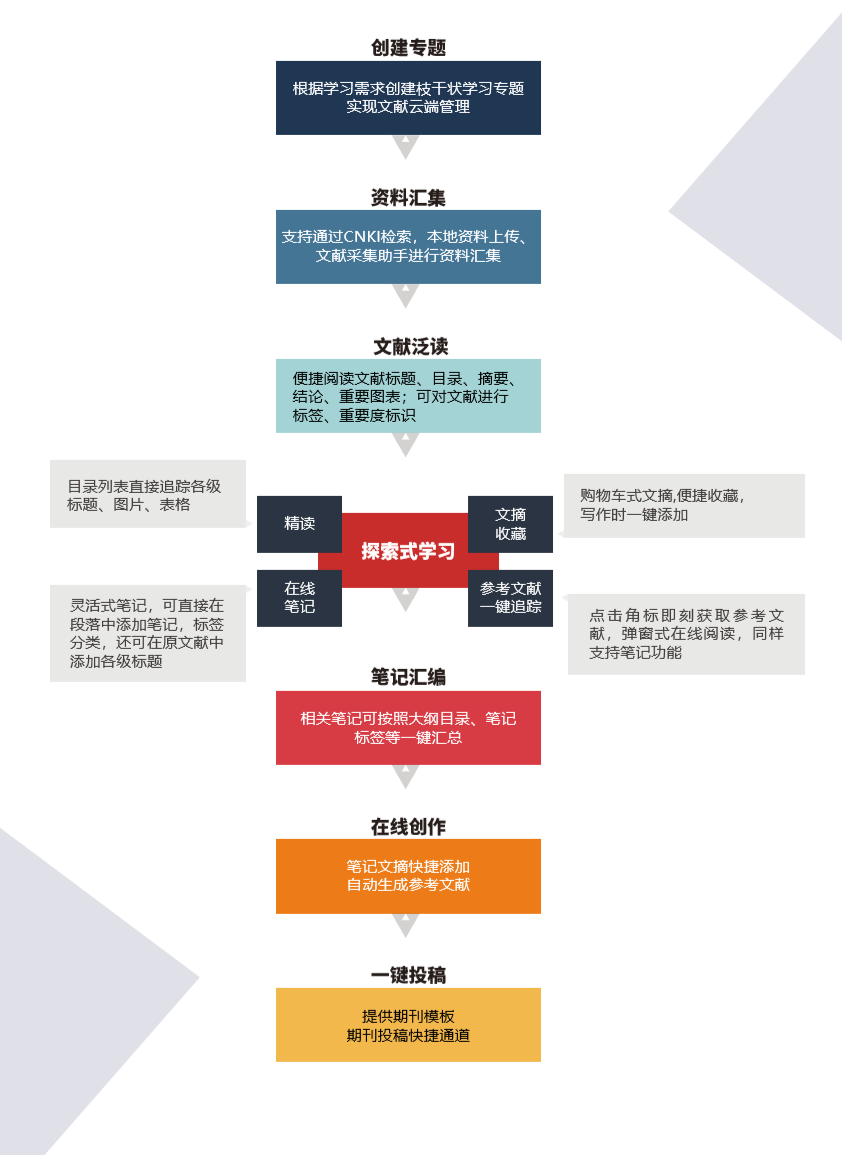 研学简介
Research Learning Platform
知网研学平台打造以汇聚资源、理解知识、实践应用、创作表达、个人知识管理等功能于一体，面向个人的研究型学习平台；重点支撑知识体系与创新能力构建的多设备同步的云服务平台；
利用XML碎片化、知识重组、知识网络构建等技术，改变了传统静态阅读方式，提供动态、交互、图谱化的新型增强阅读模式，培养读者发现问题、提出问题、解决问题的创新能力。
[Speaker Notes: 读]
研学定位
Research Learning Platform
自主探究
协同探究
个人学习、独立学习
群组学习、共同学习
通过知识发现来获取知识，培养独立思考的自学能力，
科学思维能力与创新素养能力
[Speaker Notes: 产品定位可以讲研学平台理解为自主探究、协同探究两个平台。
自主探究，指个人学习、独立学习。协同探究，指群组学习、共同学习。 

研学平台追求通过知识发现来获取知识、培养独立思考的自学能力，科学思维能力与创新素养能力。
将知识与技能、情感、态度与价值观的培养融为一体，]
研学价值
Research Learning Platform
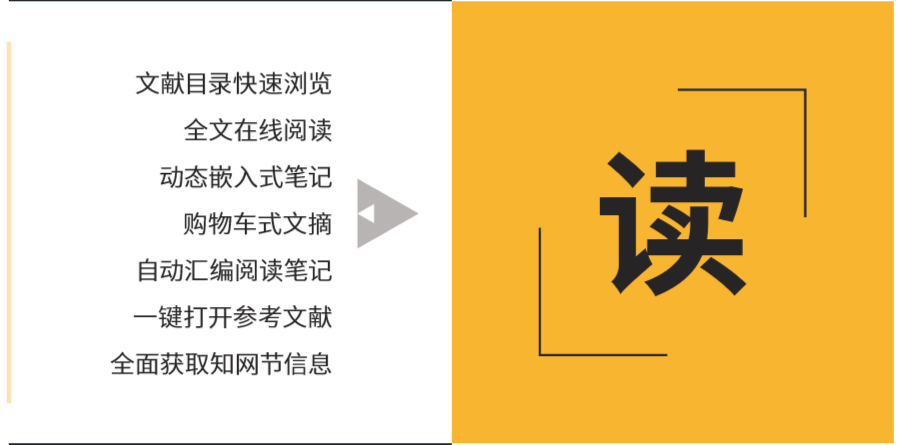 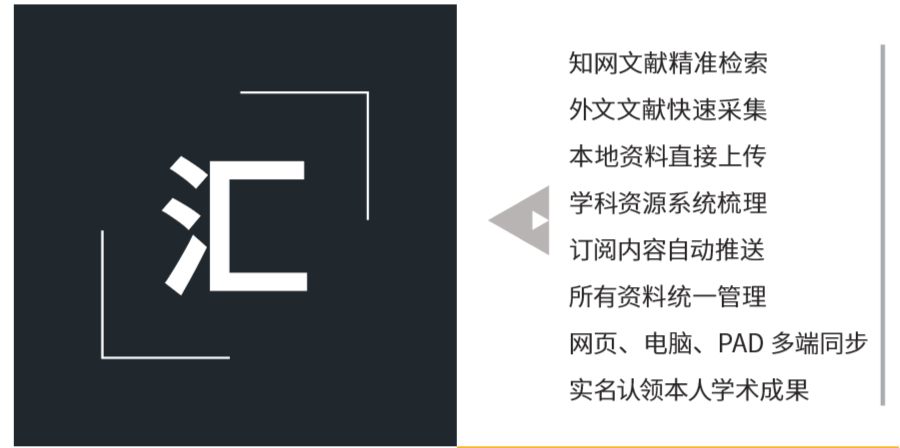 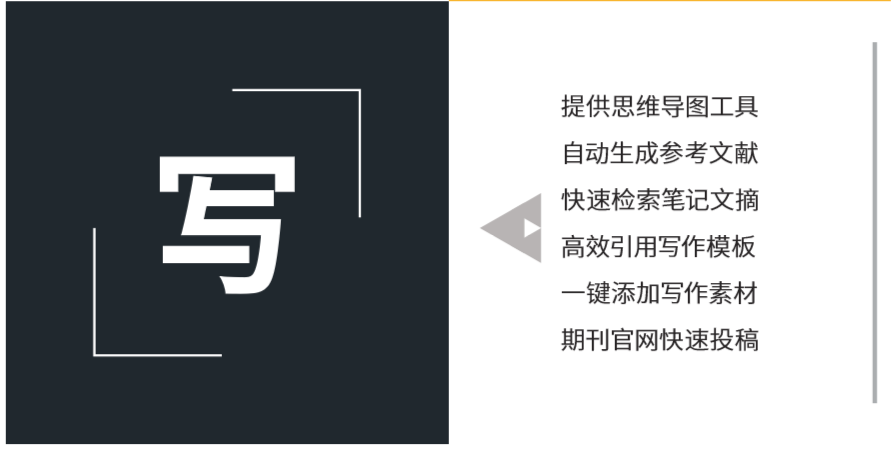 [Speaker Notes: 产品价值分为汇读写三个部分
汇是汇集资源，包括123456等核心功能
读是深度研读，包括123456等核心功能
写是高效创作，包括123456等核心功能]
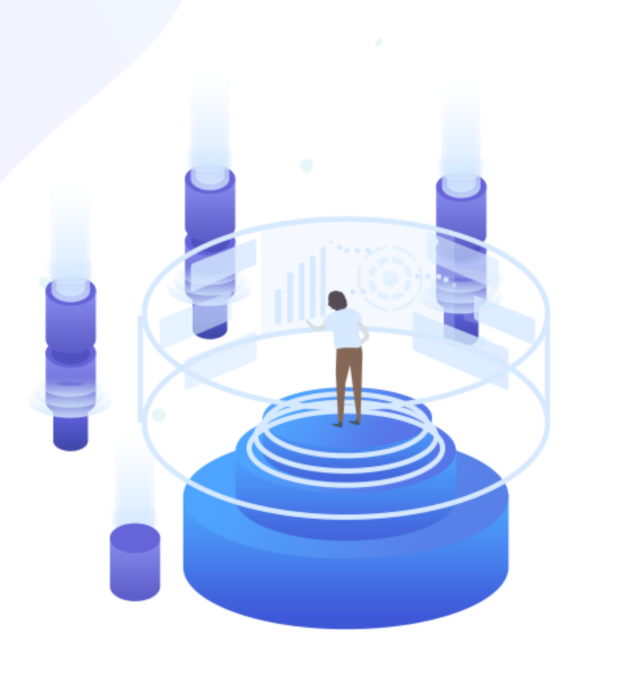 02 使用教程
[Speaker Notes: 下面向大家详细介绍研学平台的使用方法]
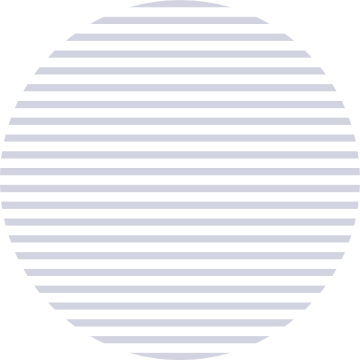 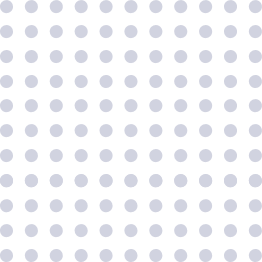 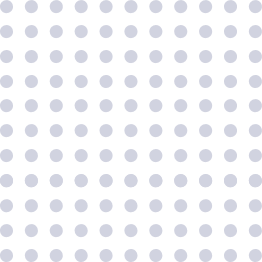 第一步
如何登录/注册
[Speaker Notes: 读]
打开知网研学
方法①：1. 打开中国知网（cnki.net） 2. 点击中间知网研学平台
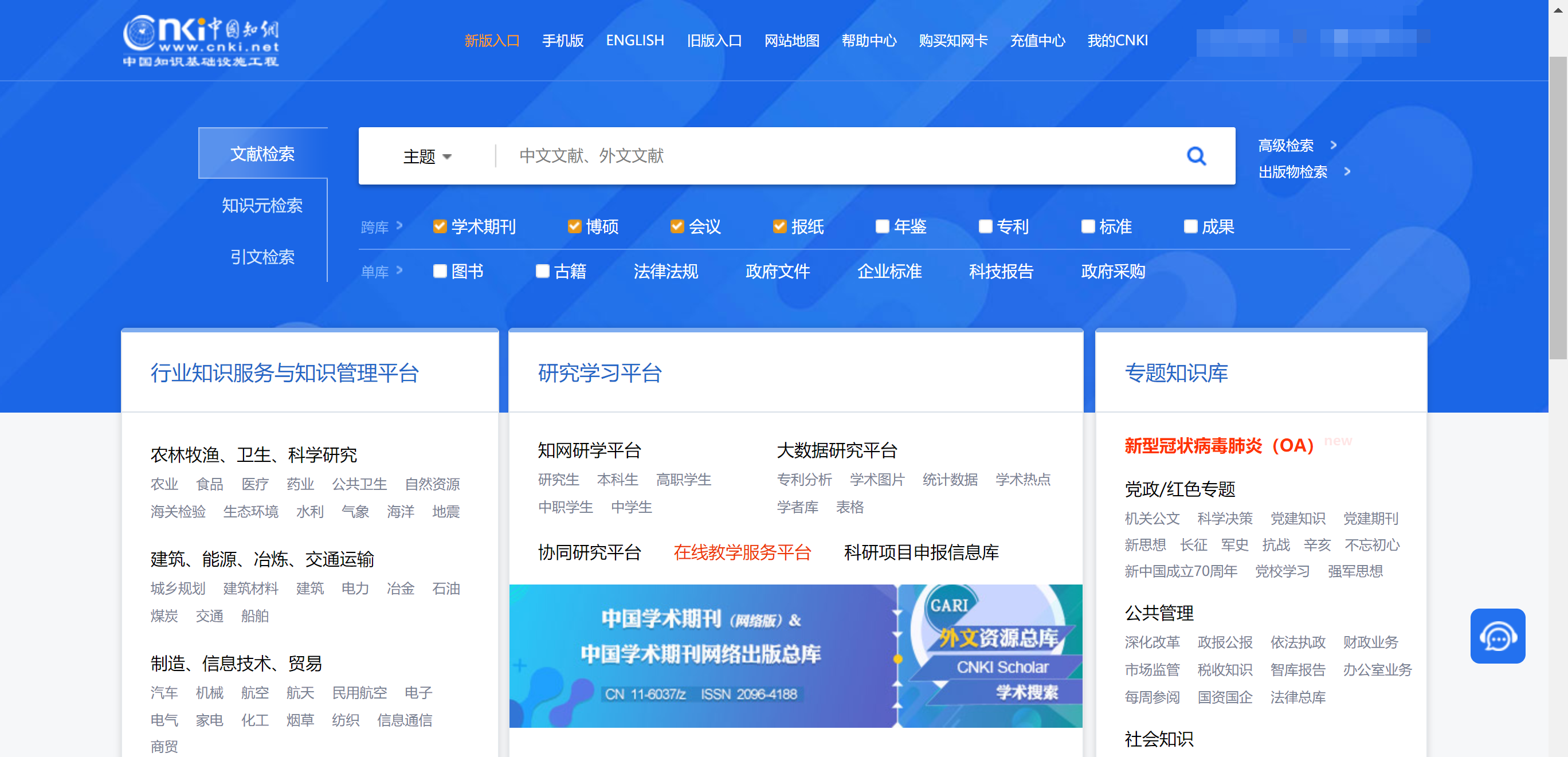 点击“知网研学平台”
[Speaker Notes: 研学平台的打开方式有两种，第一种，打开中国知网（cnki.net） ，点击中间研究型学习平台]
打开知网研学
方法②：搜索栏输入 x.cnki.net
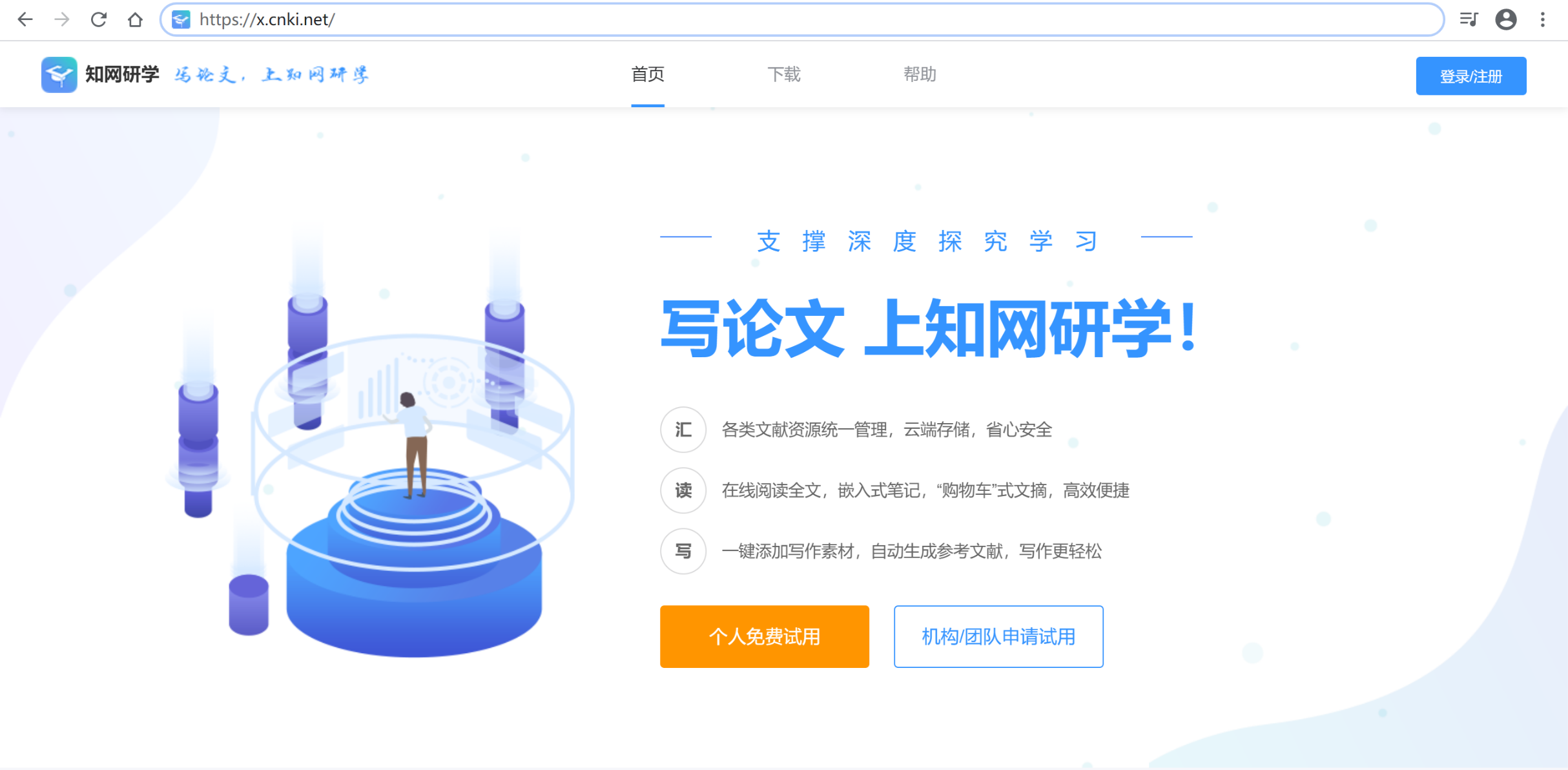 搜索栏输入 x.cnki.net
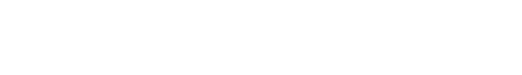 [Speaker Notes: 第二种：搜索栏输入 x.cnki.net]
登录/注册
1. 点击右上角“登录/注册”，根据提示进行注册
点击“登录/注册”
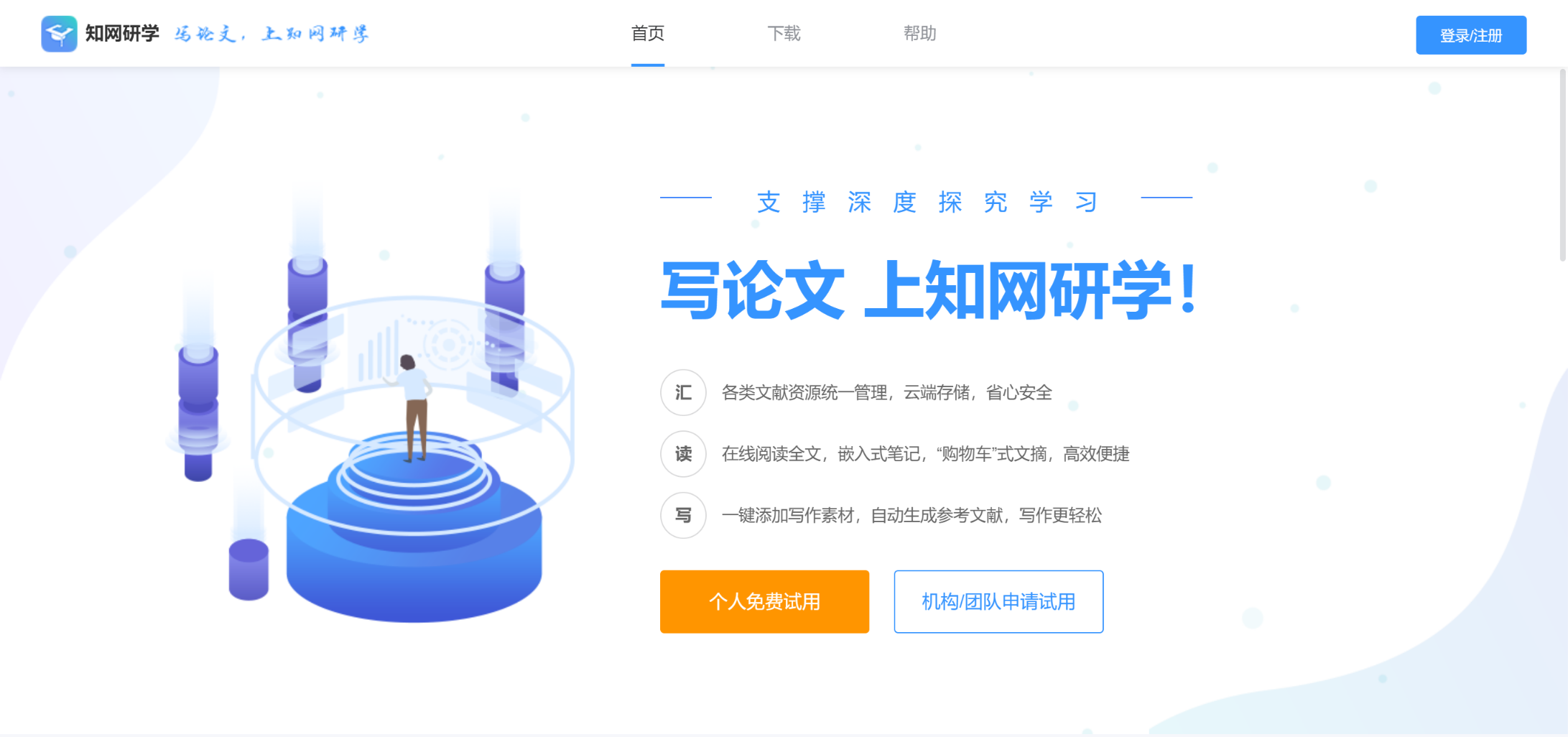 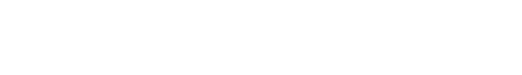 已注册用户
输入账号密码登录
未注册用户
通过手机号和验证码进行注册
登录/注册
1. 点击右上角“登录/注册”，根据提示进行注册
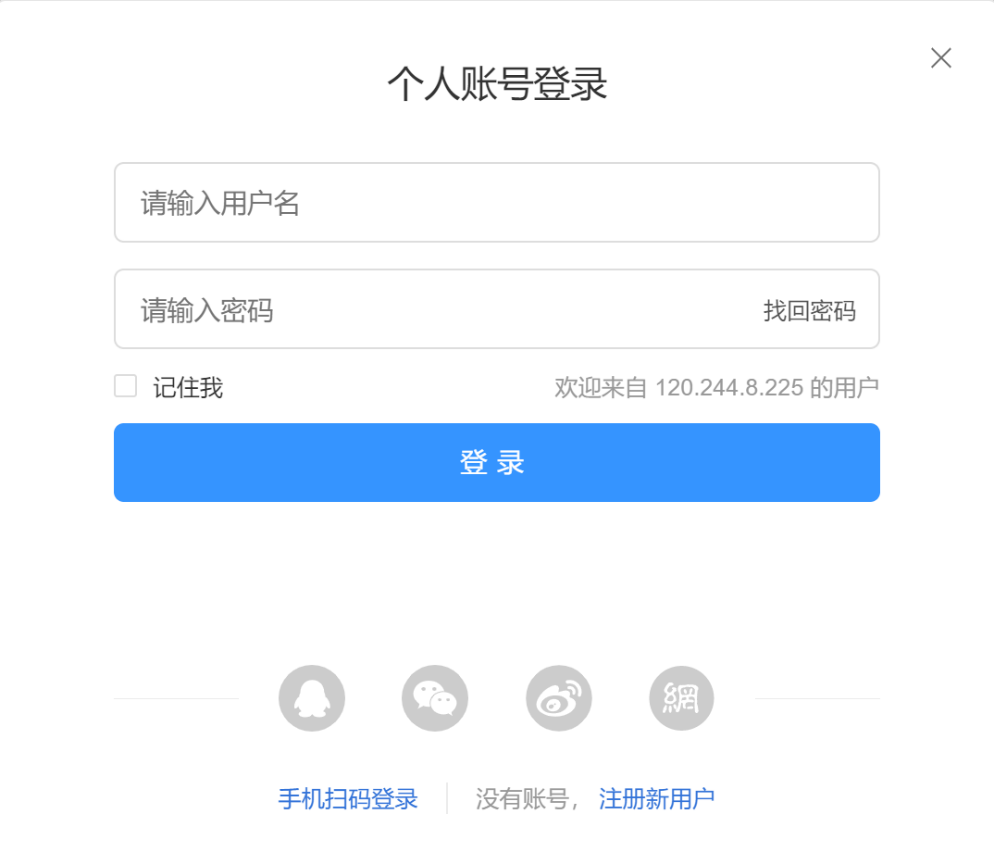 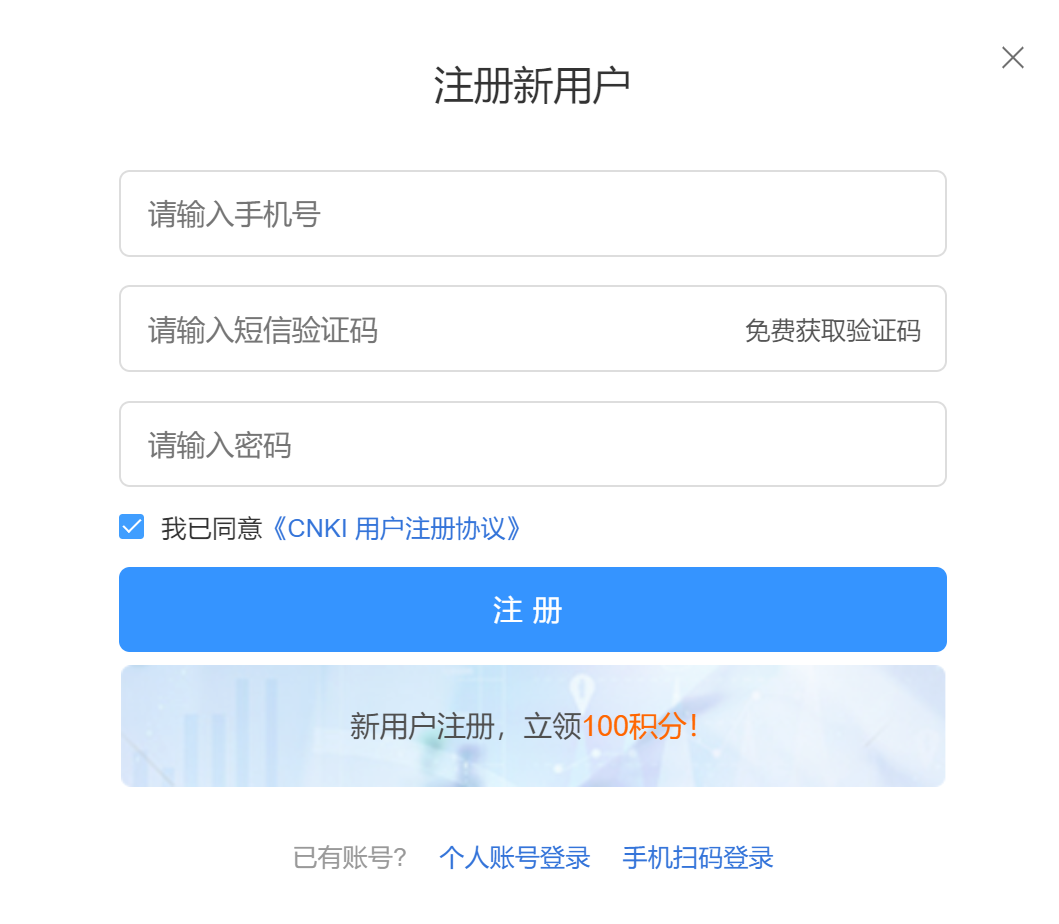 新用户点击
“注册新用户”
绑定资源账号
绑定资源账号可以浏览所有文献
第一步：点击右上角头像
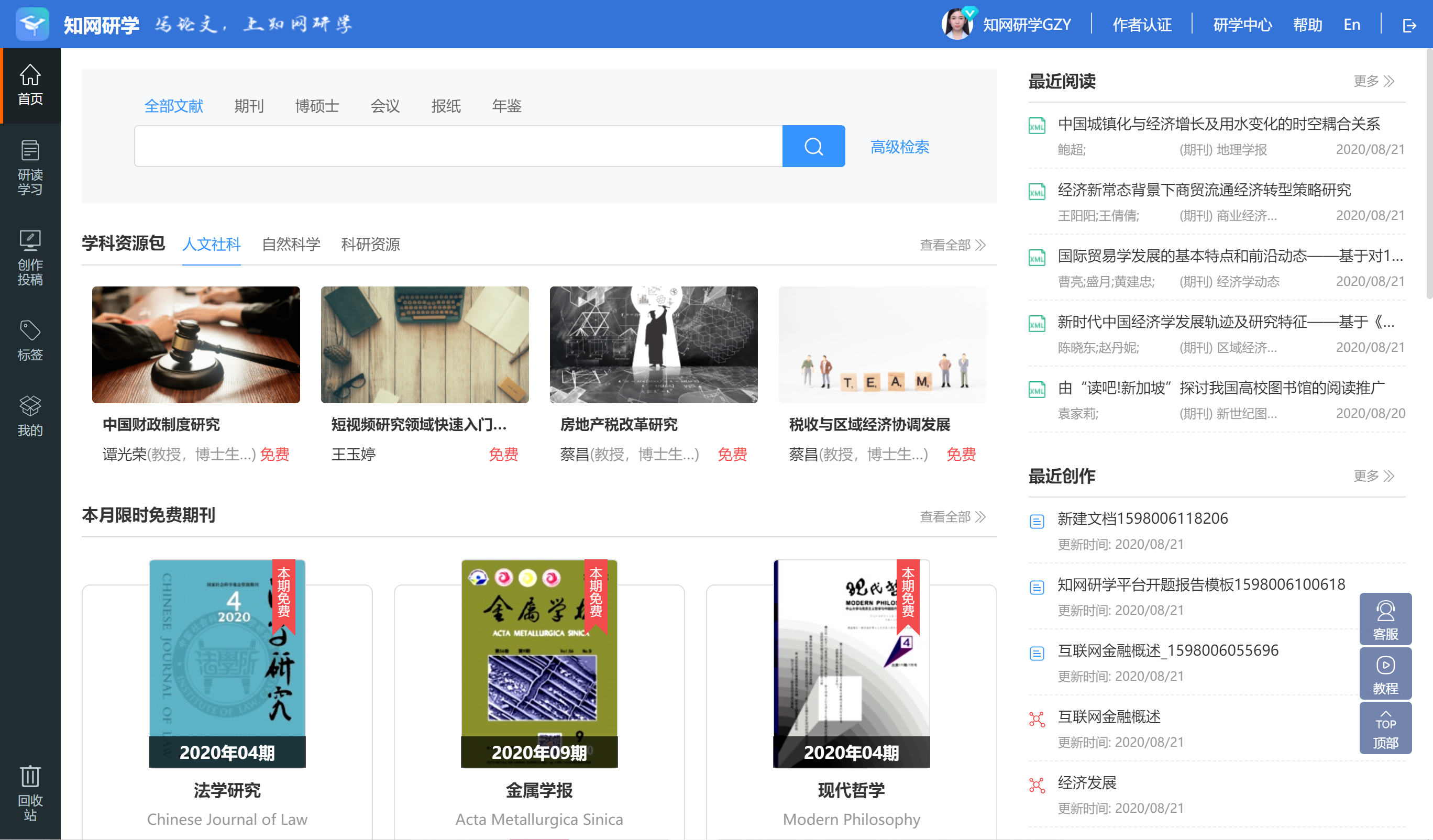 第一步：点击头像
绑定资源账号（VIP账号）——方法①
第二步：点击左侧
“关联机构/团队”
绑定资源账号可以浏览所有文献
第二步：根据自身类型选择绑定方式
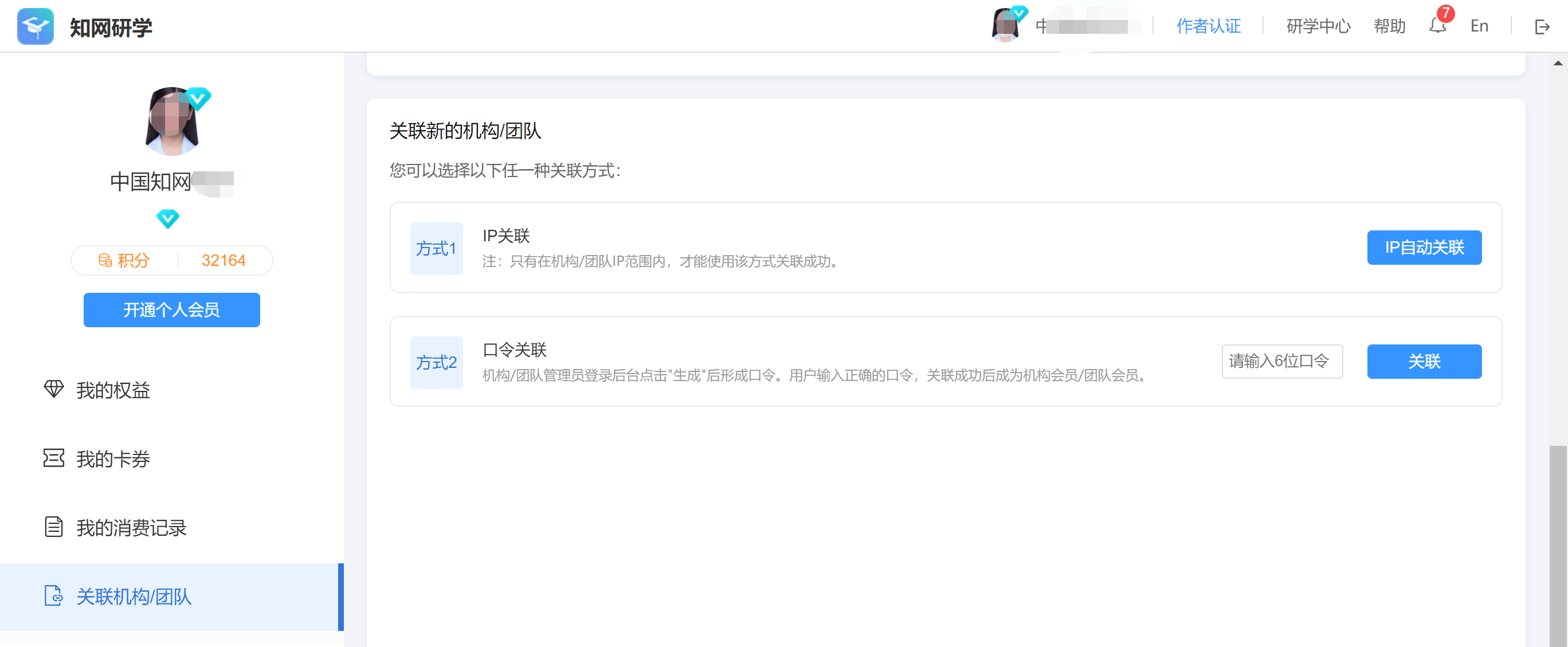 输入口令
第三步：点击左侧
“个人信息”
修改自身信息
个人信息-修改信息
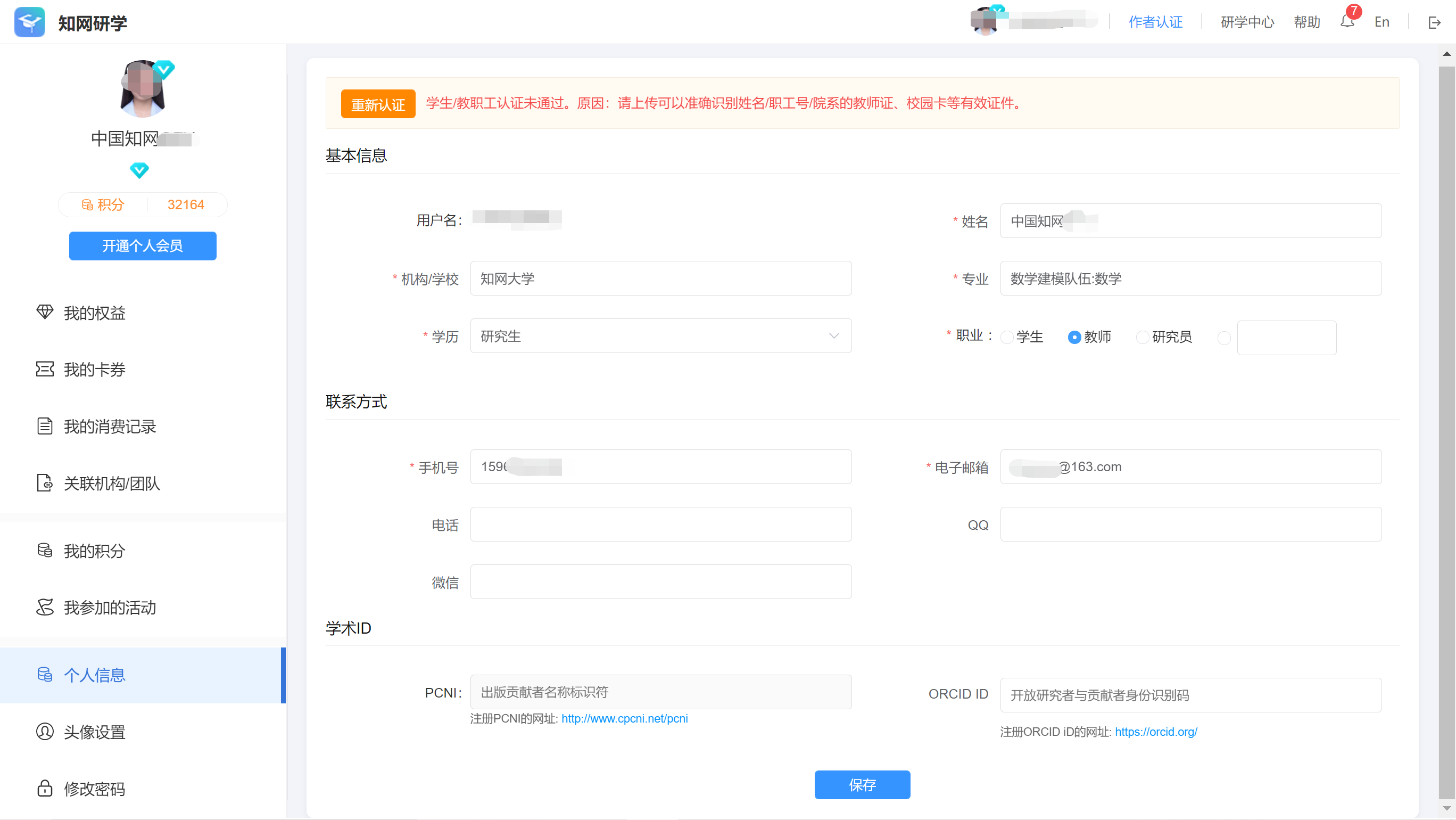 打*的按照单位要求进行填写
绑定资源账号（VIP账号）——方法②
收到邀请链接/二维码—点击链接/扫描—点击“马上加入”
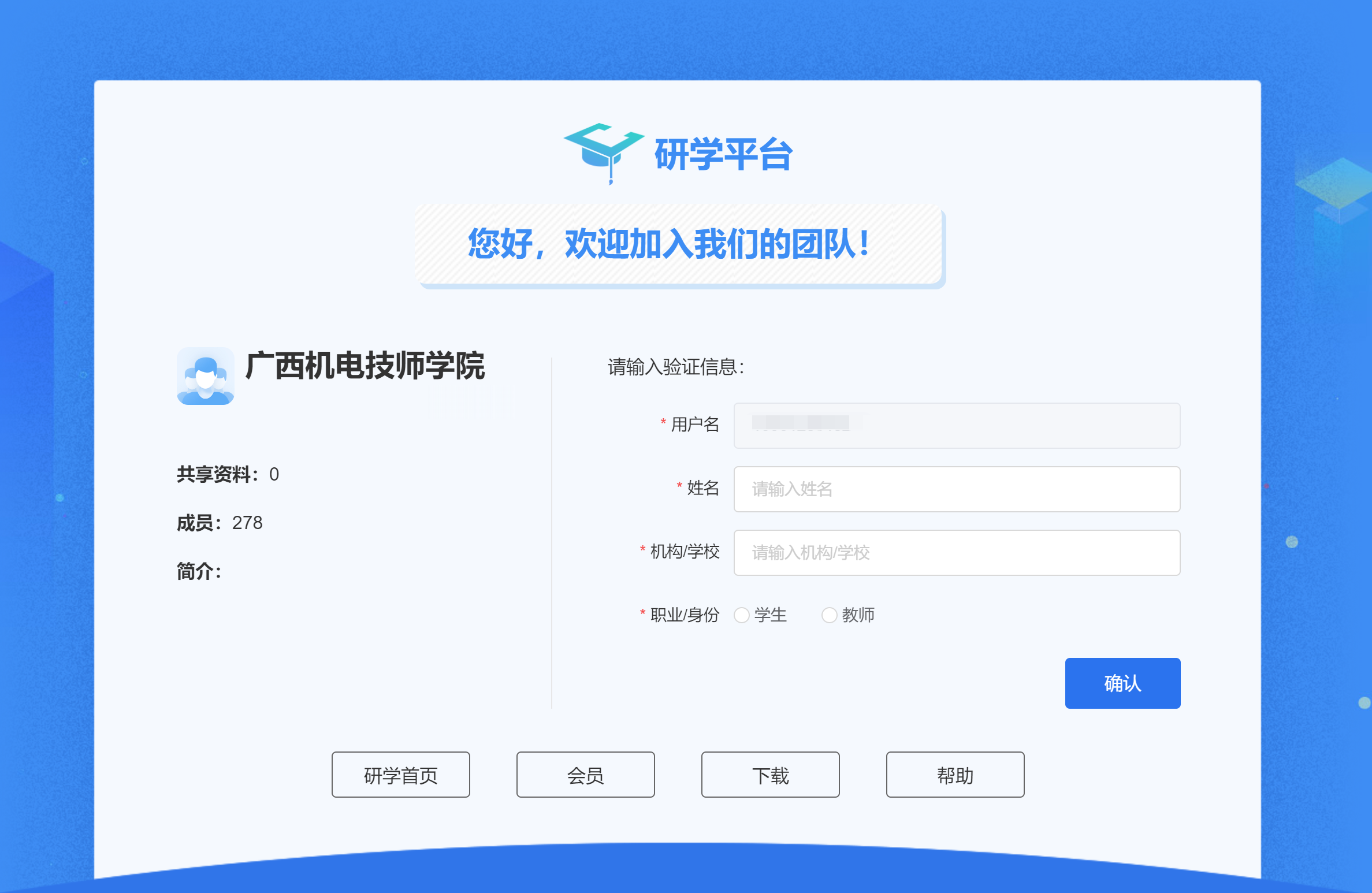 输入验证信息（例如姓名+身份）
后台自动审核入团队
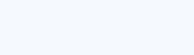 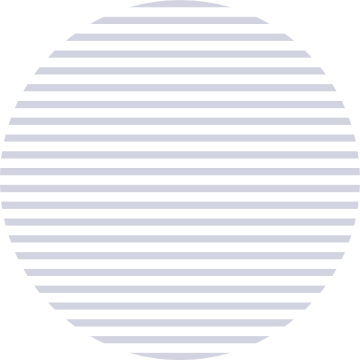 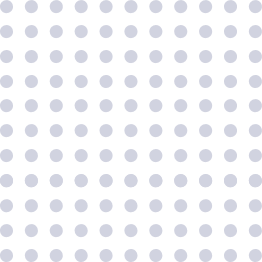 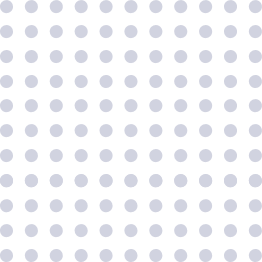 第二步
首页资源
开题分析
整合选题主要依据 确定选题探究内容
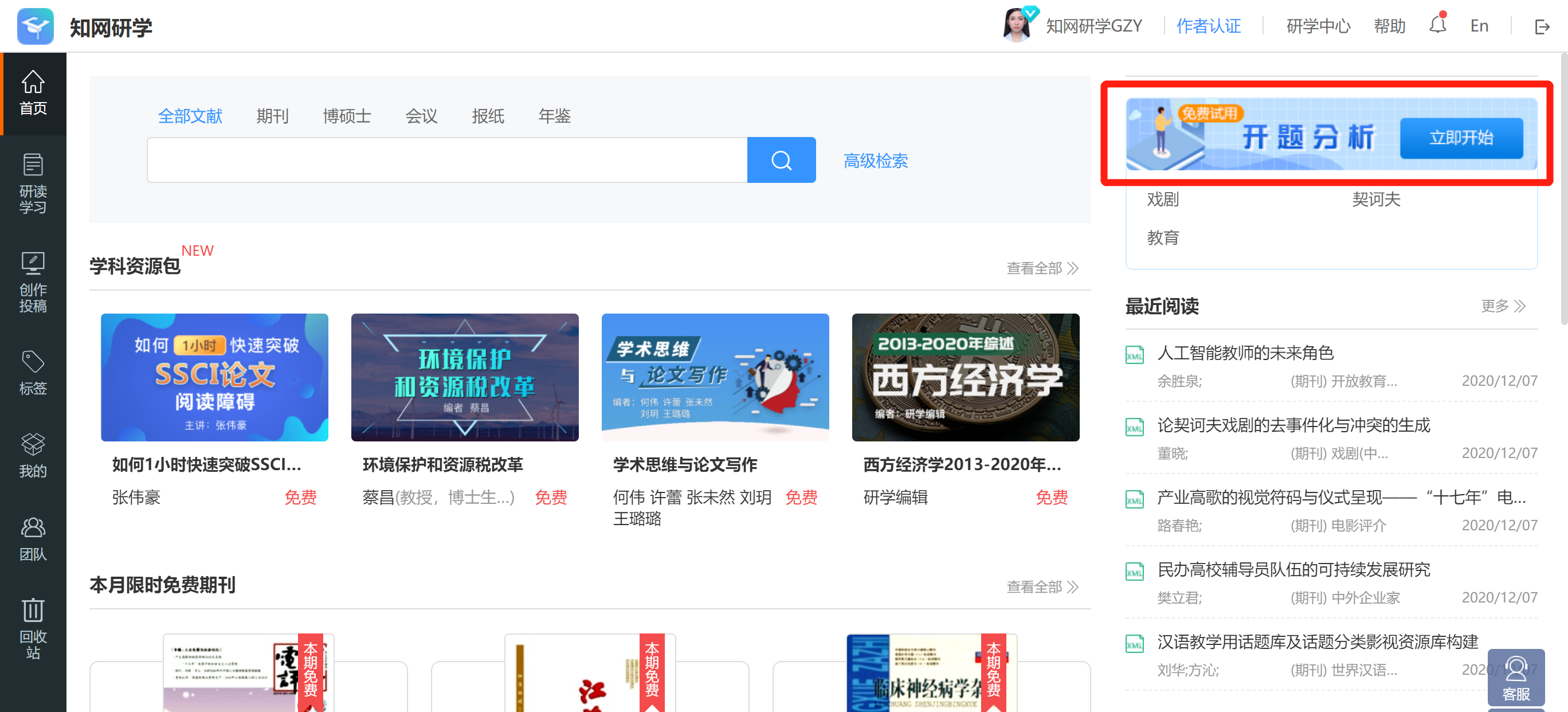 开题分析
整合选题主要依据 确定选题探究内容
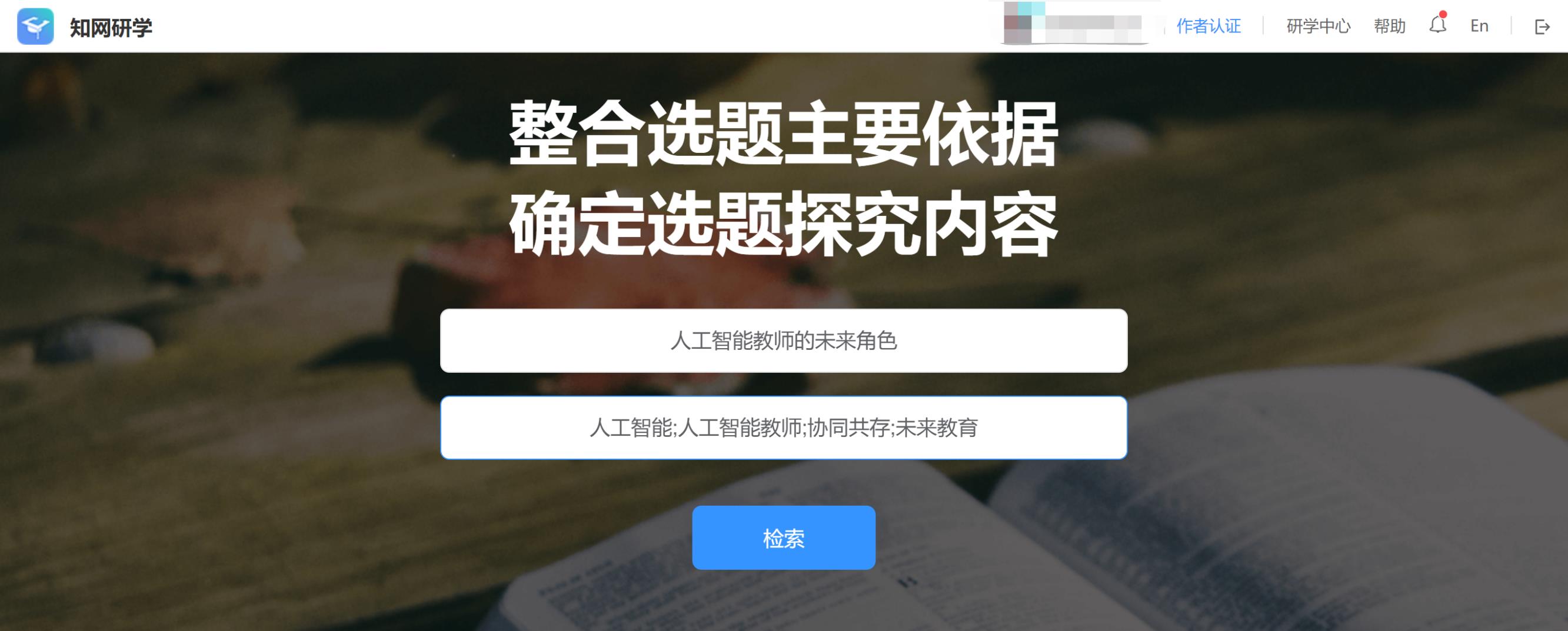 输入标题和关键词
开题分析
整合选题主要依据 确定选题探究内容
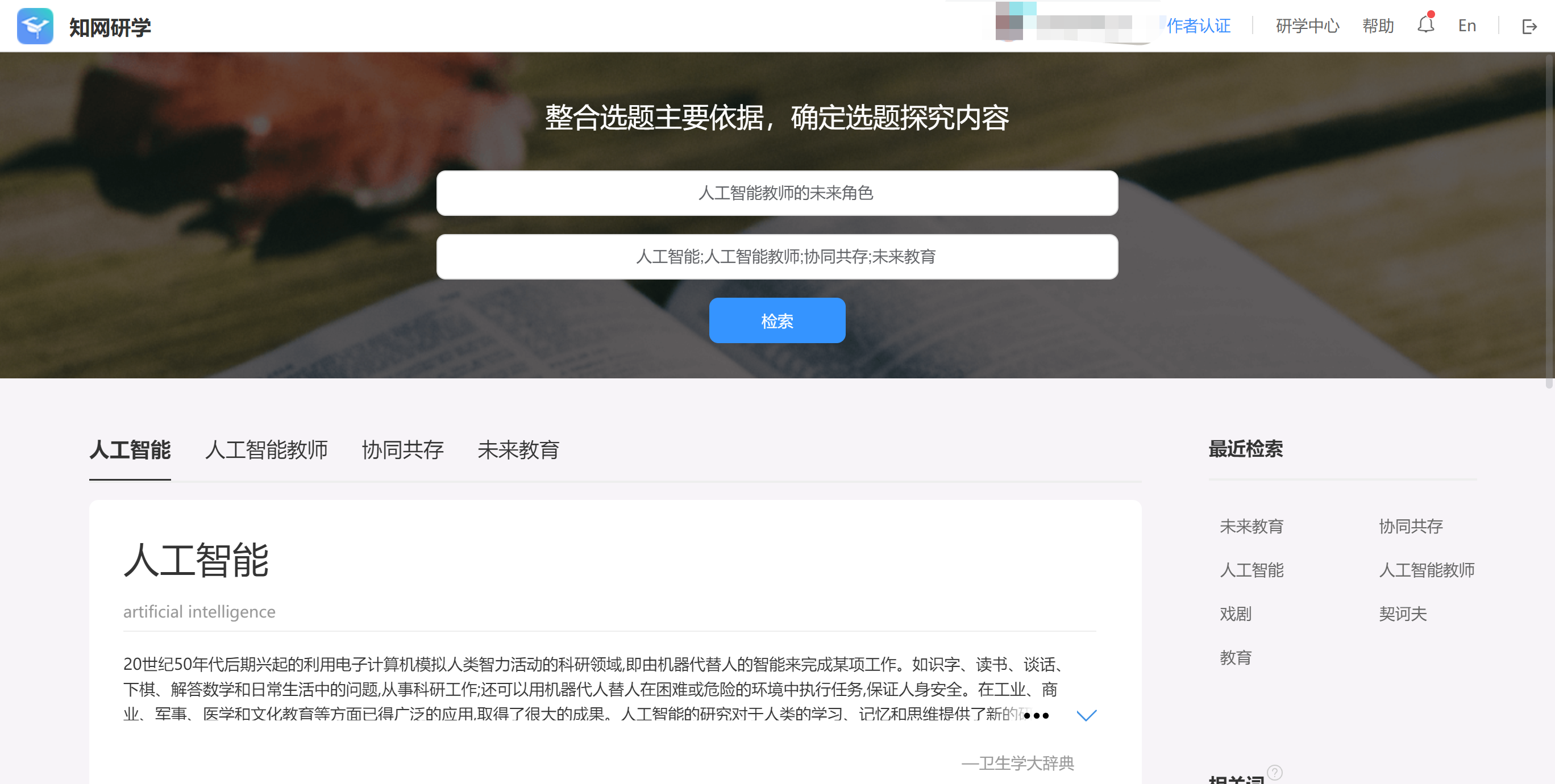 关键词分析
开题分析
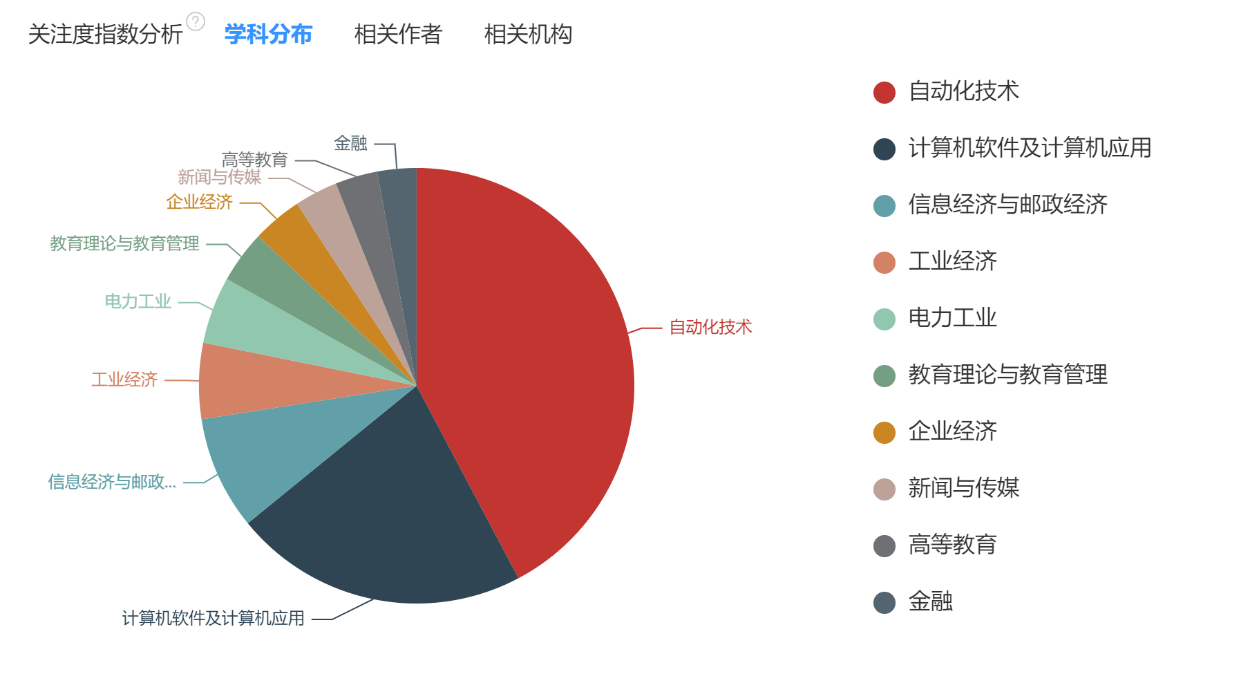 整合选题主要依据 确定选题探究内容
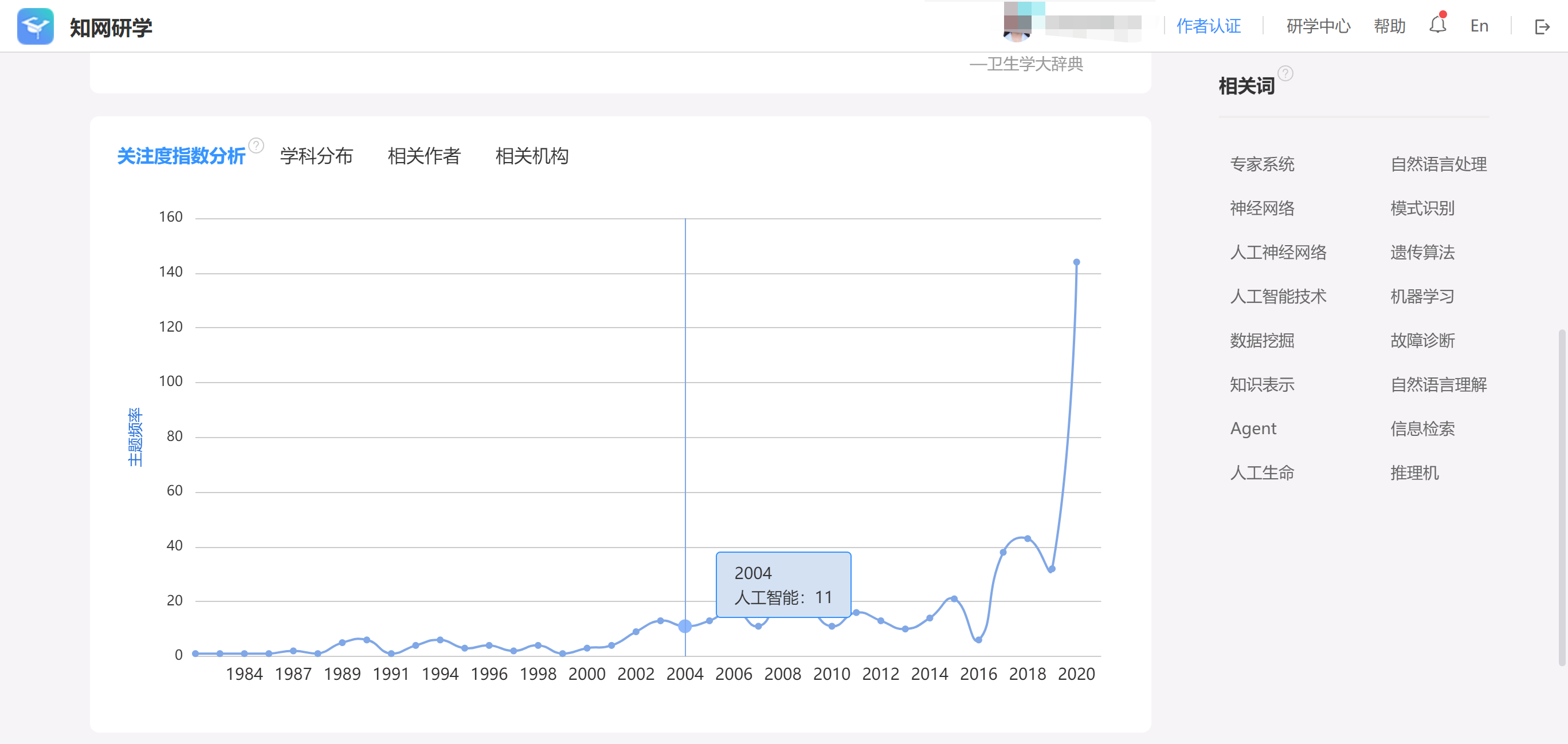 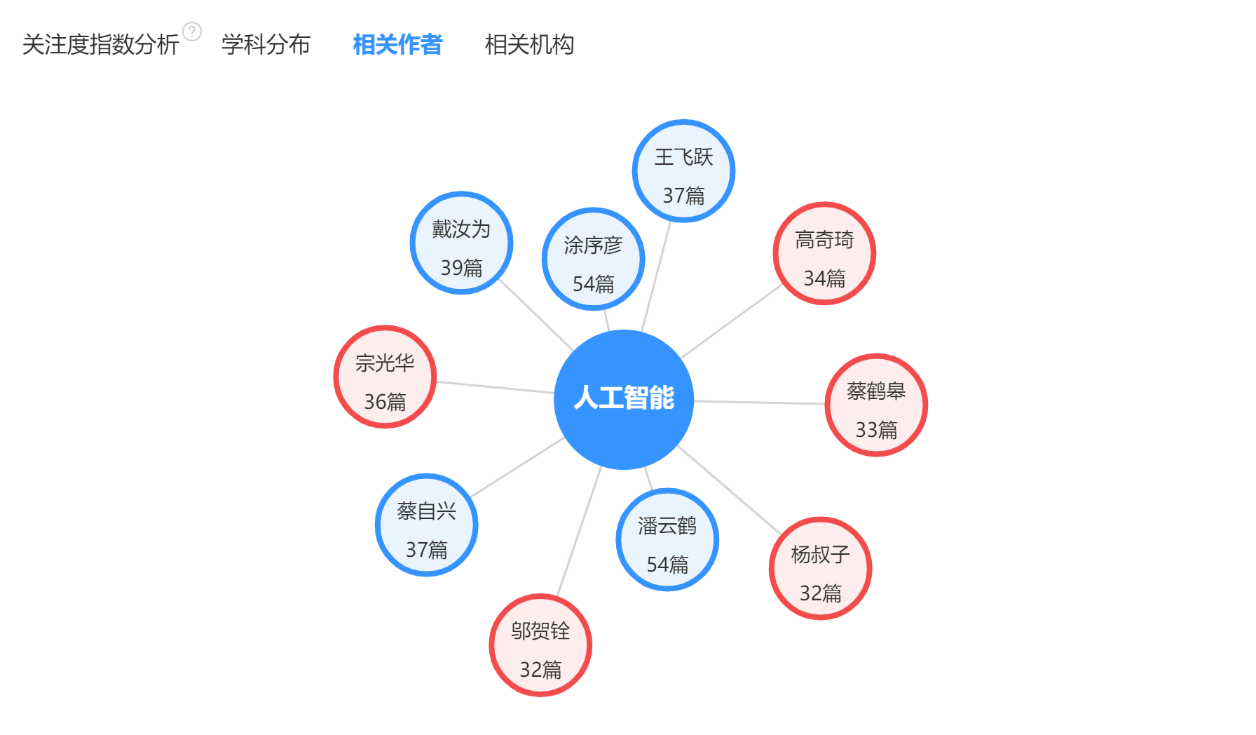 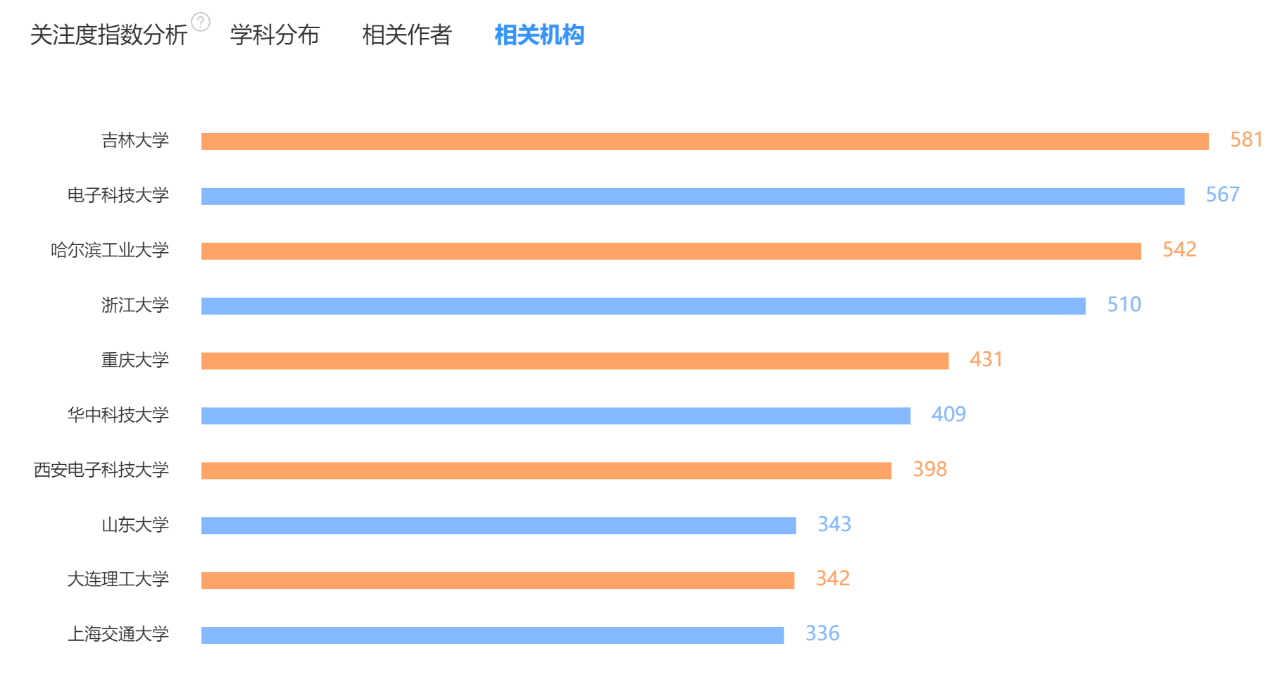 开题分析
整合选题主要依据 确定选题探究内容
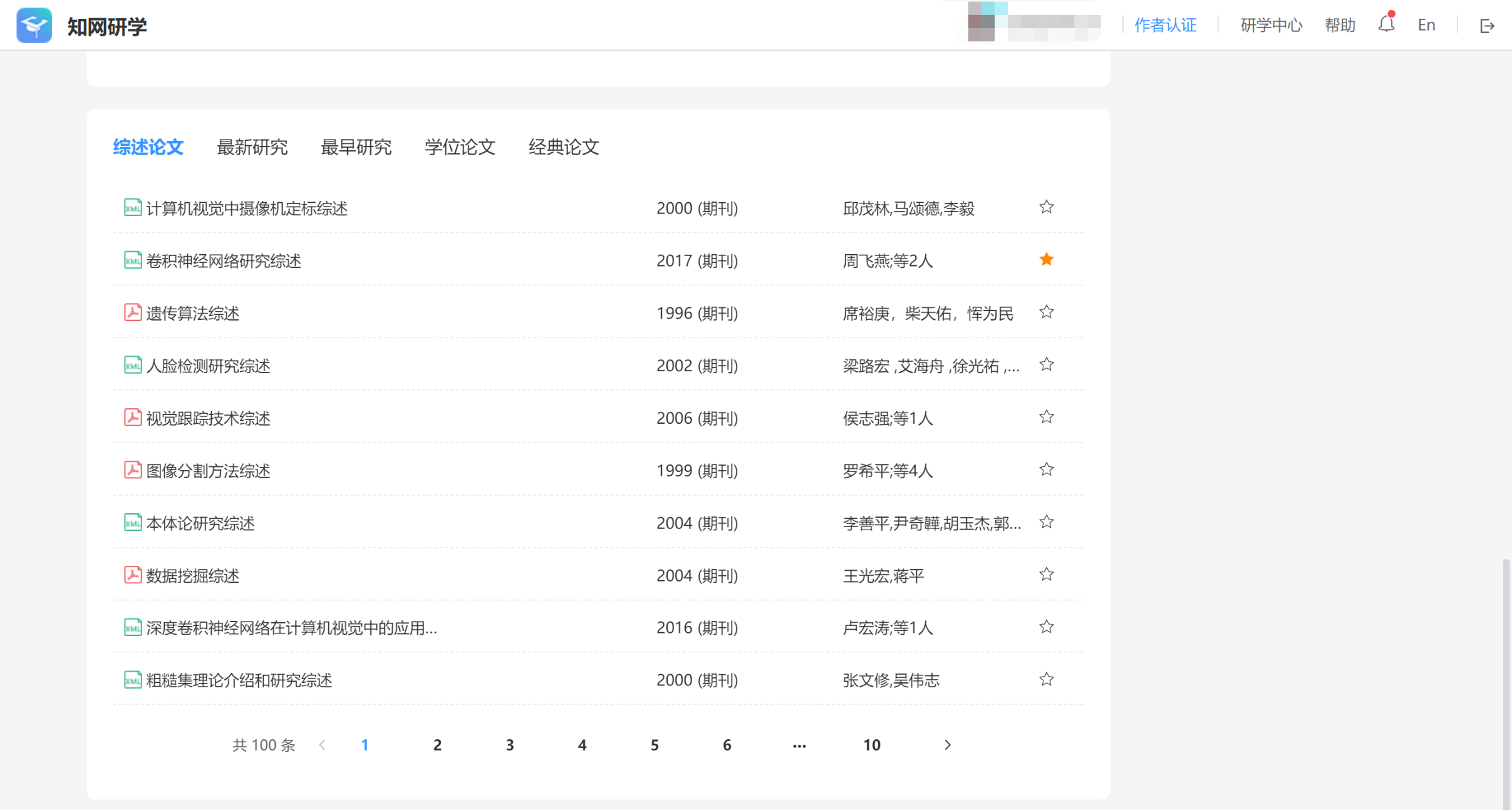 提供不同维度的文献
学科资源包
查看全部学科资源包
不同类型的知识体系学习
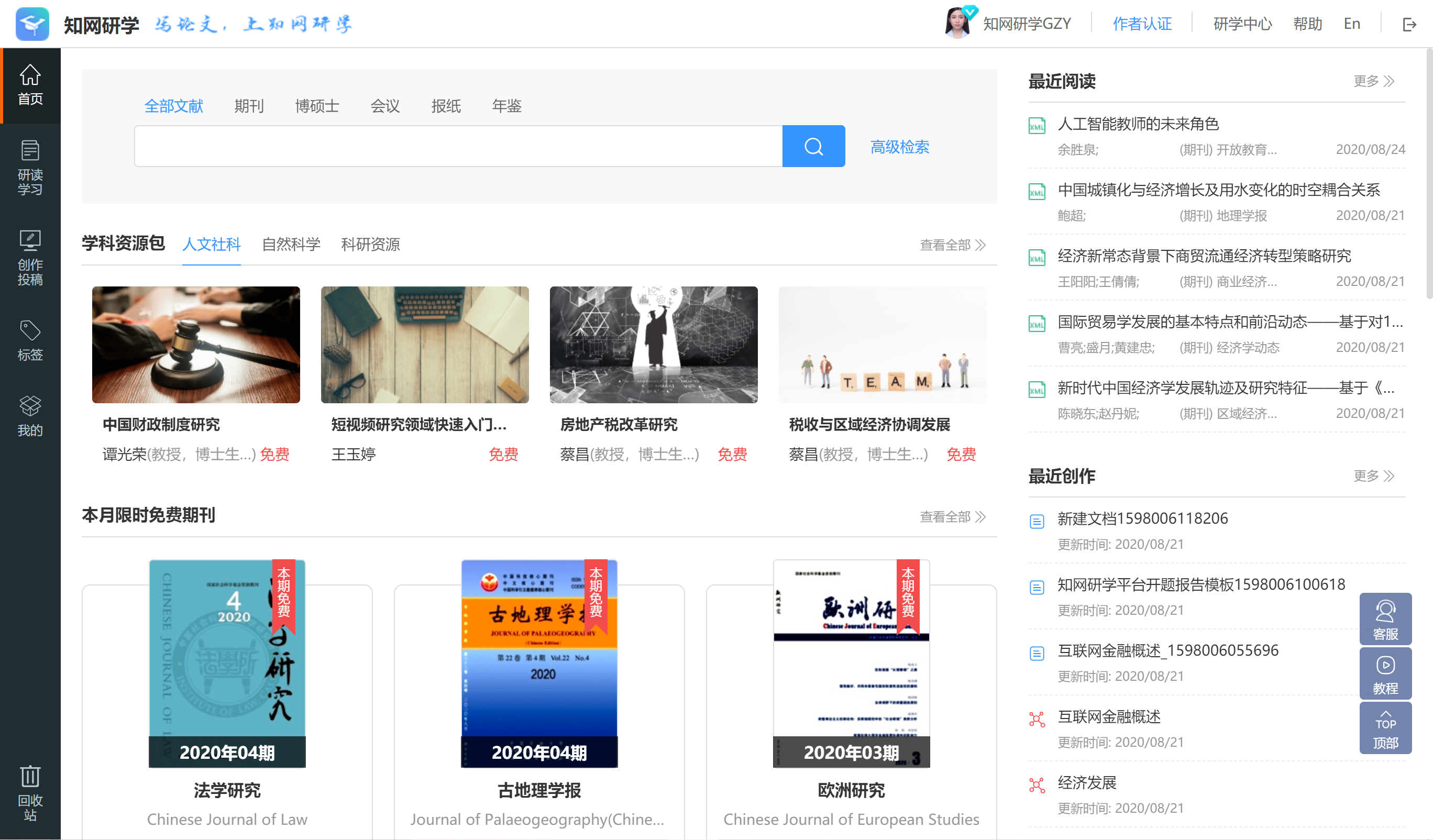 学科资源包
不同类型的知识体系学习
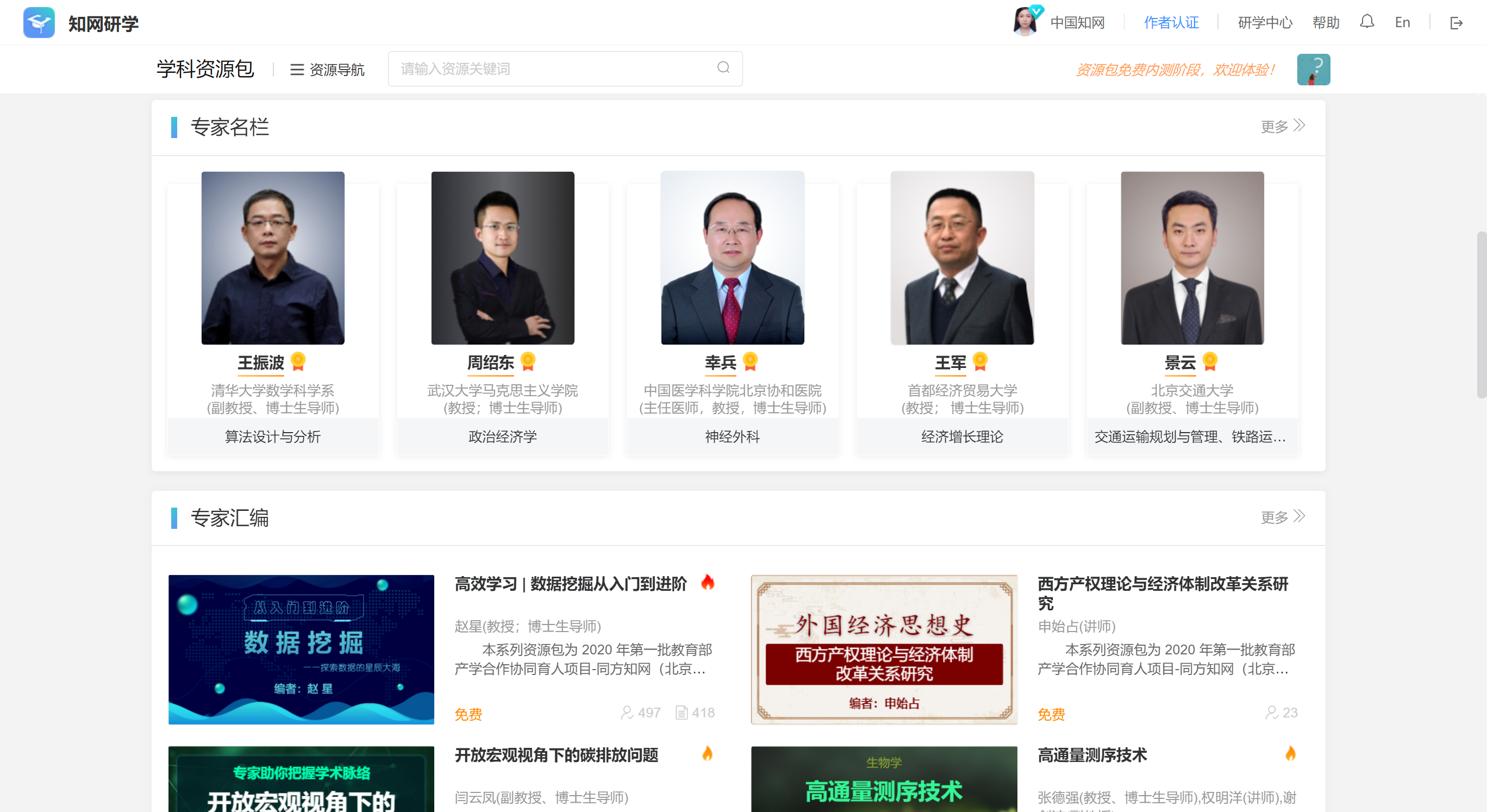 选择所需要的学科资源包
学科资源包
领取学科资源包
后期进行学习
不同类型的知识体系学习
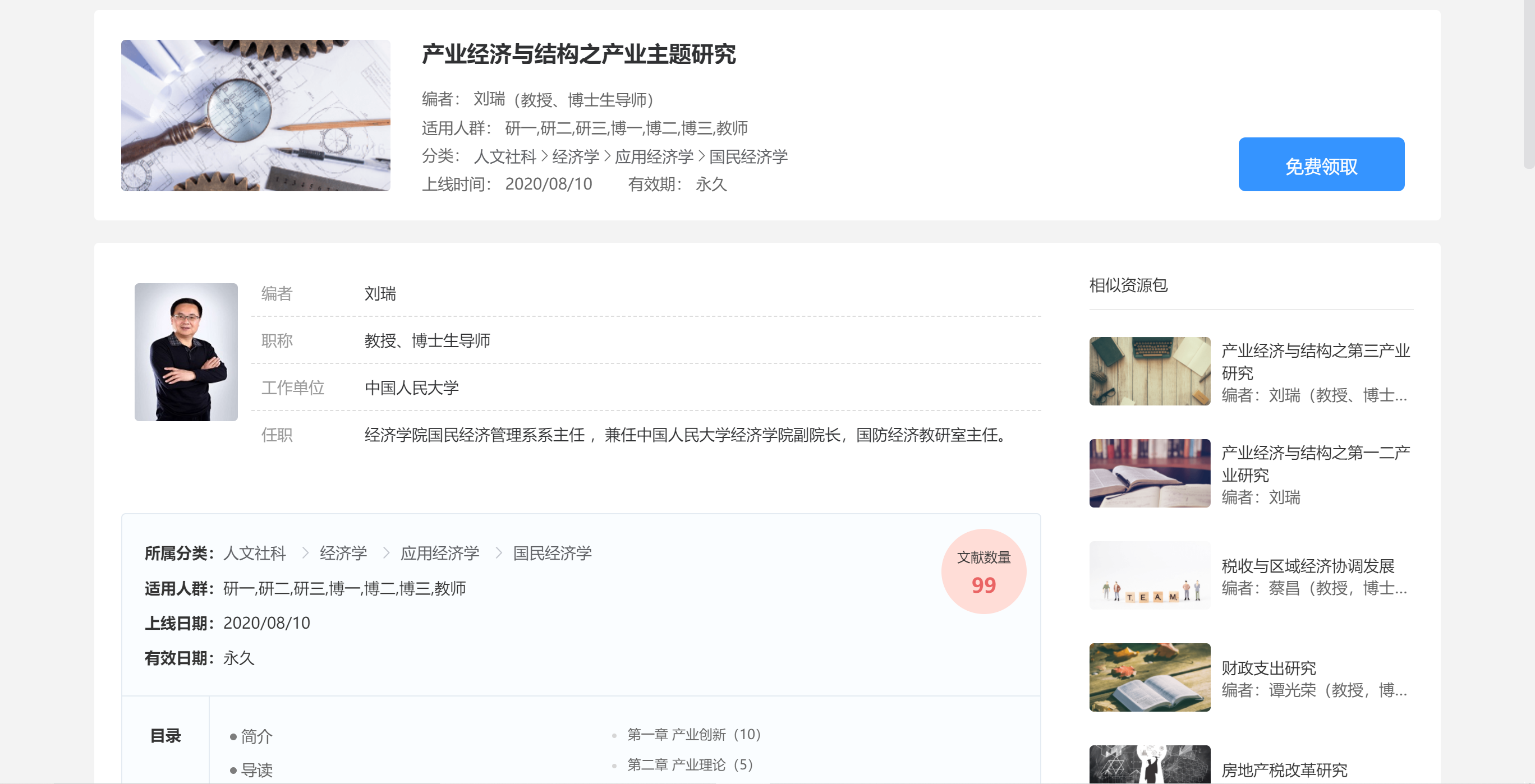 学科资源包
不同类型的知识体系学习
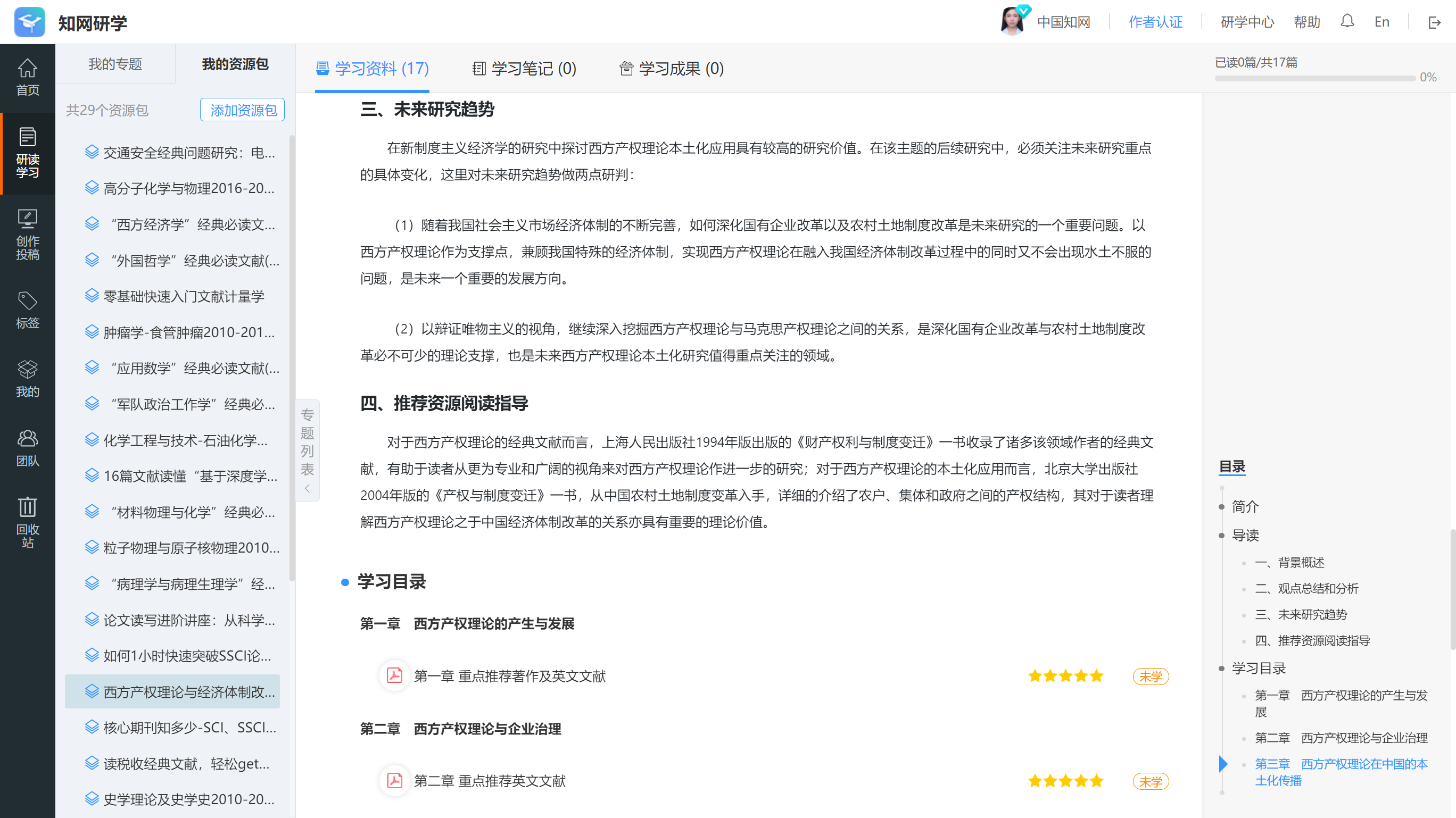 学科资源包学习
学术规范知识库
新增板块
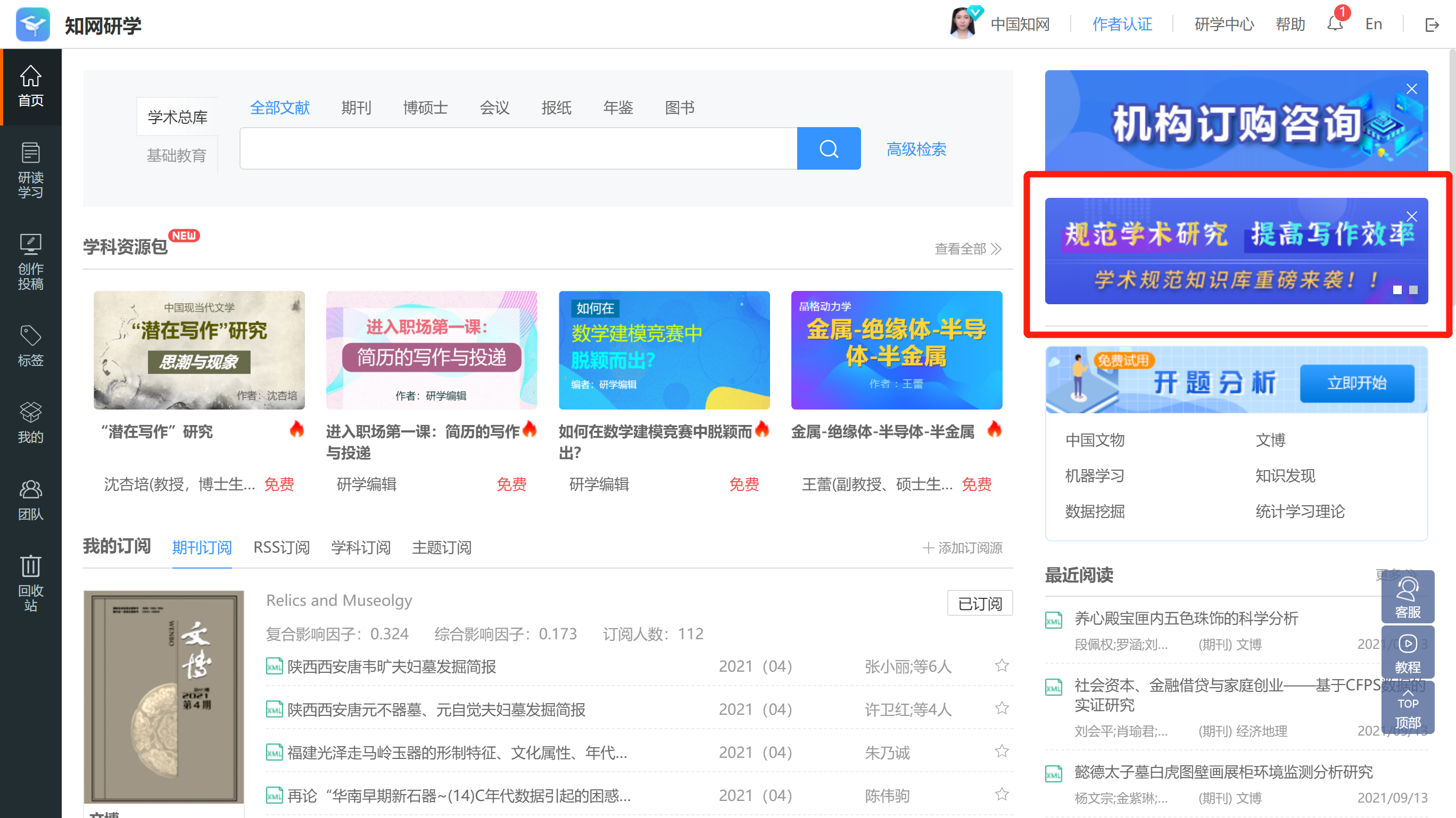 首页新增学术规范知识库
学术规范知识库
新增板块
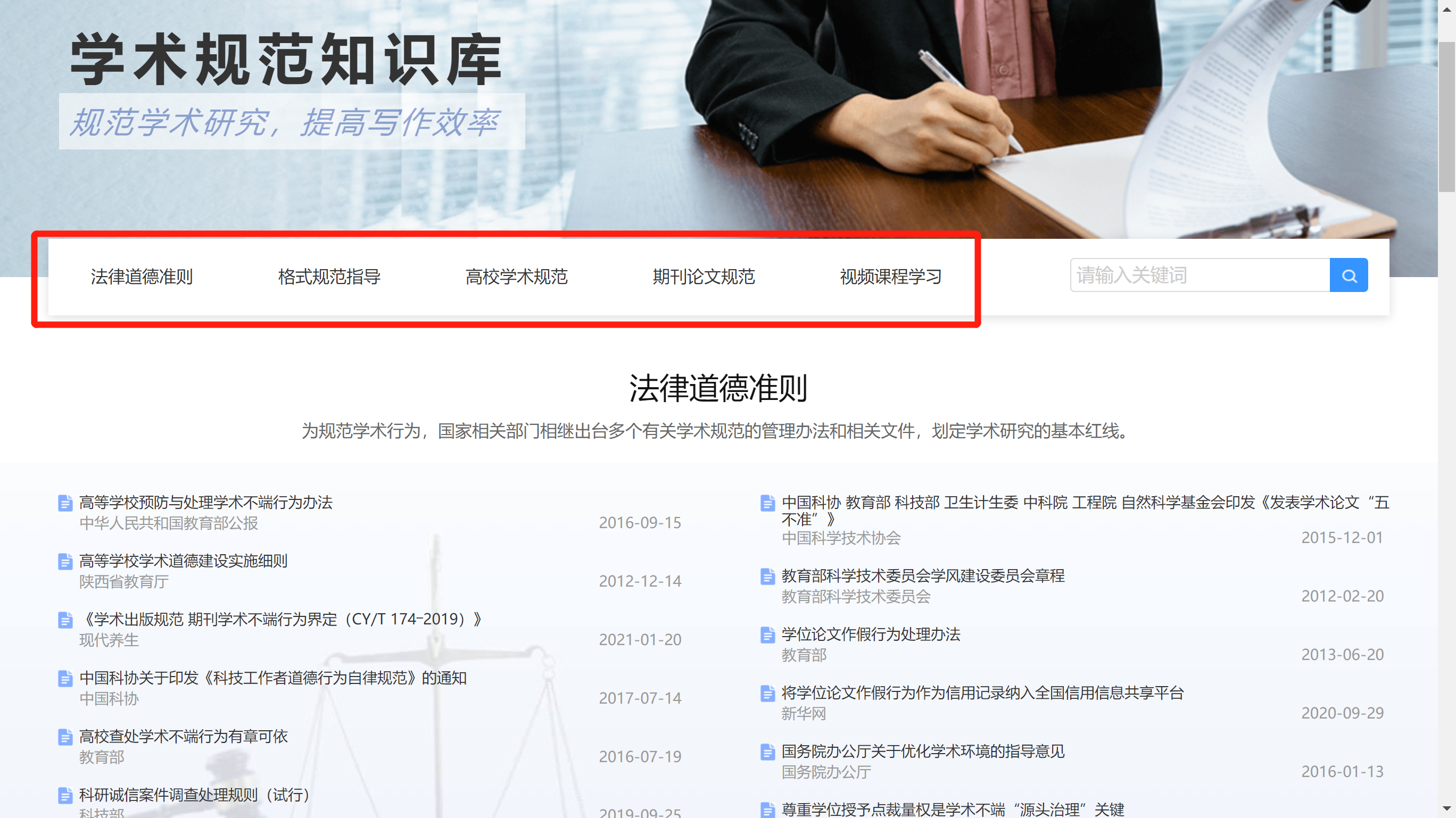 包含5类规范知识
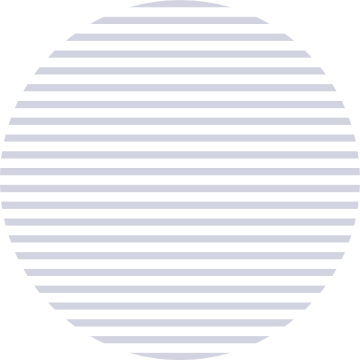 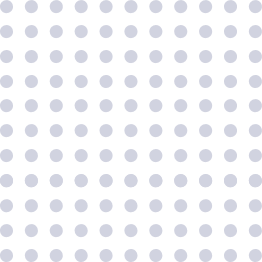 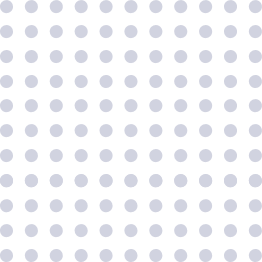 第三步
如何管理资源
研读学习
归纳管理个人素材
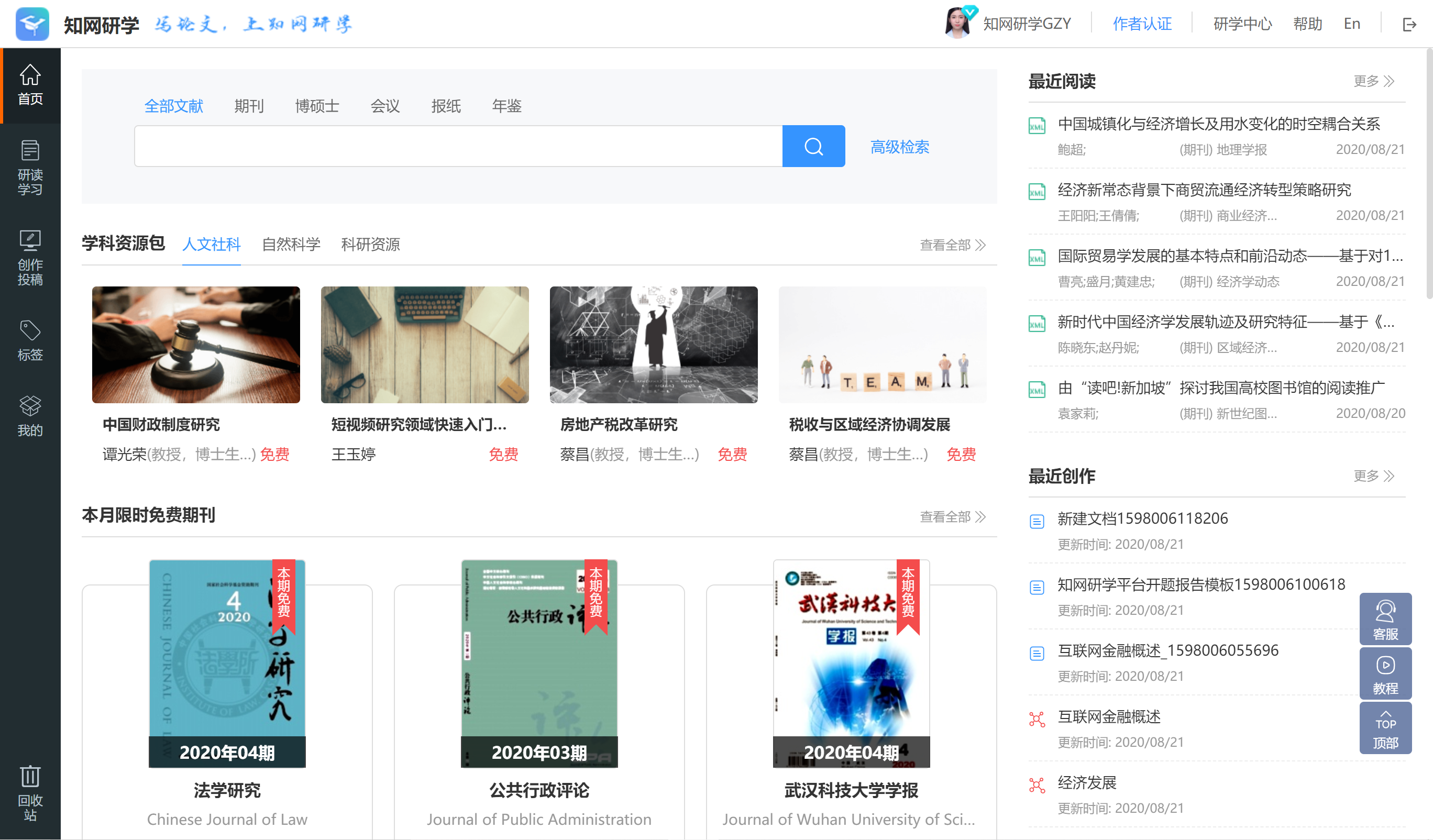 点击左侧的
“研读学习”
新建专题
归纳管理个人素材
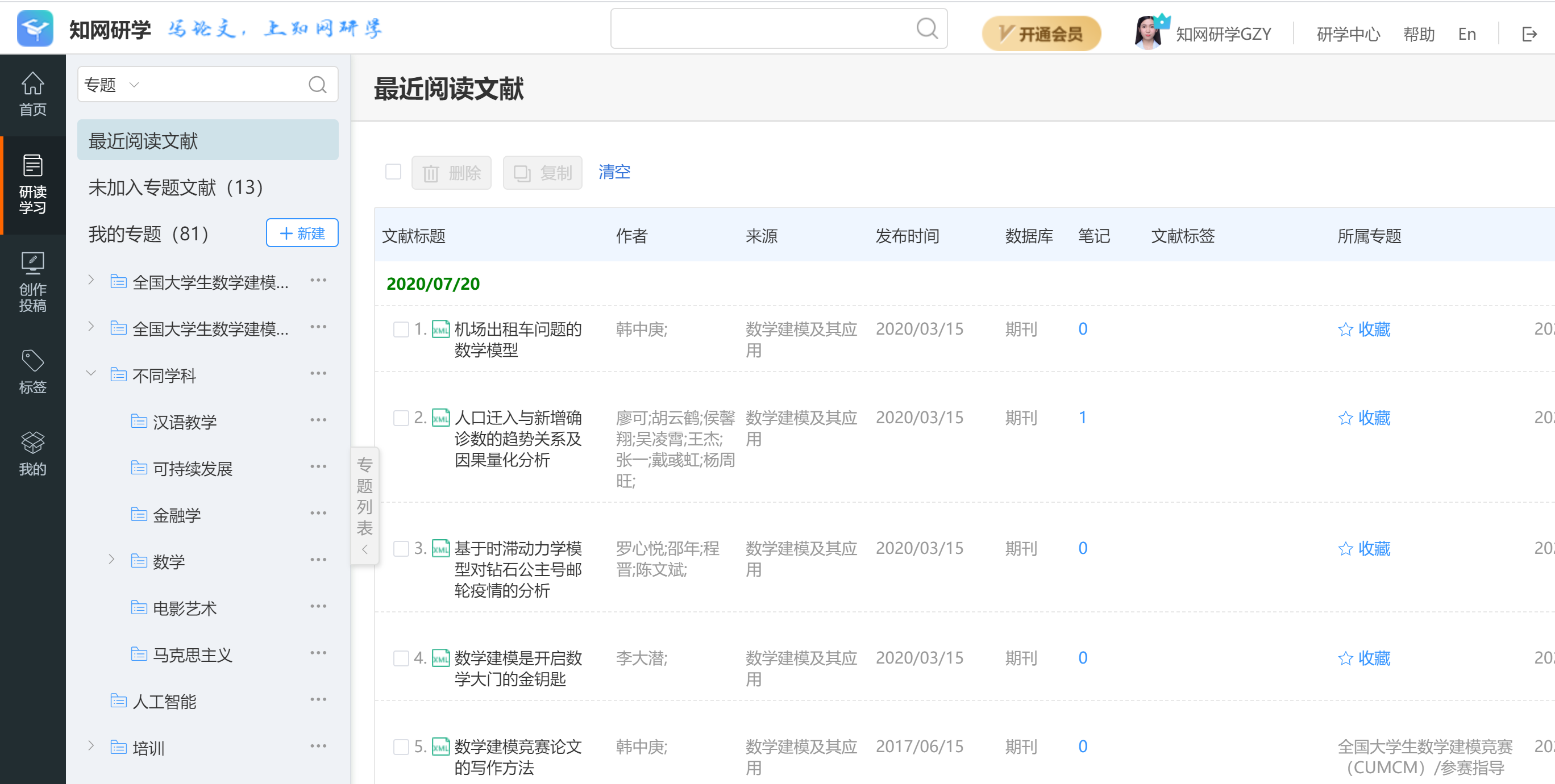 可以新建专题 收纳文献
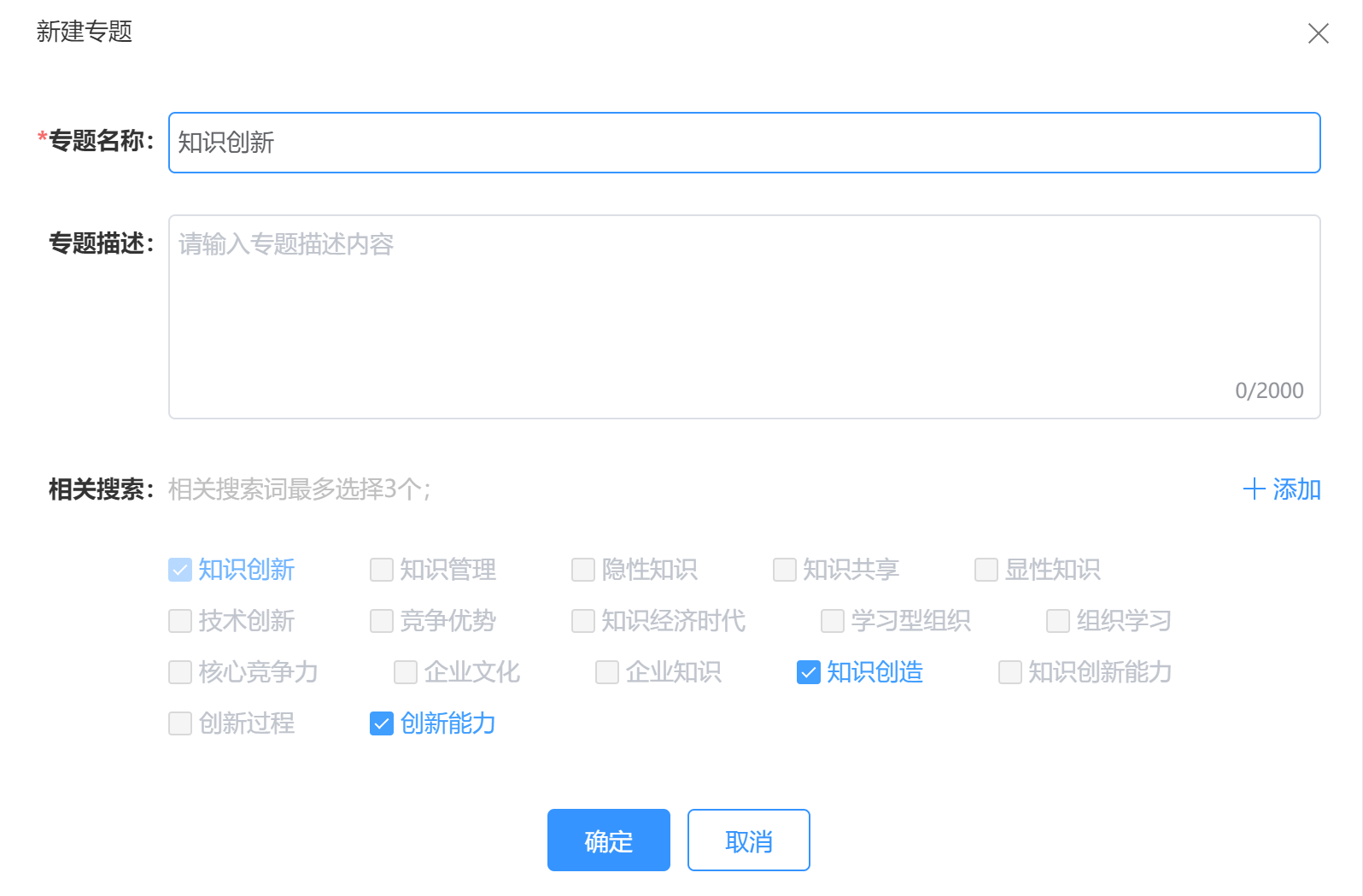 可以选择相关的搜索词
输入想创建的专题名称
依据选定的搜索词
给出指数分析和分类文献
专题分析
分析相关词汇的指数和重点文献
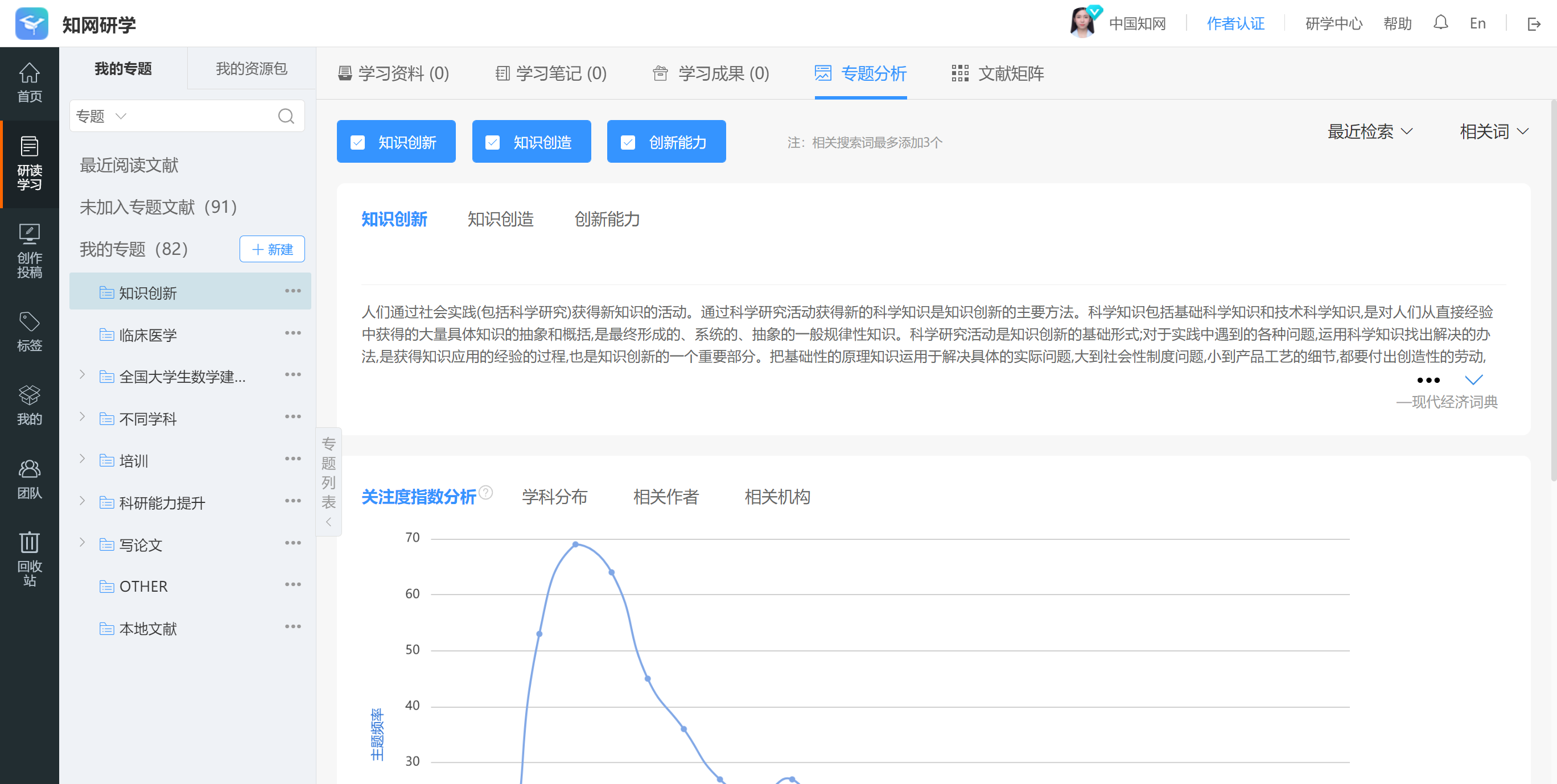 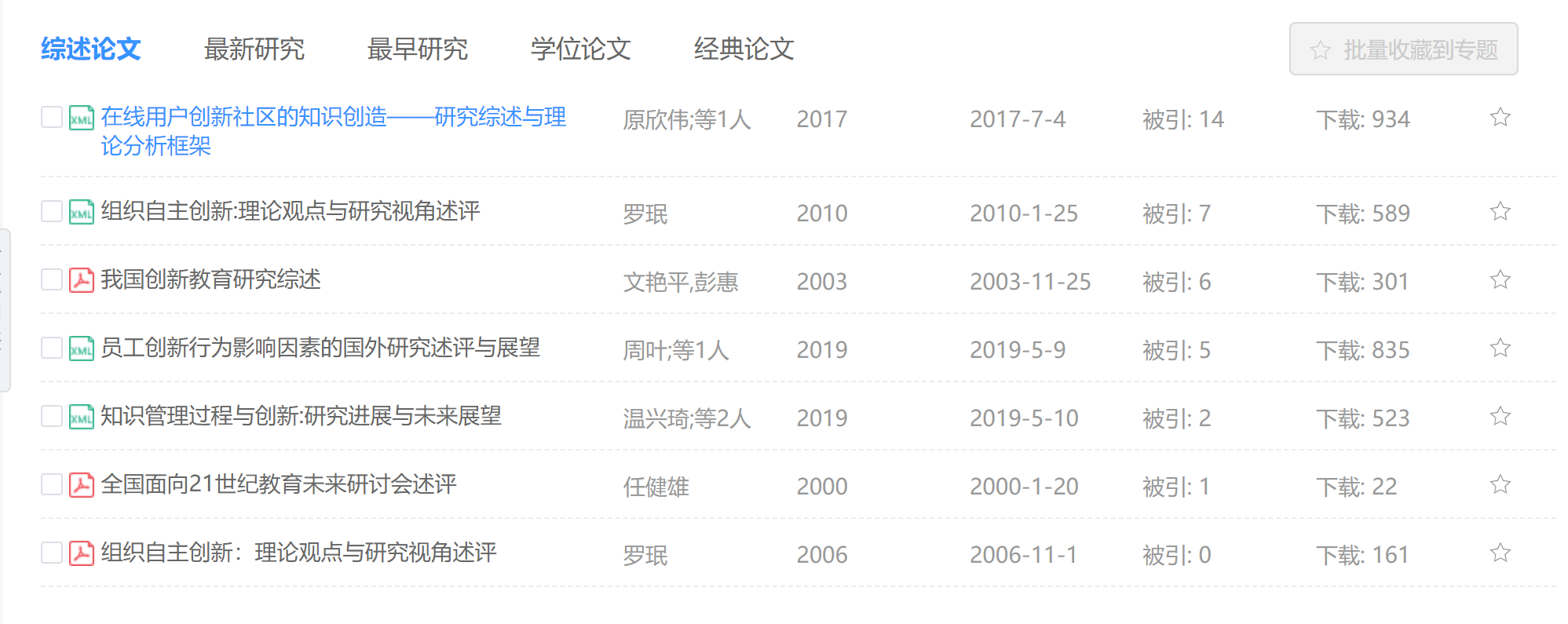 检索添加
链接知网五大核心库一键添加文献
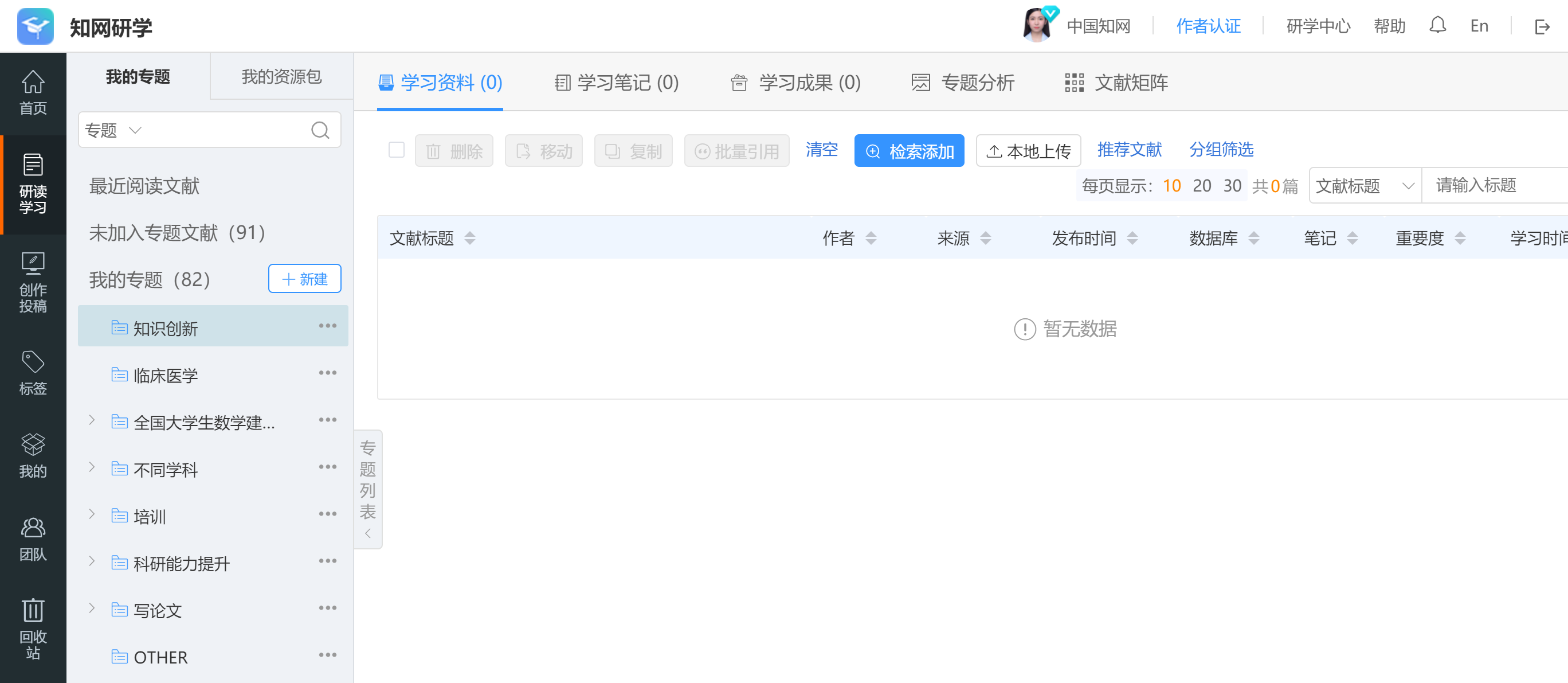 检索添加：链接知网五大核心库一键添加文献
创建好的专题
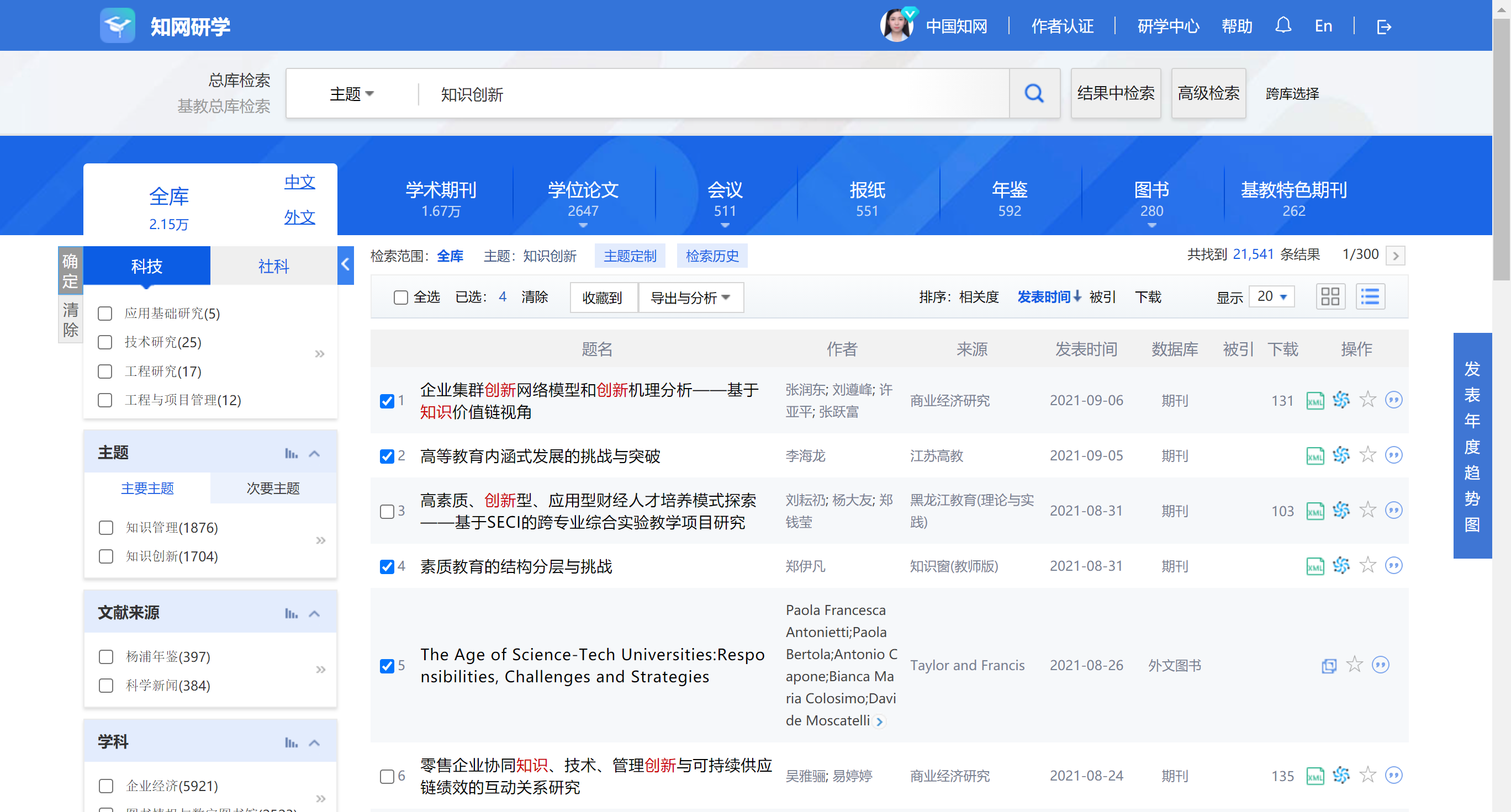 选择文献
收藏到专题
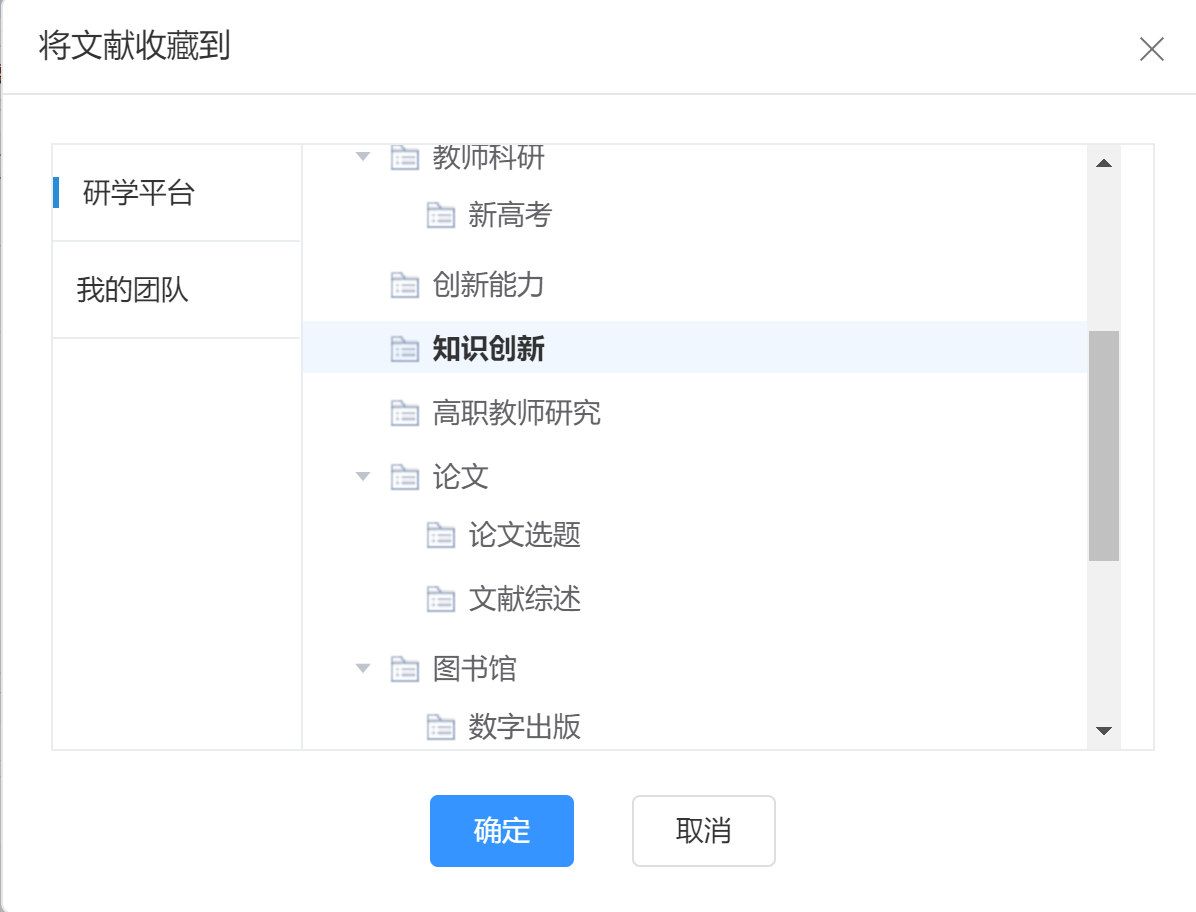 外文信息
外文资源也可检索，含可阅读资源和DOI等链接
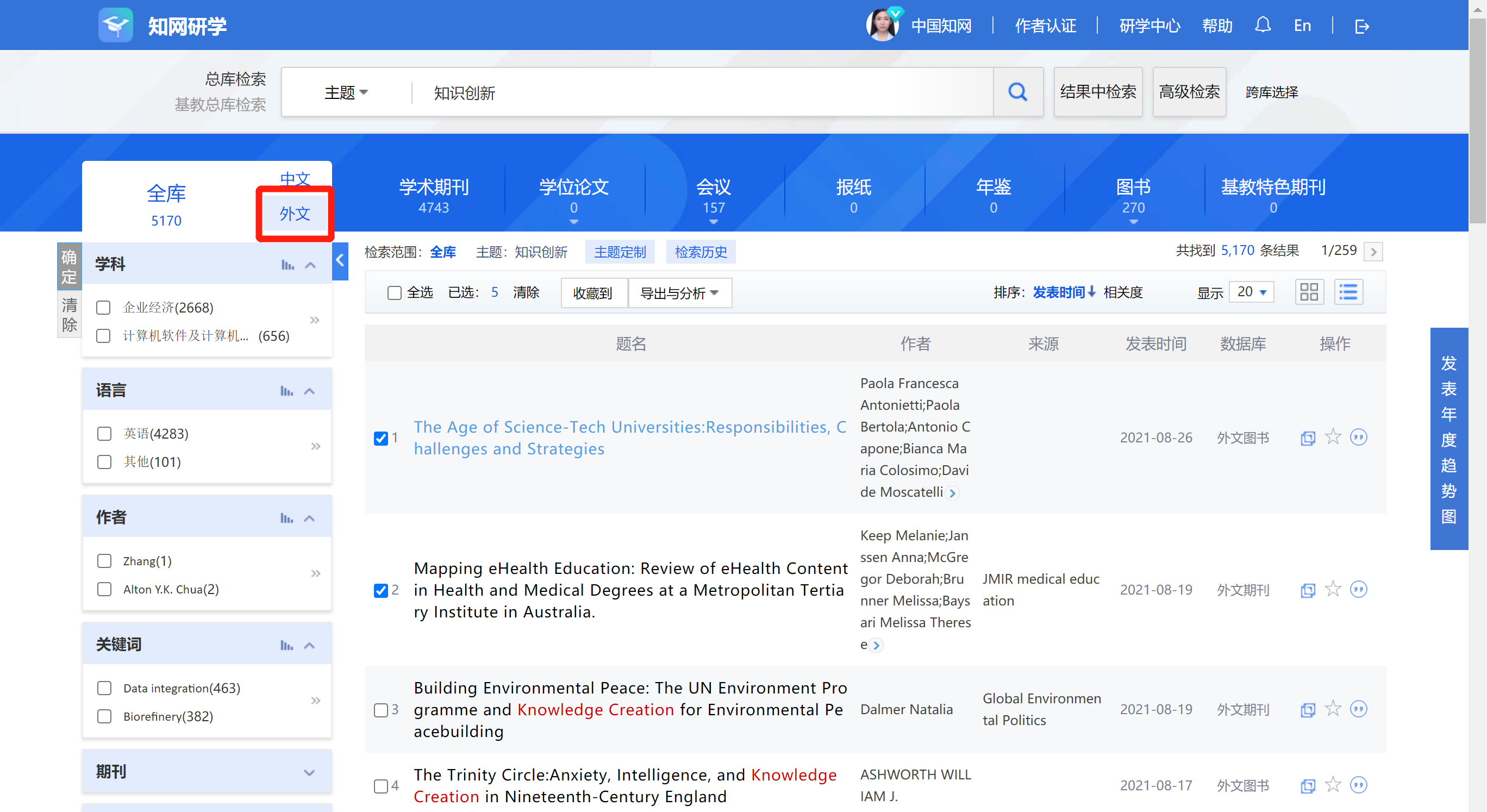 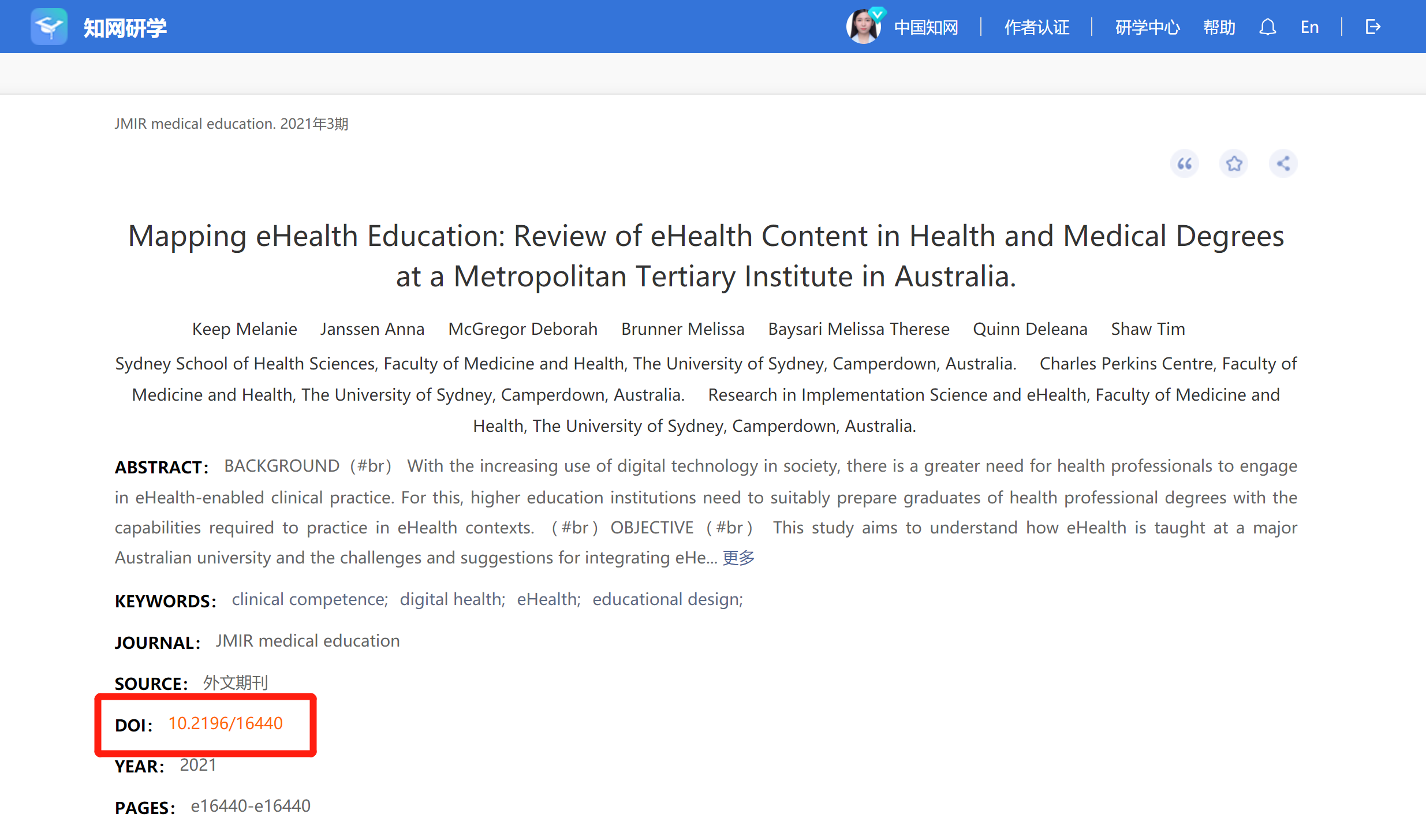 文章原链接信息
本地上传
本地文献可以上传，进行统一管理
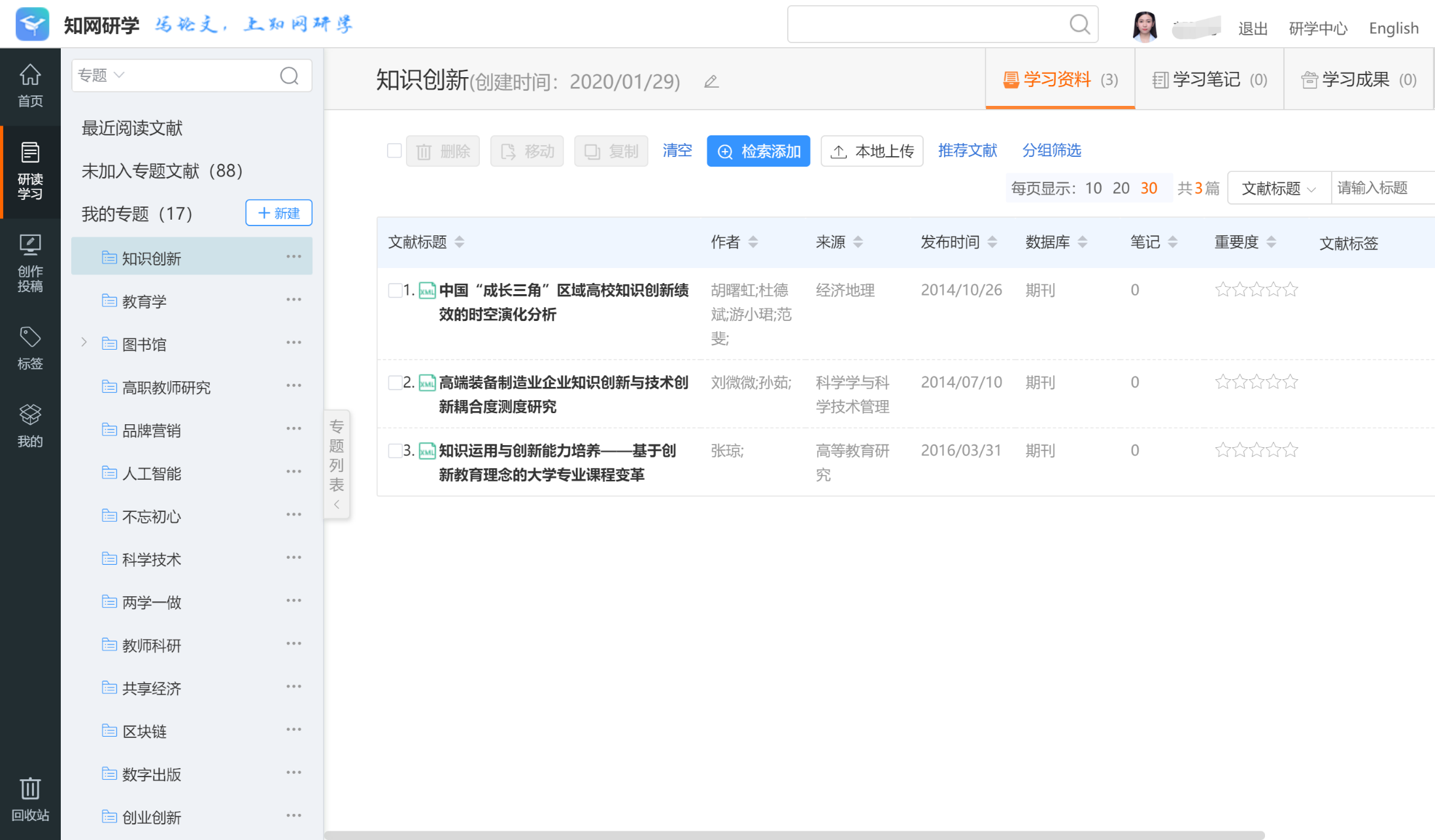 电脑里的本地文献
可以上传 进行统一管理
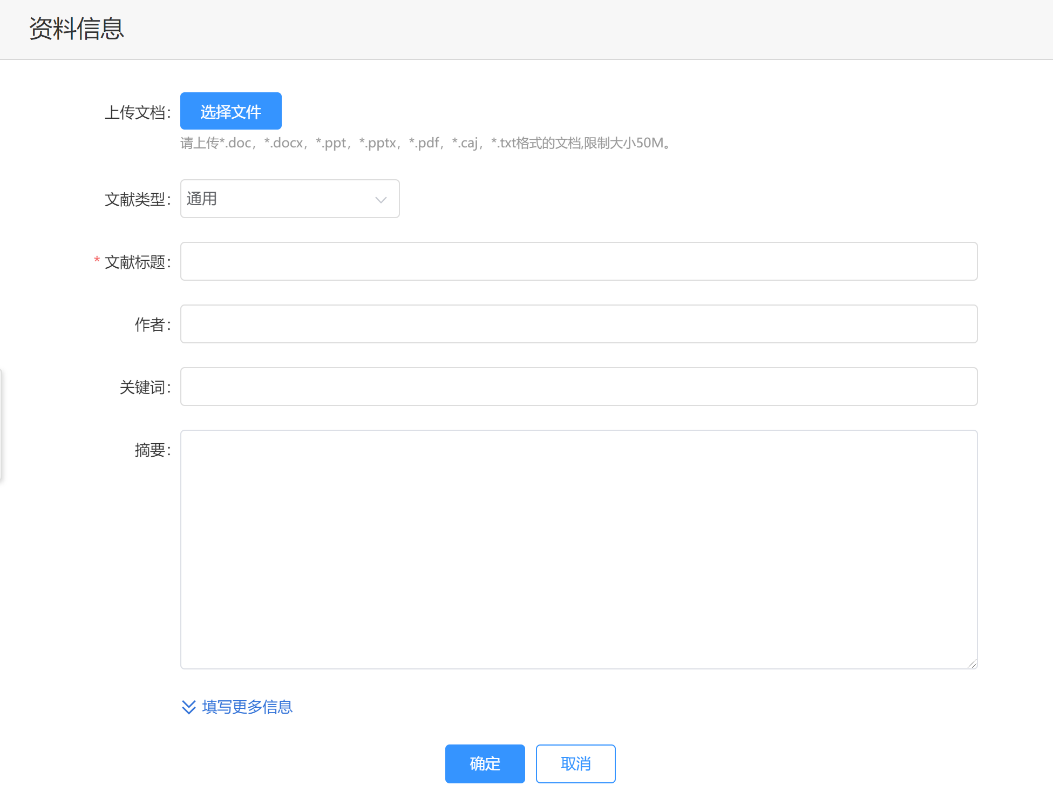 本地文献上传识别
采用“查询题录、属性解析、生产标引”3种方式提取文献题录信息。
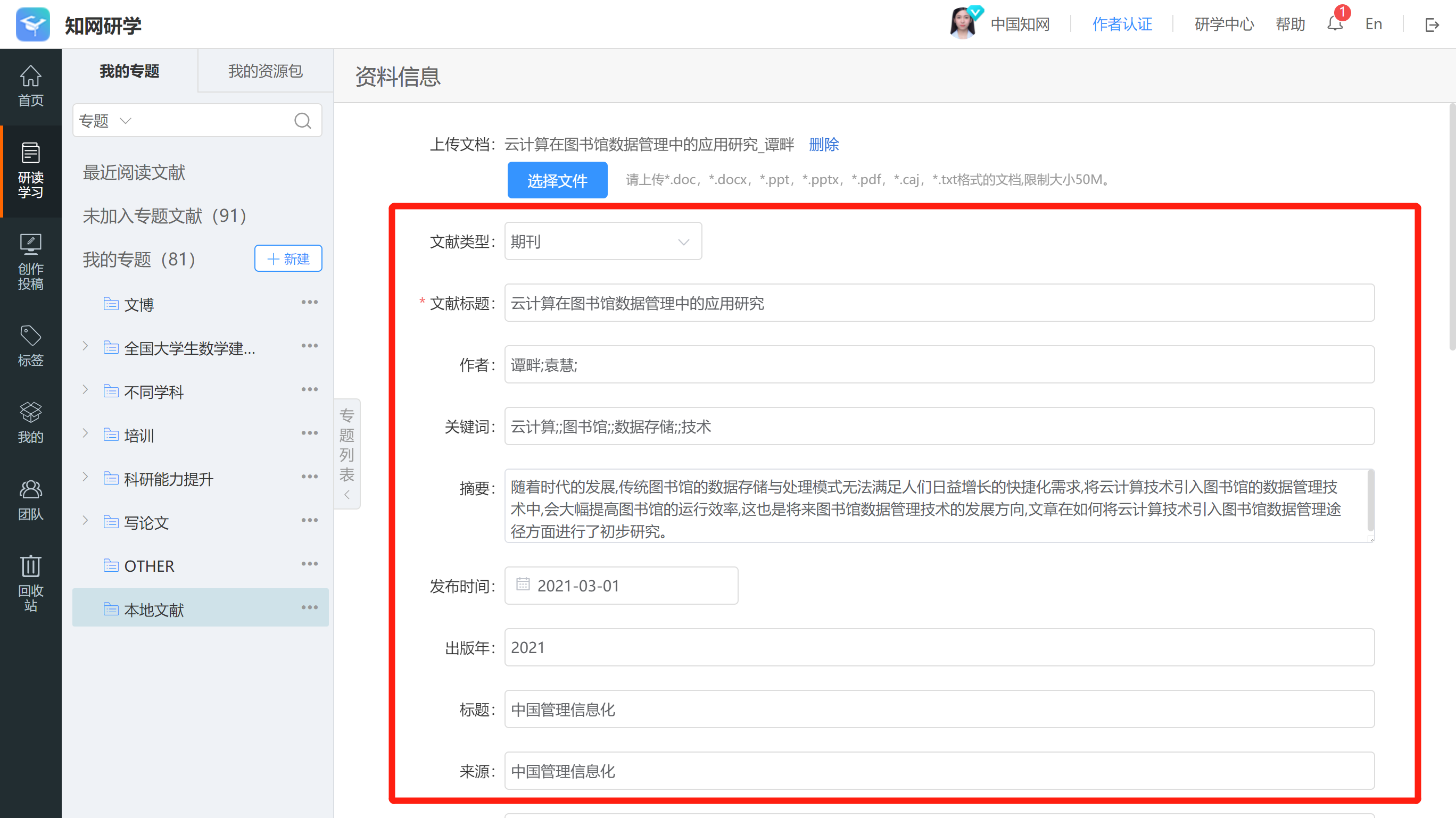 上传文献自动识别题录信息
单篇搜索文献
文献查找及管理
可以在研读学习页面进行专题管理，查找文献。
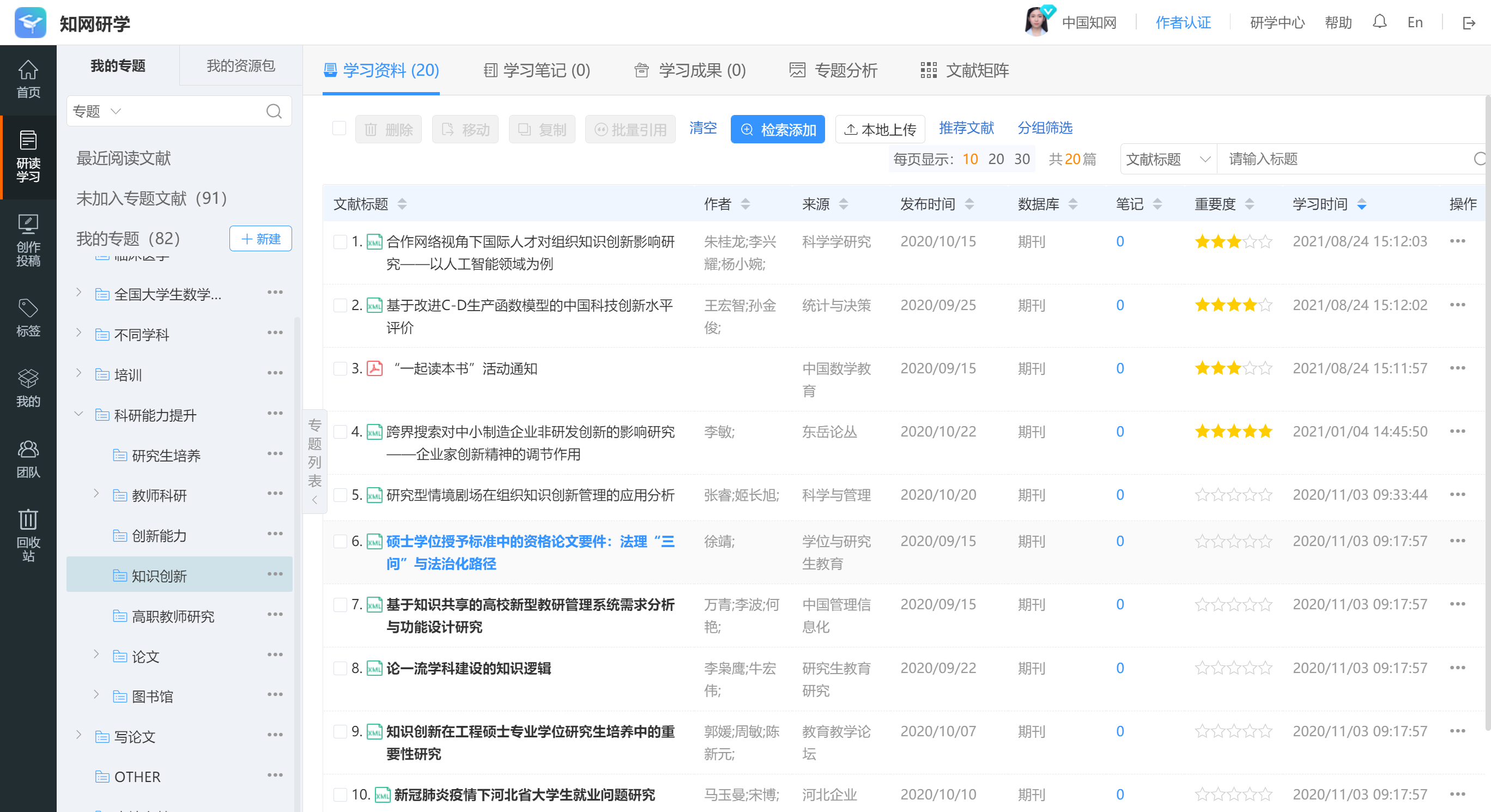 多条件筛查文献
重要度标识
专题管理
文献采集助手
支持将网页内容以及国内外常用数据库的题录信息或全文保存到知网研学
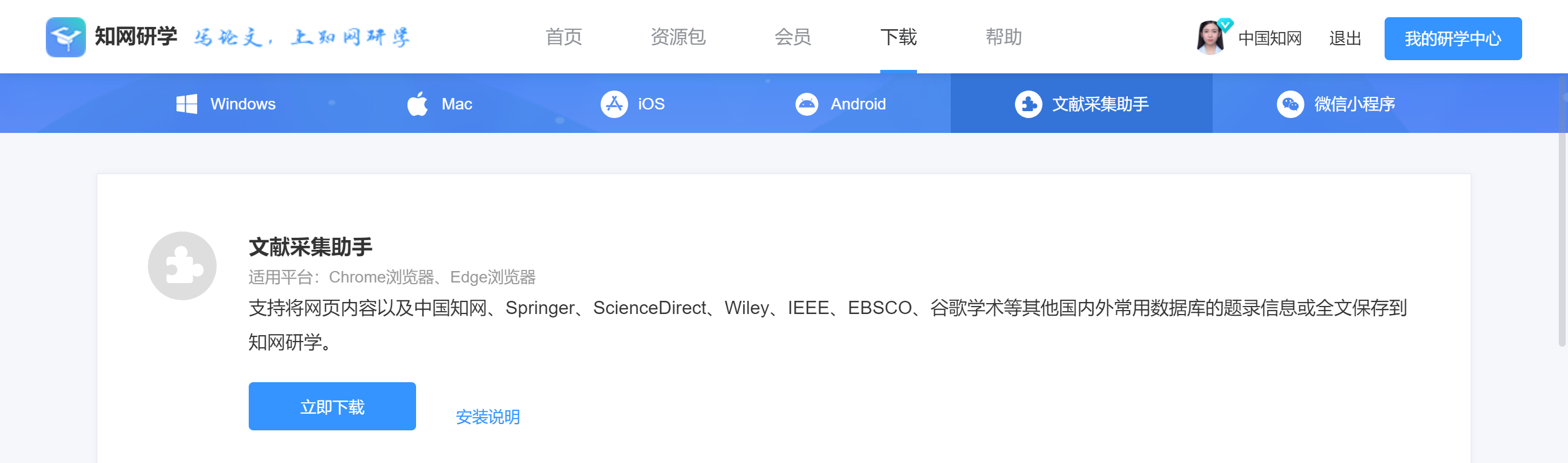 下载文献采集助手
根据安装说明安装
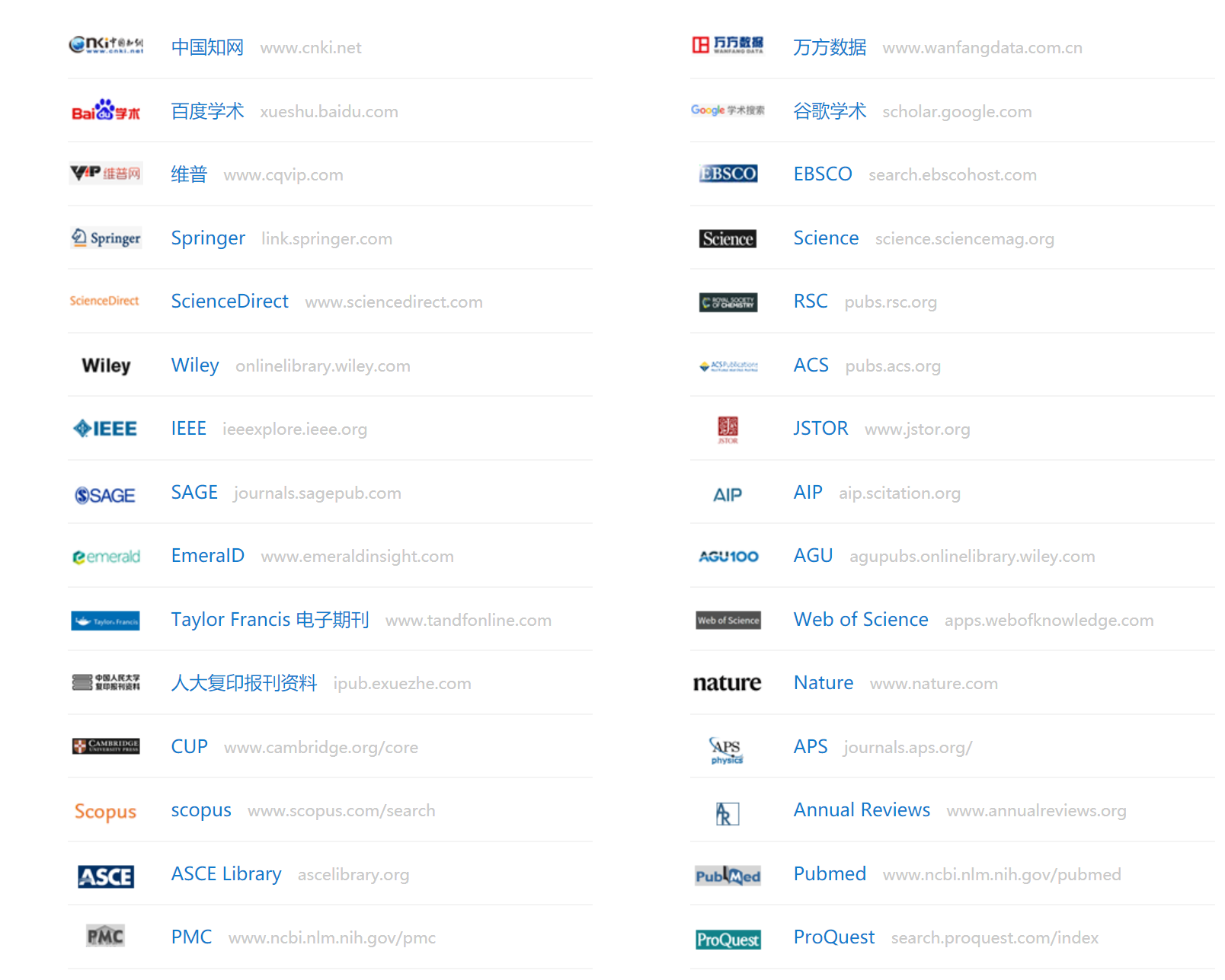 文献采集助手
支持网站
文献采集助手
保存题录信息
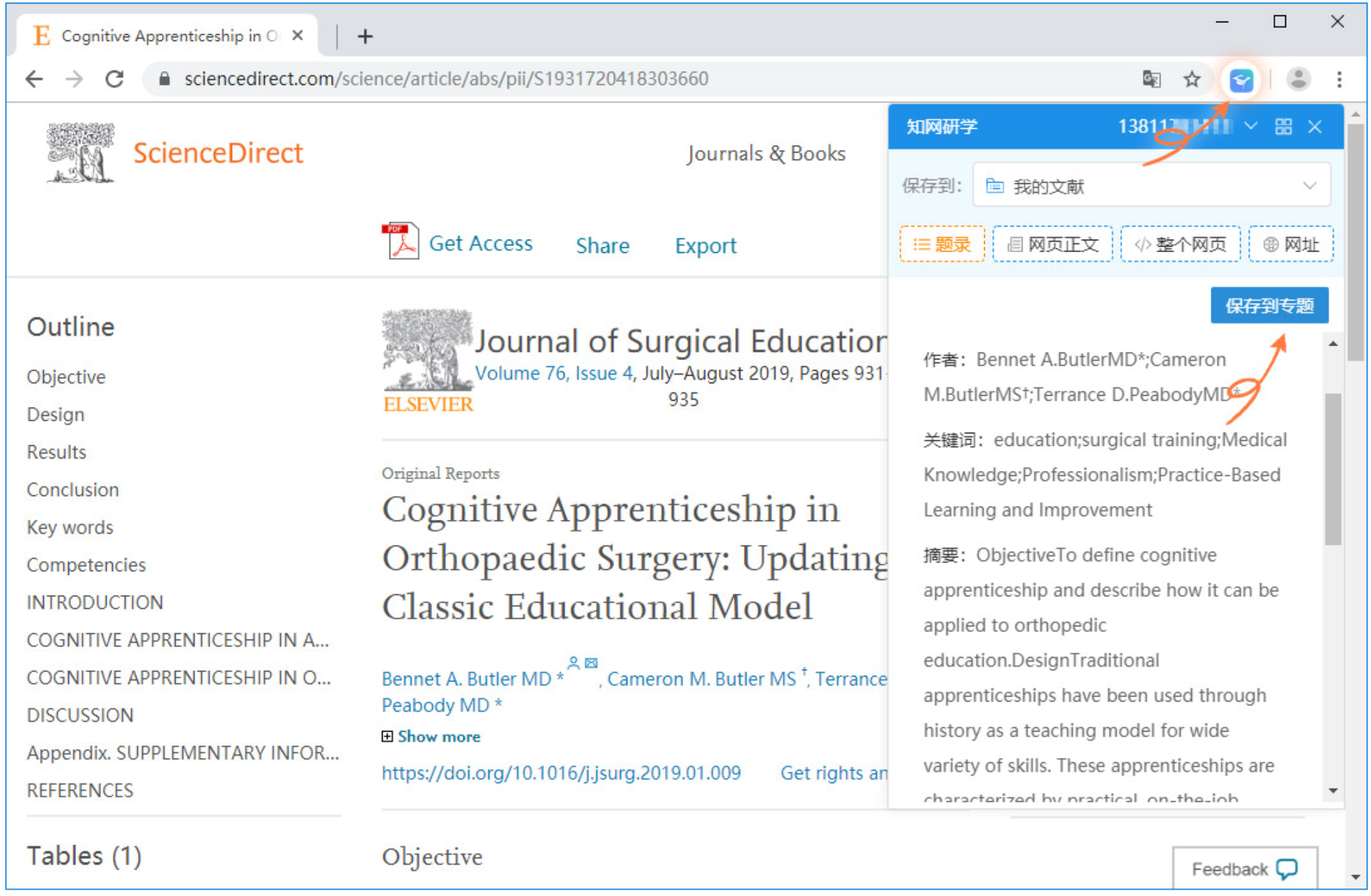 将网页内容以及中国知网及其他国内外常用数据库的题录信息或全文保存到知网研学。
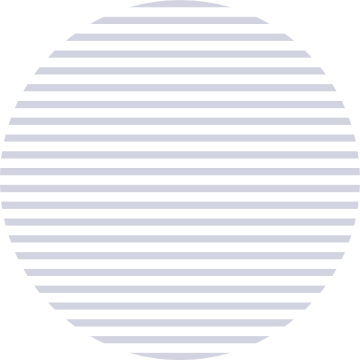 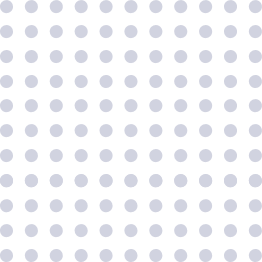 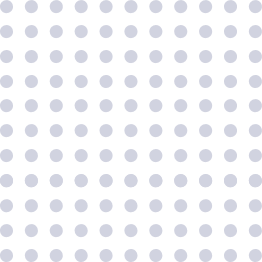 第四步
如何阅读文献
打开文献
方法①：知网研学专题中点开文章
选择专题中的文献打开
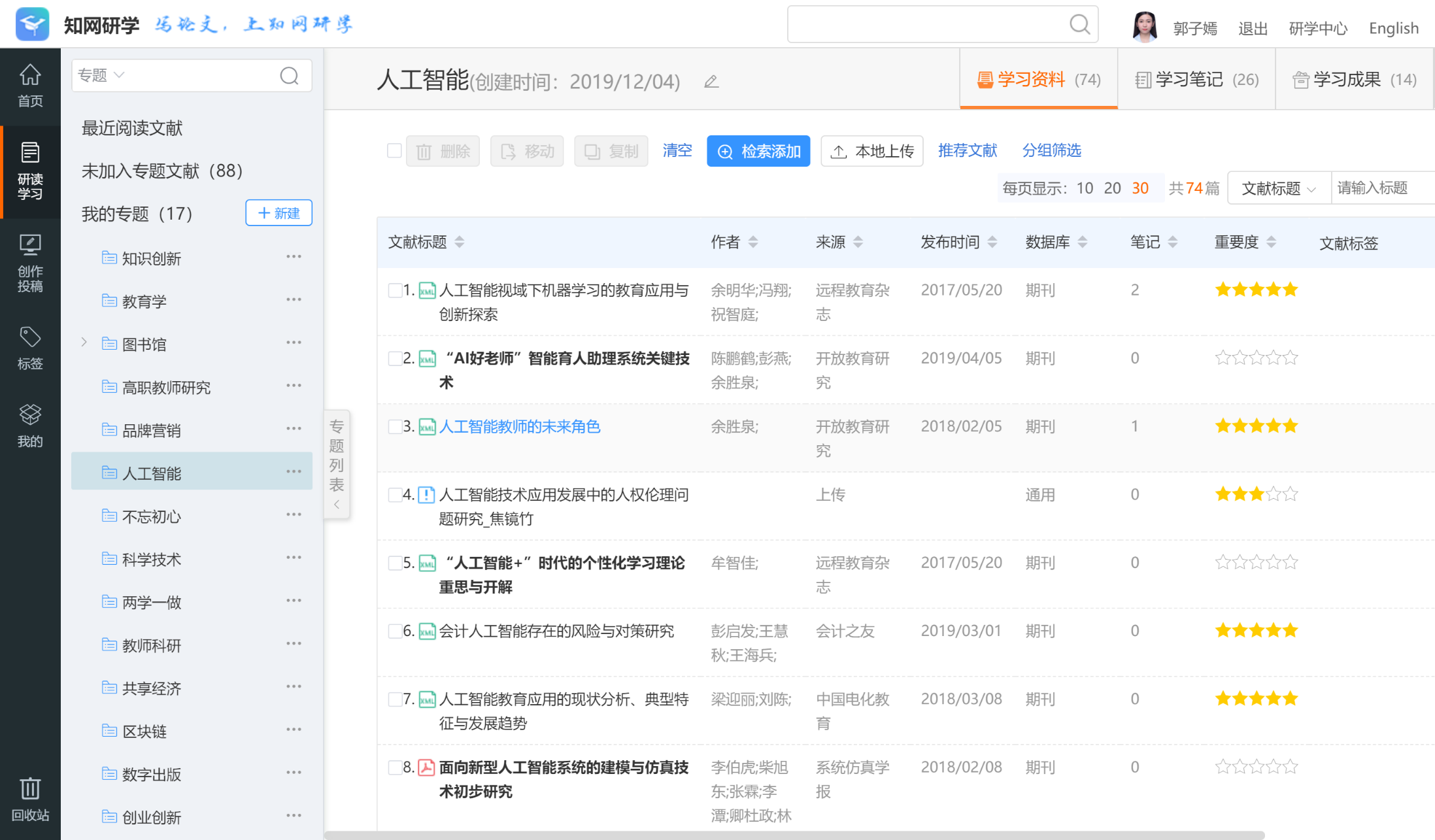 打开文献
方法②：知网首页点开的文章，点击“记笔记”
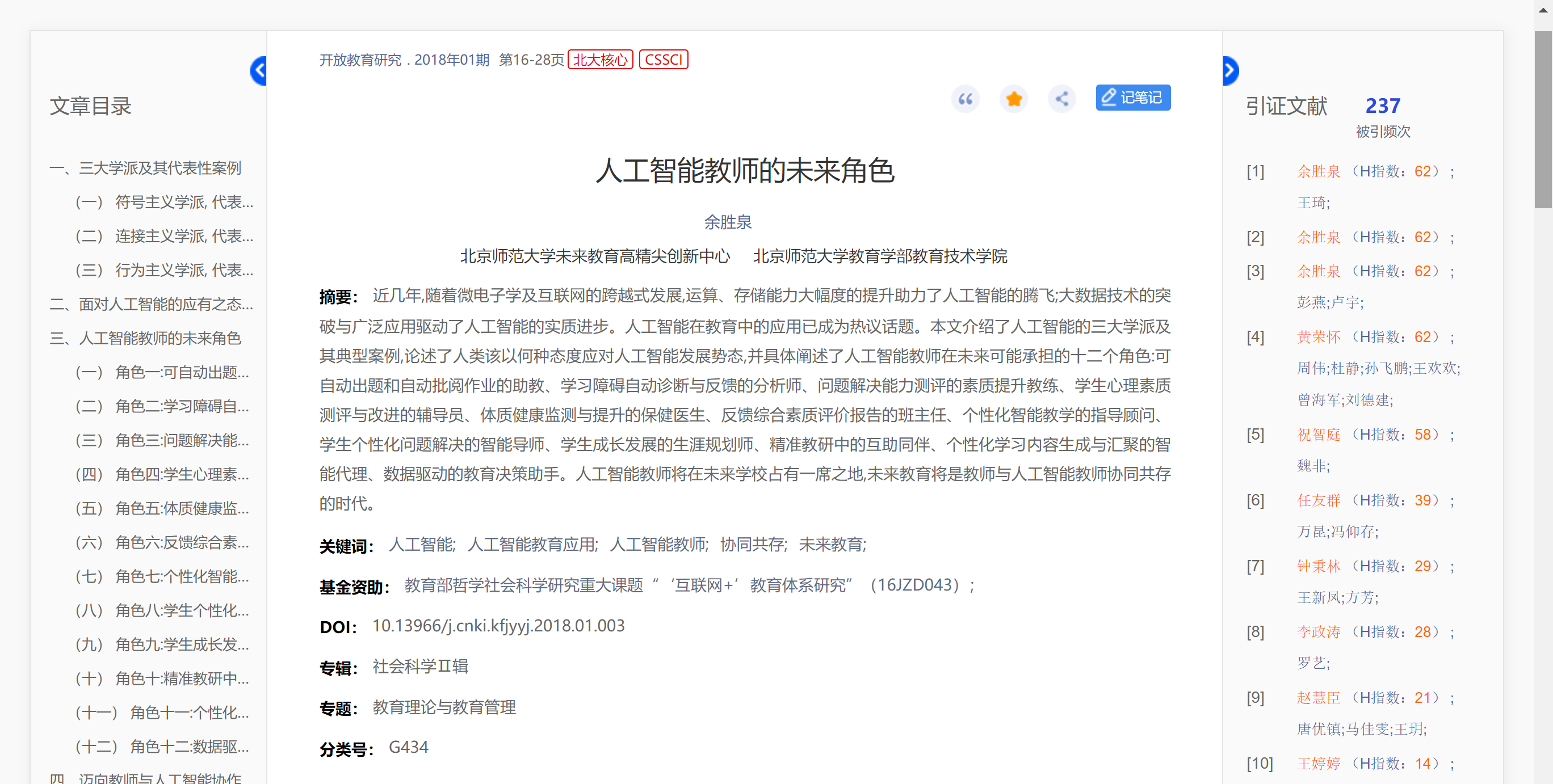 点击“记笔记”
目录大纲
快速了解文章内容，粗读文献
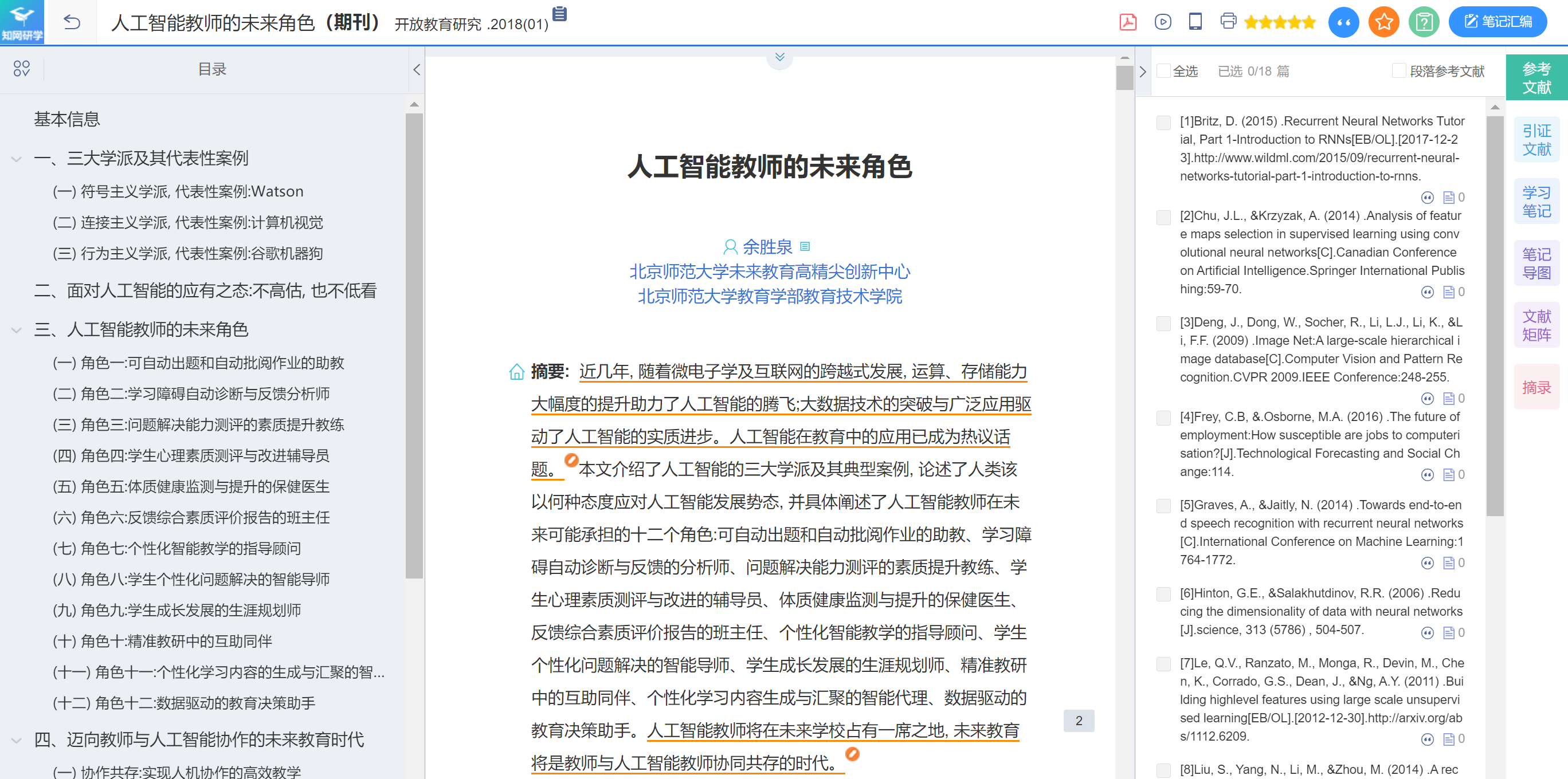 目录：浏览文献大纲和图表
快速了解文章内容，粗读文献
点击目录，快速跳转
做笔记
选择想要记录的片段，点击笔记即可记录信息
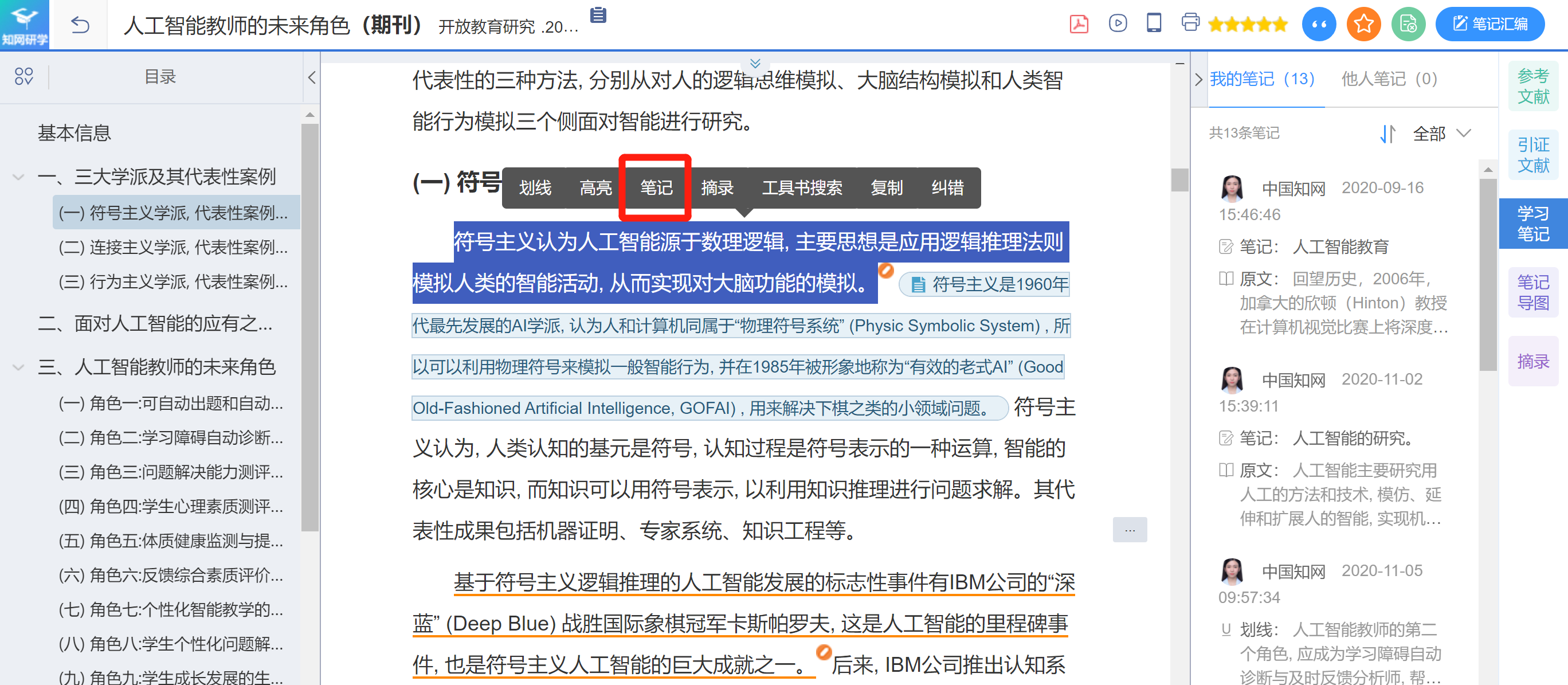 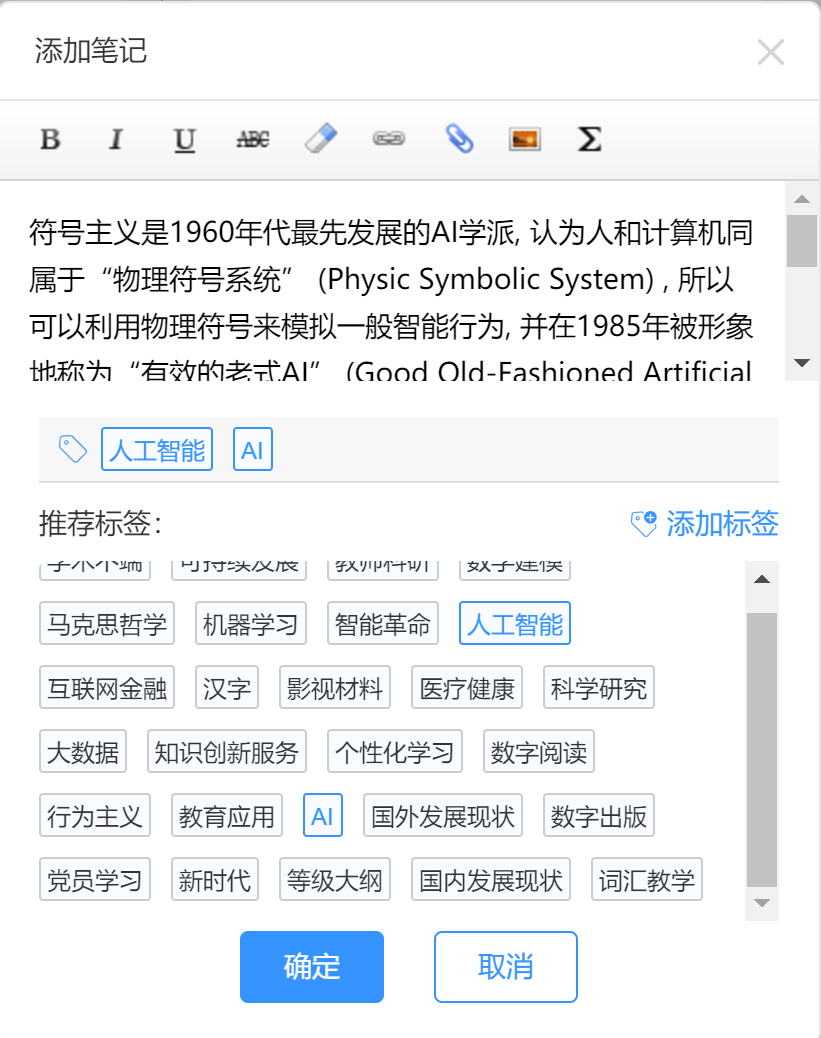 做笔记
选择想要记录的片段，点击笔记即可记录信息
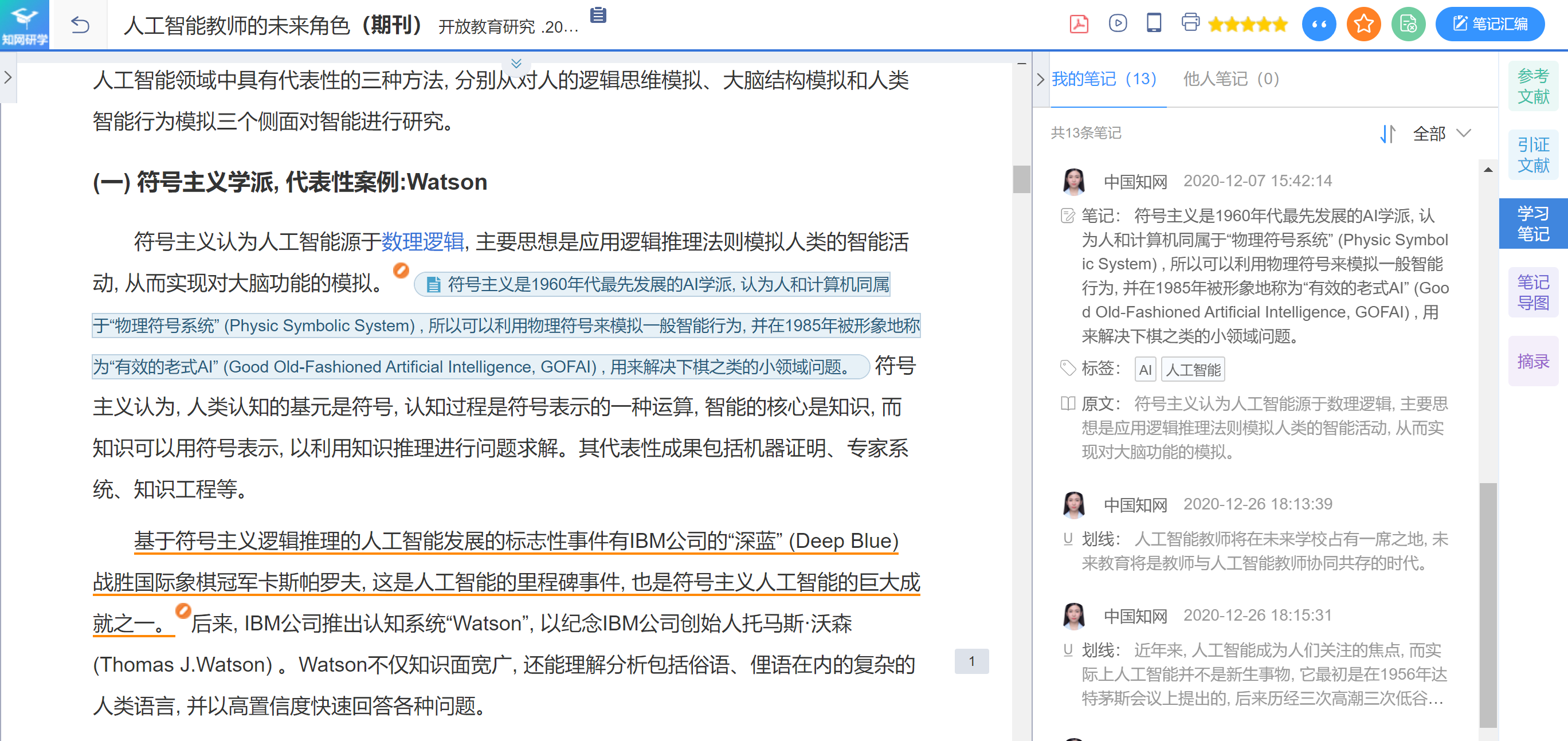 笔记自动归类在右侧“我的笔记”
以及在文中归类在所选文字下方
记录文摘
选择想要摘录的片段，点击文摘，即可放入文摘库保存
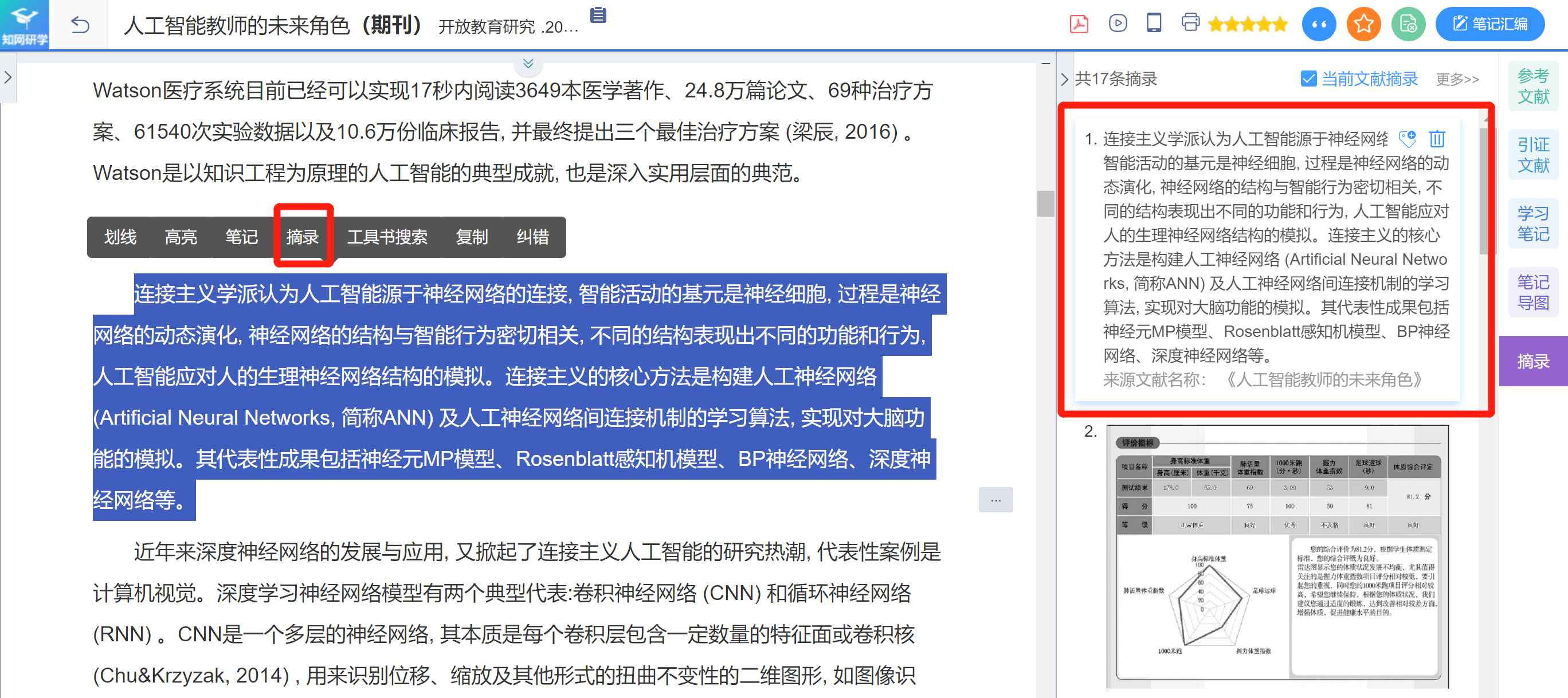 重要的句子、图表、素材
一键添加至素材库
方便写论文时引用
图片记录
文章内的图片、表格，可以摘录，在上面标记
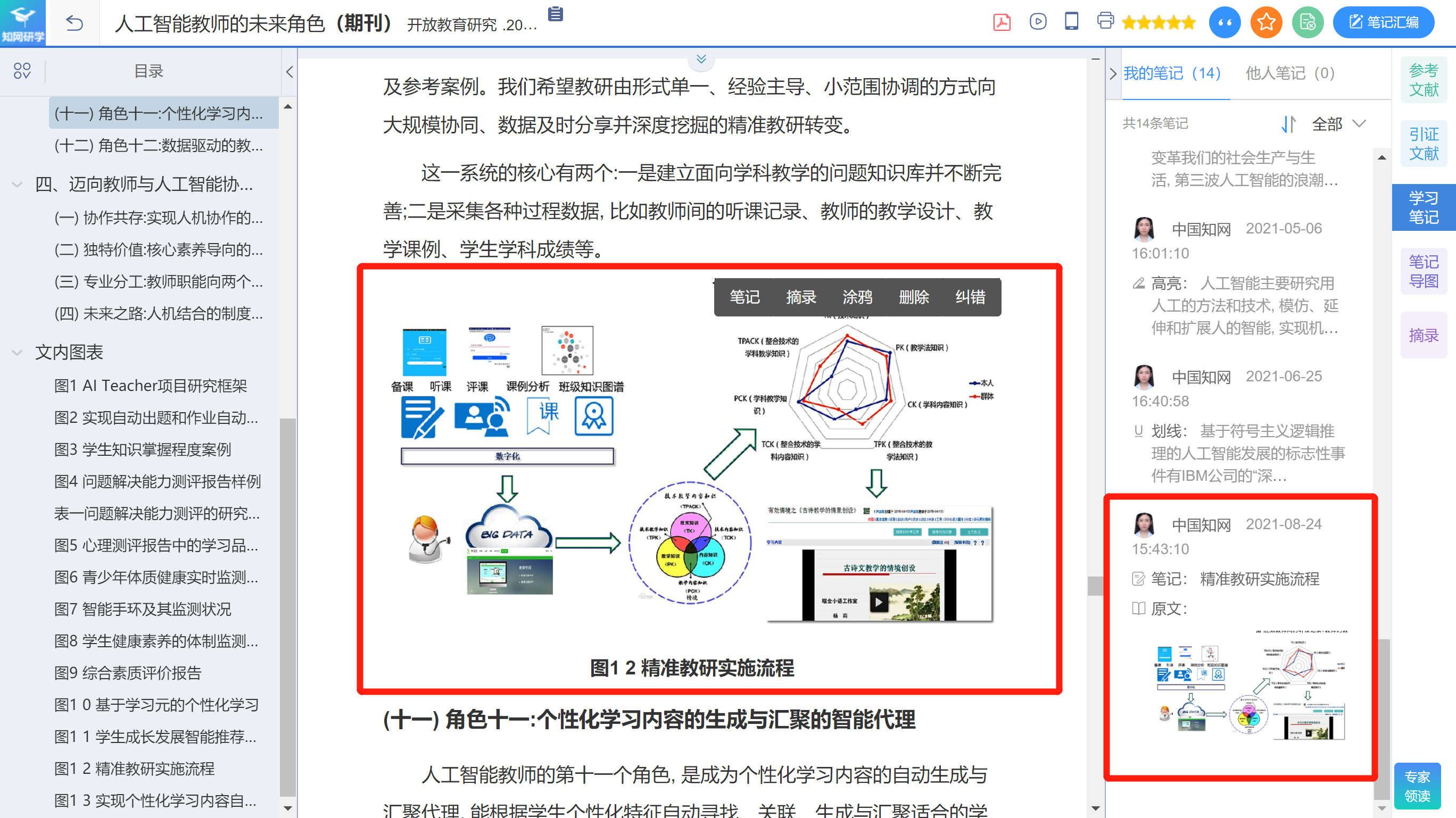 文中图片/表格
高清浏览做标记
本文所有笔记
一键汇编
笔记汇编
单篇文章所有笔记，一键汇编成文档，进行编辑
笔记+原文
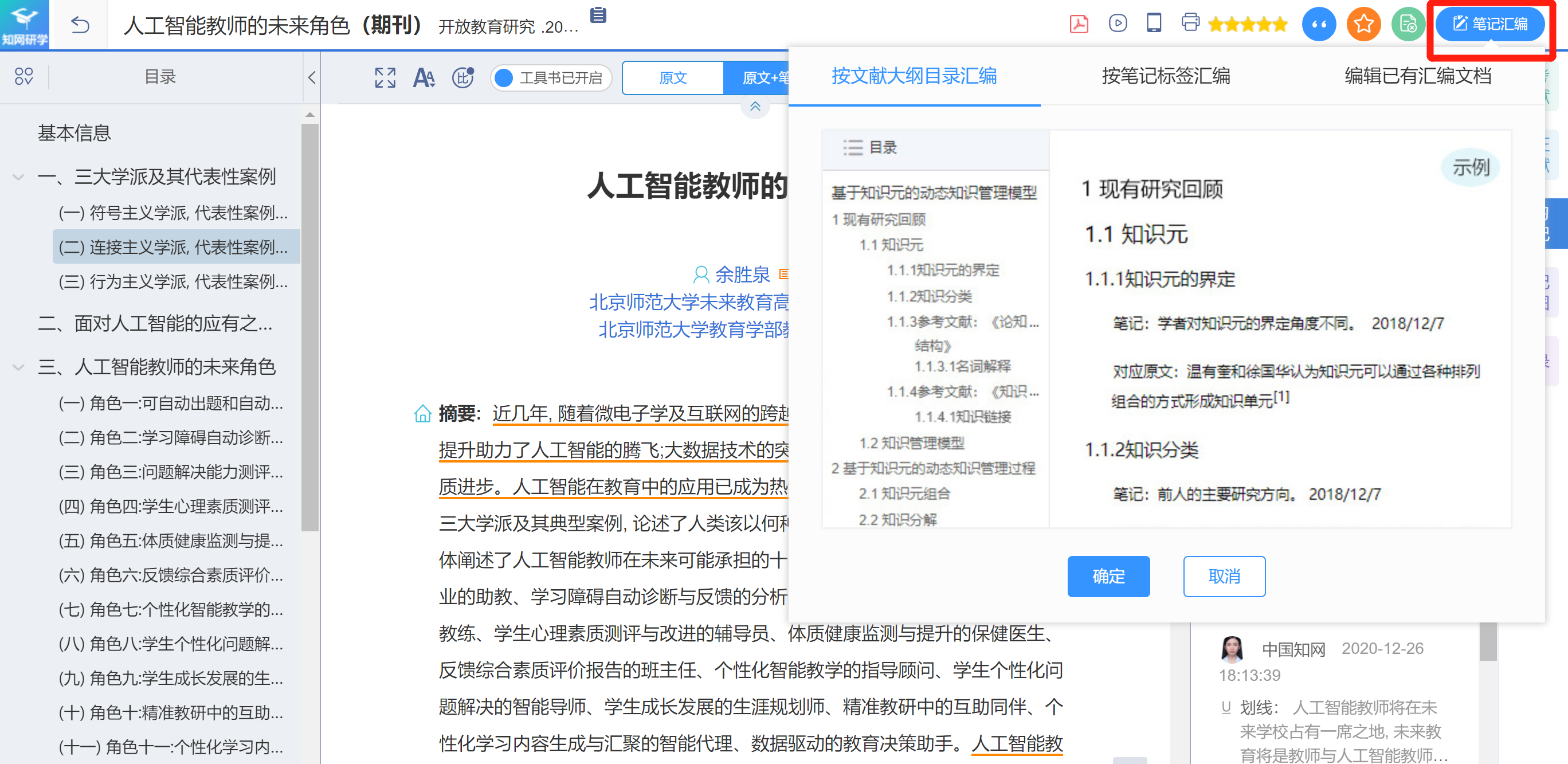 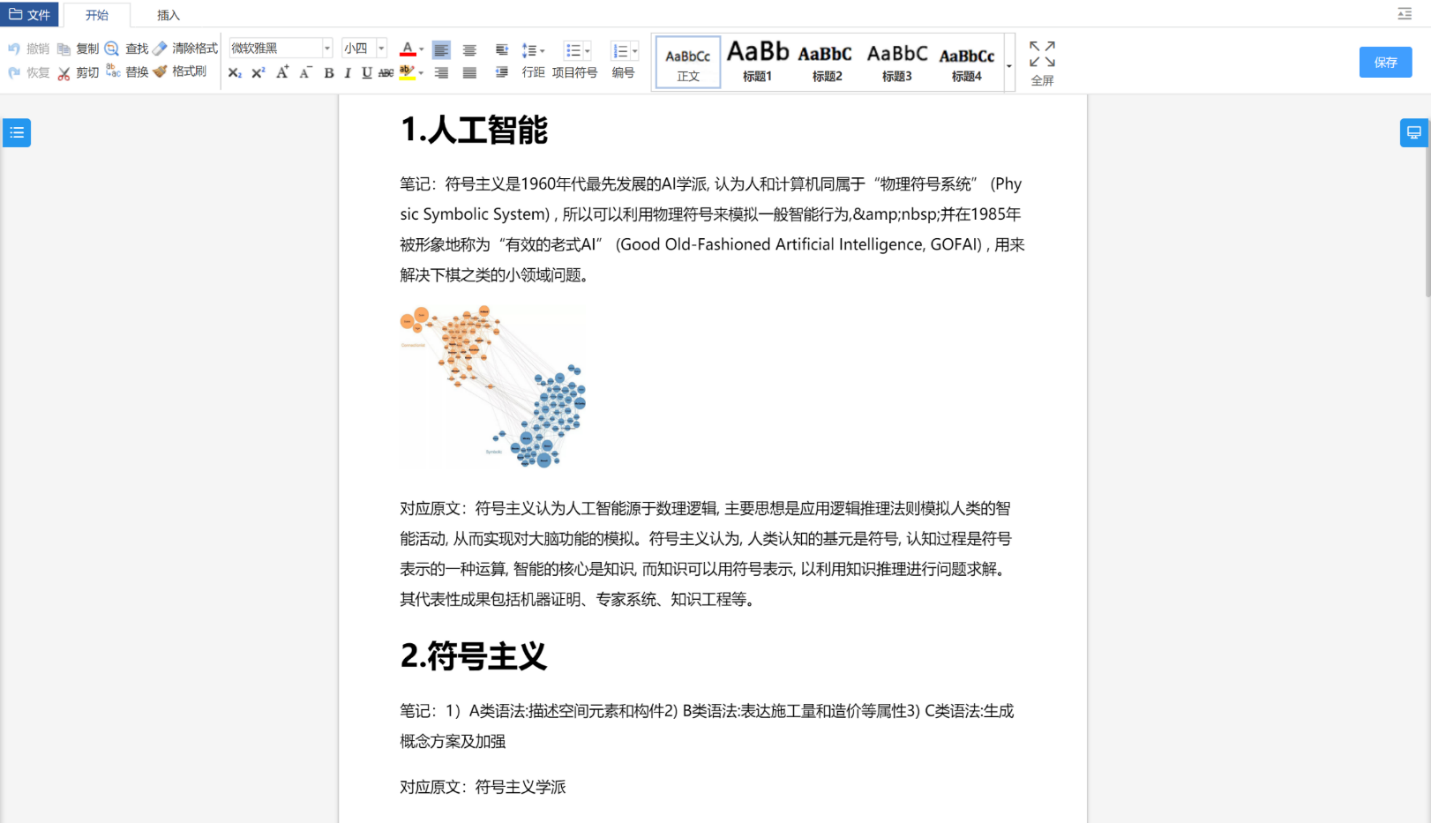 笔记导图
文中笔记可自动生成思维导图，也可自行编辑笔记导图
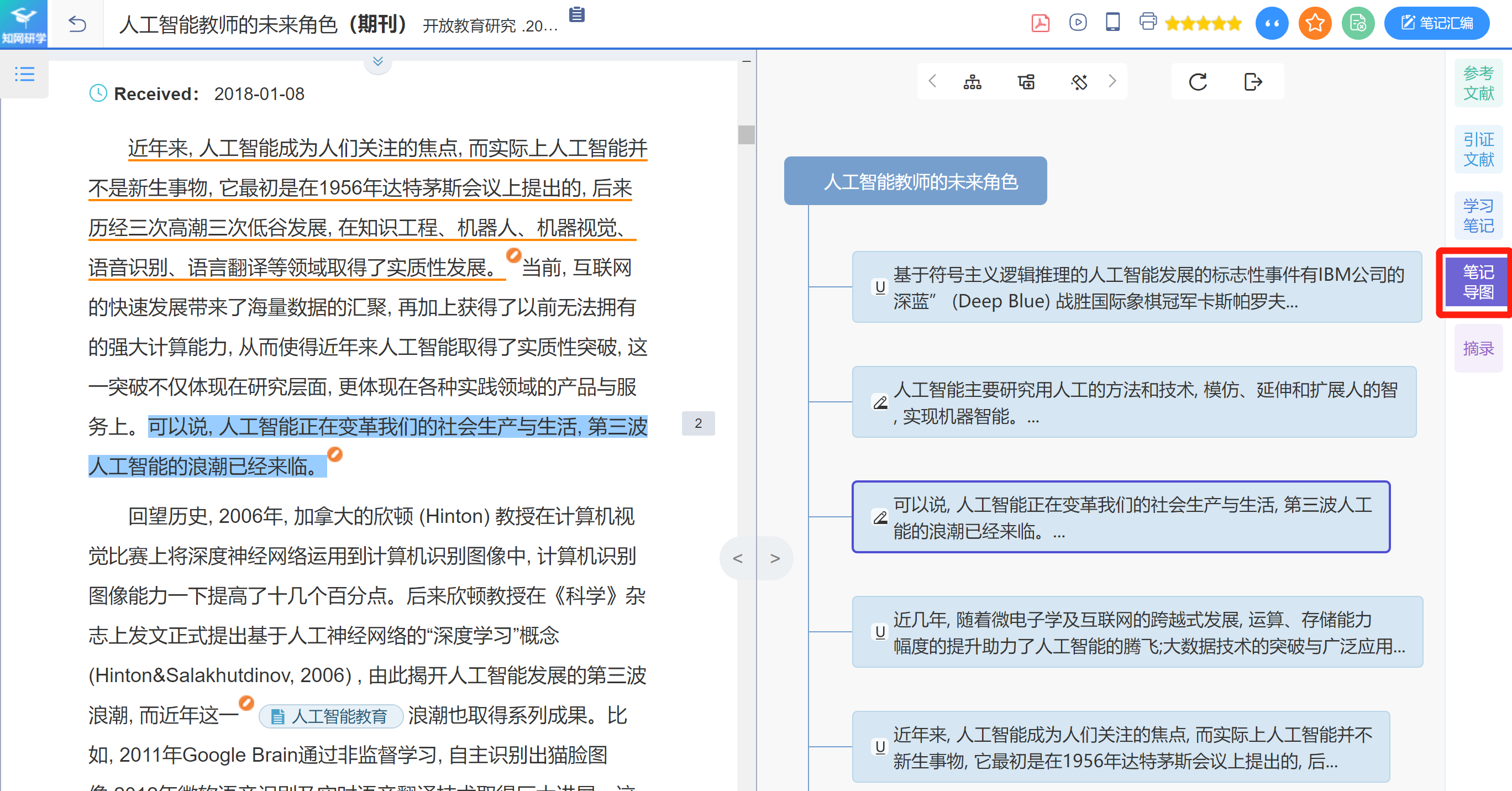 生成本文全部笔记导图
参考文献
直接点击即可打开参考文献
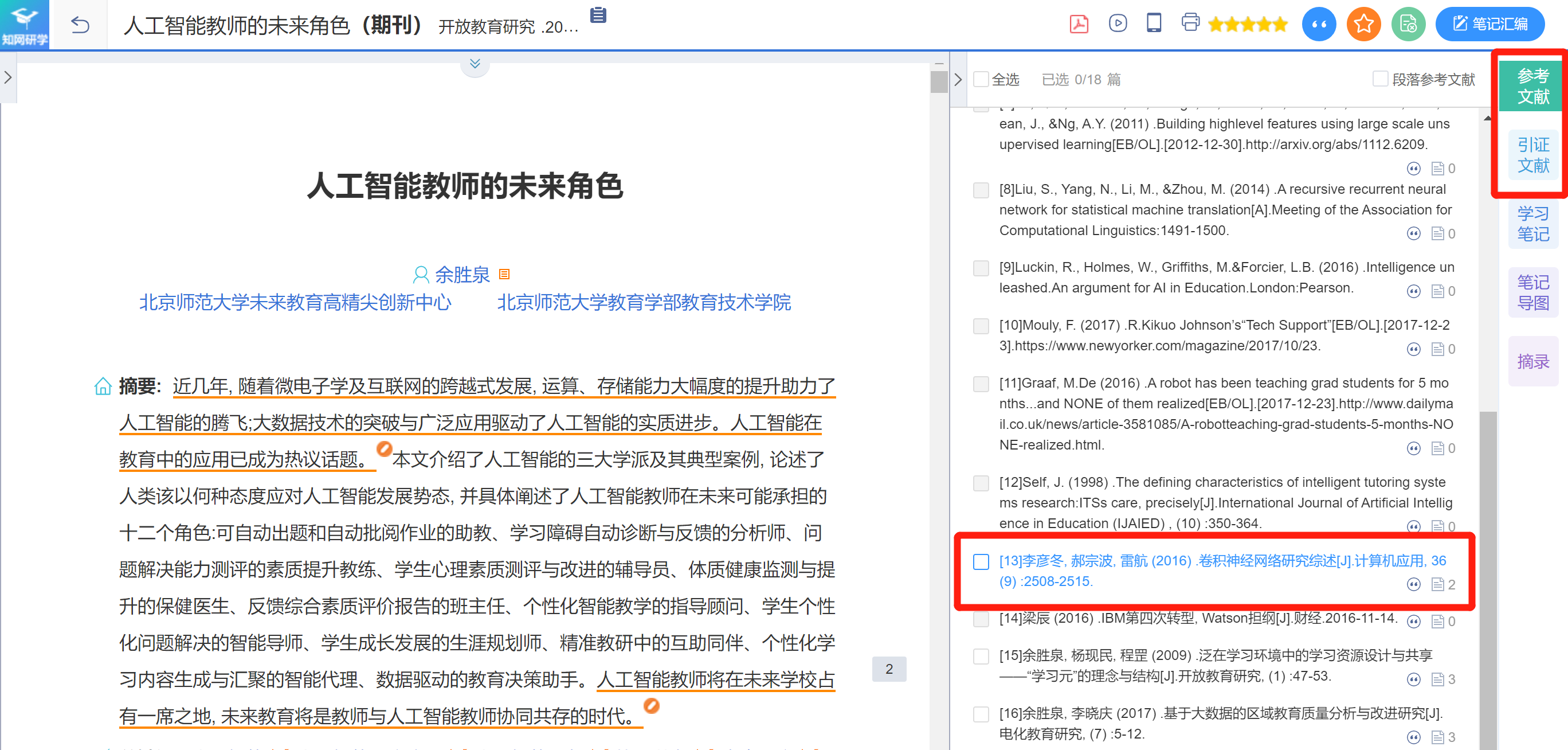 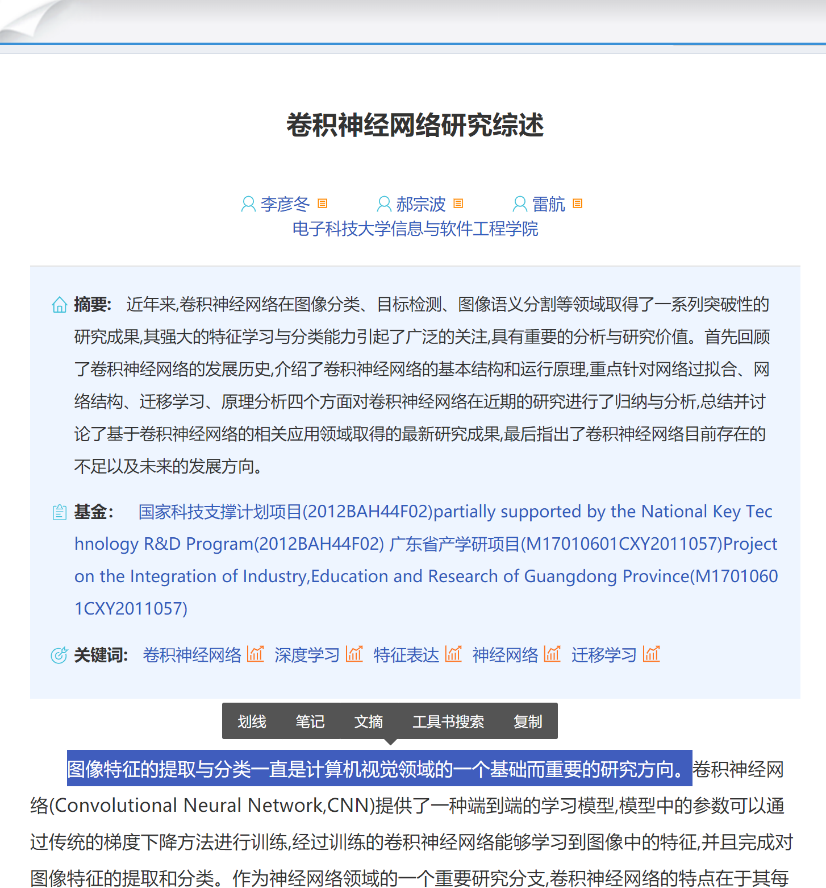 参考文献列表
直接点击即可阅读
在参考文献上也可以划线、
做笔记、文摘等
拓展信息
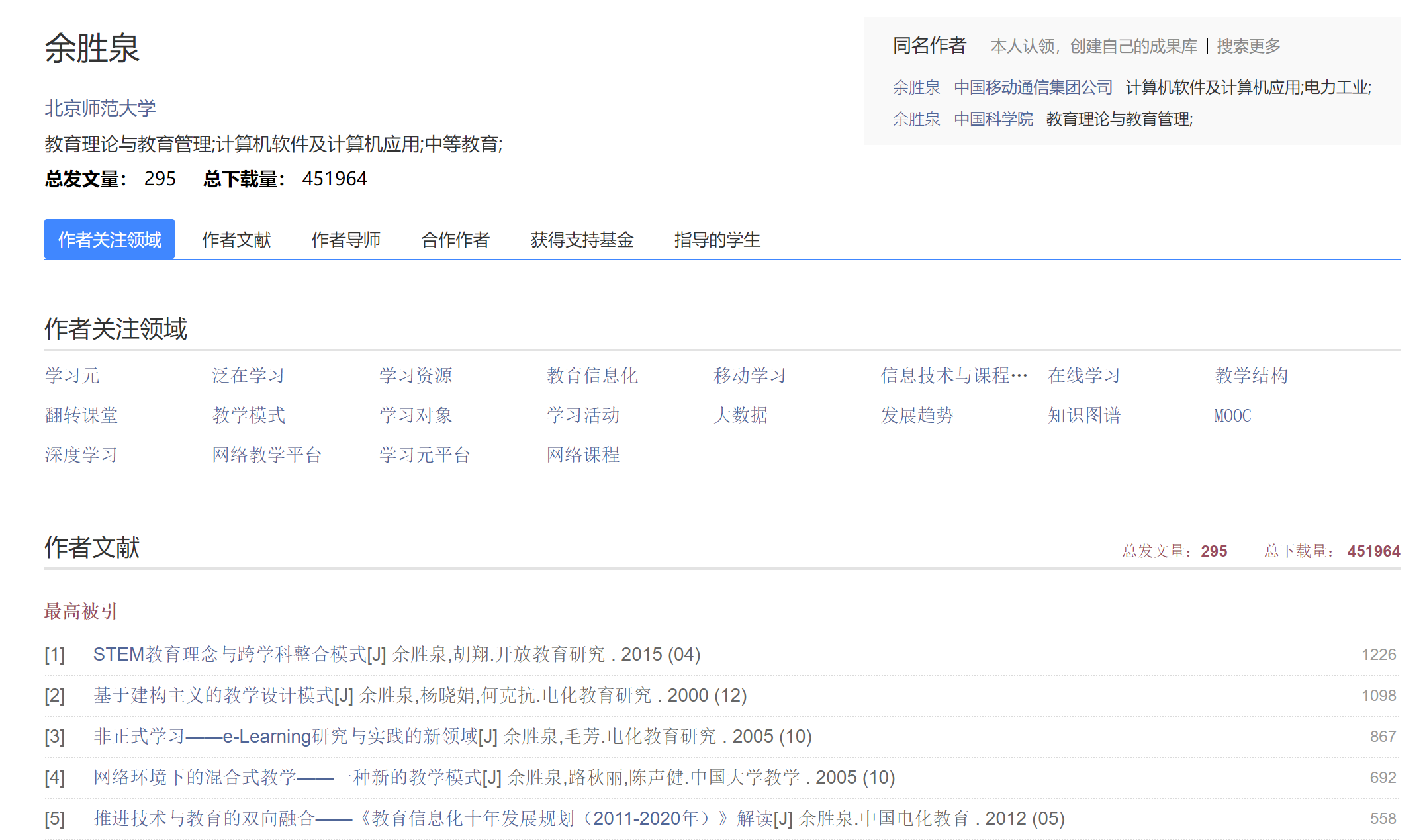 直接点击即可打开参考文献
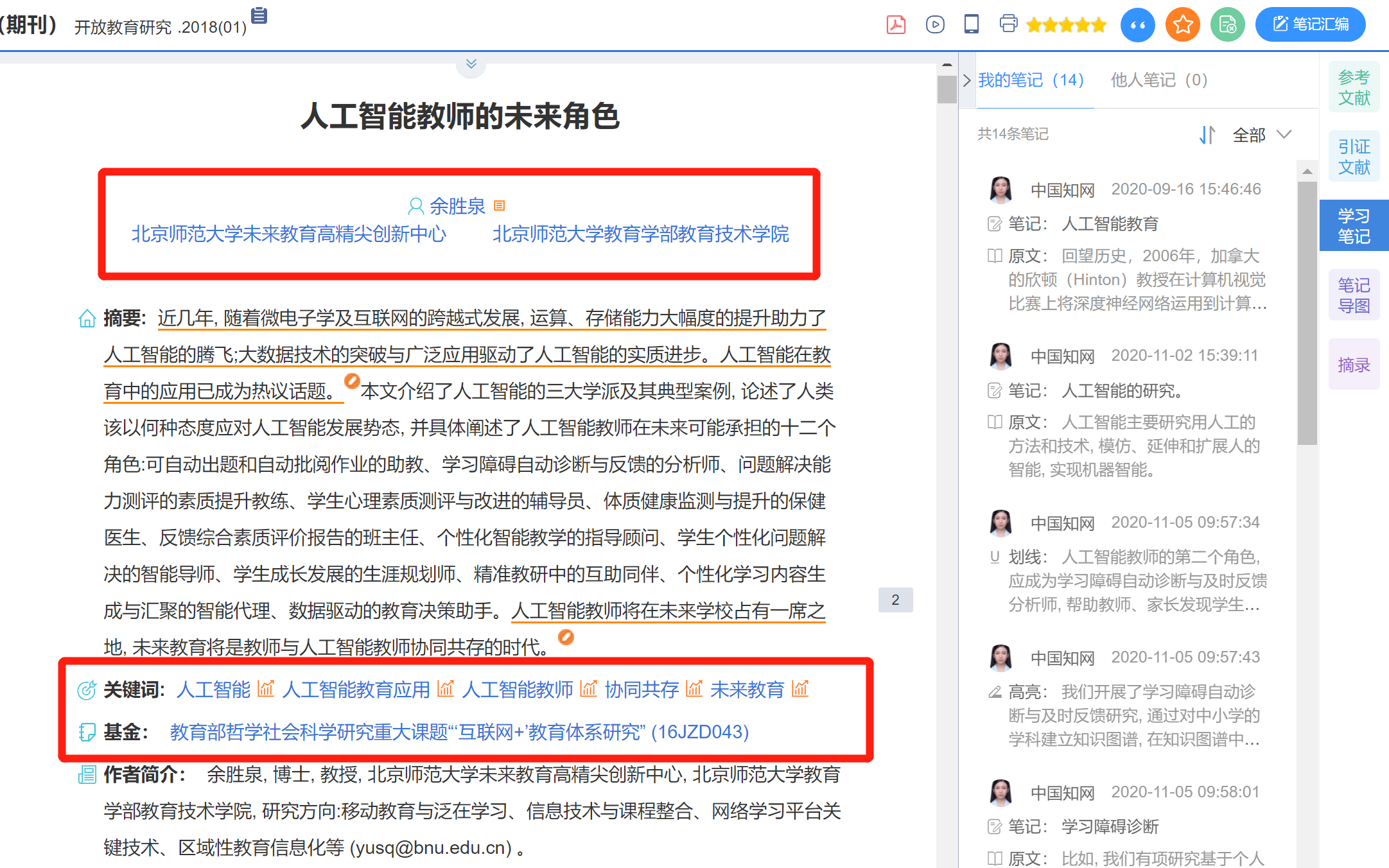 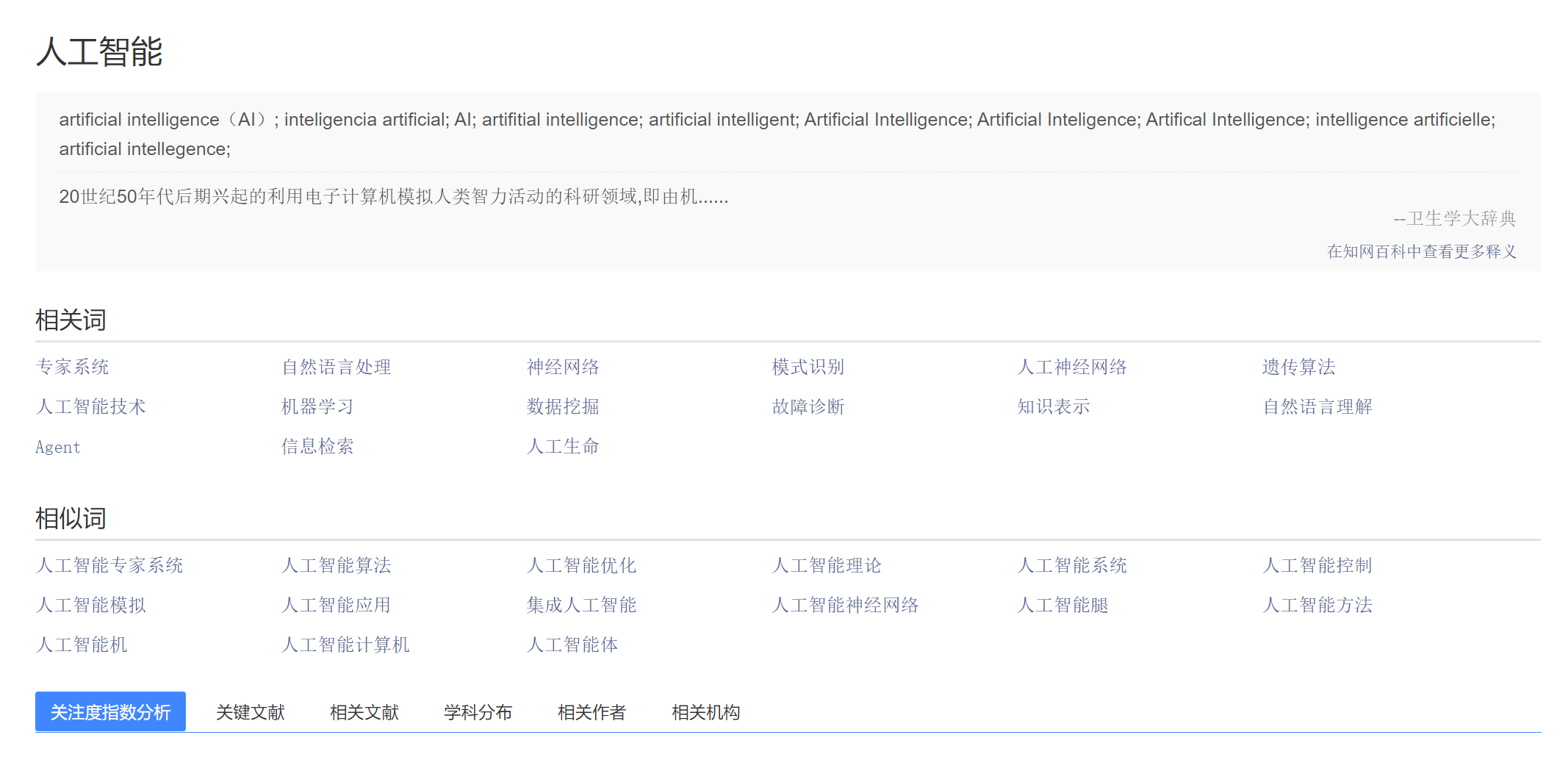 作者、关键词、来源
重要信息拓展阅读
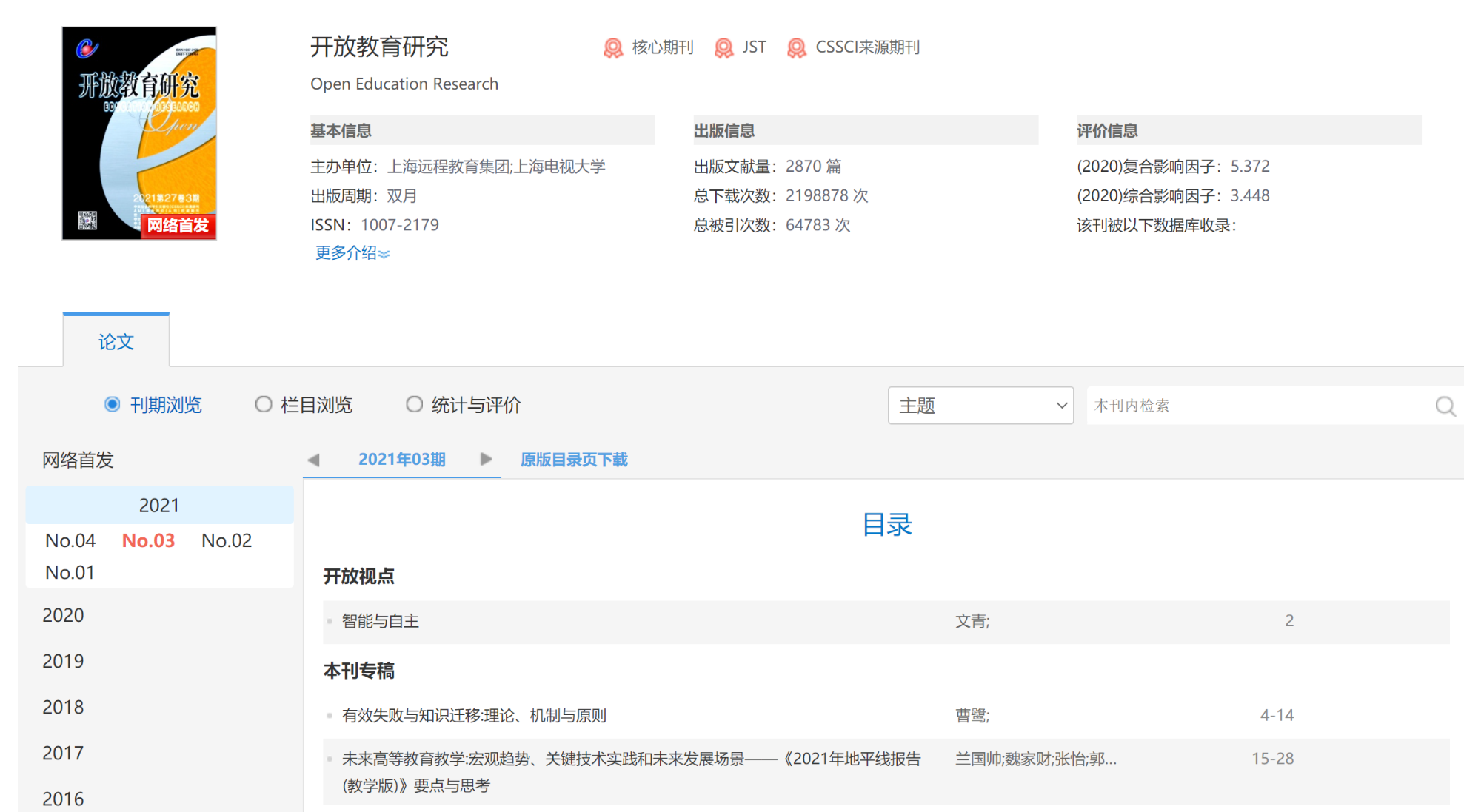 文献比对
两篇文献同步阅读，进行对比阅读
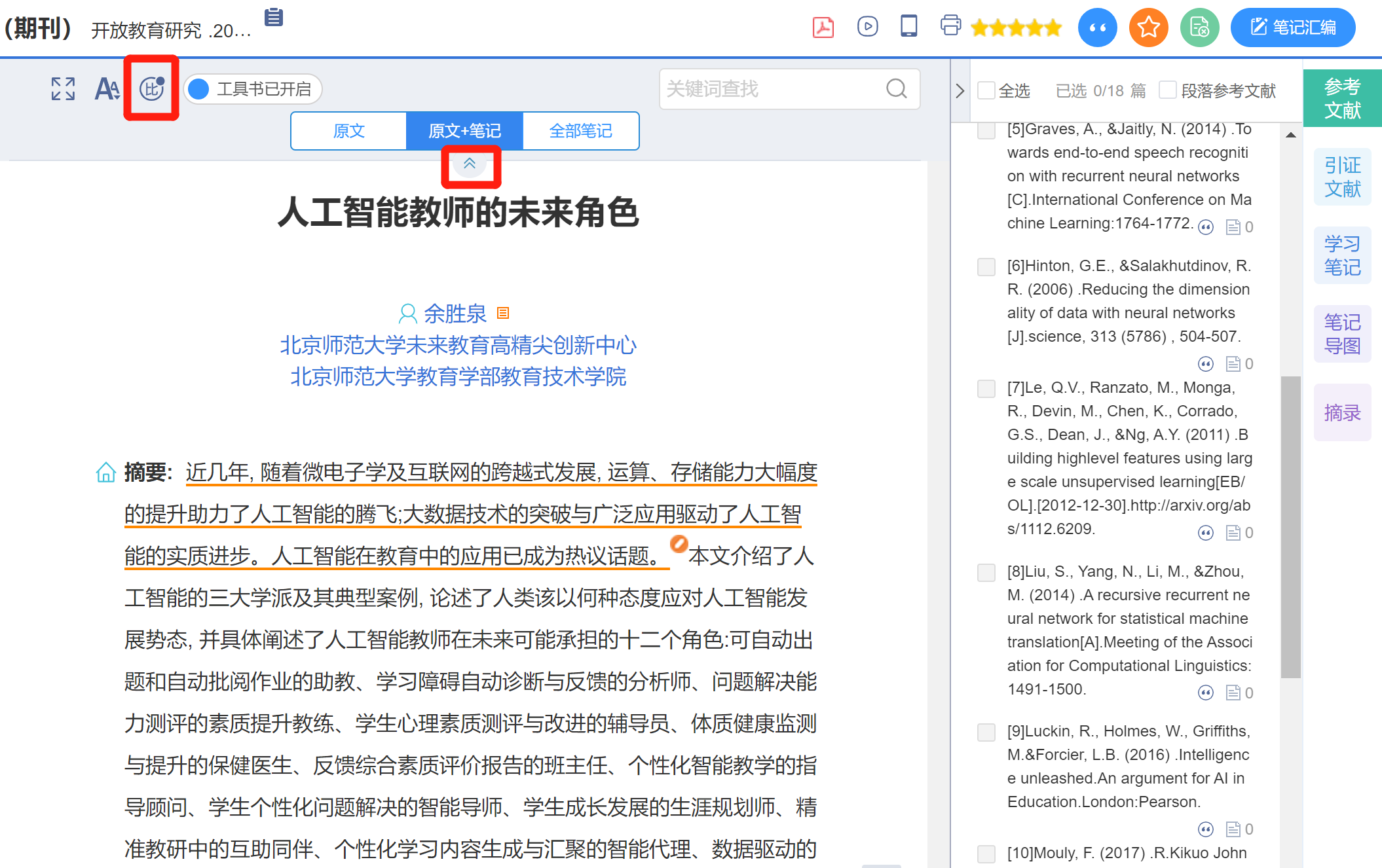 选择需要对比阅读的文献
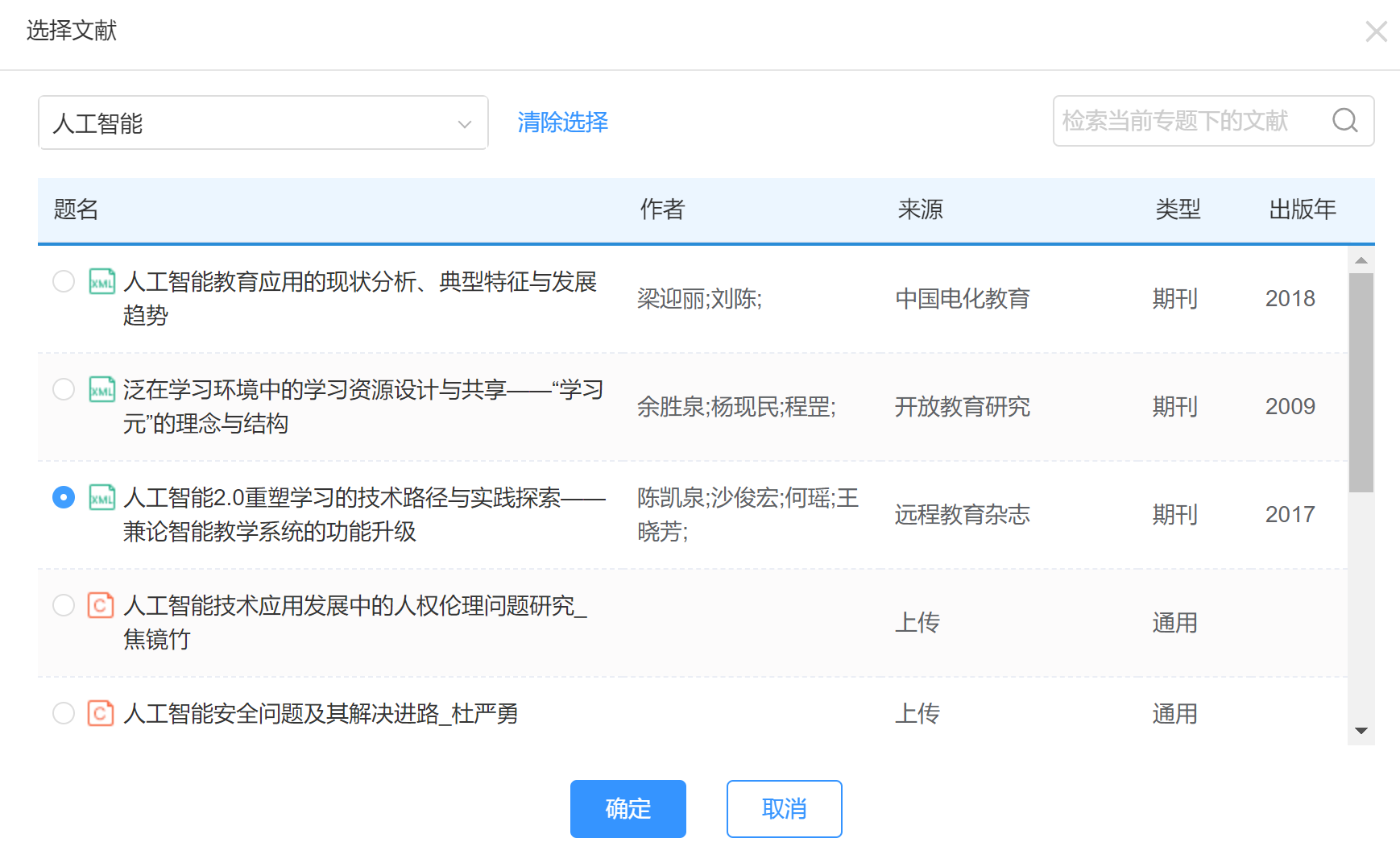 文献比对
两篇文献同步阅读，进行对比阅读
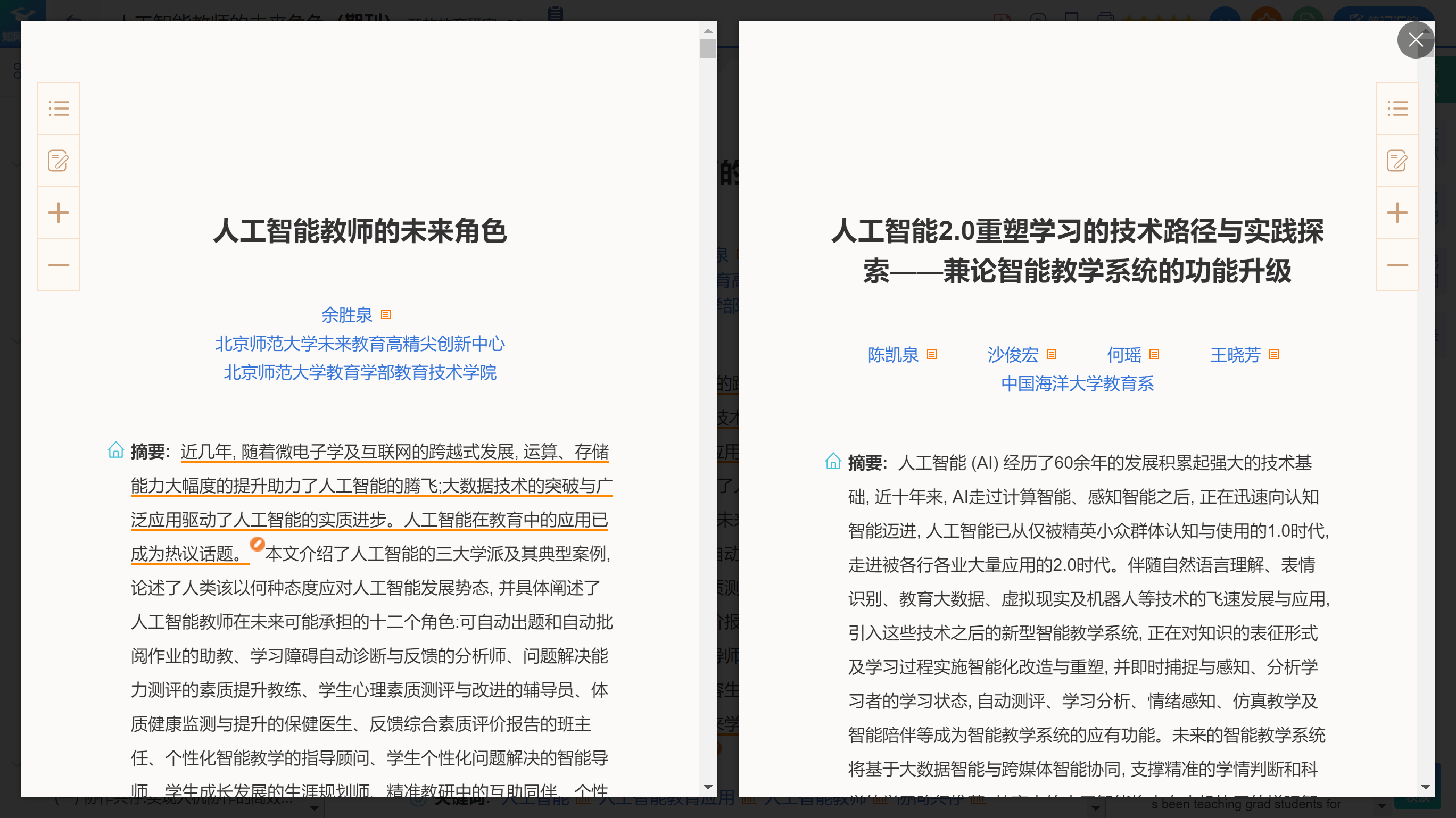 文献矩阵
可边阅读边进行内容分类添加，形成文献矩阵
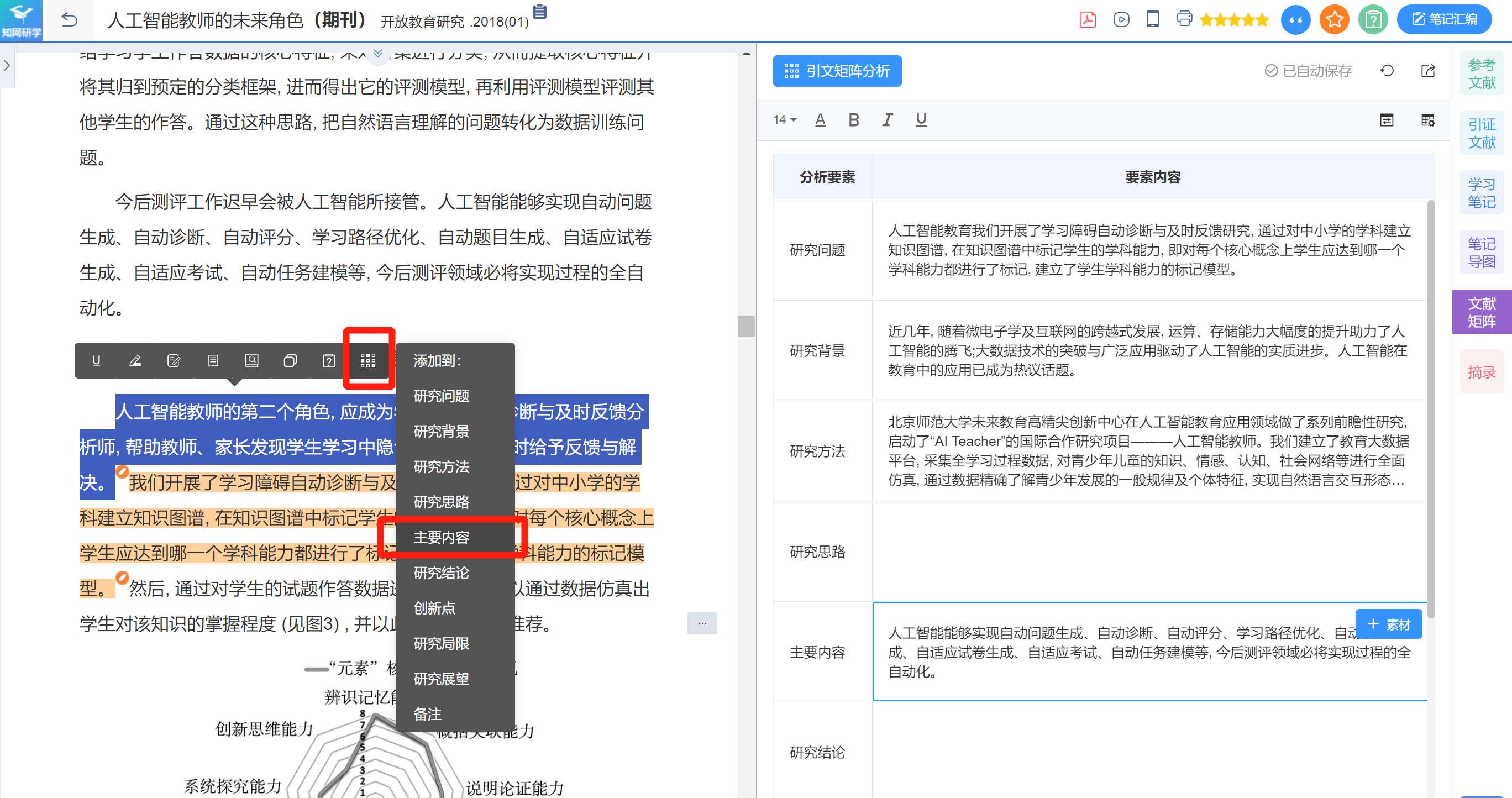 阅读中记录重要信息
填充至文献矩阵中
文件夹文献矩阵
图表呈现多篇文献的研究核心点
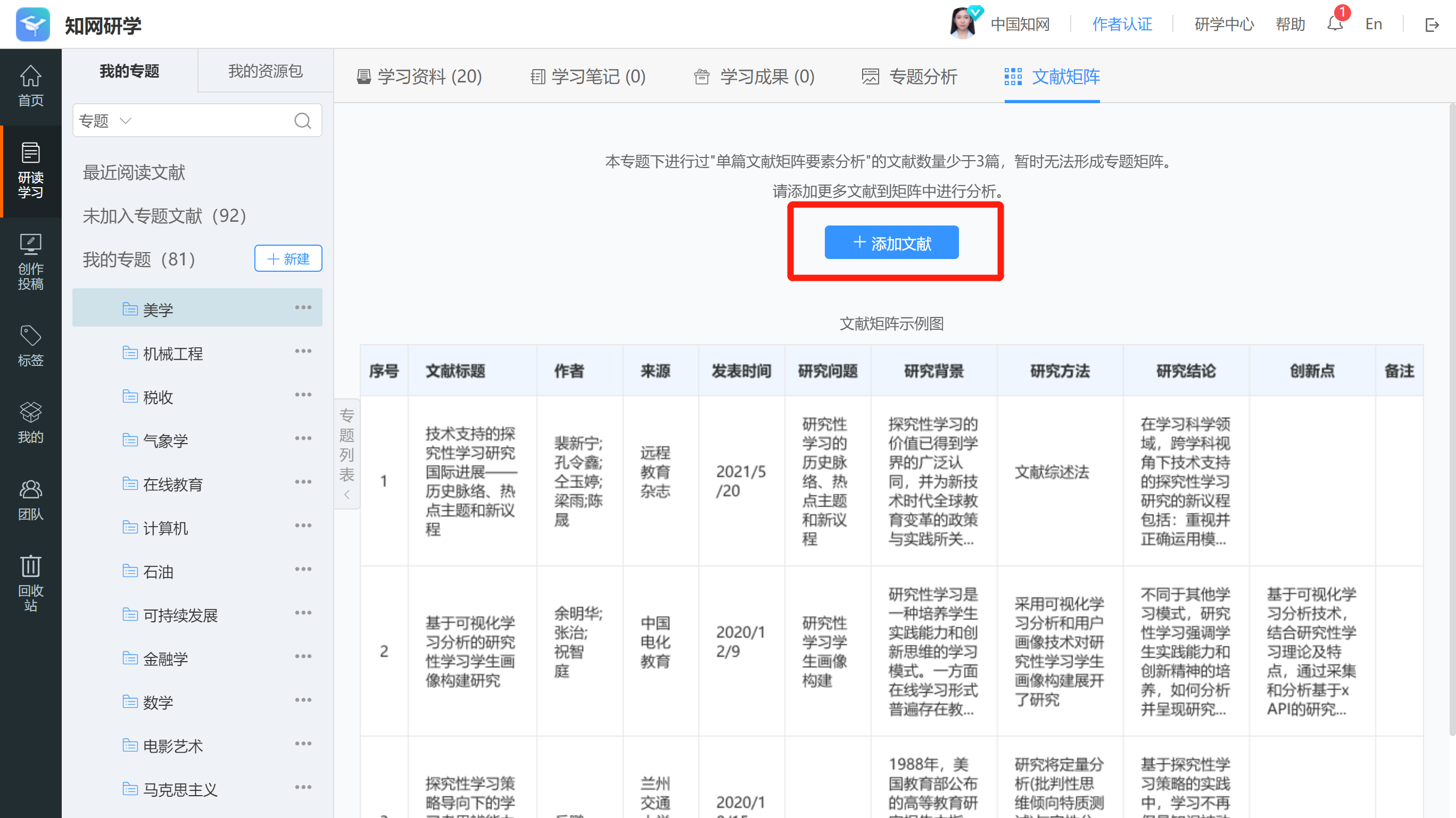 添加多篇文章，形成文献矩阵表格
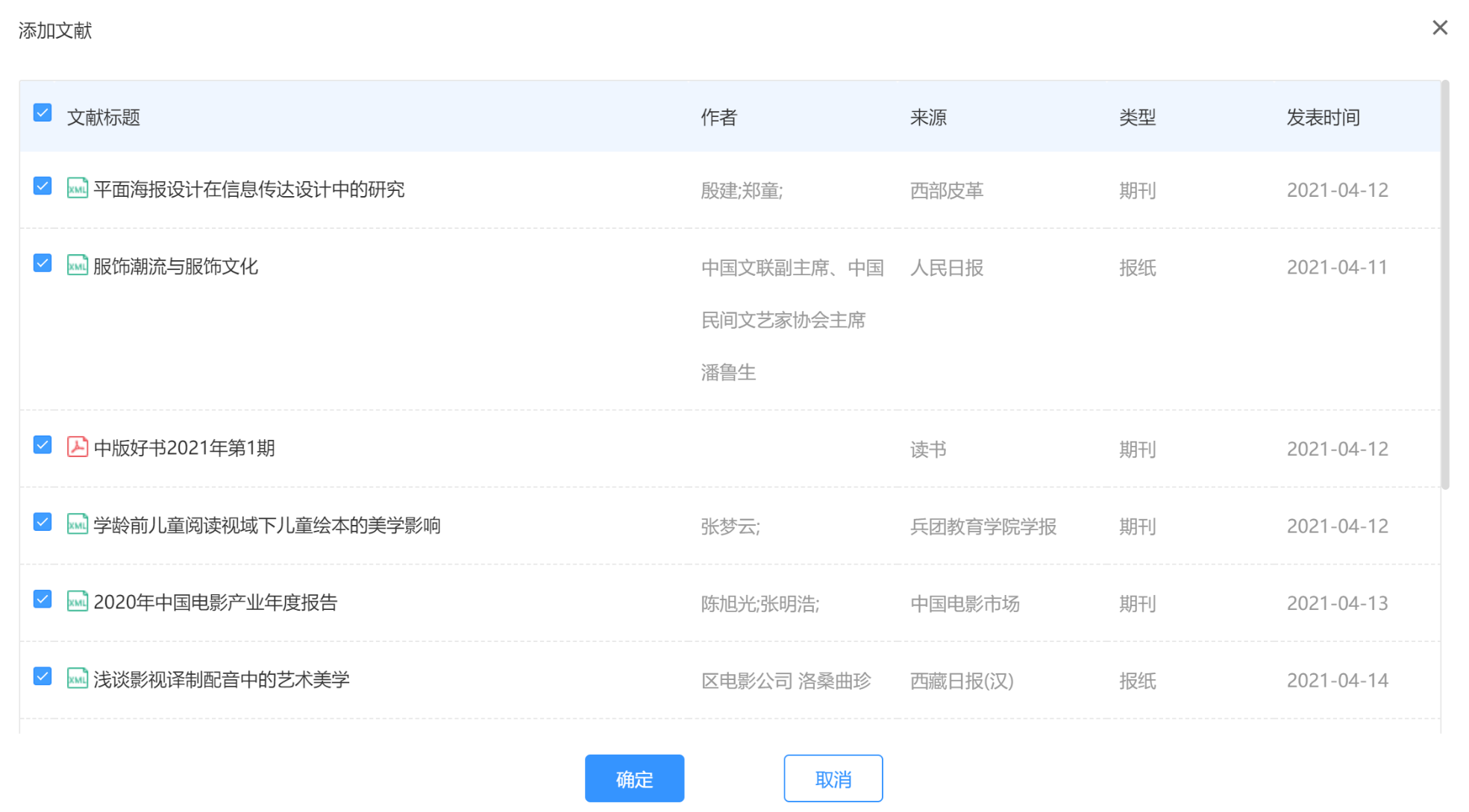 文件夹文献矩阵
图表呈现多篇文献的研究核心点
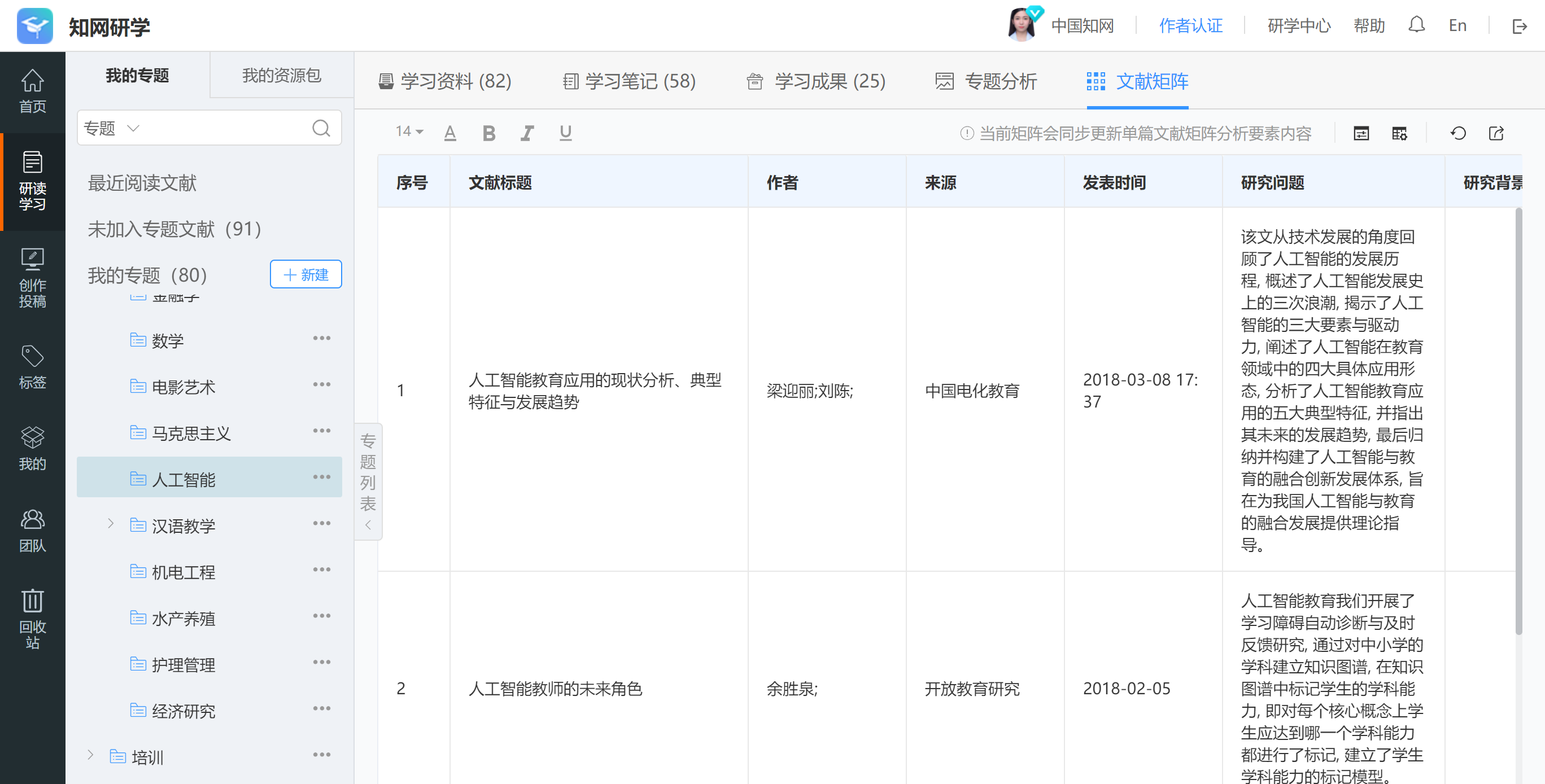 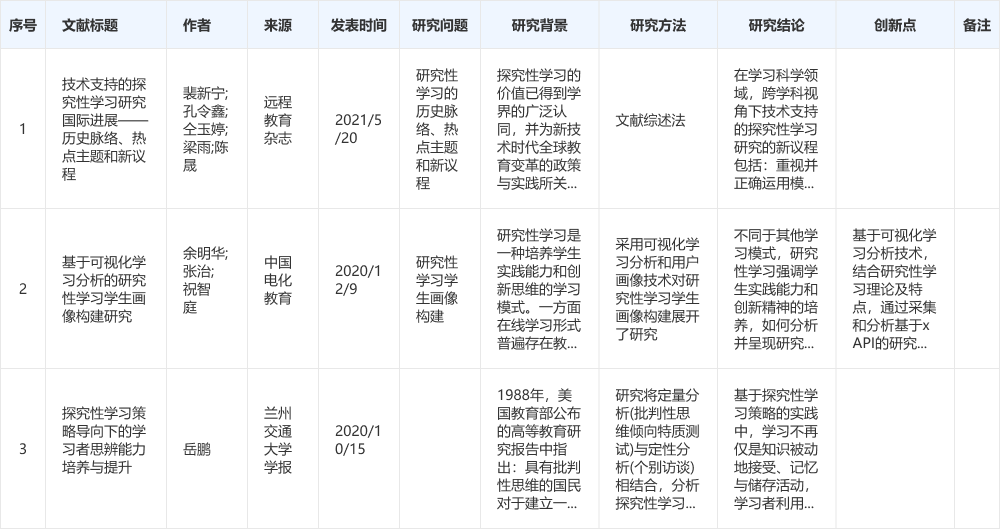 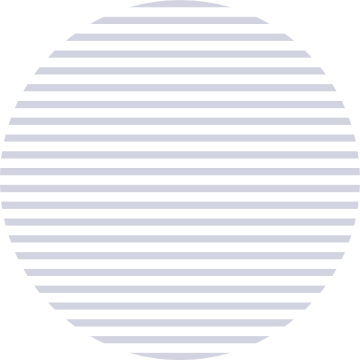 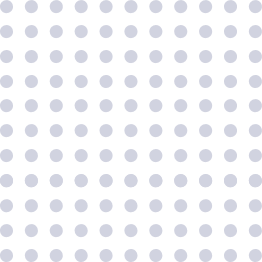 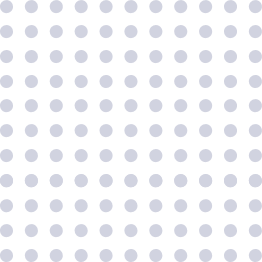 第五步
如何进行创作
思维导图
新建——思维导图——创建大纲，激发灵感
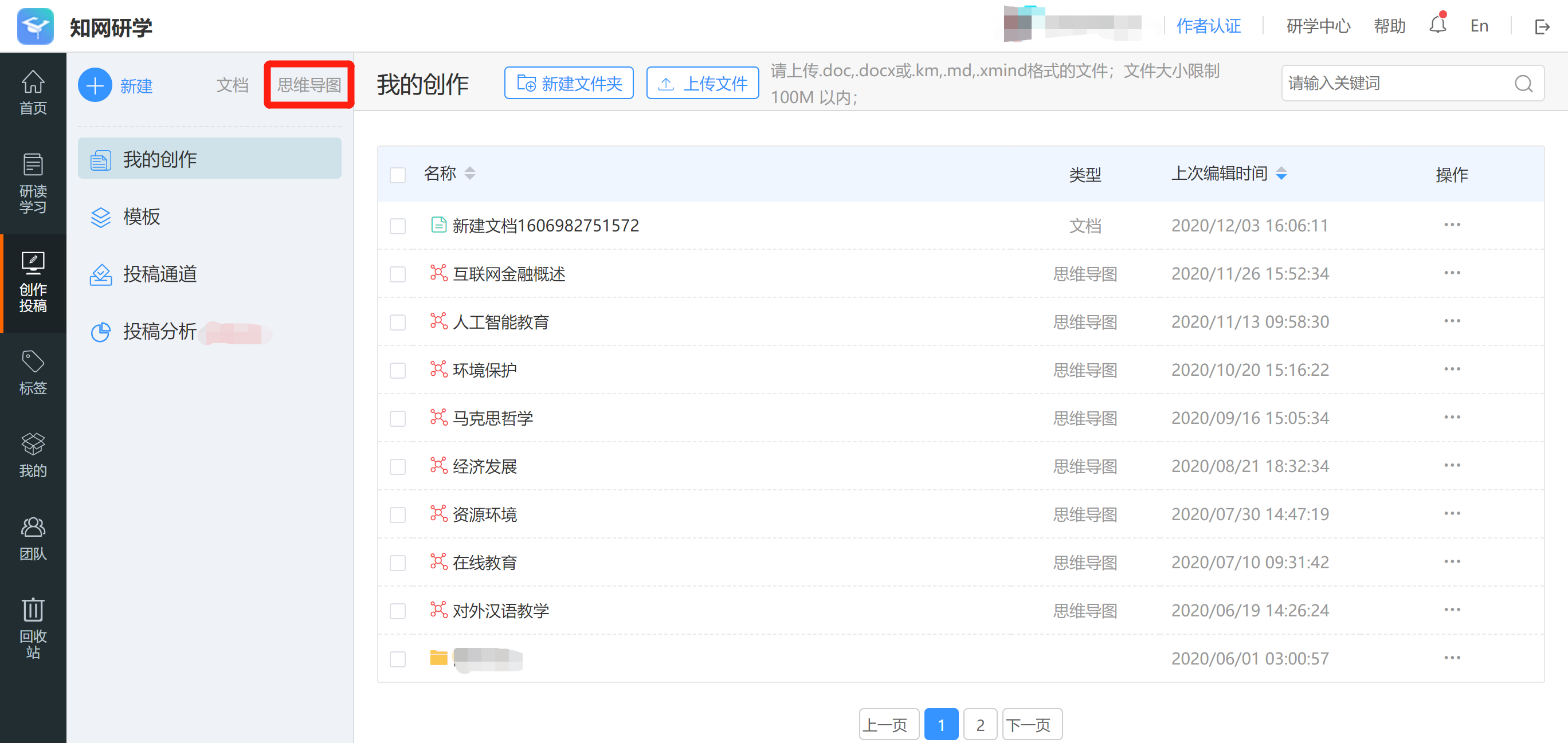 创建思维导图
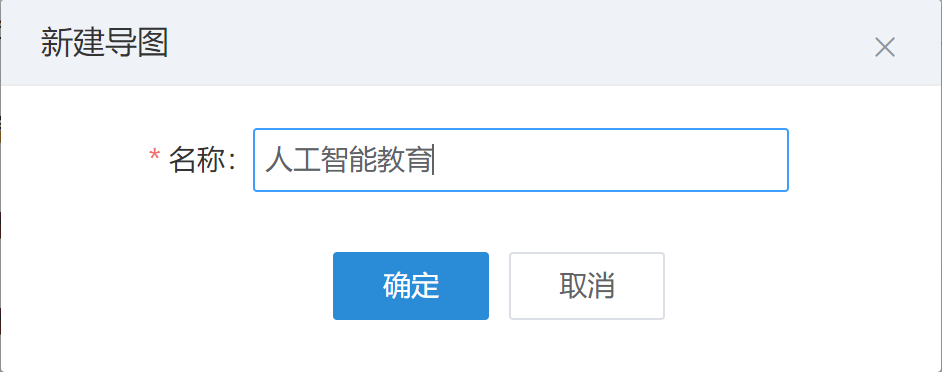 “创作投稿”可以创建内容
思维导图
新建——思维导图——创建大纲，激发灵感
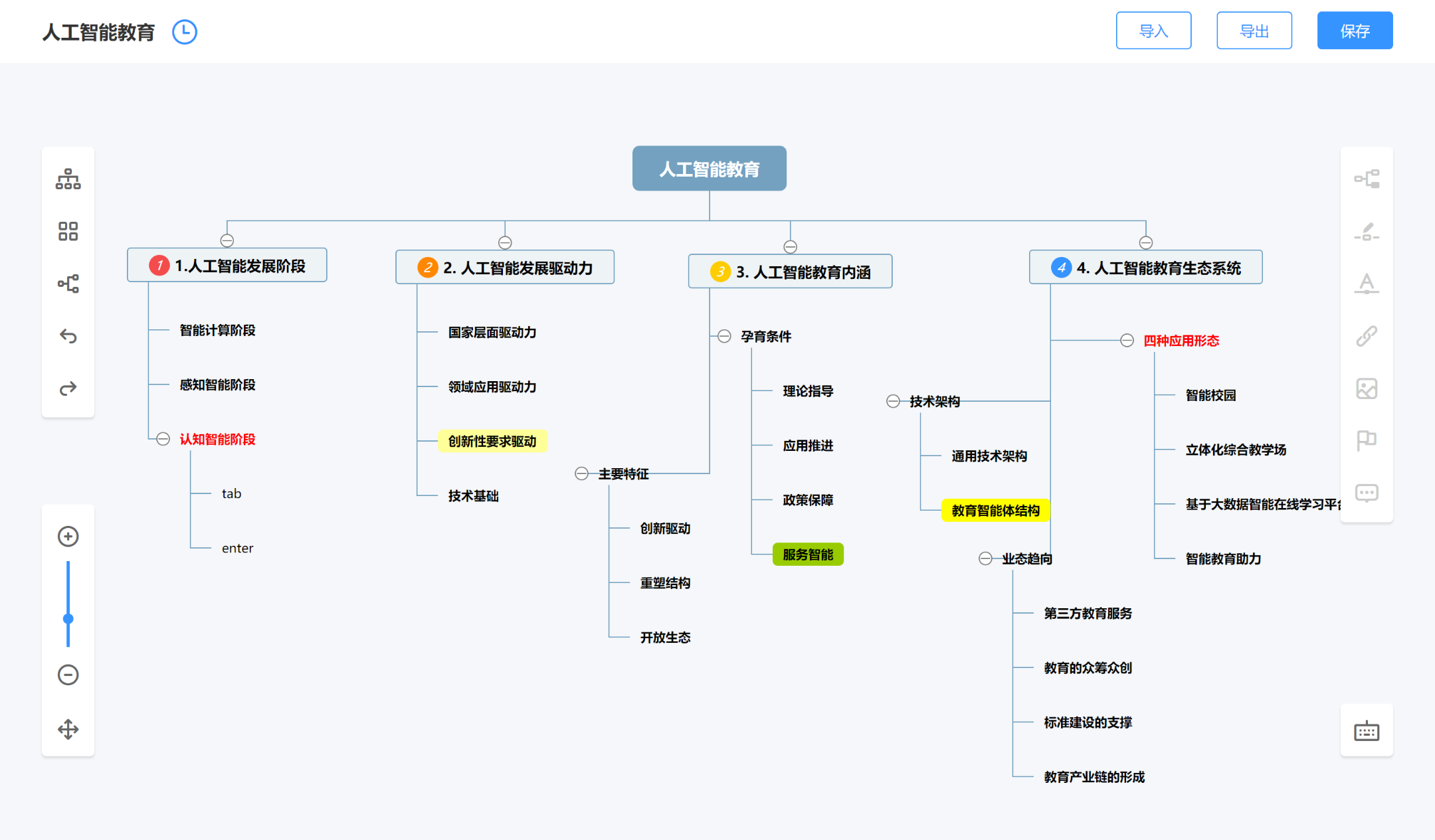 思维导图转换目录大纲
思维导图—模板—创建大纲
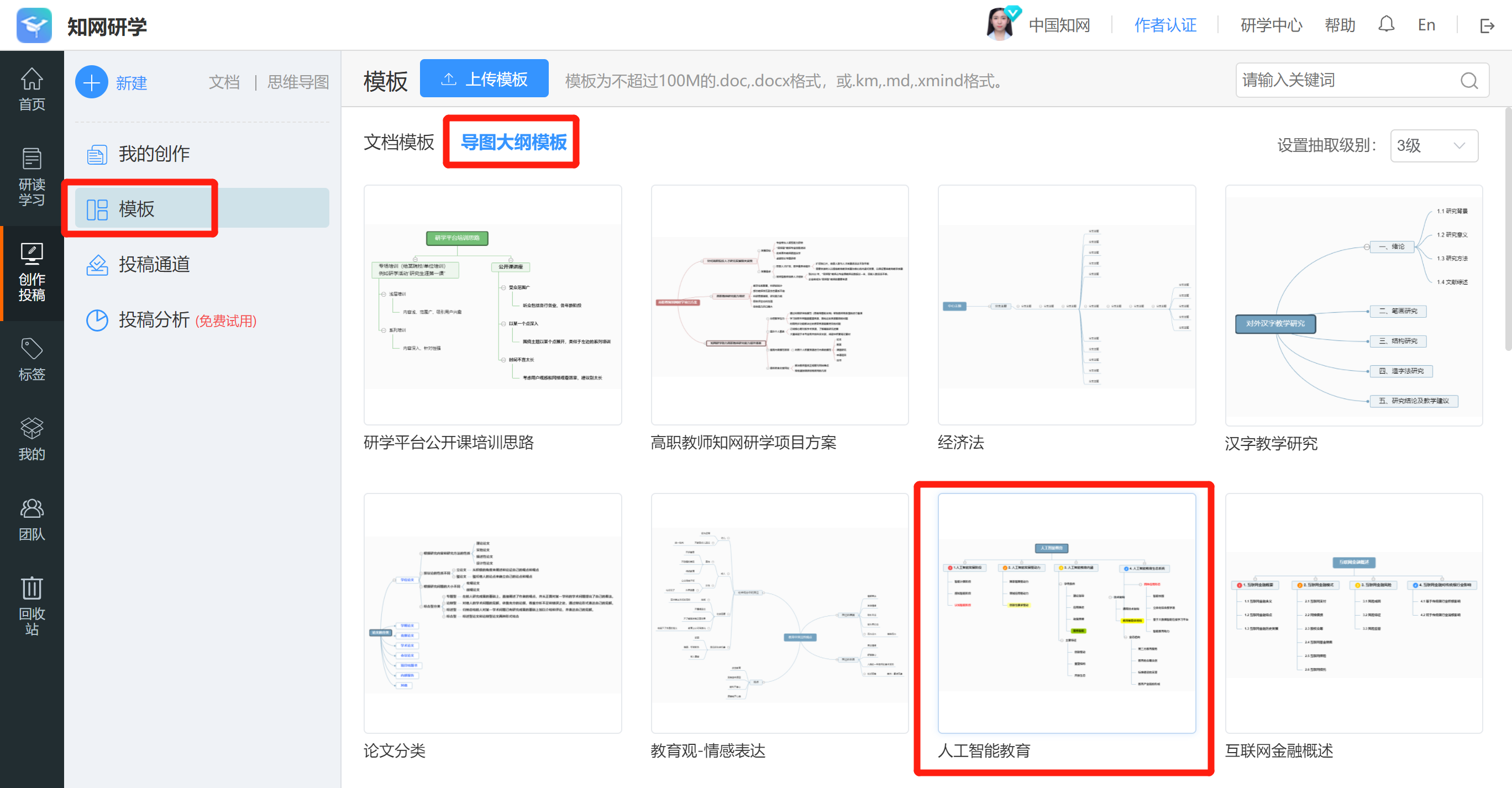 通过模板-导图大纲模板
找到创建好的思维导图
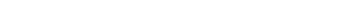 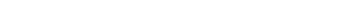 思维导图转换目录大纲
思维导图——创建大纲
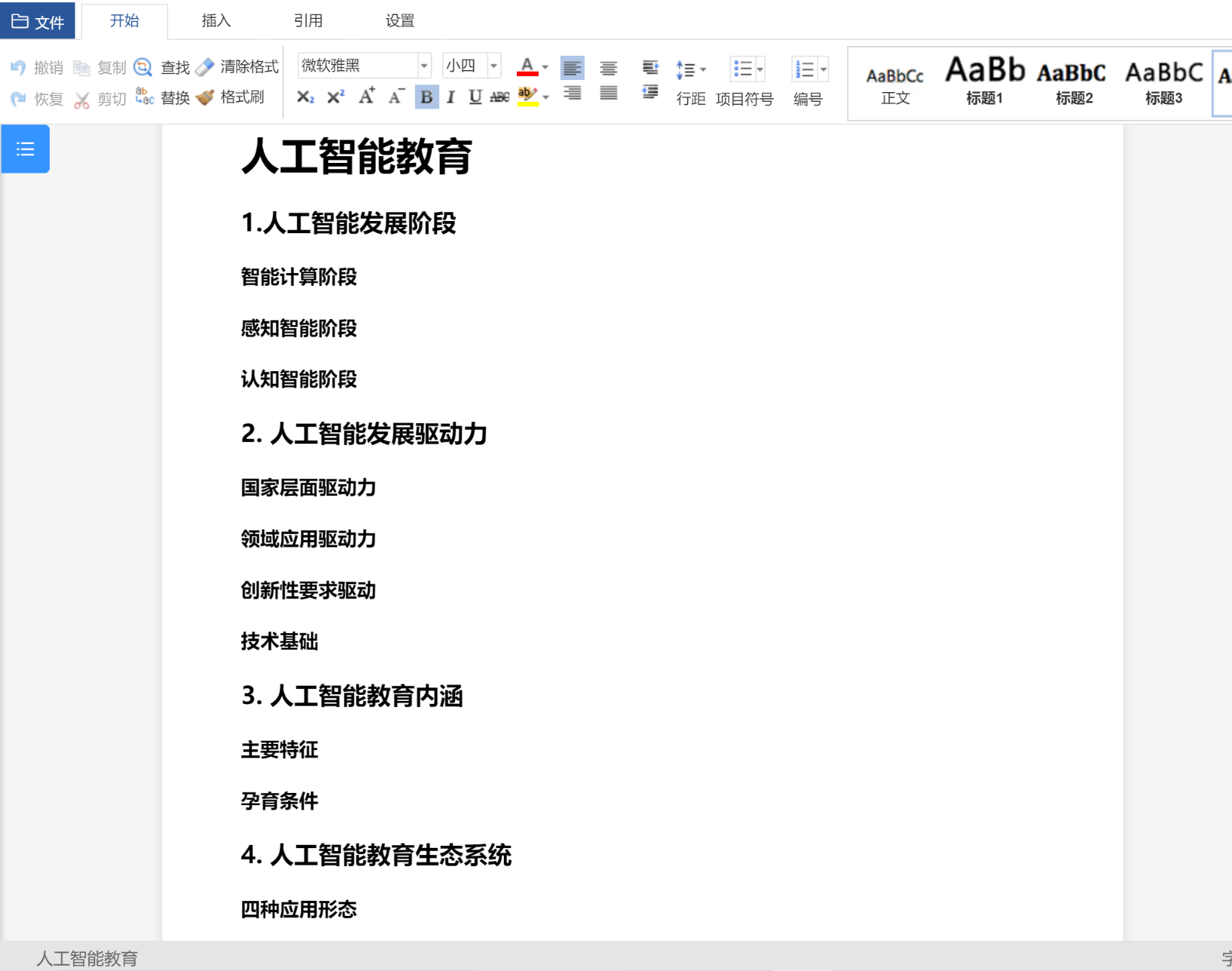 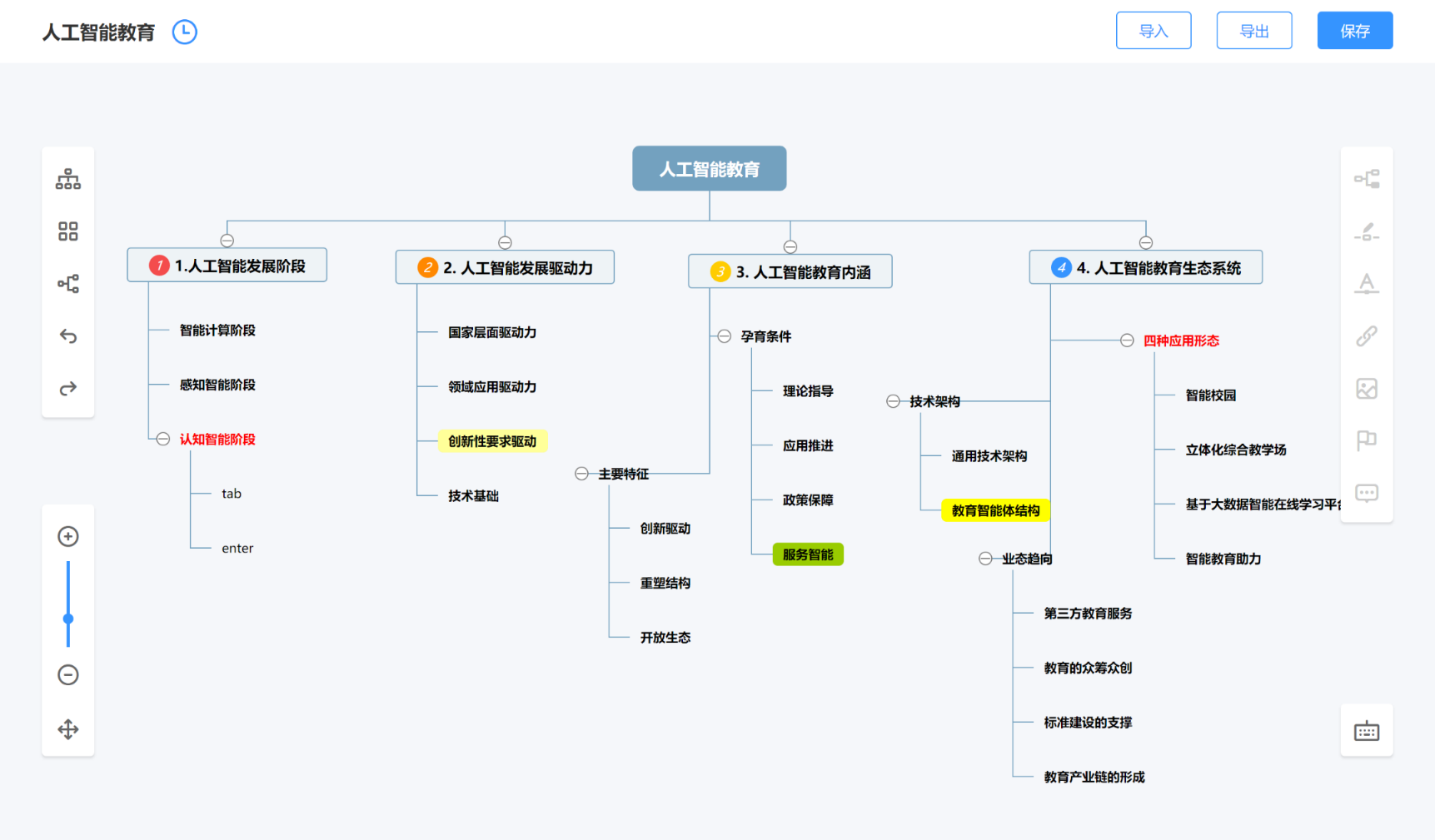 模板上传
可上传本地文档作为创作模板
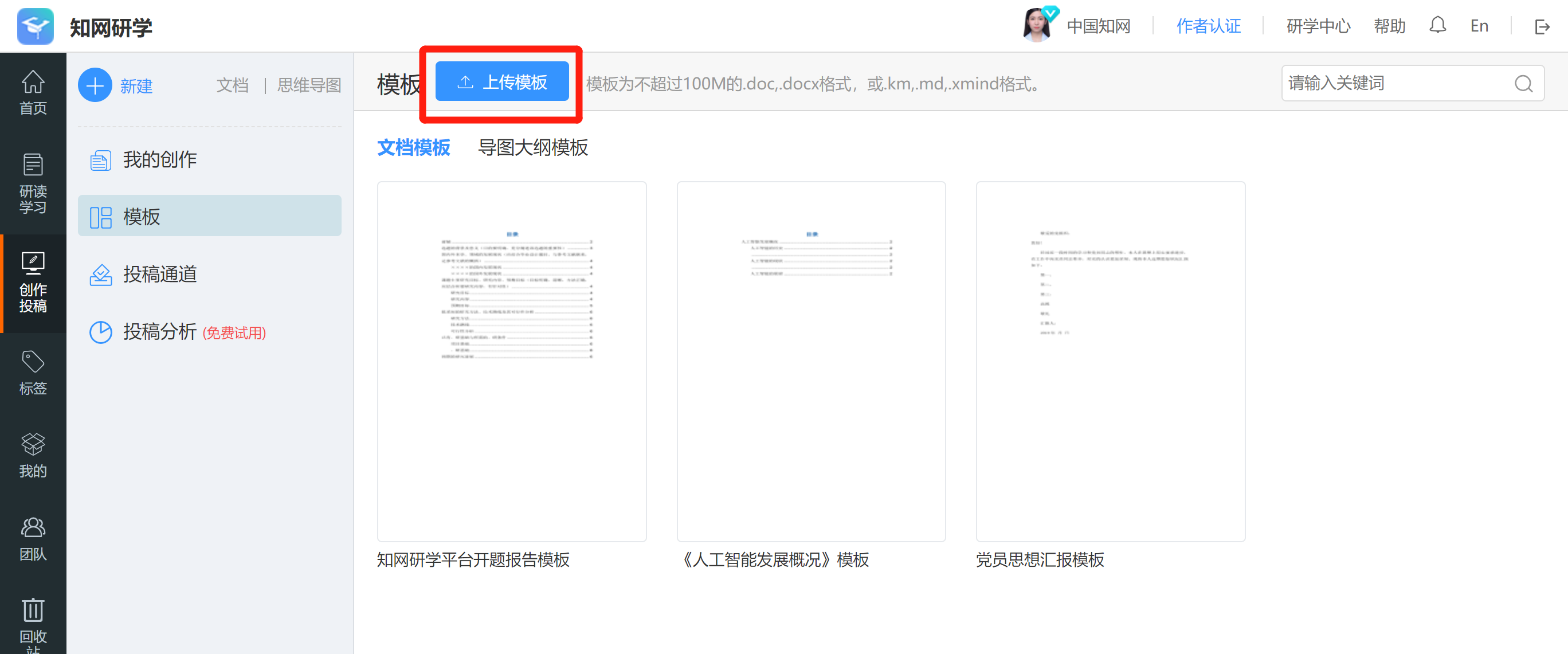 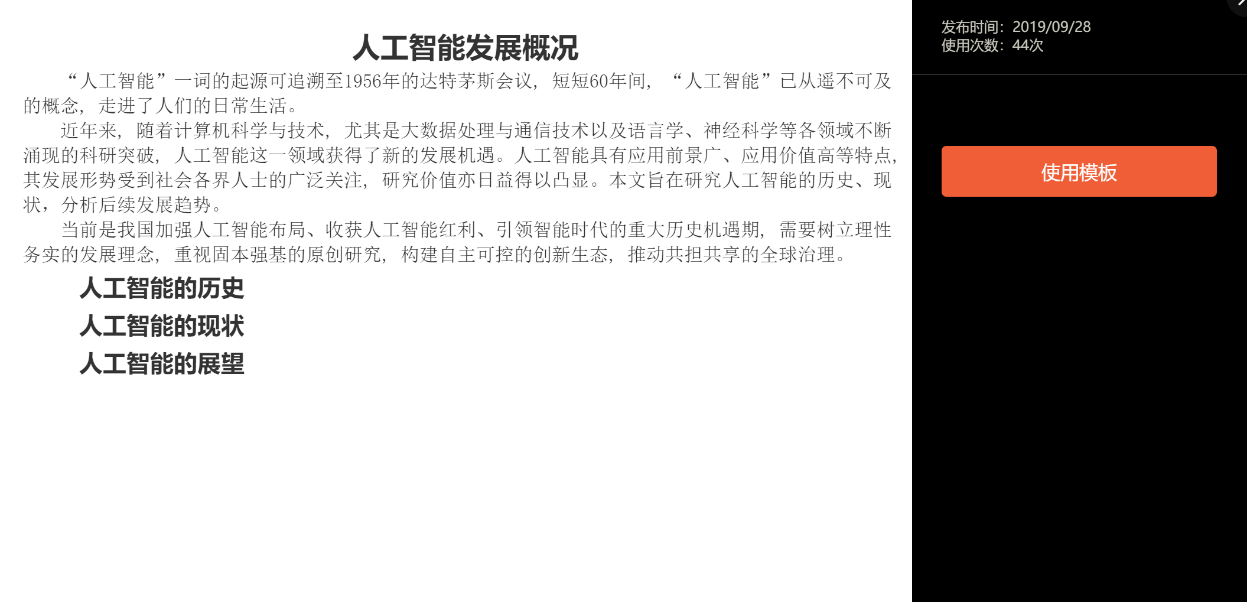 文档创作
新建——思维导图——创建大纲，激发灵感
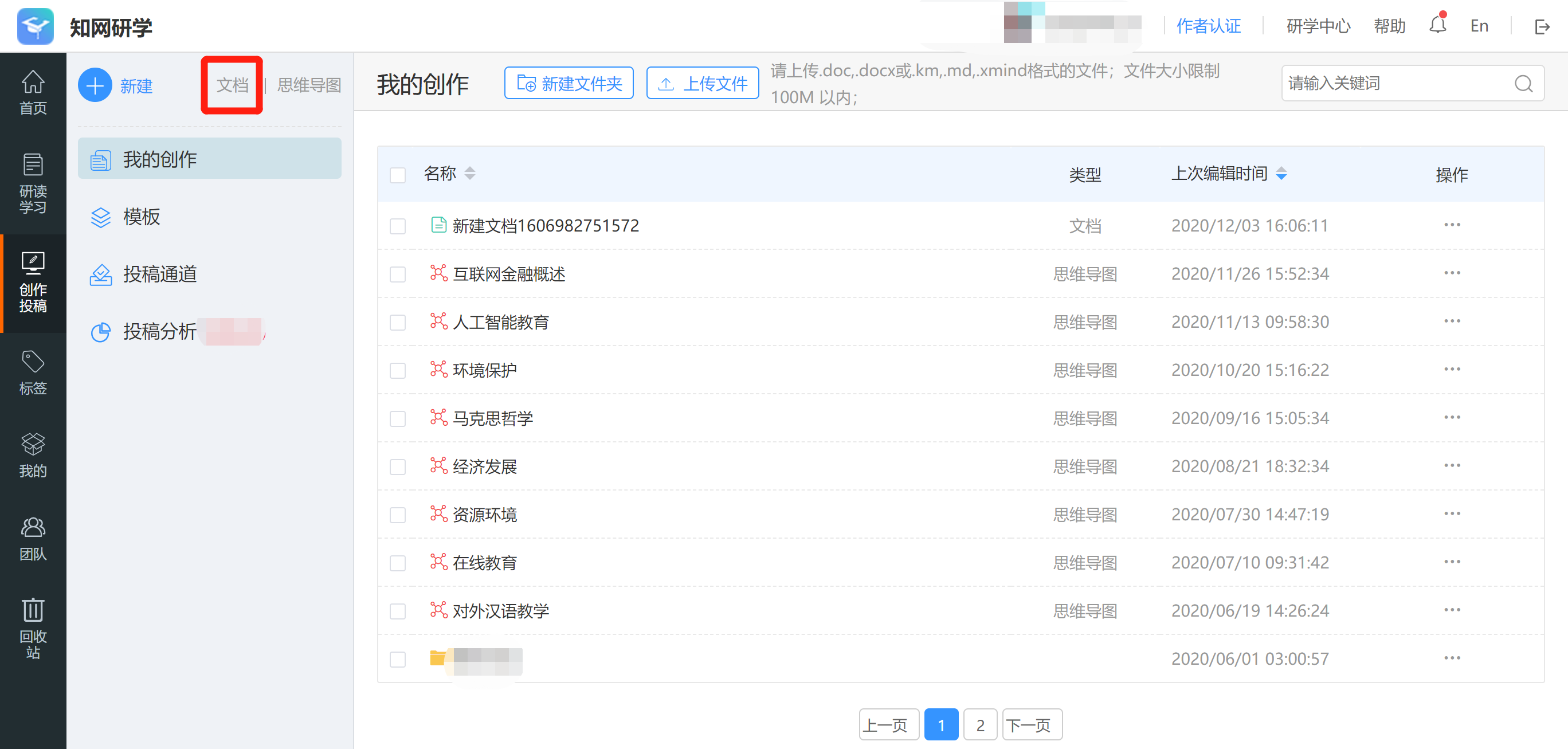 创建文档
创作界面
分为目录区、创作区、素材区
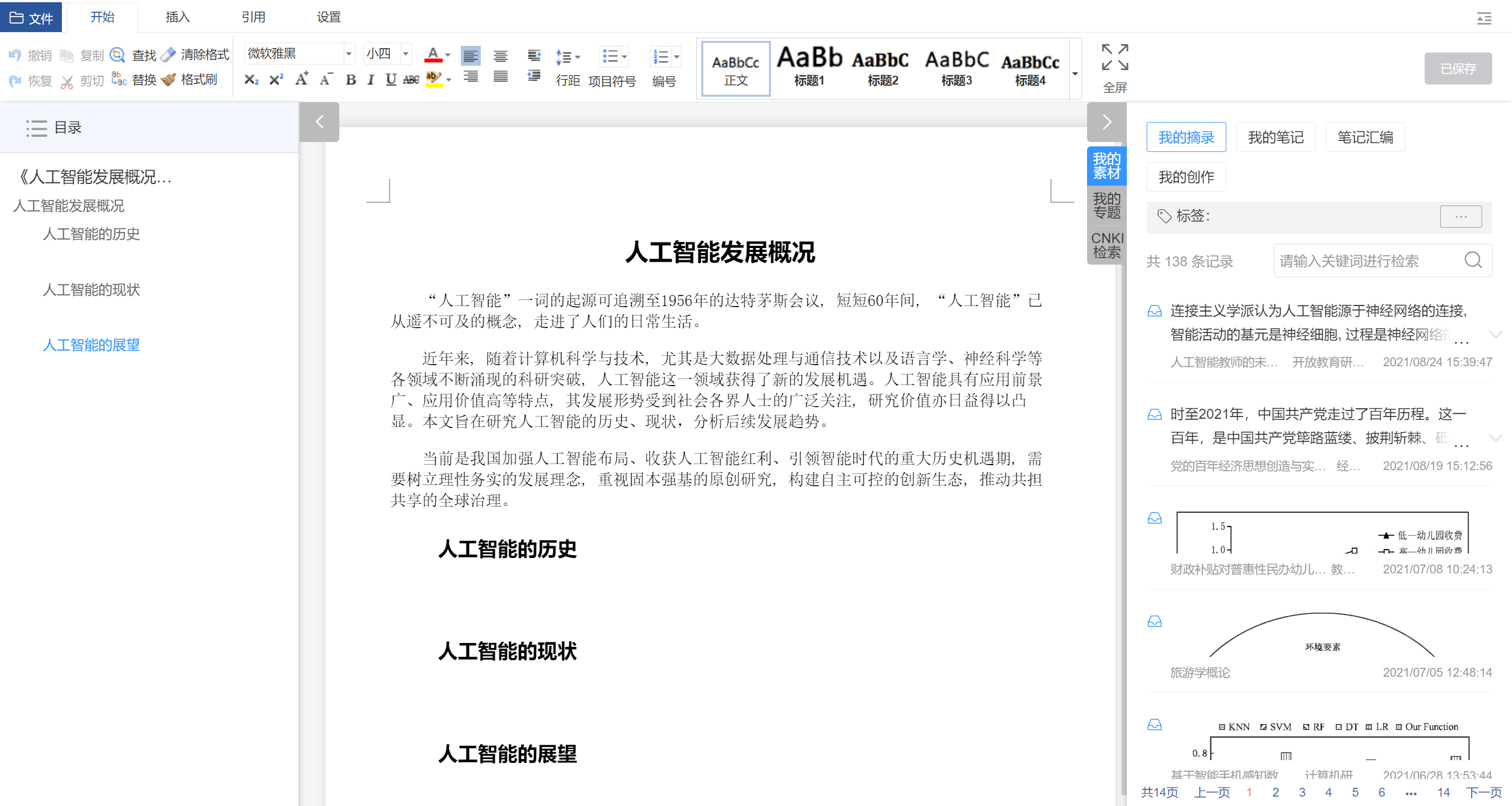 文章目录
个人素材库
在线实时搜索
创作内容
文摘添加
文摘、笔记、汇编及个人网盘、知网文献内容可以直接检索利用，提高笔记和文摘的利用效率
可以添加过去阅读中的文摘
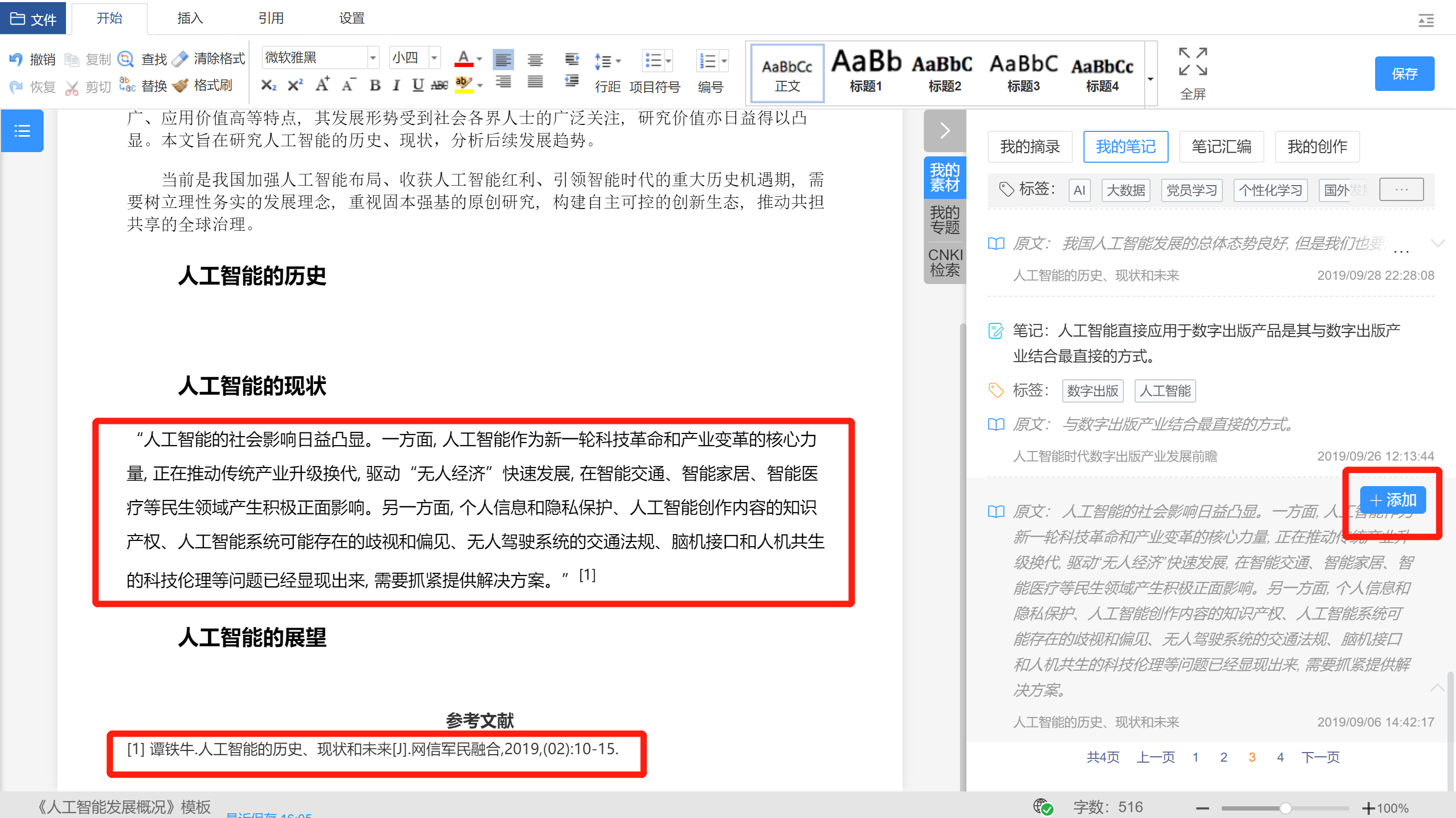 点击添加
即可一键添加到左侧创作中
参考文献
参考文献自动添加，点击角标随时修改
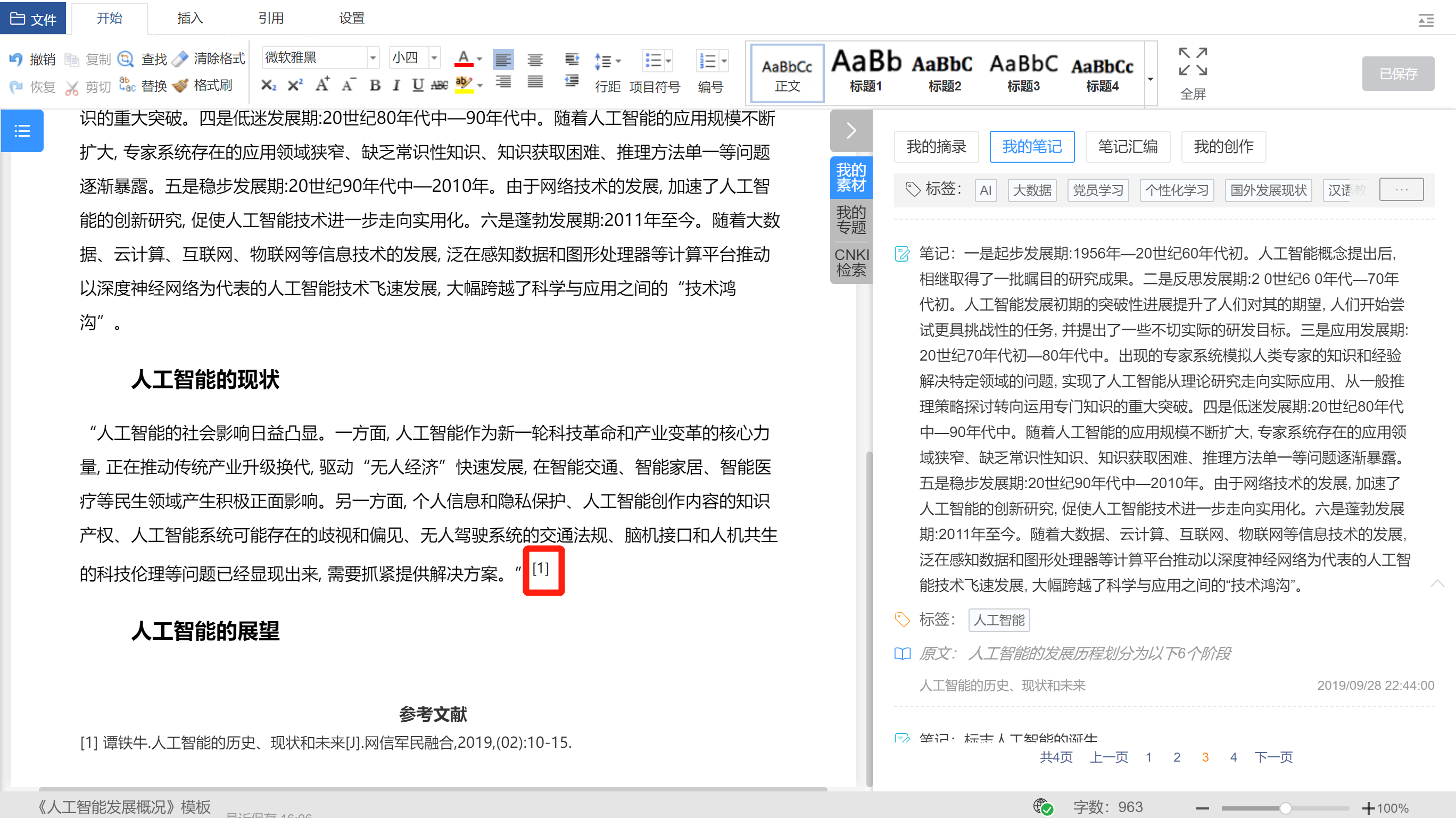 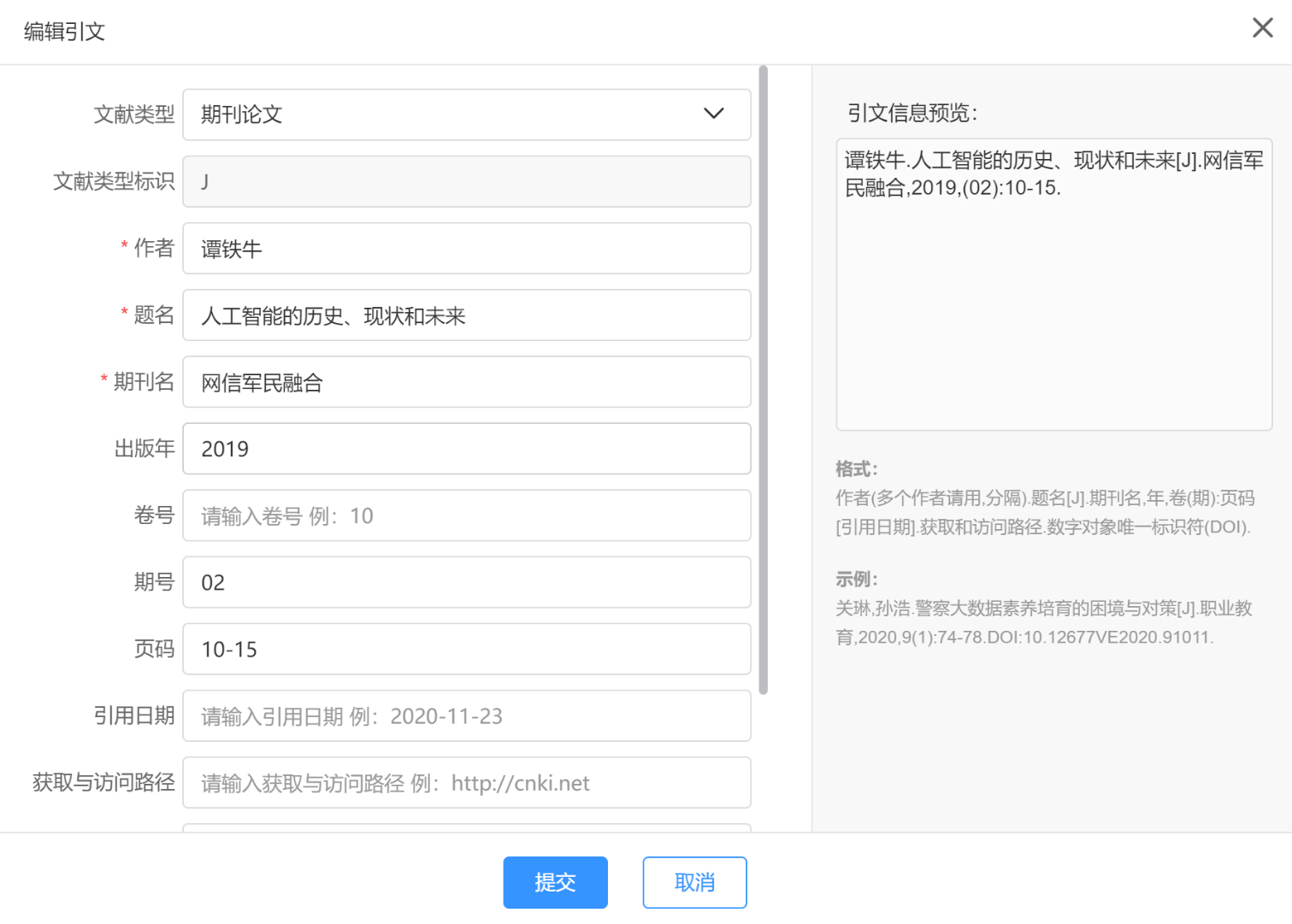 系统自动添加参考文献，
点击引用角标可进行修改
笔记添加
笔记/原文可以一键添加到创作中
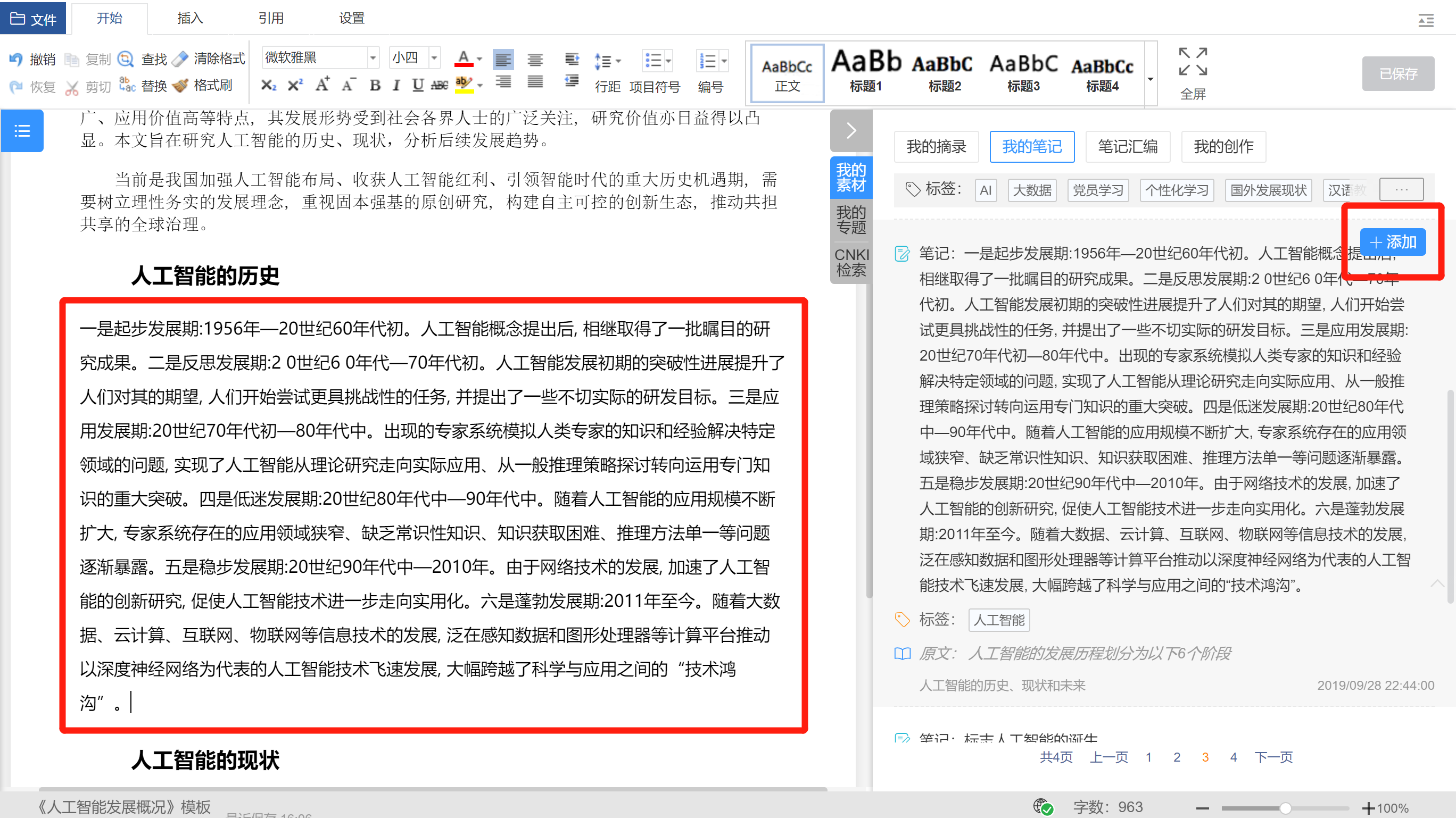 点击添加
可一键添加到左侧创作中
黑体：所做笔记
斜体灰色：文章原文
选择文献类型
自动插入对应格式的引文
参考文献
手动插入引文
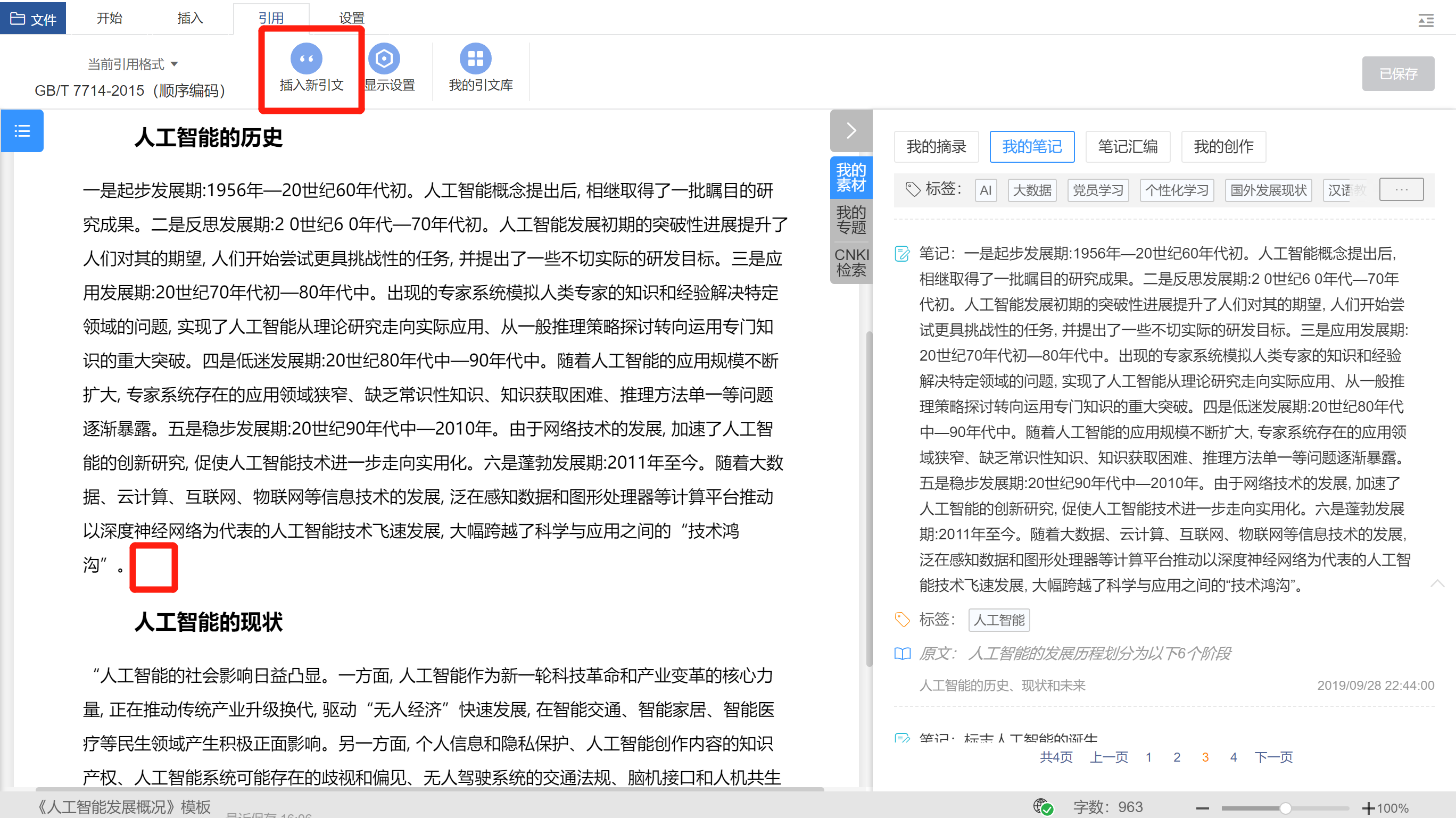 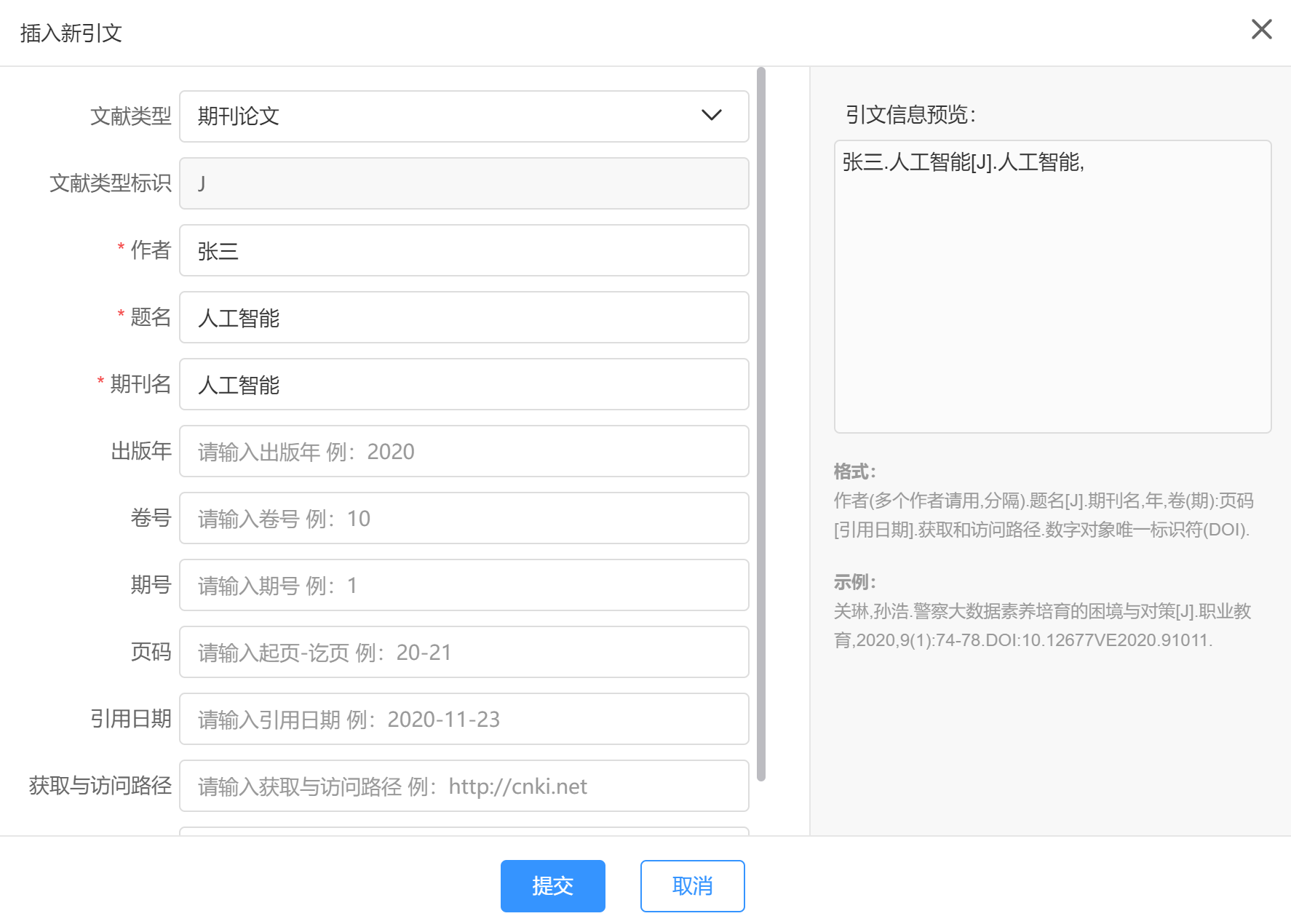 在线搜索
右侧CNKI检索可以检索在线文章，边读边添加
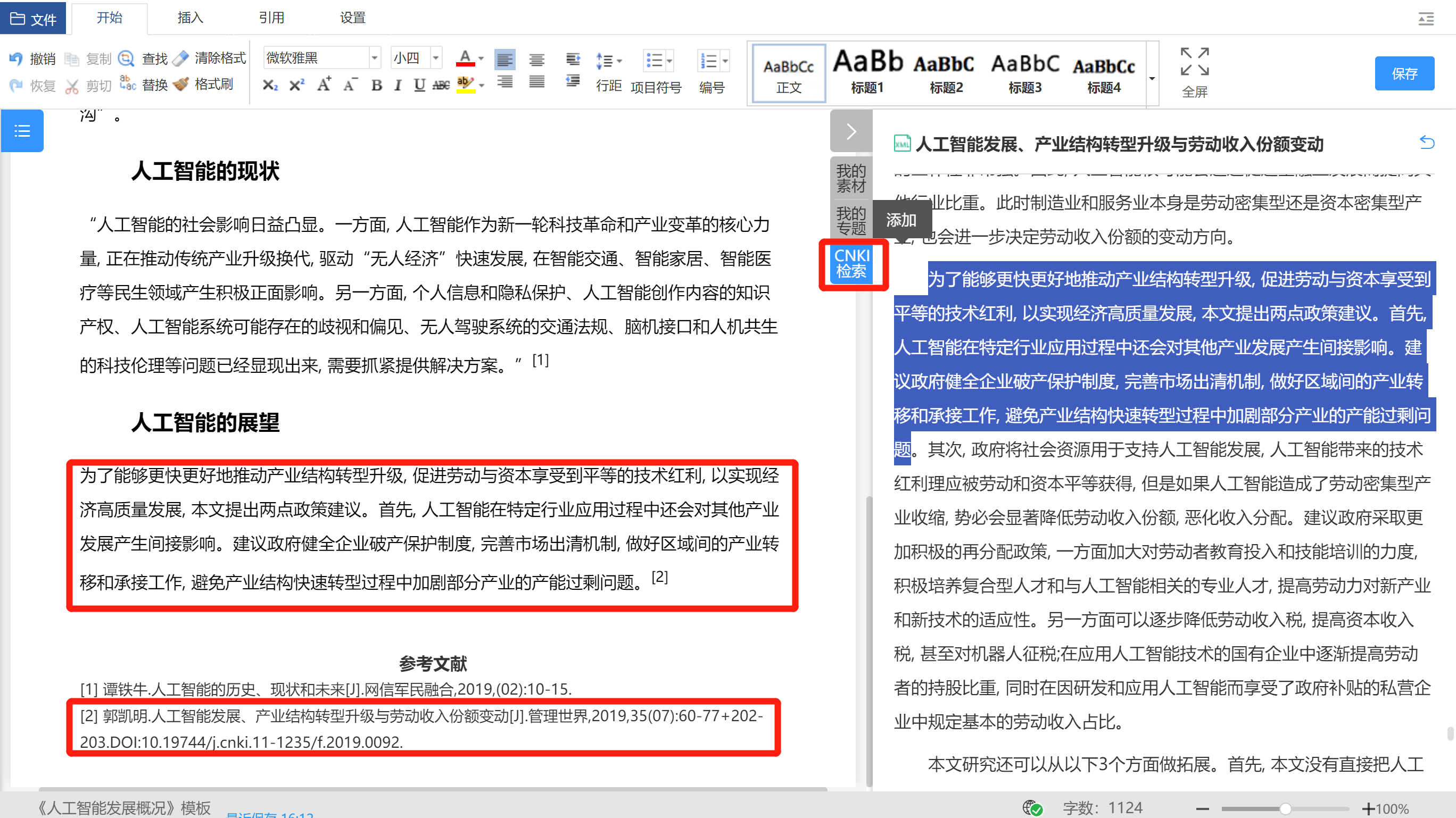 内容、图表
一键添加
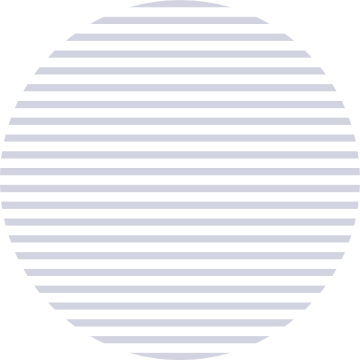 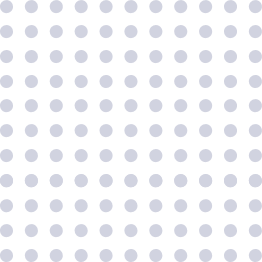 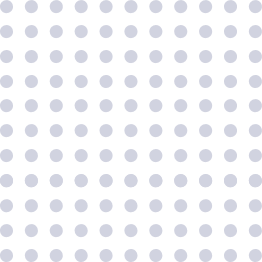 第六步
如何在线投稿
官方网站
一键直达
关键词查找期刊
投稿通道
检索可投稿期刊报刊，官方网站可以一键直投
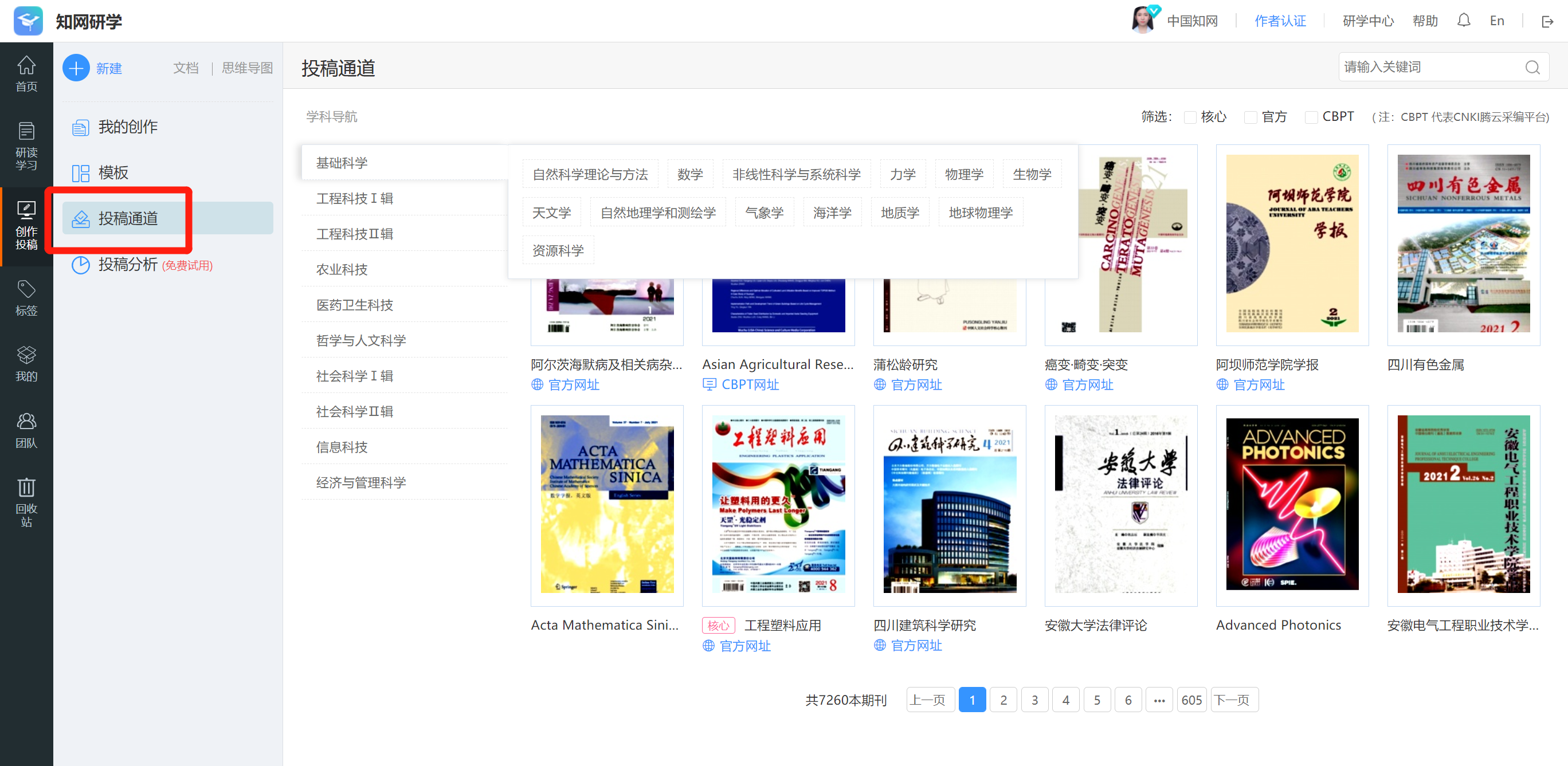 筛选期刊
根据学科导航选择
[Speaker Notes: 10大来源专辑、168个学科，]
期刊订阅
主页添加订阅源，添加感兴趣的期刊，后期可以实时获得推送
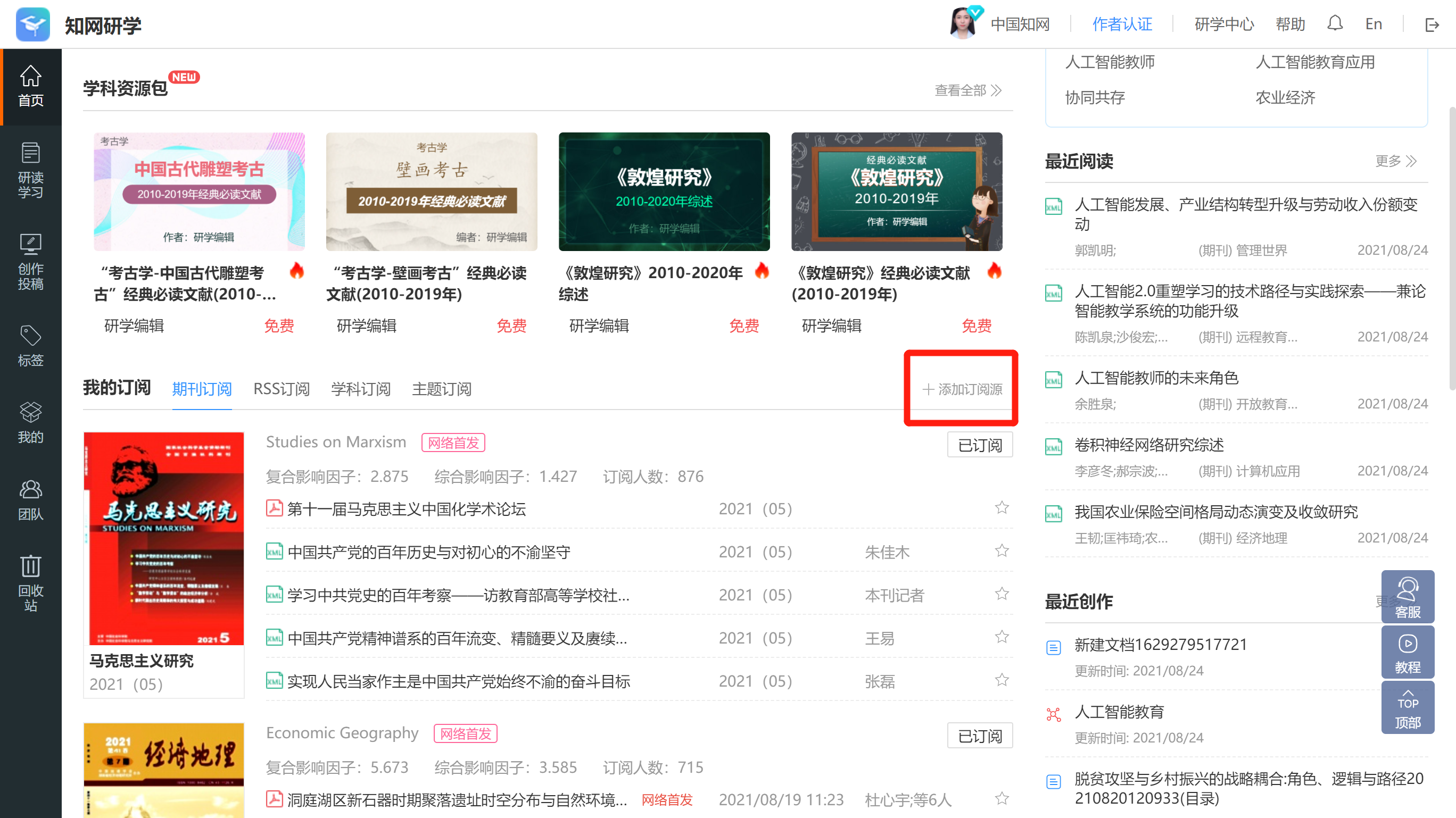 添加订阅源
期刊订阅
主页添加订阅源，添加感兴趣的期刊，后期可以实时获得推送
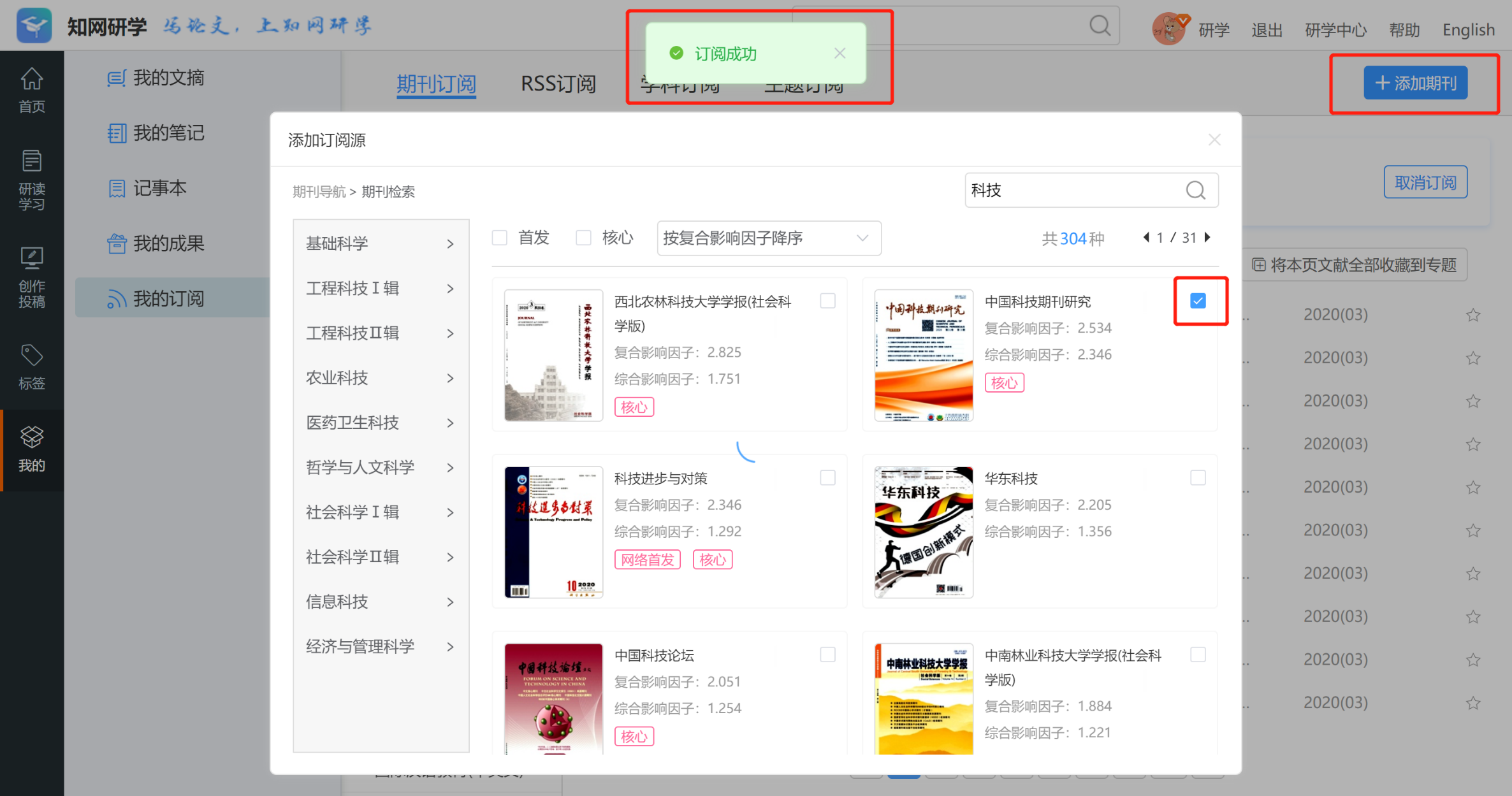 添加感兴趣的期刊
期刊订阅
主页添加订阅源，添加感兴趣的期刊，后期可以实时获得推送
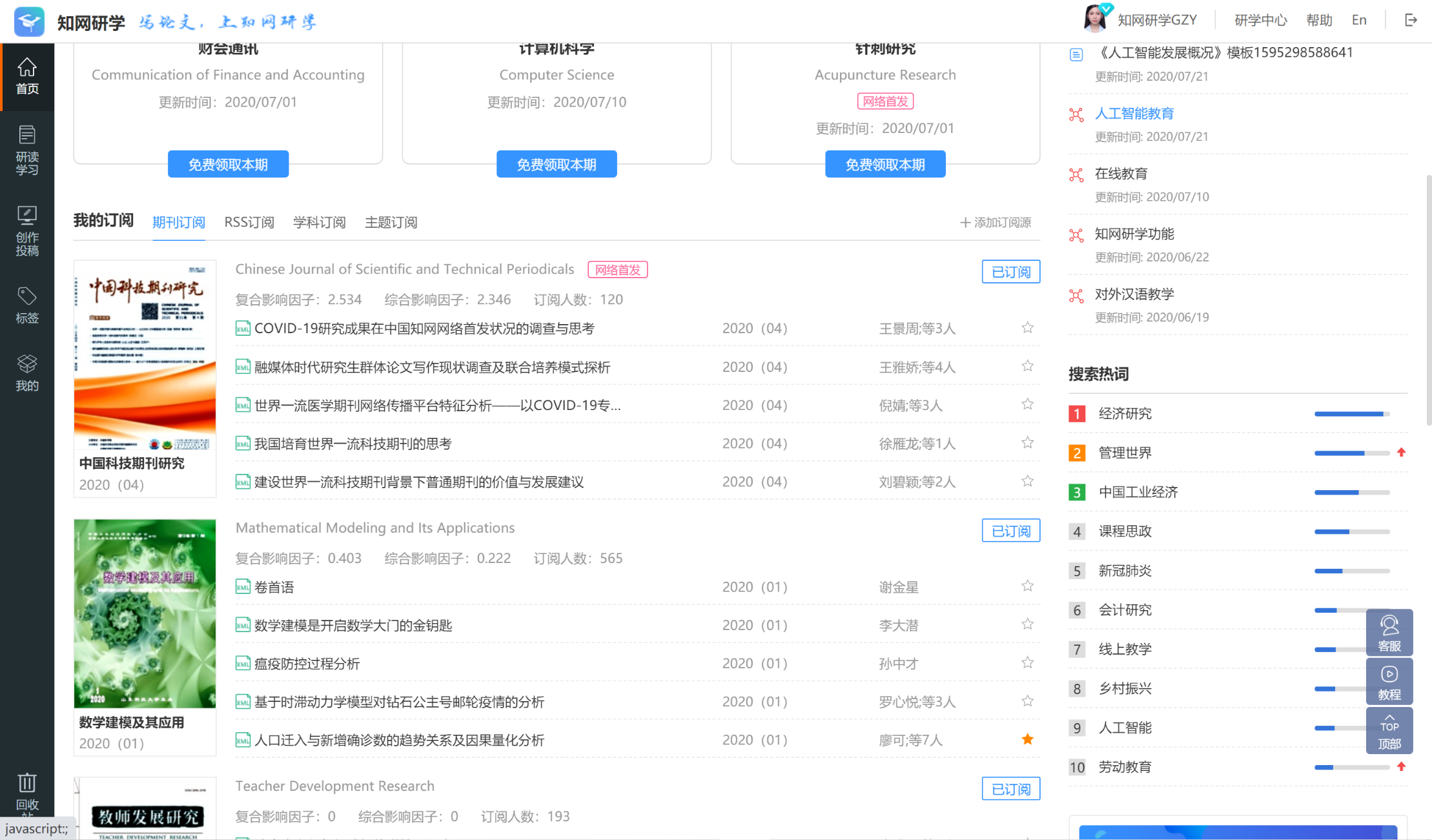 首页定期推送新内容
投稿分析
输入您的文章信息，查找合适您文章发表的期刊
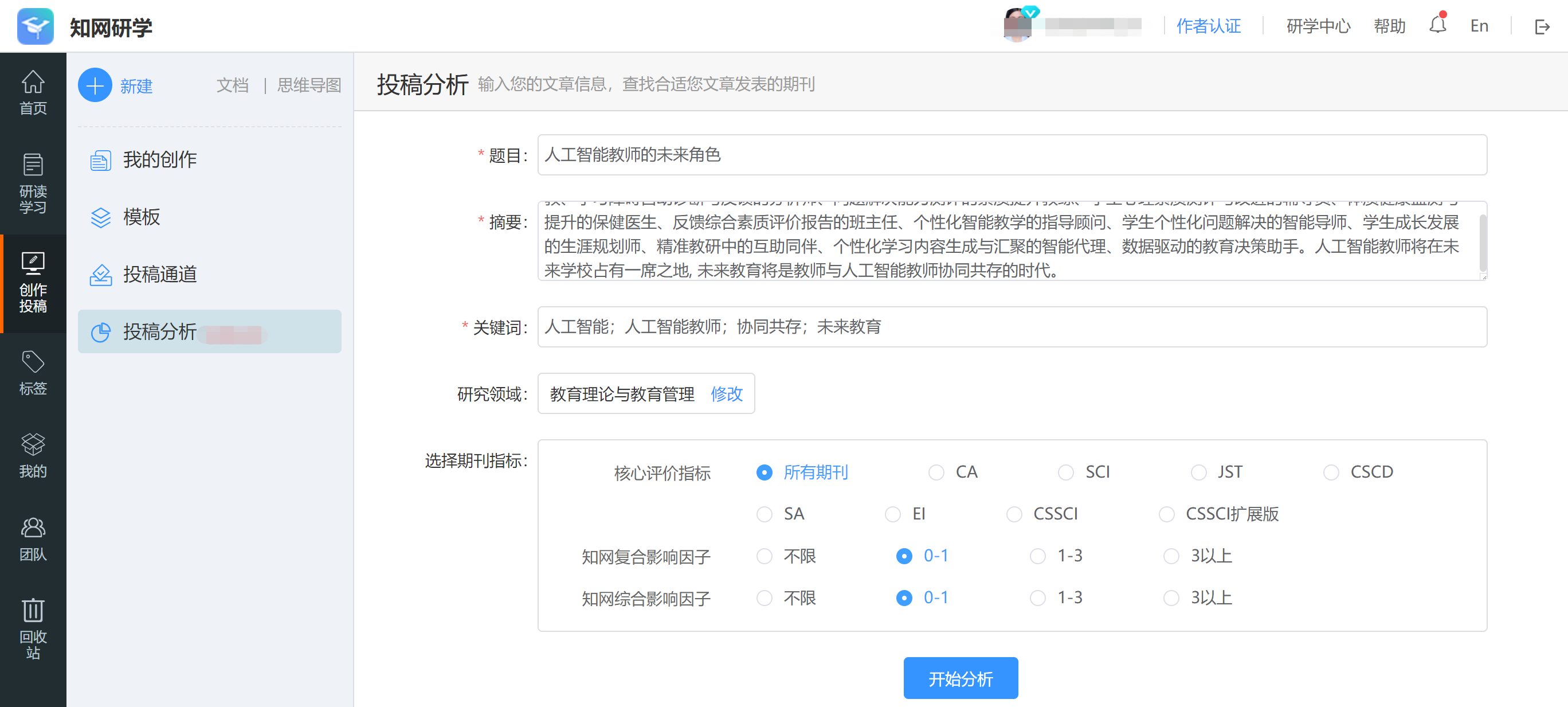 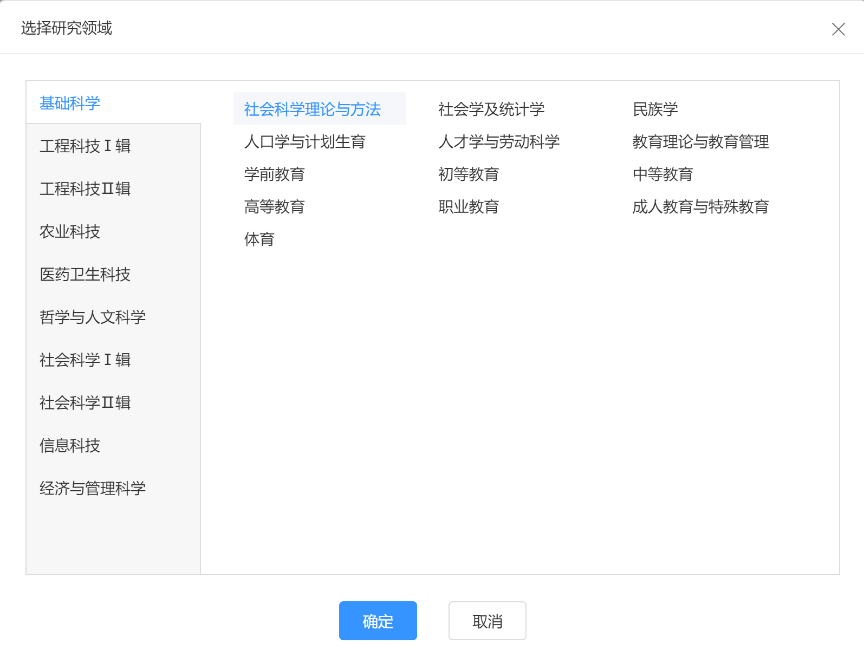 输入文章的信息
选定研究领域、
期刊指标
投稿分析
输入您的文章信息，查找合适您文章发表的期刊
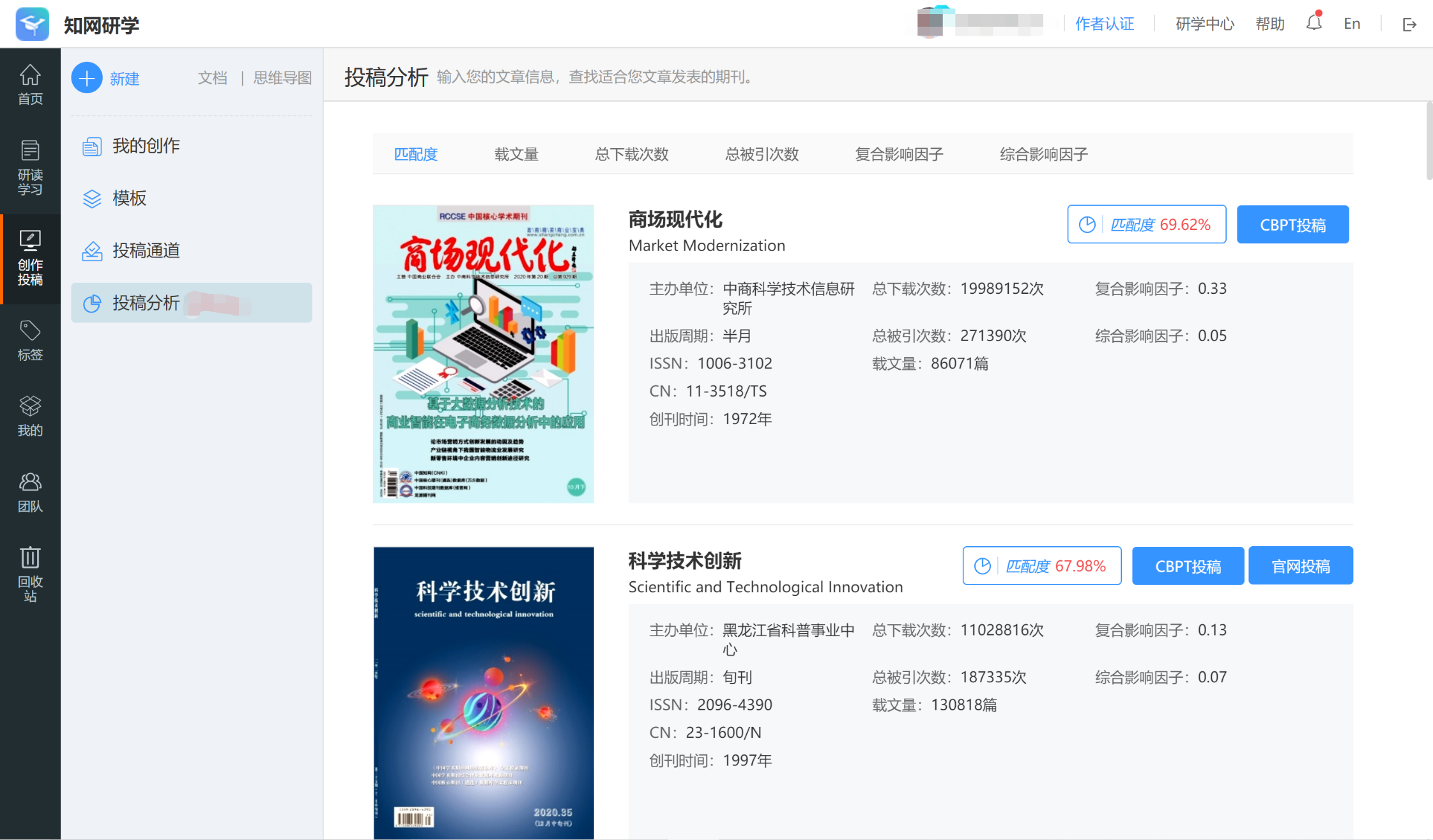 不同的排序方法
推荐匹配度高的期刊
并提供已有的投稿通道
投稿分析
输入您的文章信息，查找合适您文章发表的期刊
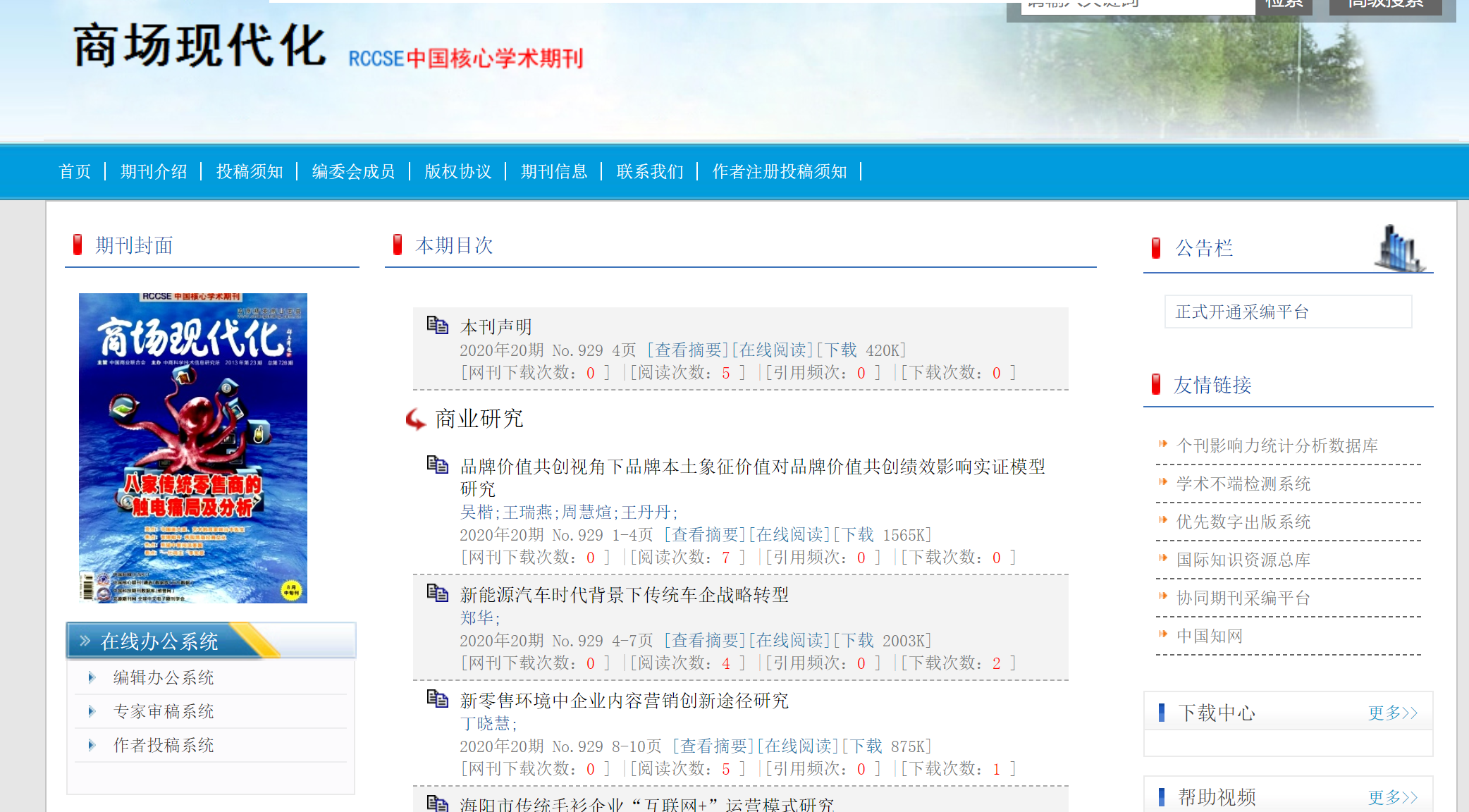 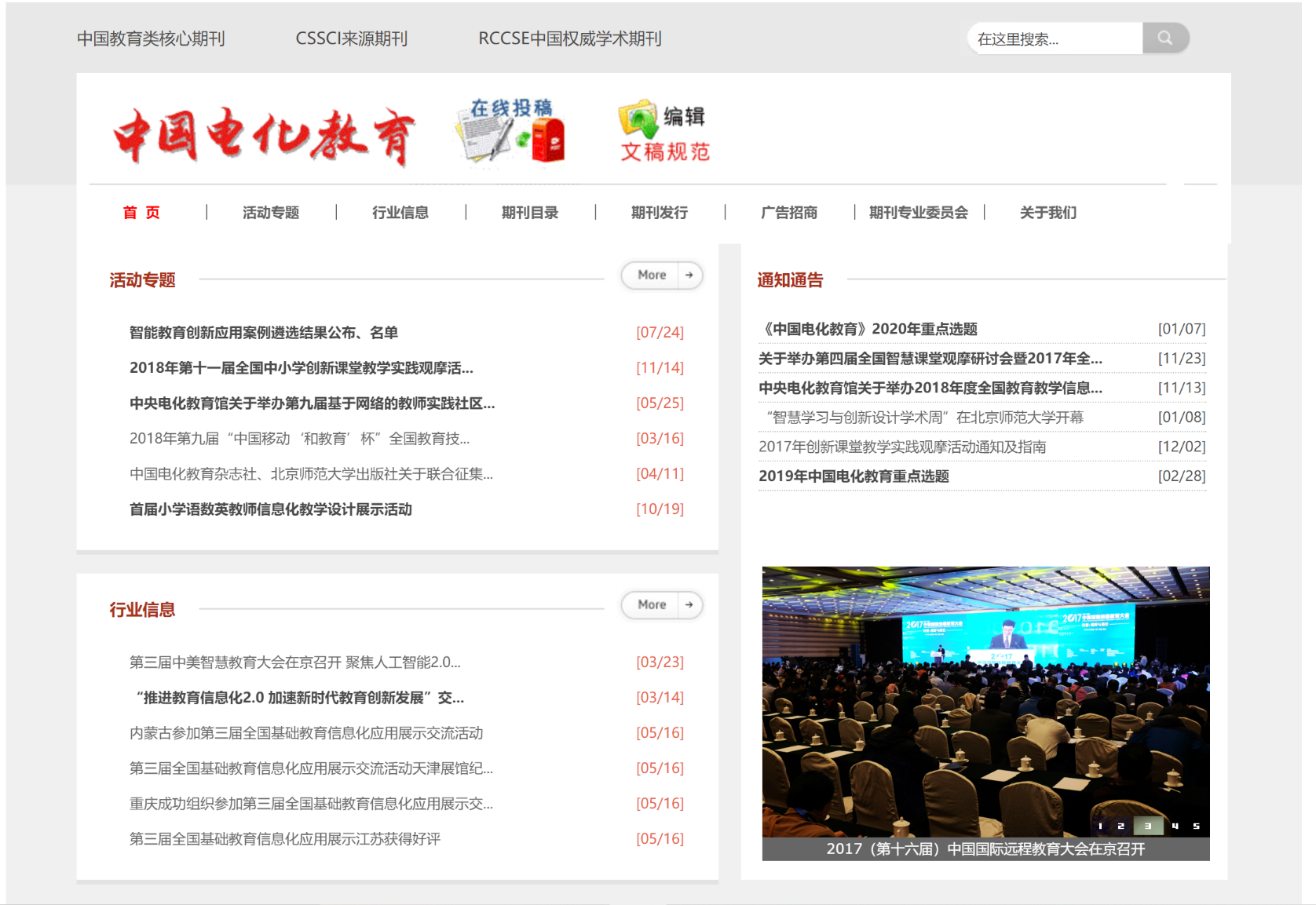 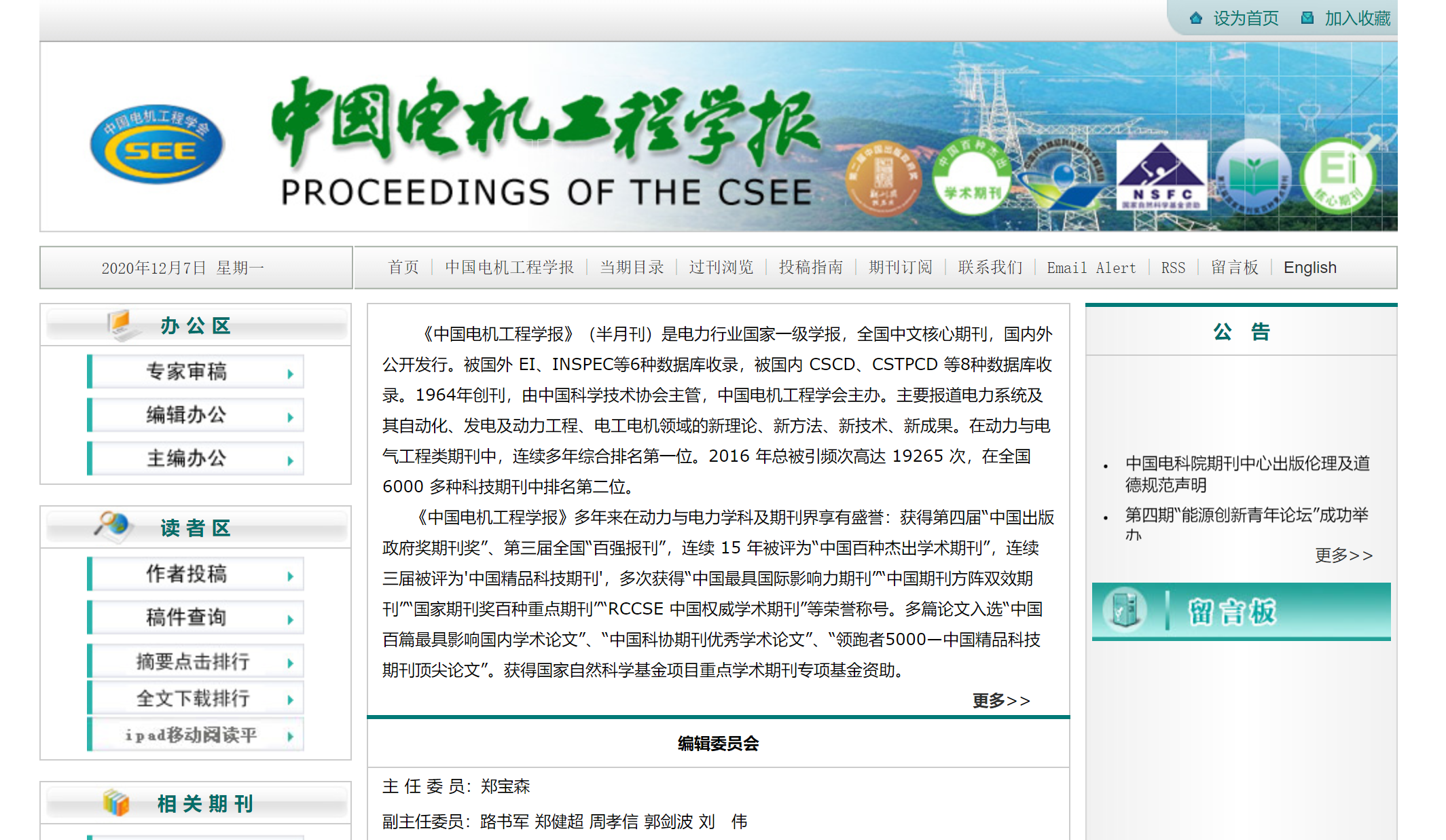 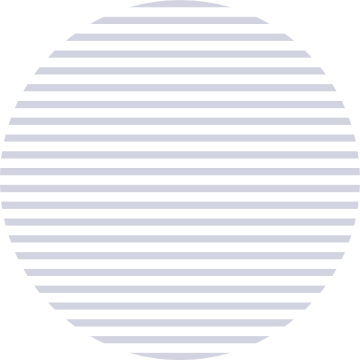 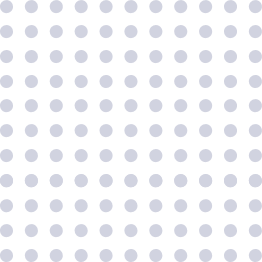 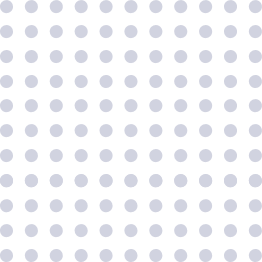 第七步
如何管理个人知识
标签
创建、整理自己的笔记标签；可查看对应标签下的笔记、文献、摘录内容
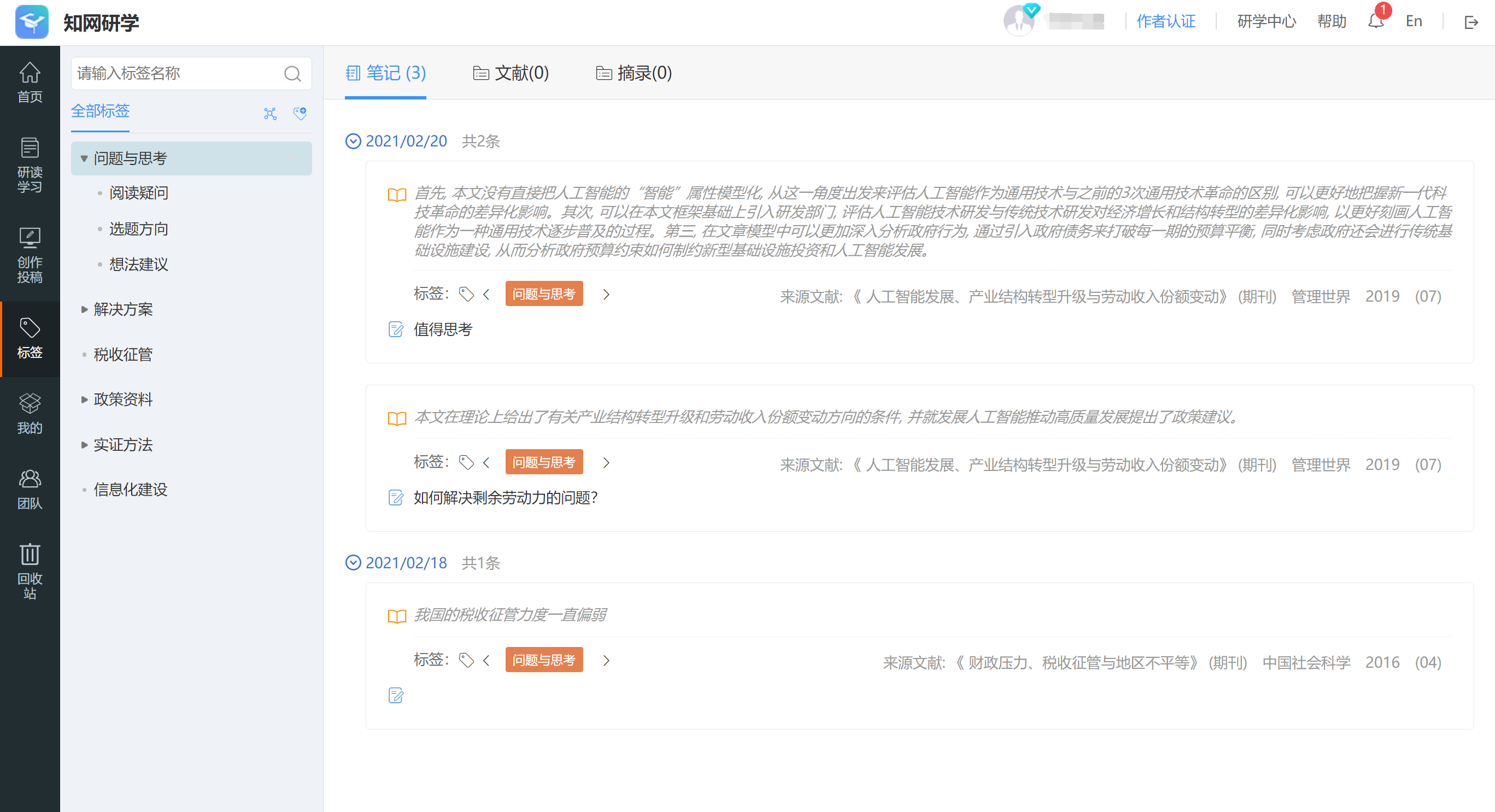 梳理标签，将自己知识体系网格化，
可创建多级标签
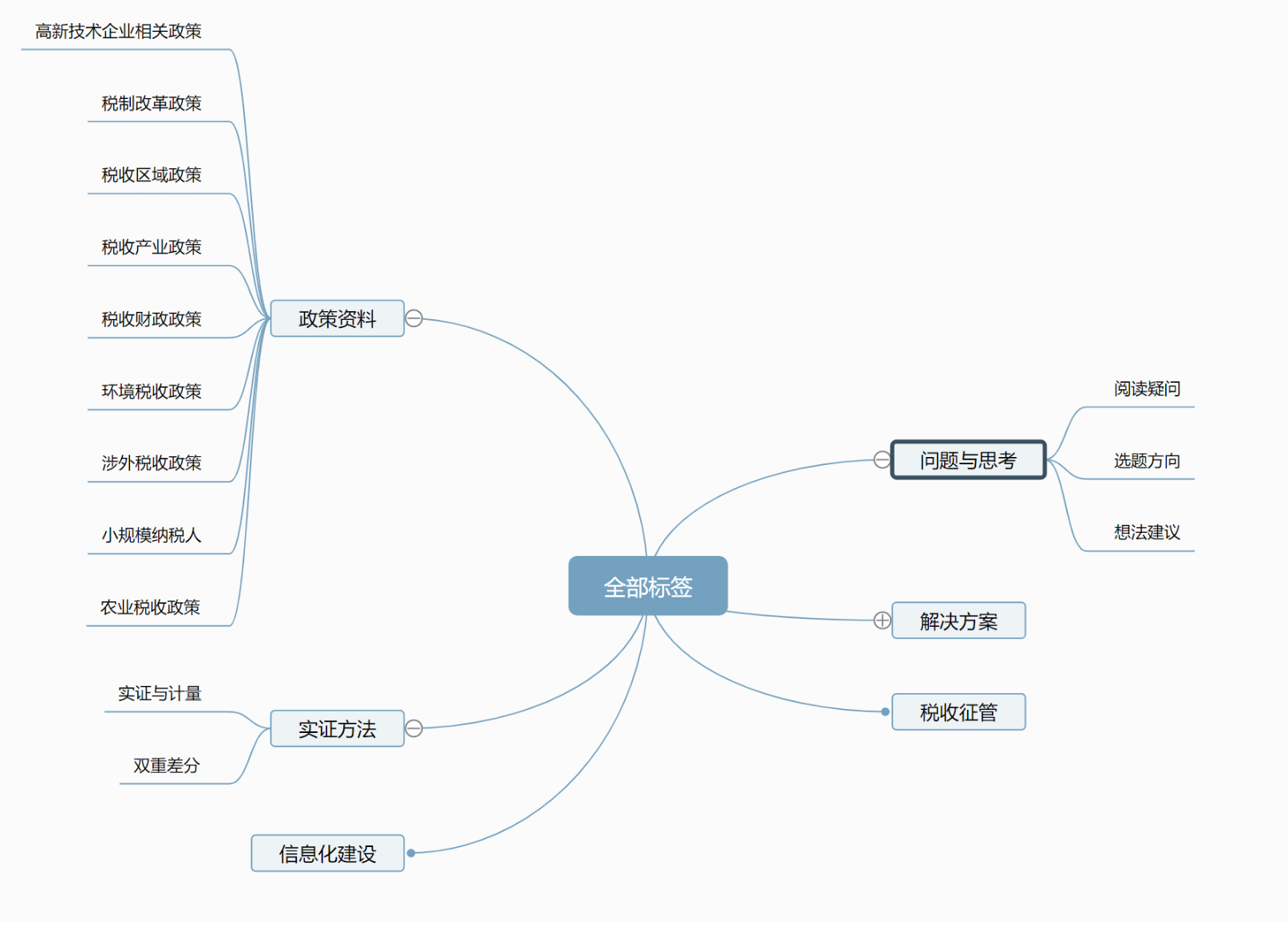 文摘笔记
统一收录在“我的”板块，可以查找和删除
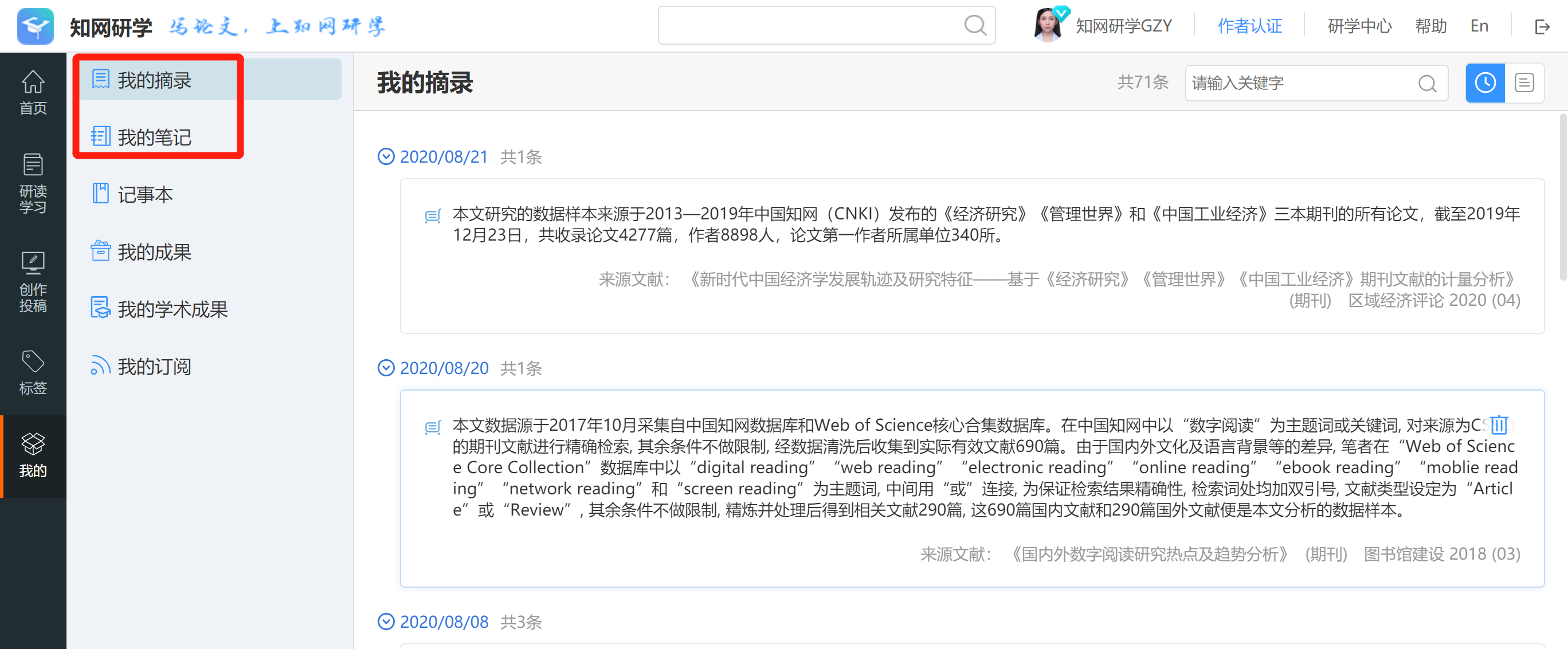 收录知网研学阅读过程中，所有的文摘笔记
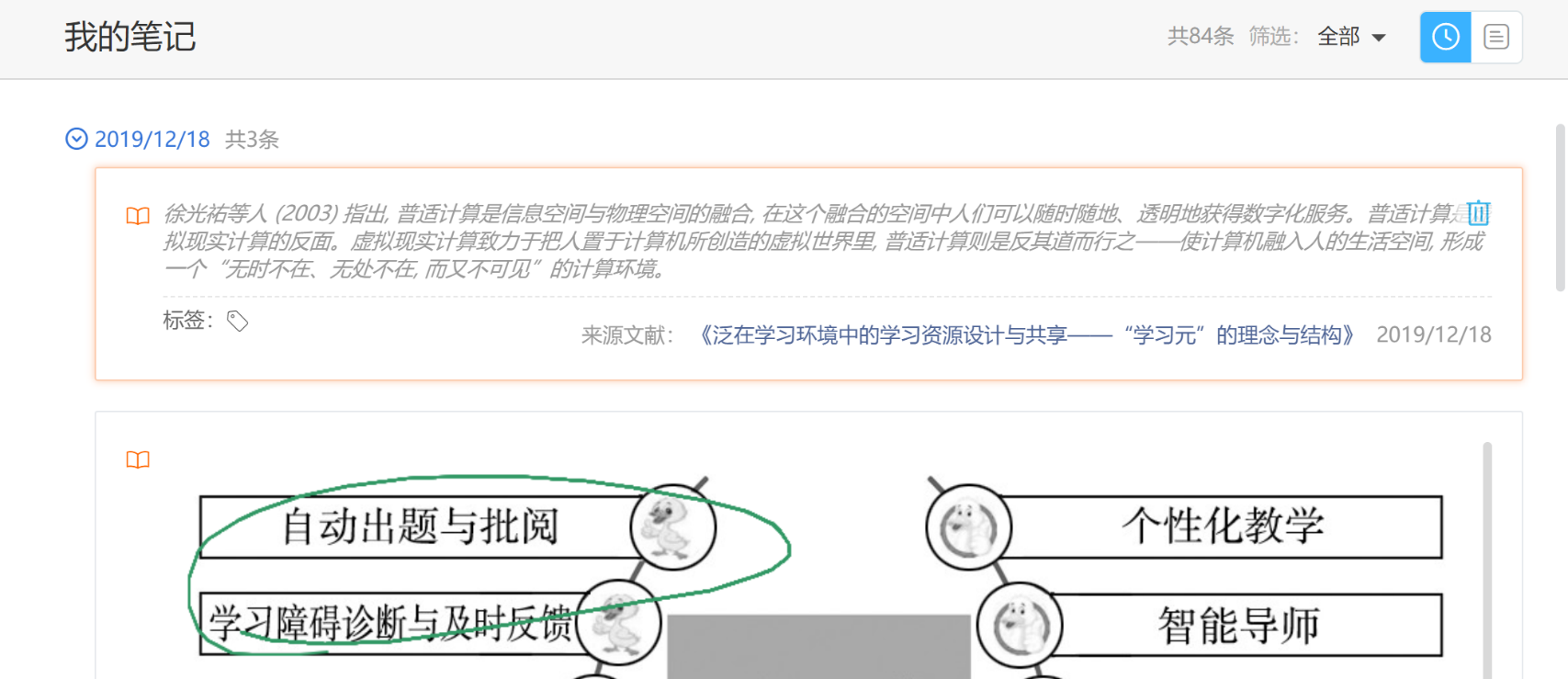 记事本
建立记事本，琐碎信息统一收录
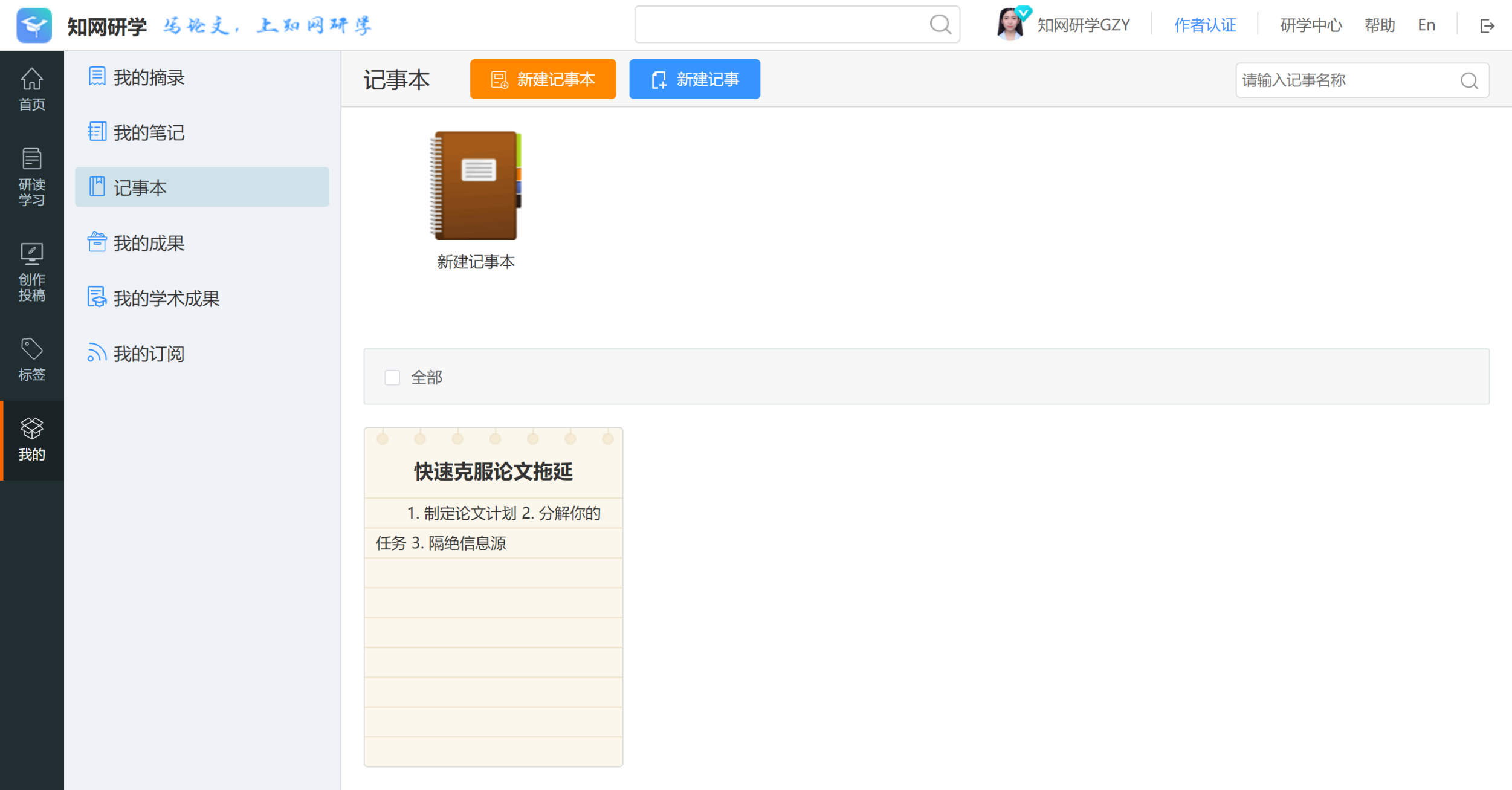 建立记事本，琐碎信息统一收录
我的成果
自己汇编的文档、创作内容统一管理
所有个人创作
包括思维导图和文档
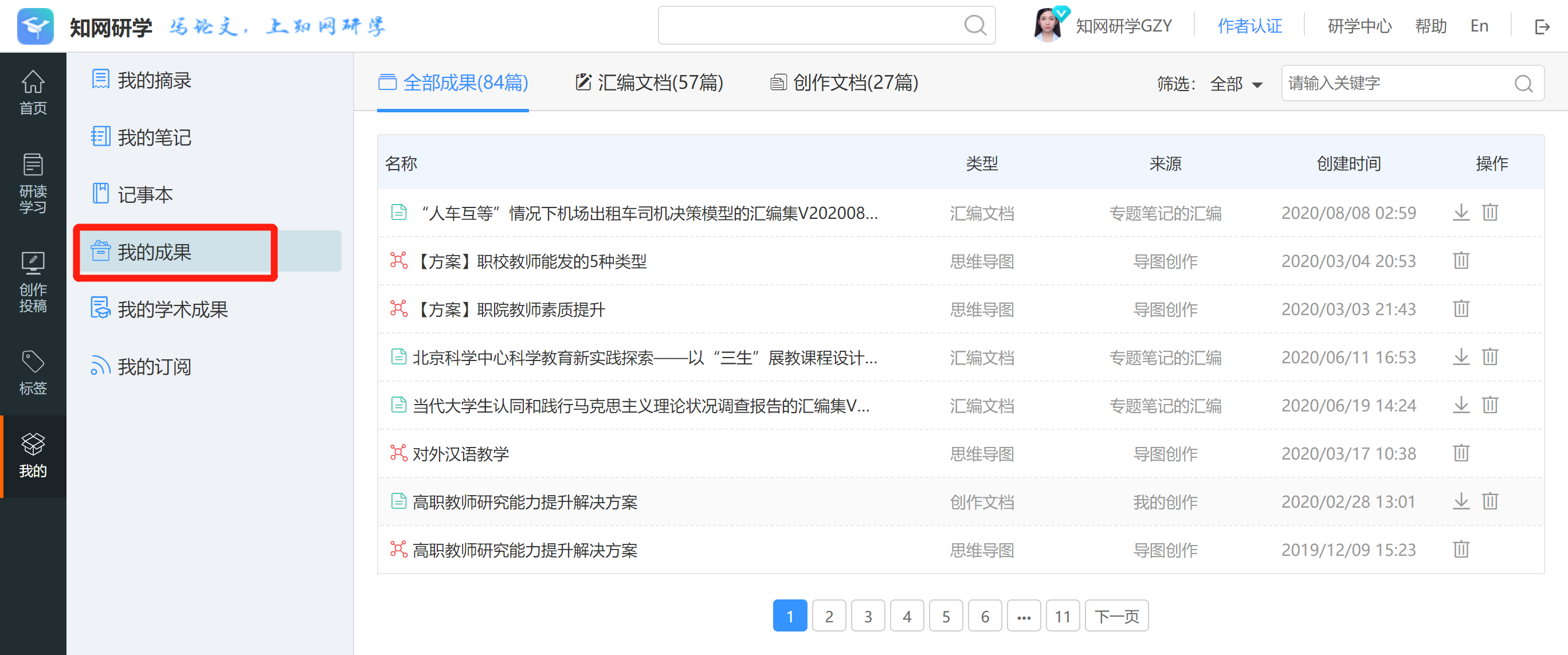 所有单篇笔记汇编
专题笔记汇编
我的学术成果
作者认证与认领成果完成后即可免费阅读全文。
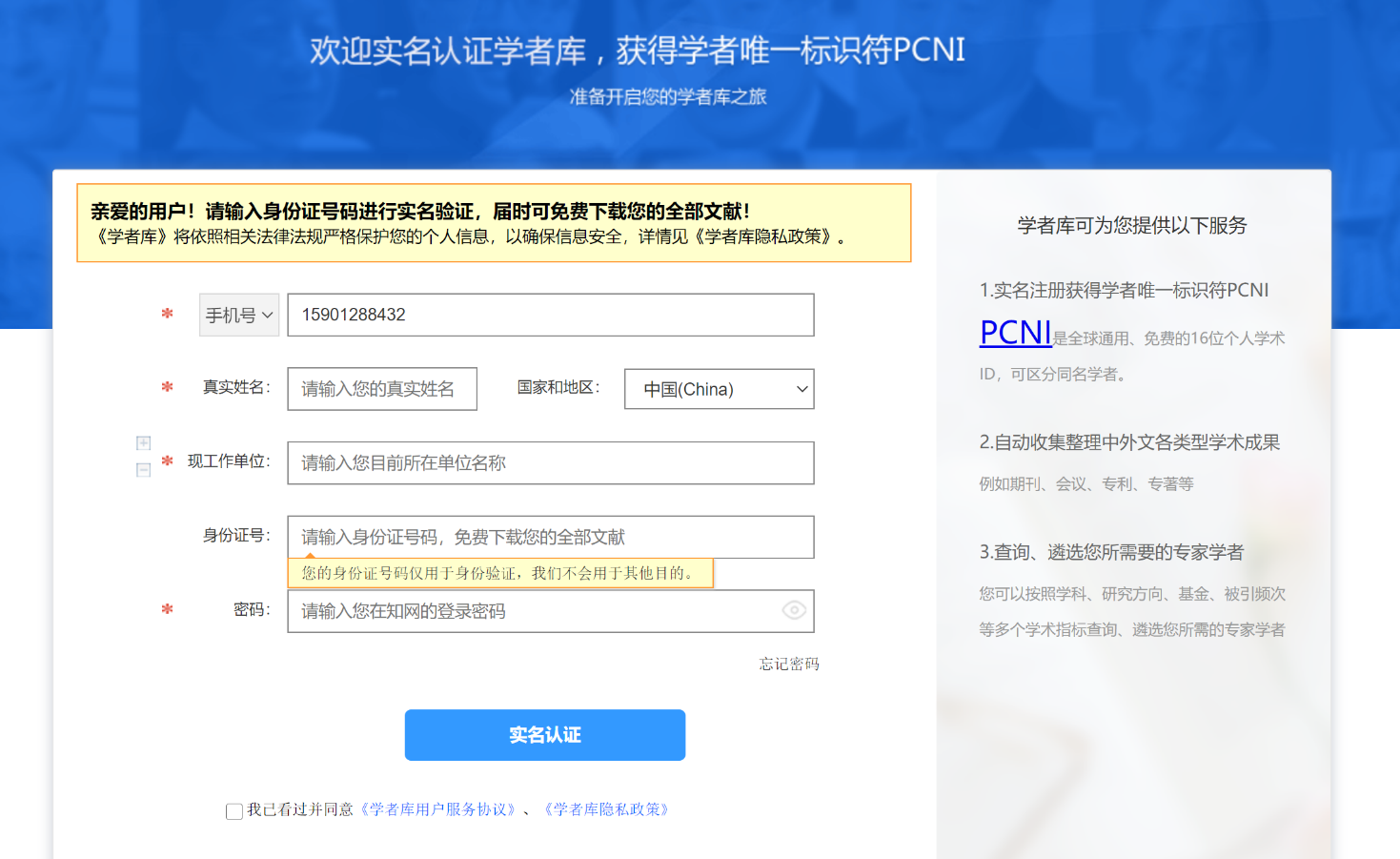 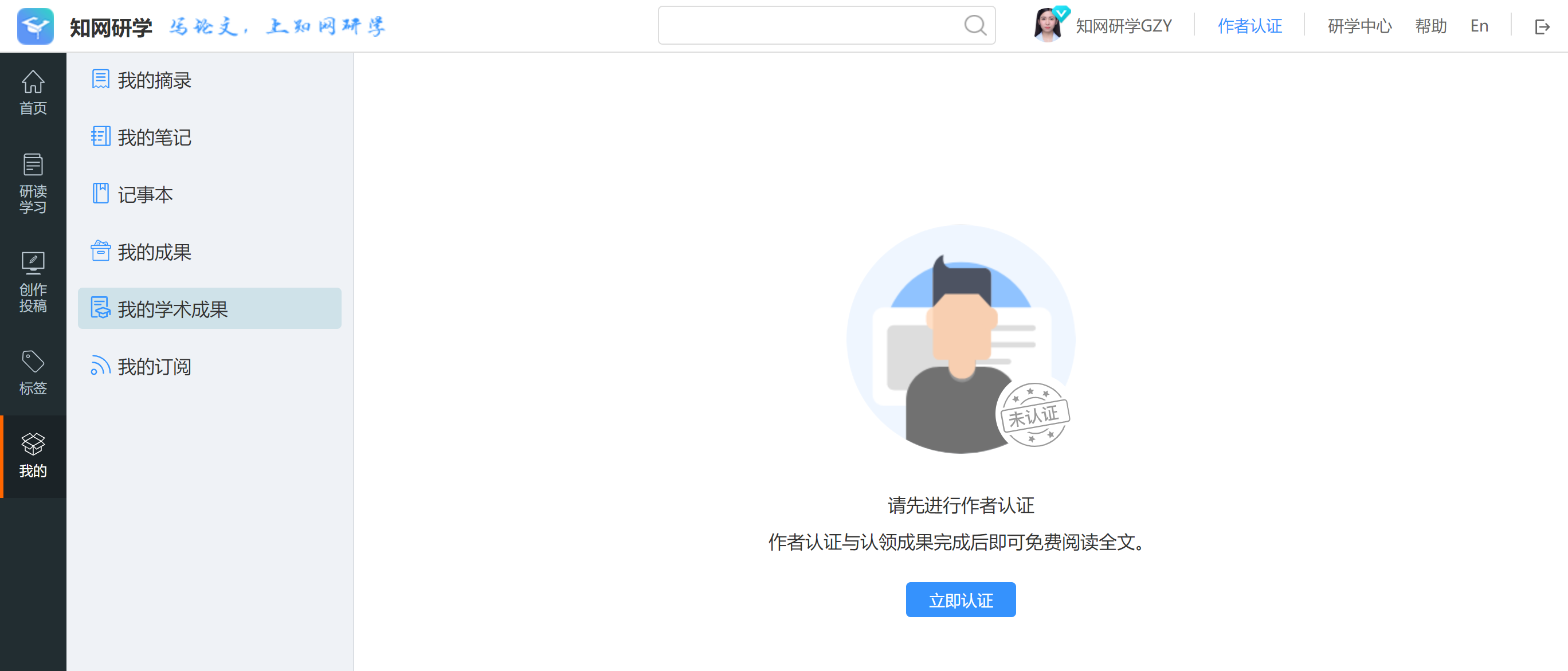 认证成为作者可以认领自己的作品
订阅推送
可以订阅多种不同的学术推送，订阅后会在主页显示
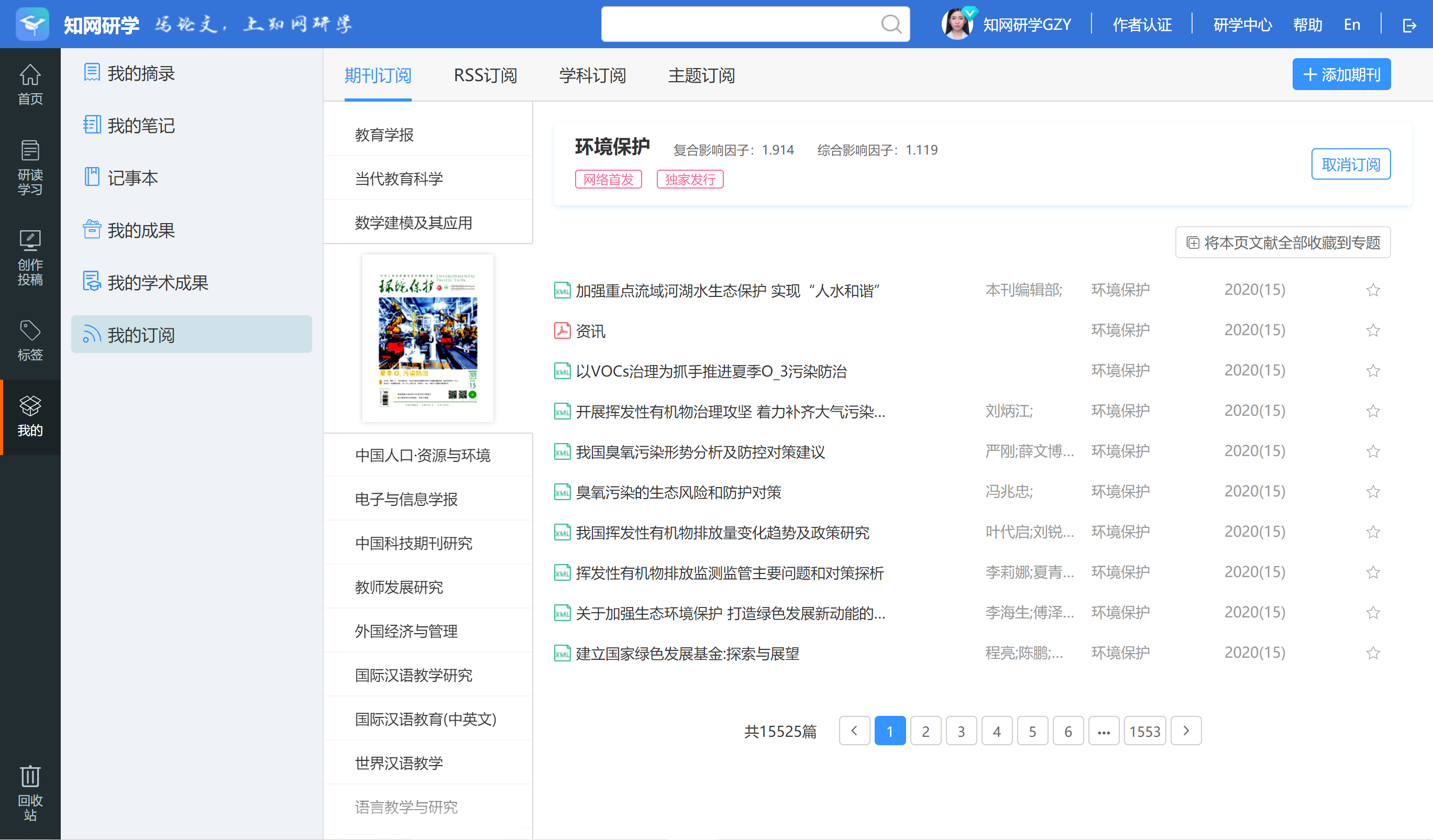 添加新的订阅源
我订阅的内容
订阅推送
可以订阅多种不同的学术推送，订阅后会在主页显示
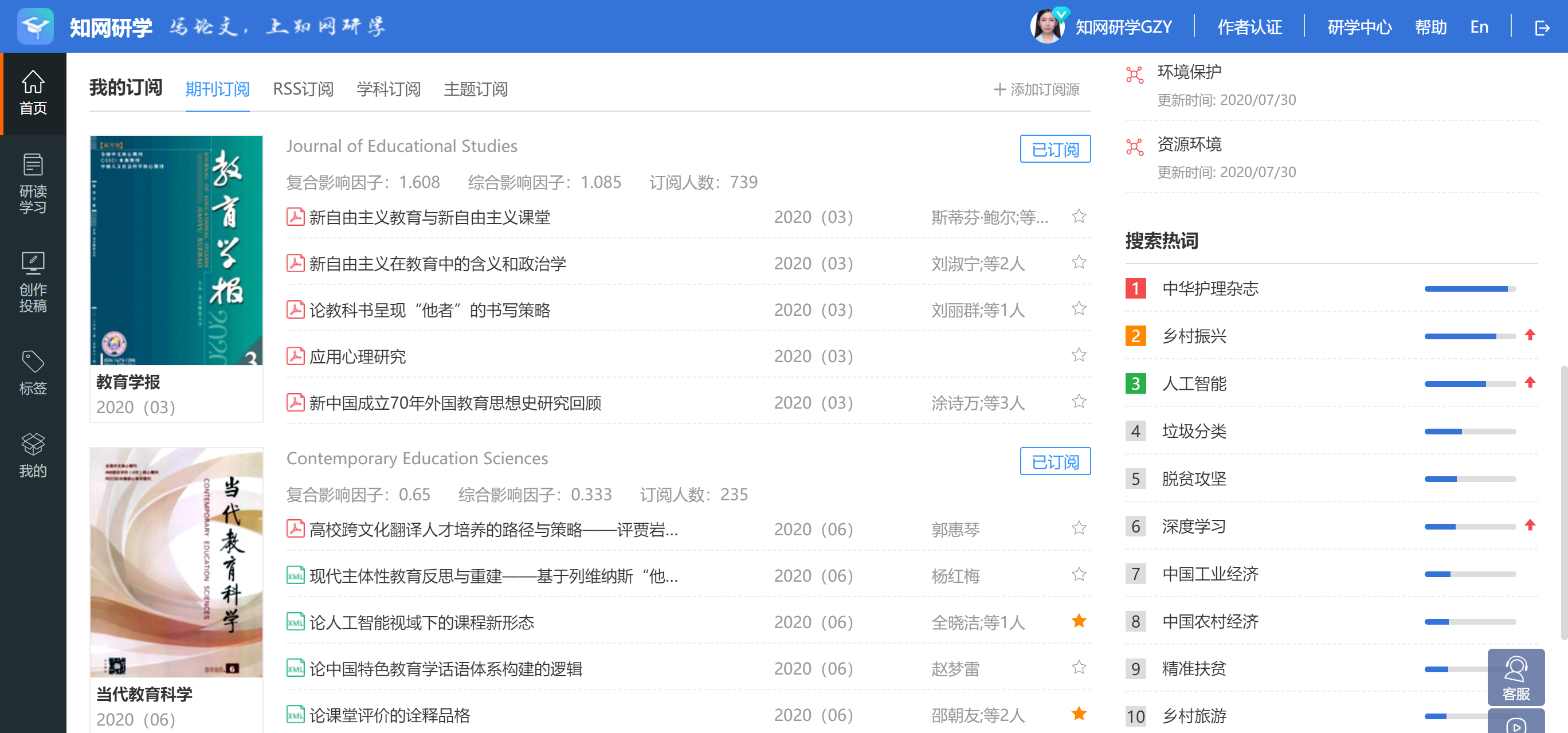 首页显示我的订阅
并且实时更新
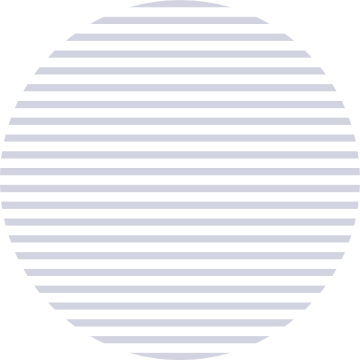 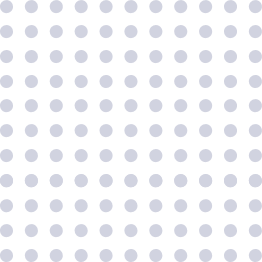 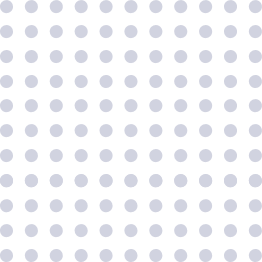 第八步
如何进行团队学习
群组学习
左侧下方“团队”板块
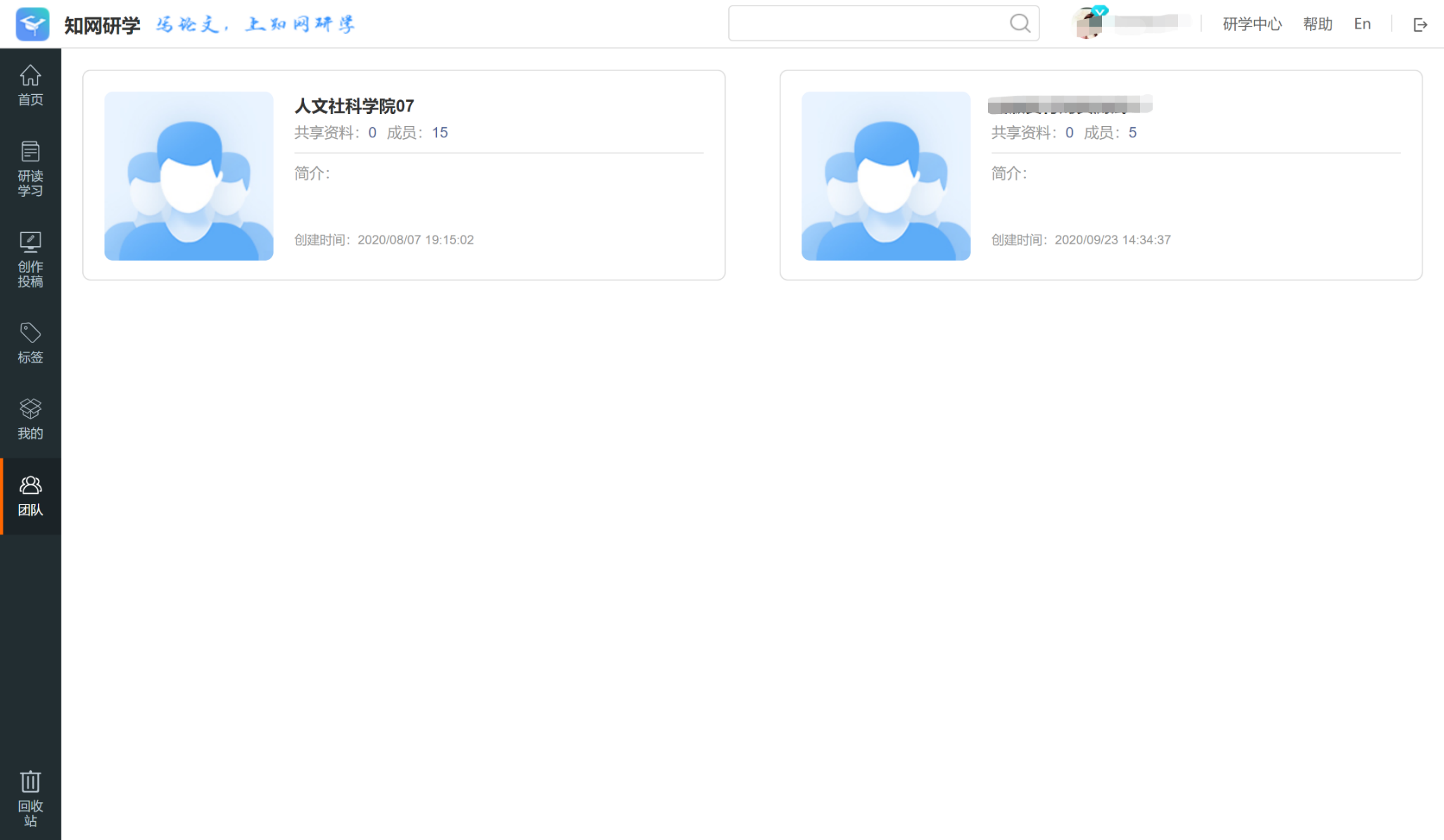 此处显示我加入的团队
可以加入多个团队
点击“团队”
团队-群组
群组内容查看
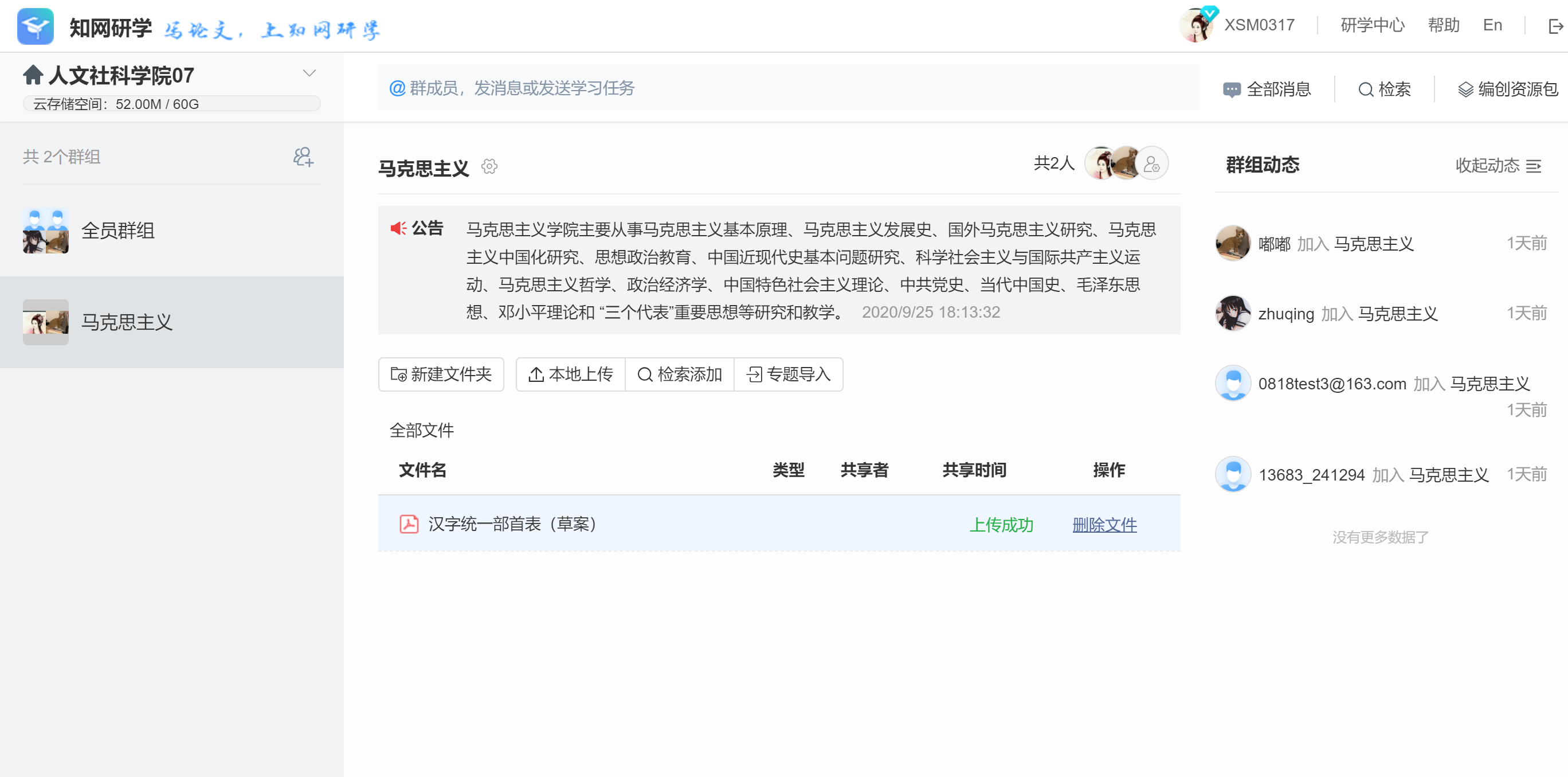 群公告
团队中的群组
可以加入或建立多个群组
共享资料
群组动态
群组管理
群组内容查看
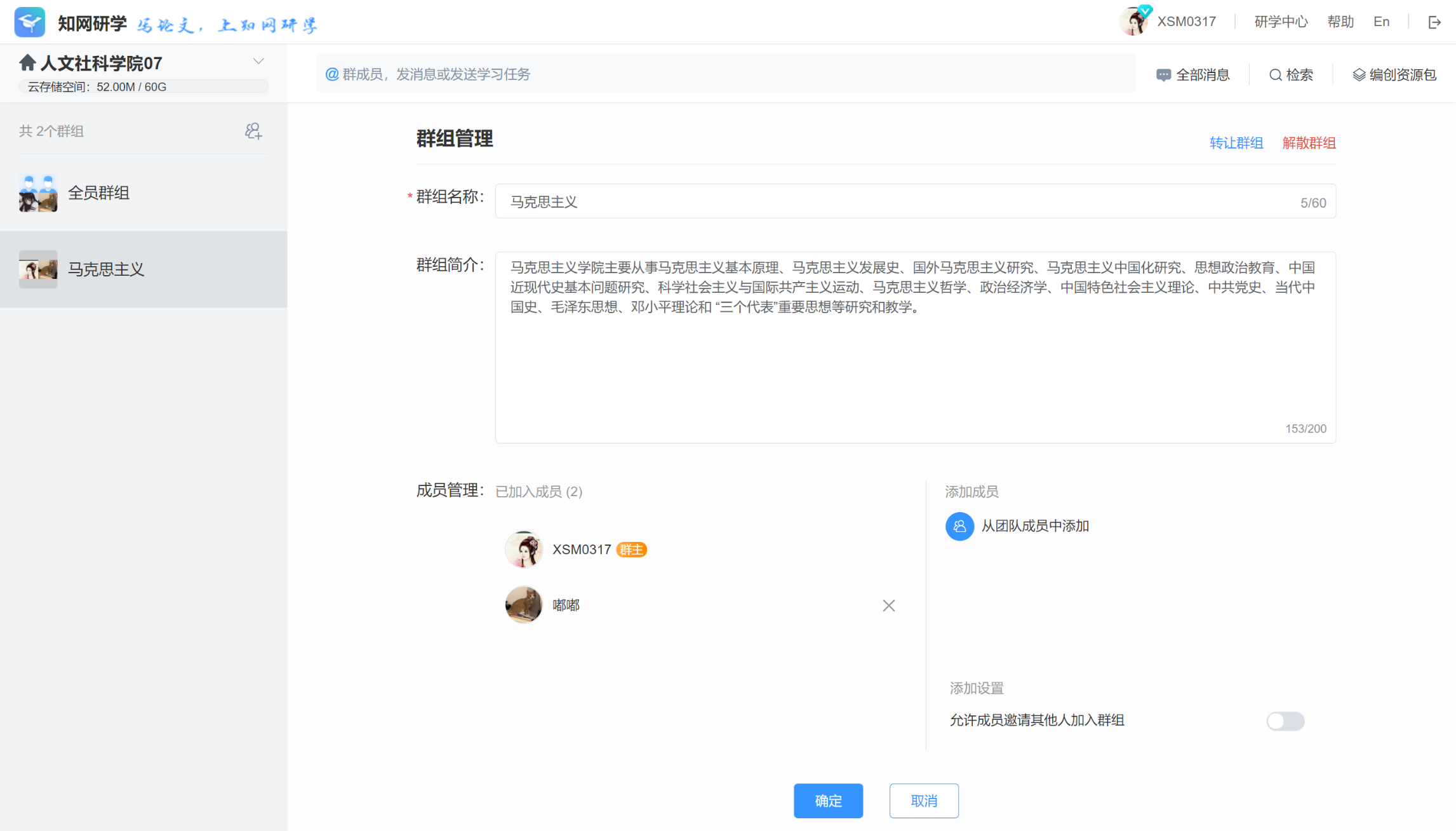 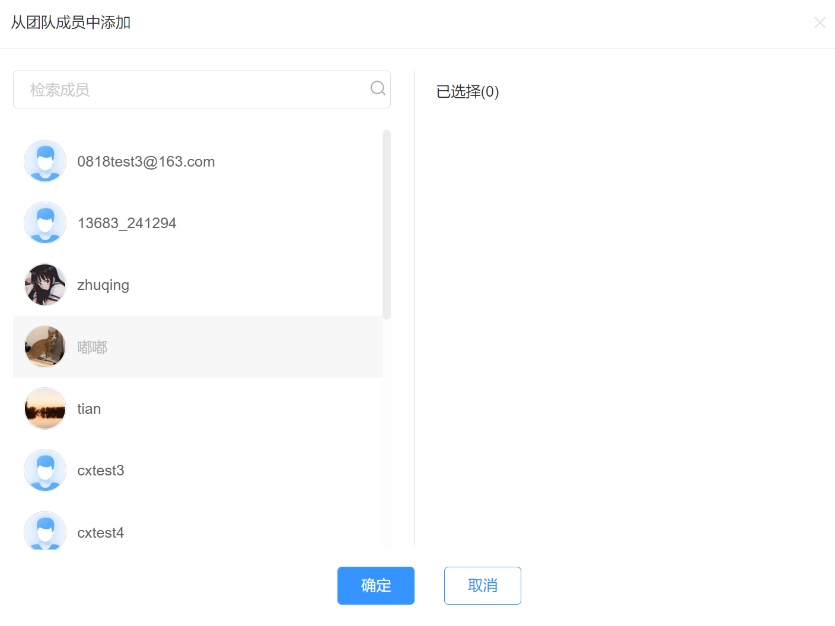 编辑群组基本信息
管理群组成员
消息
群消息发布
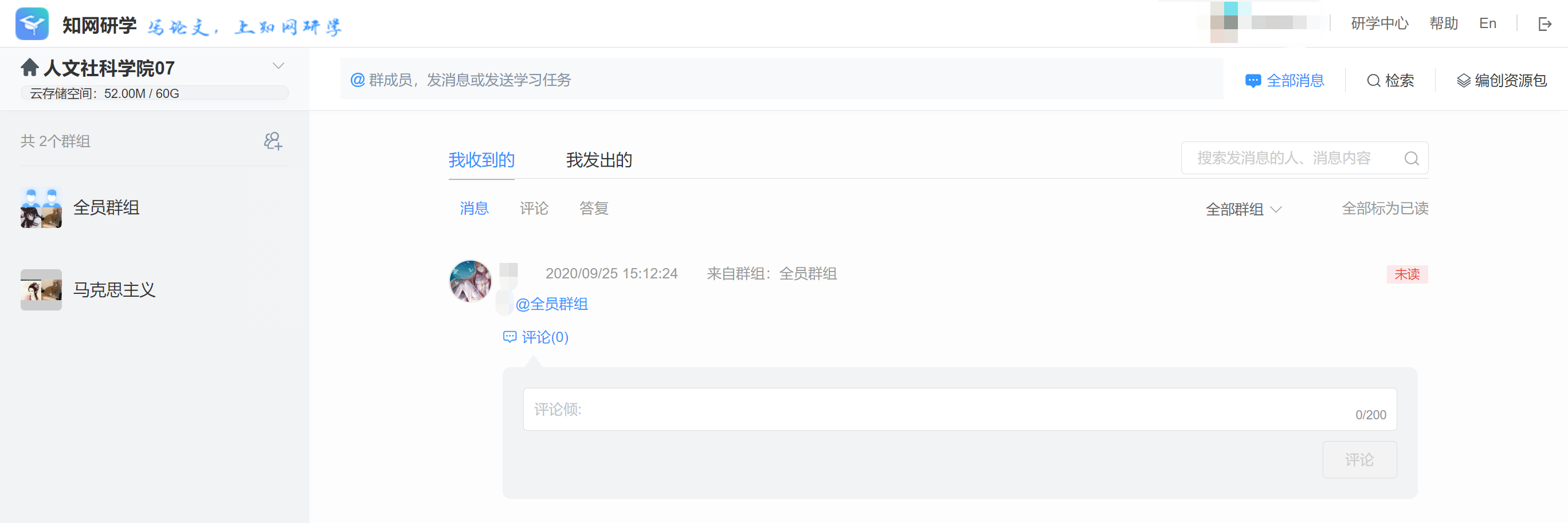 可通过上方，发布消息
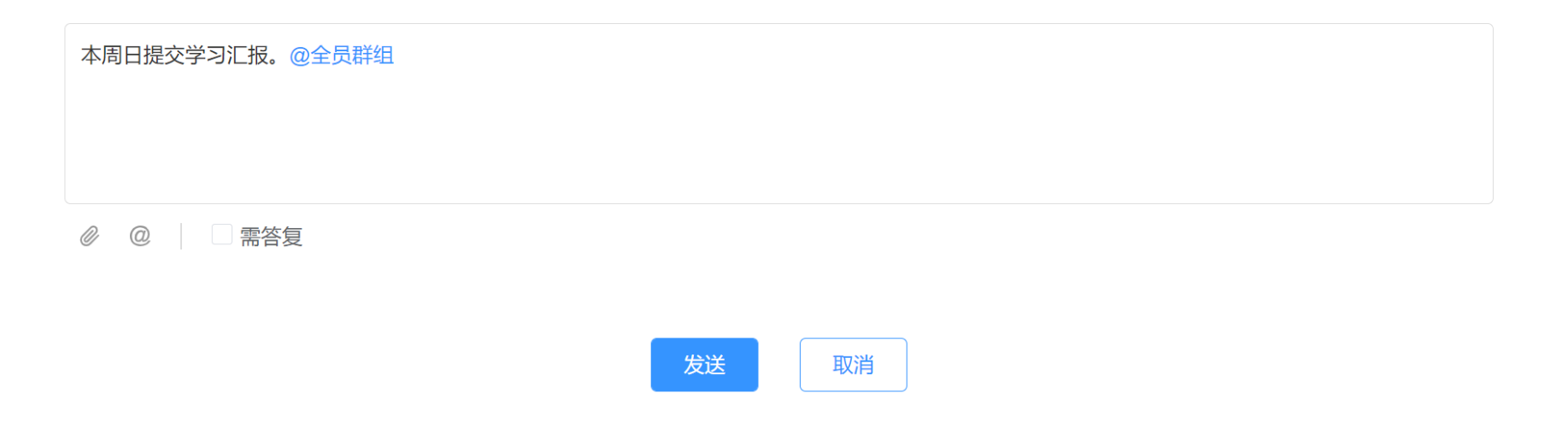 消息
内部成员消息互动
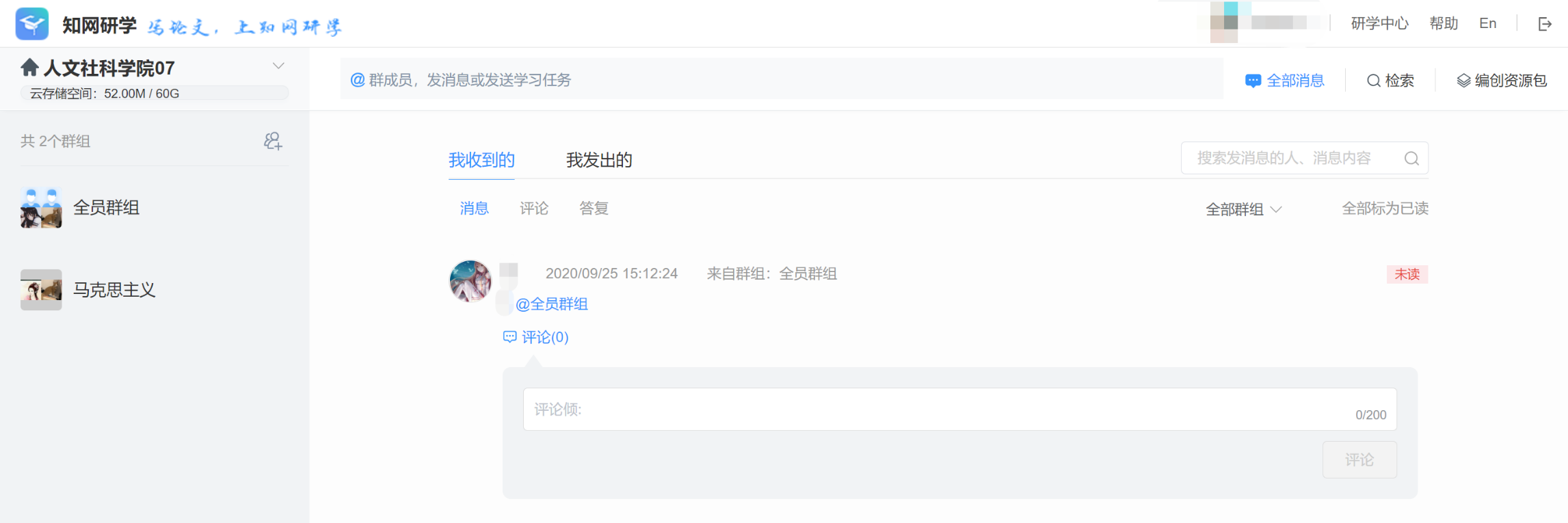 收到的消息，可评论
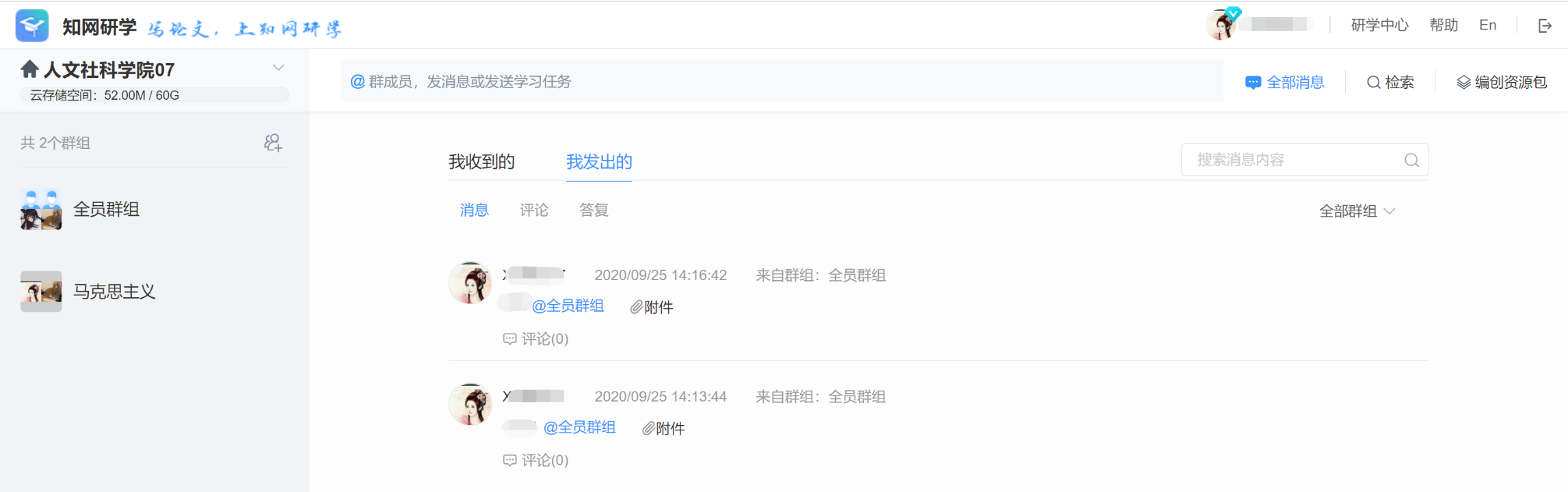 我发出的消息
可查看评论
群组学习
教师与学生现实应用场景
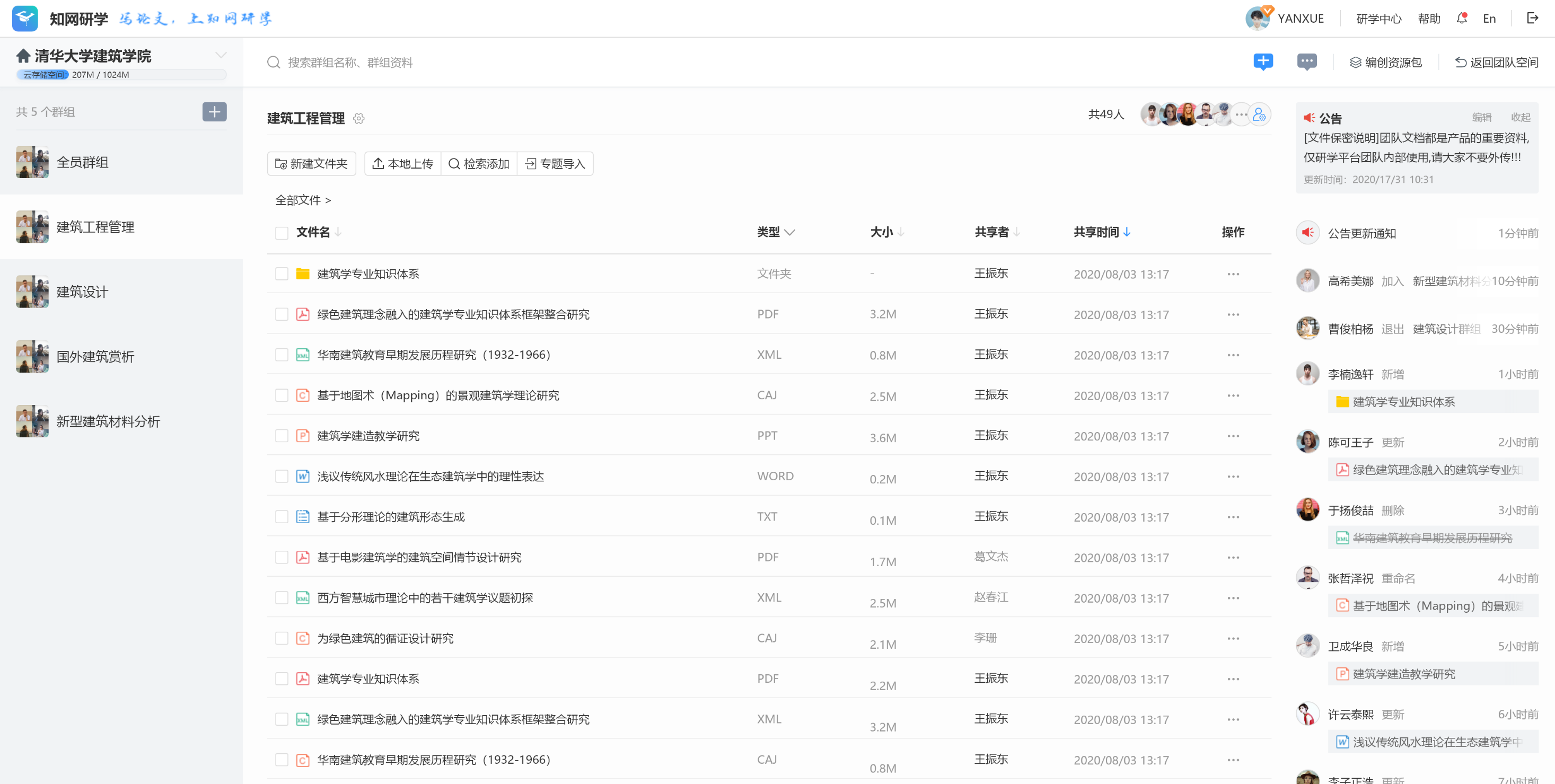 学生
老师
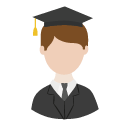 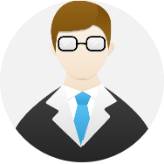 群组内学习互助与分享
自建学习资源包分享到群组
实时查看群组成员的动态
以文档创作、绘制思维导图等方式，完成老师发布的学习任务（如，阅读报告、课程论文...）
基于CNKI资源+自有的教材/讲义/音视频资源，组织学习资源
发布学习任务、跟进学习进度、查看学生学习数据
接收、指导、评价学生作业
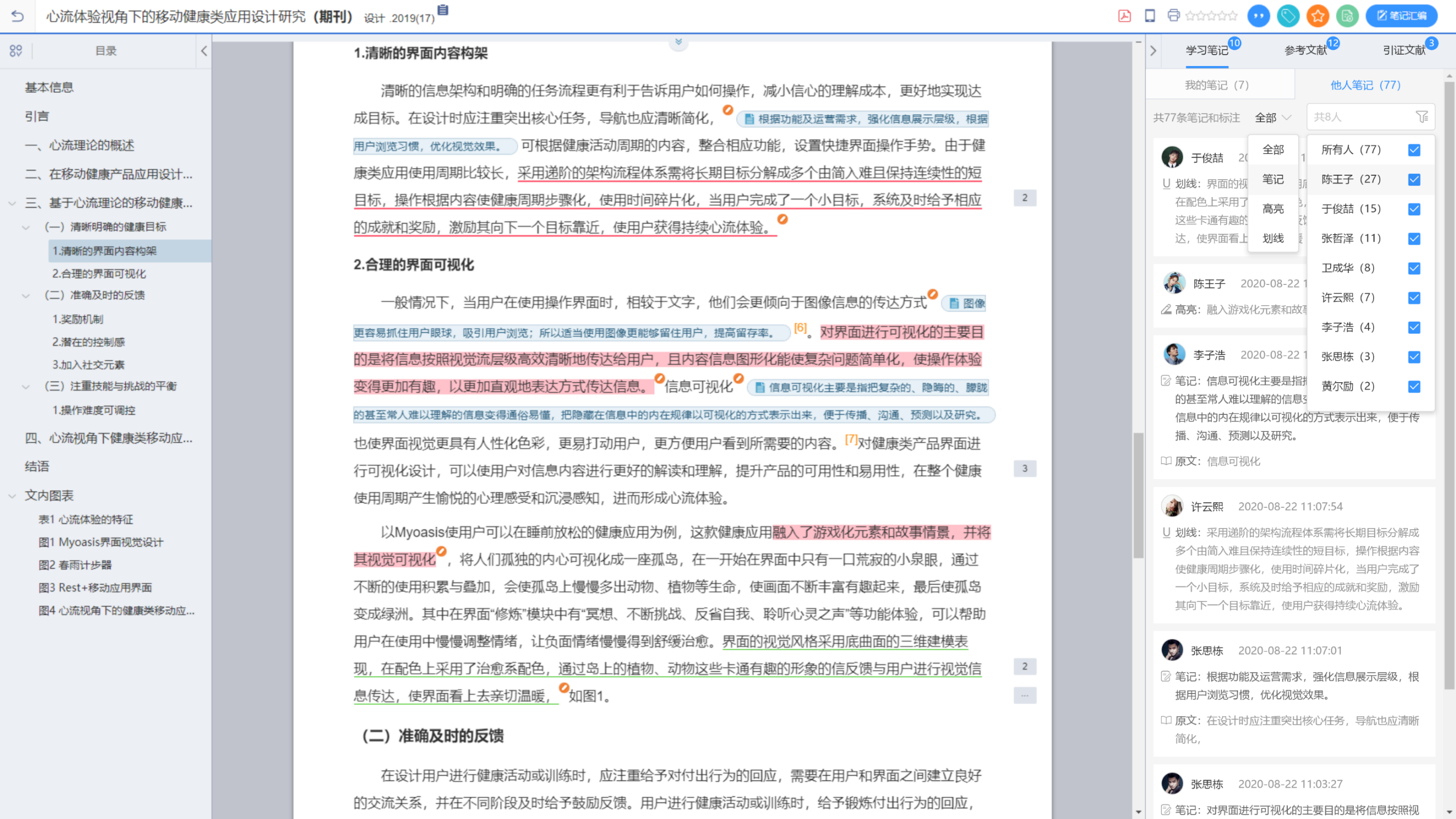 [Speaker Notes: 共享阅读页面：
点击消息中的共享资料，可进入资料的阅读页面。右侧可以看到我的笔记、他人共享笔记，可筛选查看不同的人共享的笔记。应用于教学场景即师生笔记互见。]
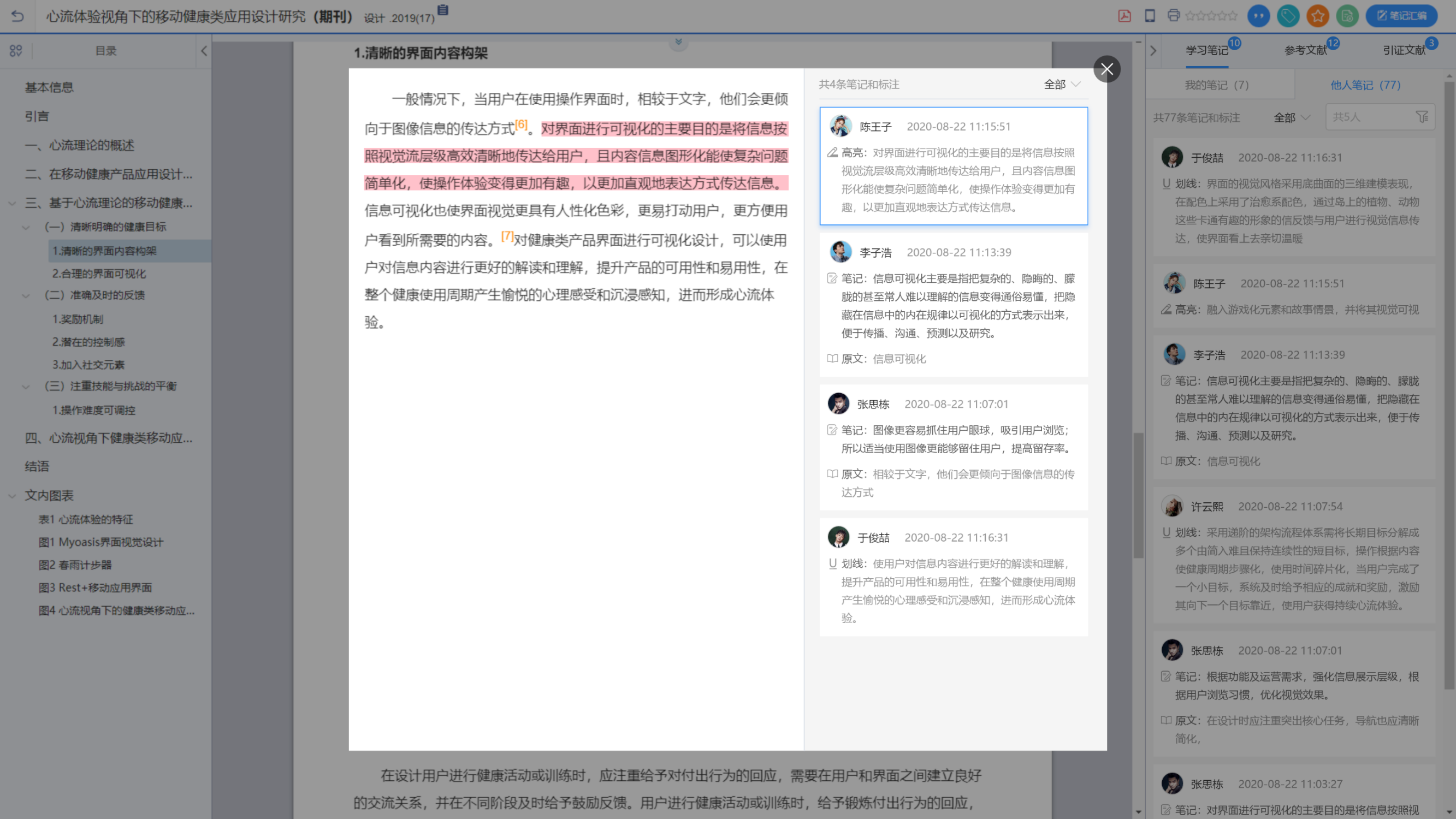 [Speaker Notes: 共享阅读页面：
也可以具体查看每个段落中他人共享的笔记。]
编创资源包
团队可以编创自己团队的内部资源包进行共享发布
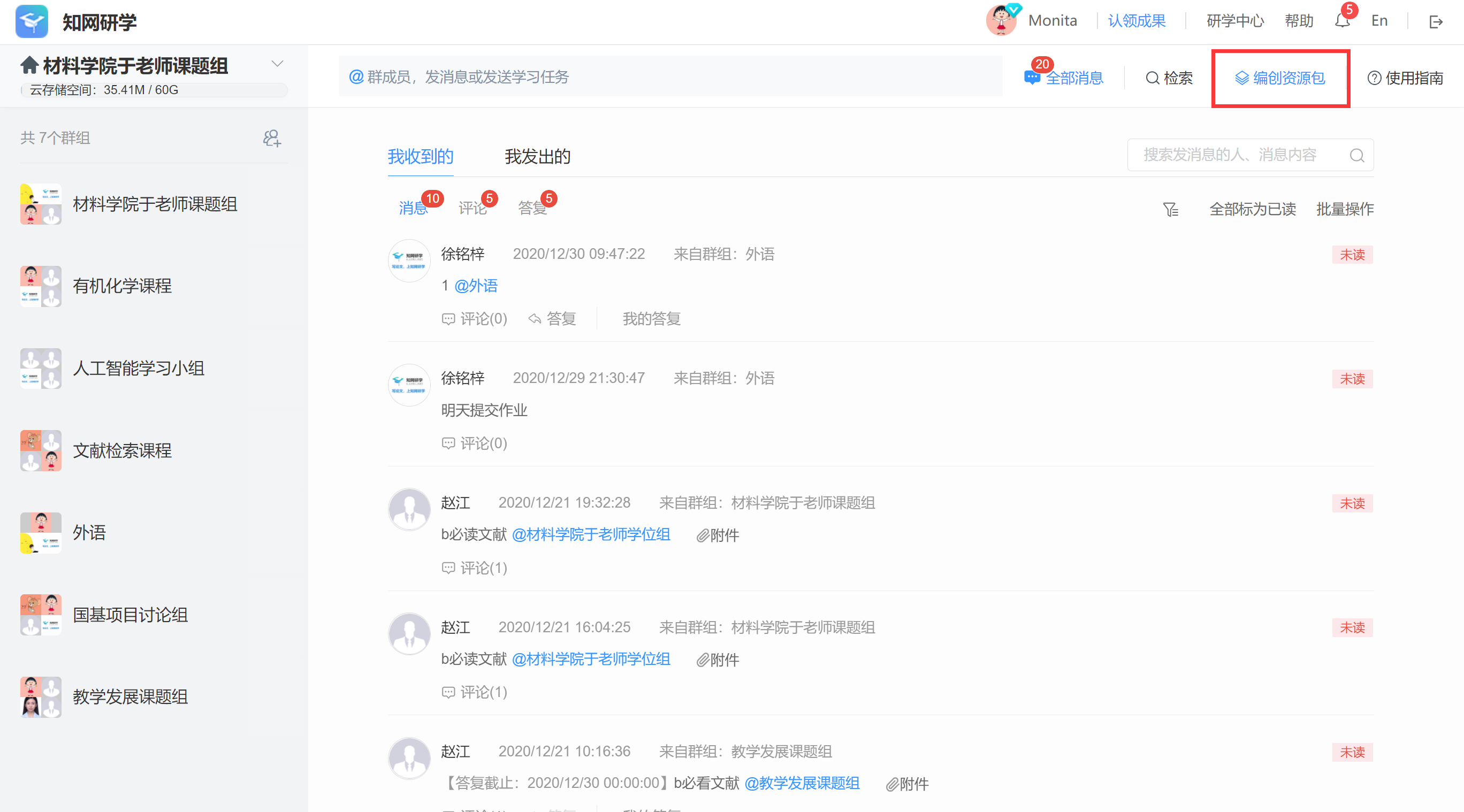 点击“编创资源包”进入编创界面
编创资源包
团队可以编创自己团队的内部资源包，并进行共享发布
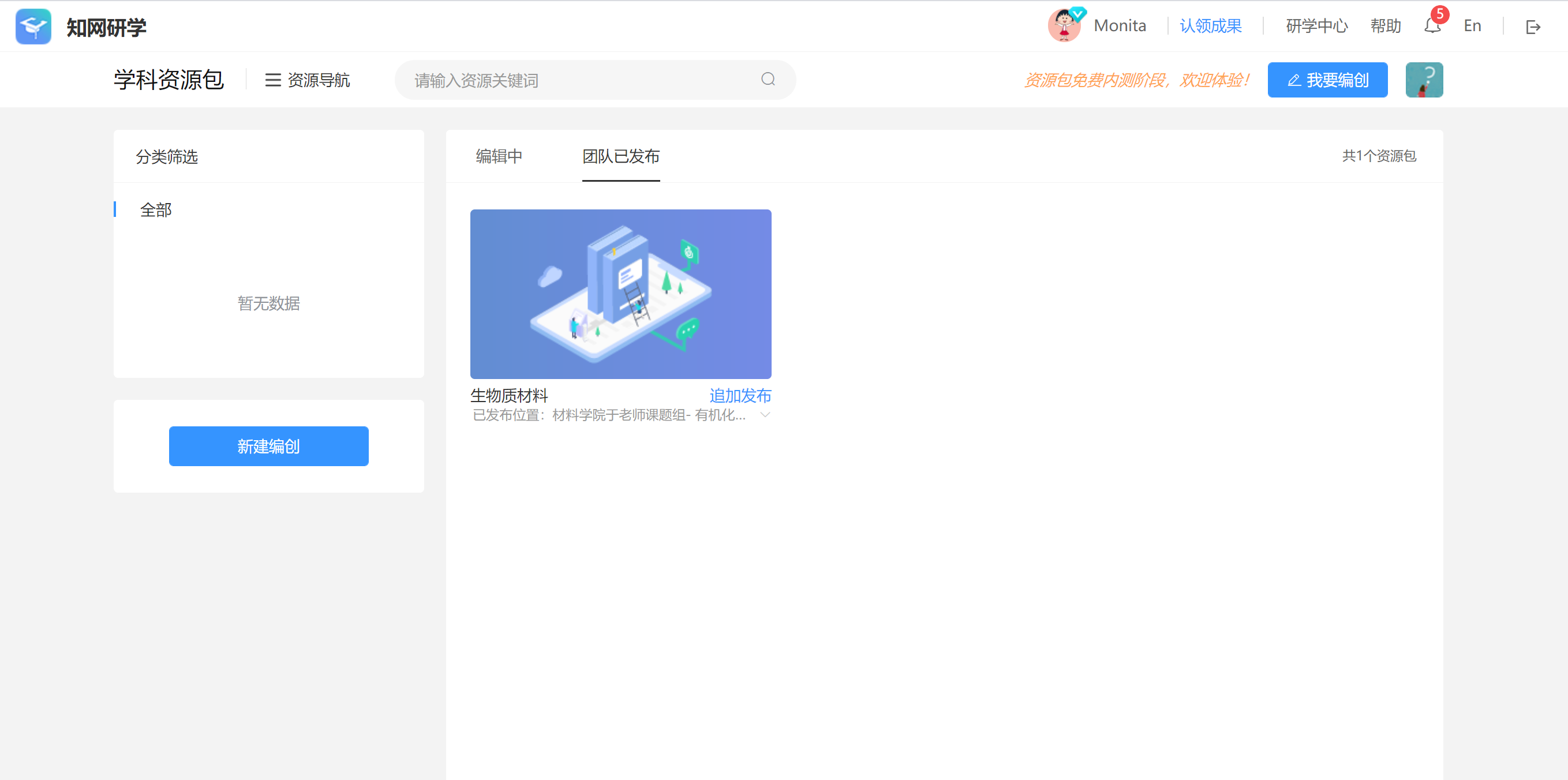 进项编创
查看正在编创和已发布的自创资源包
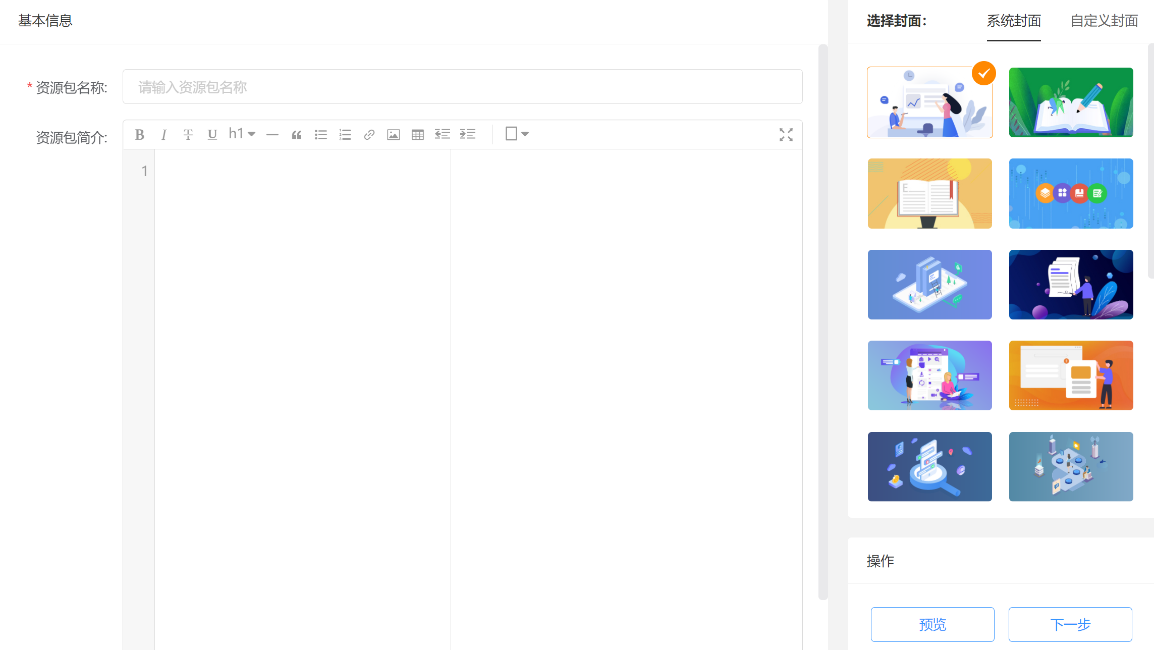 编创资源包
团队可以编创自己团队的内部资源包，并进行共享发布
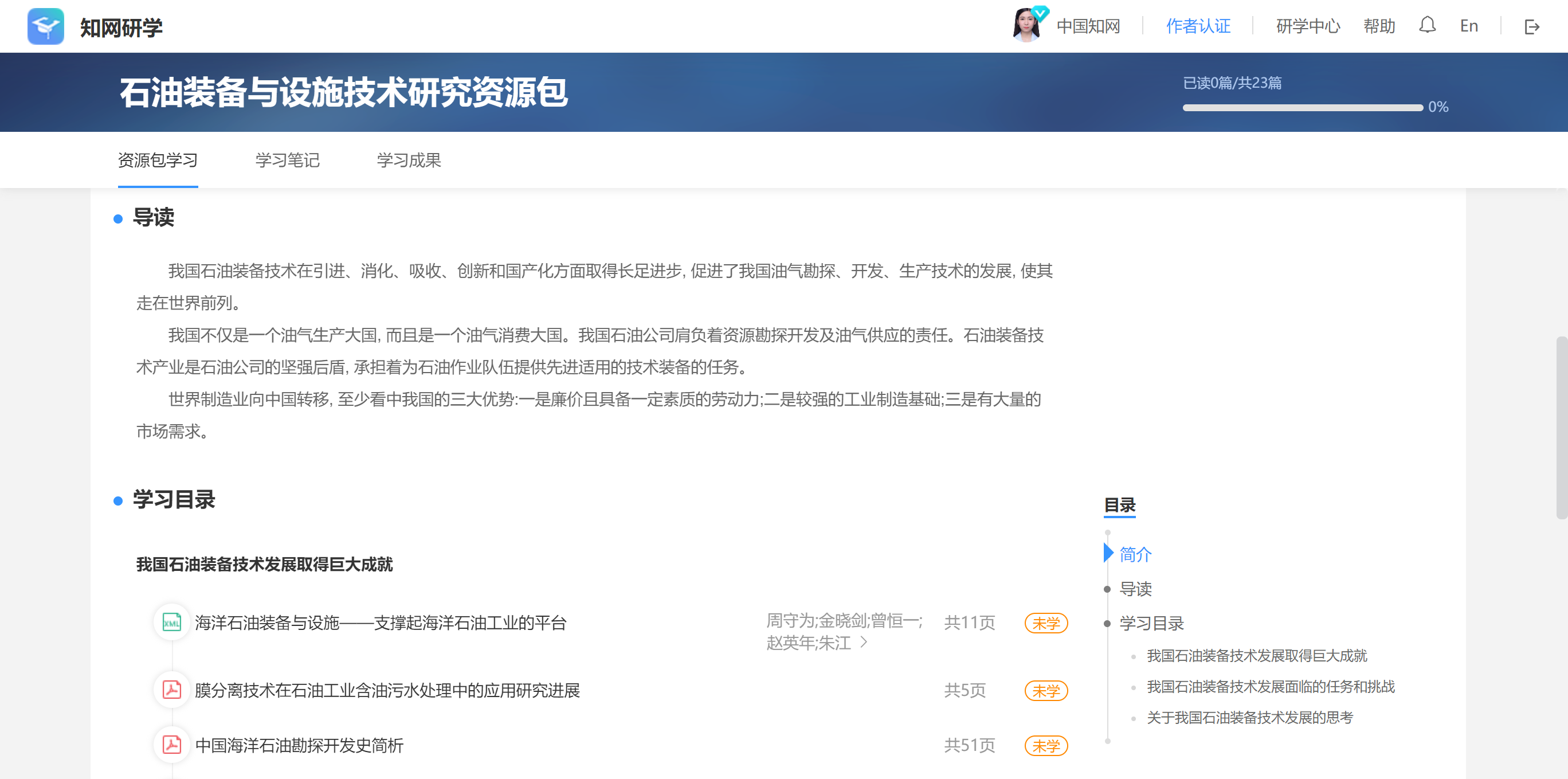 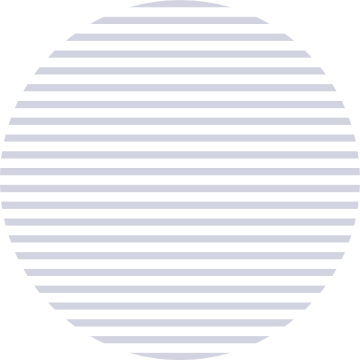 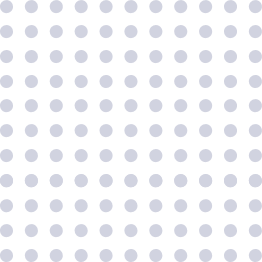 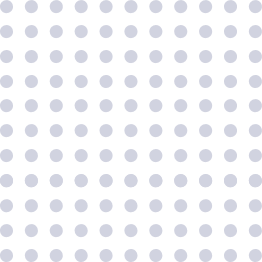 第九步
手机端使用方法
手机APP端
下载“知网研学”APP
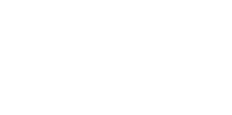 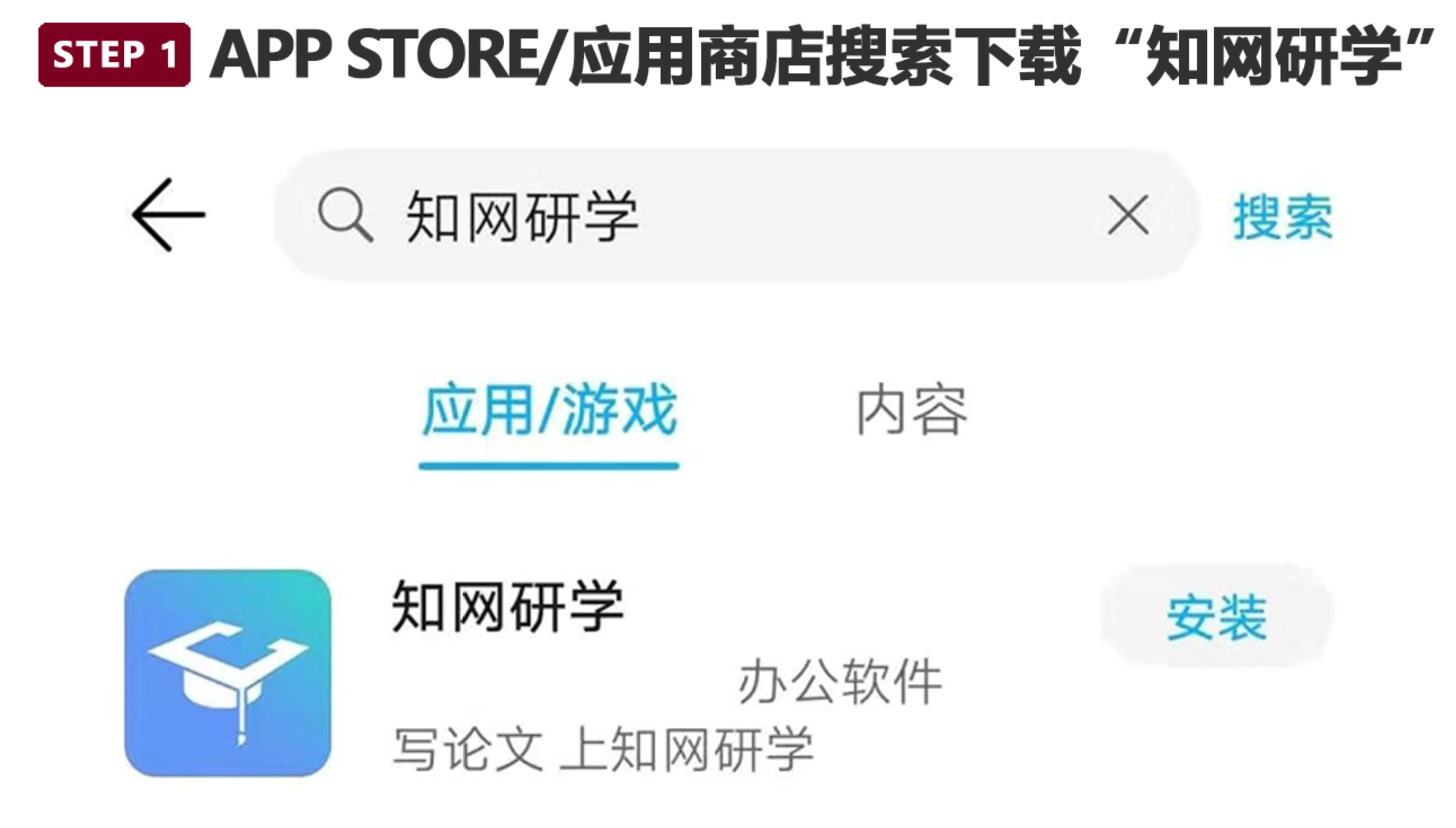 已注册用户
输入账号密码进行登录
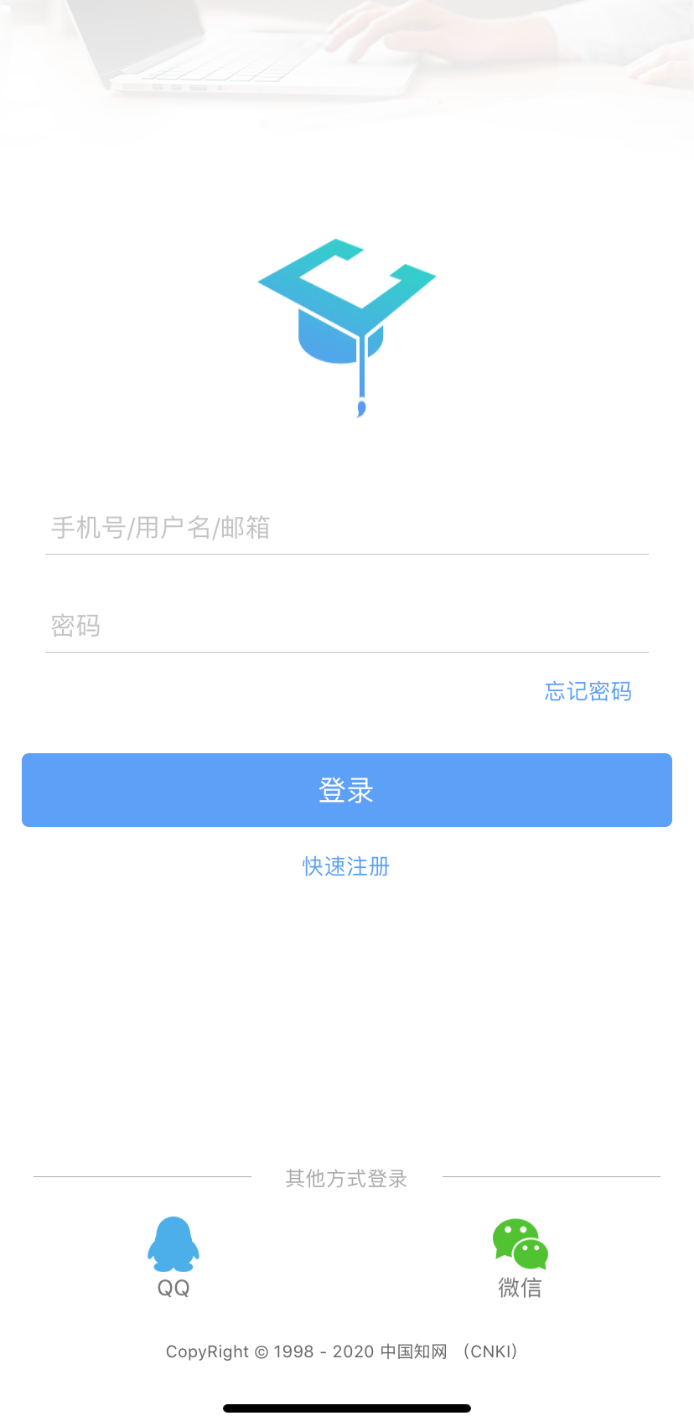 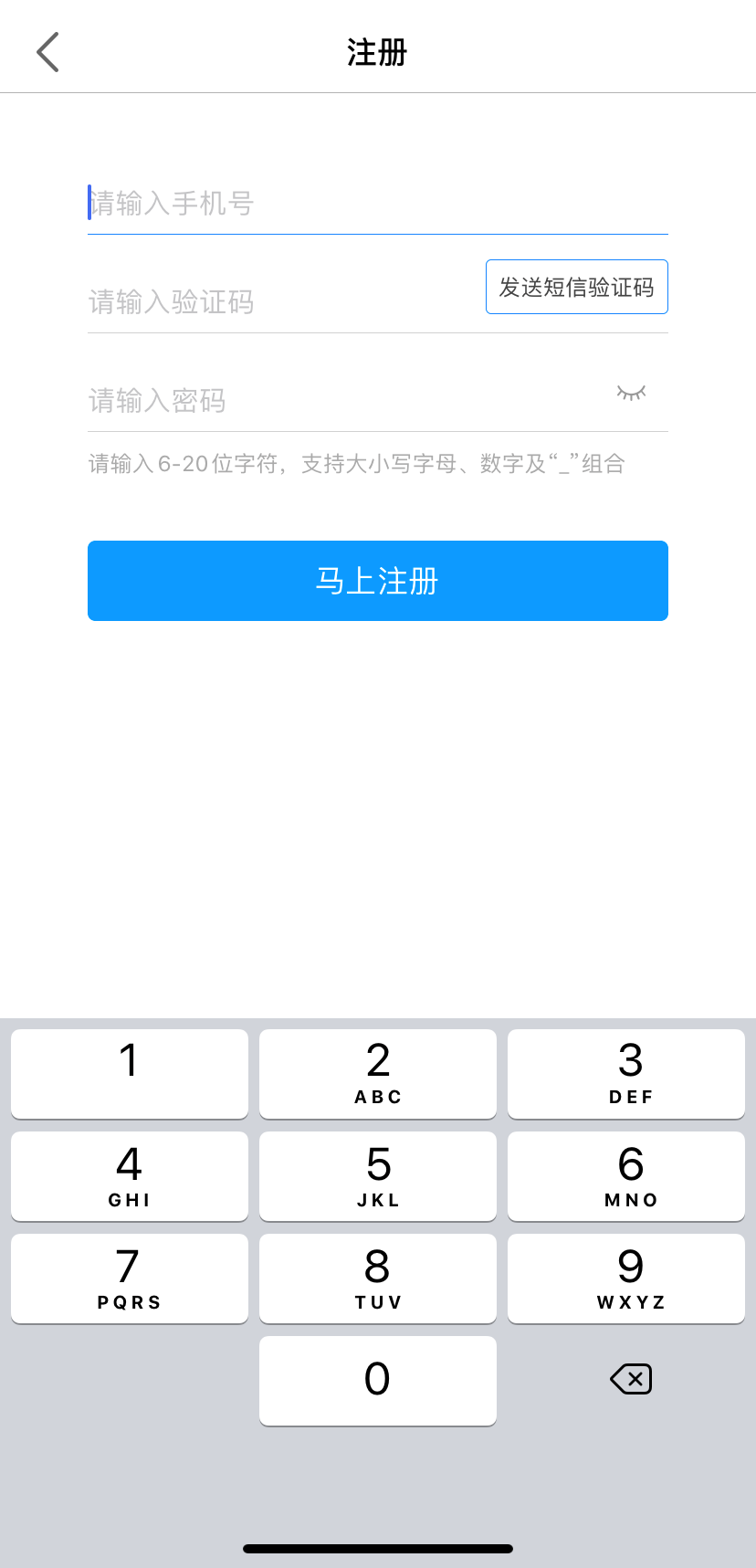 登录/注册
已注册用户/未注册用户
未注册用户
点击下方注册新用户
通过手机号和验证码进行注册
第三步
选择不同关联方式
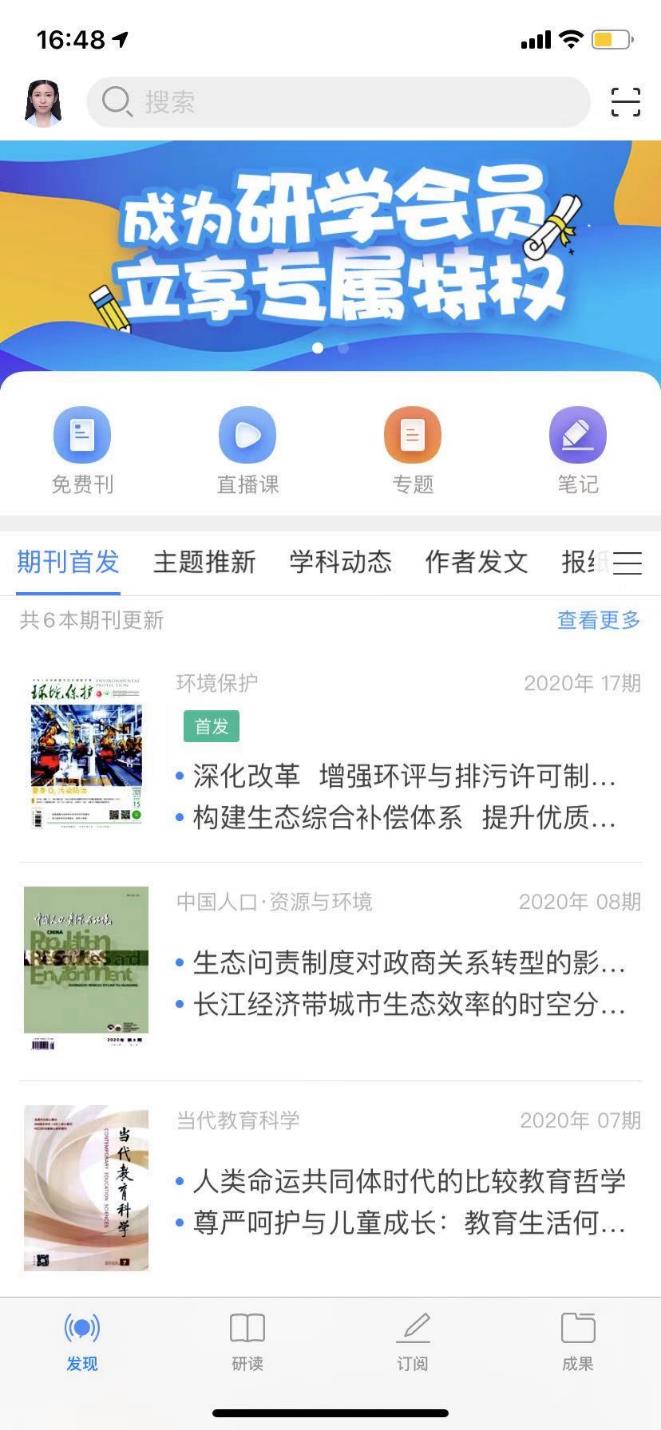 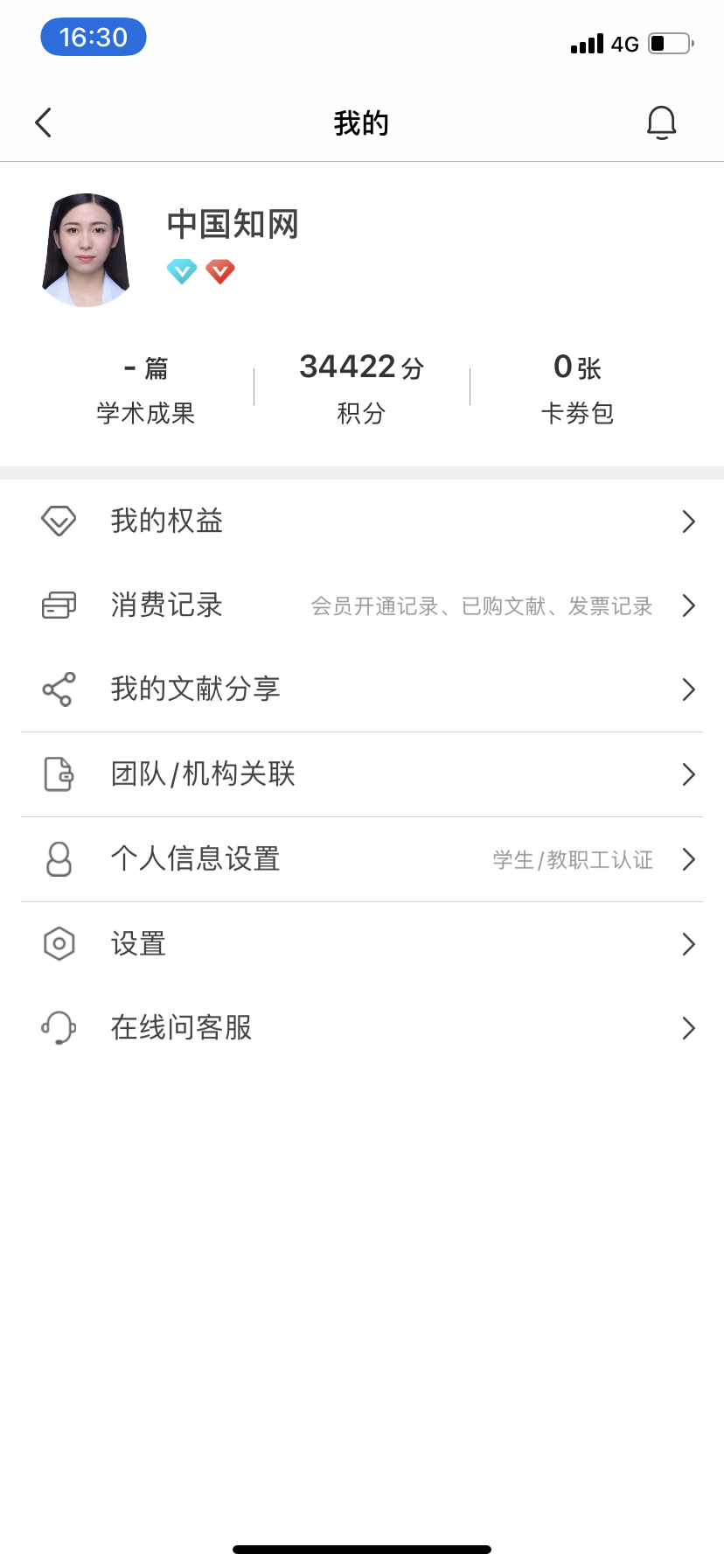 绑定资源账号
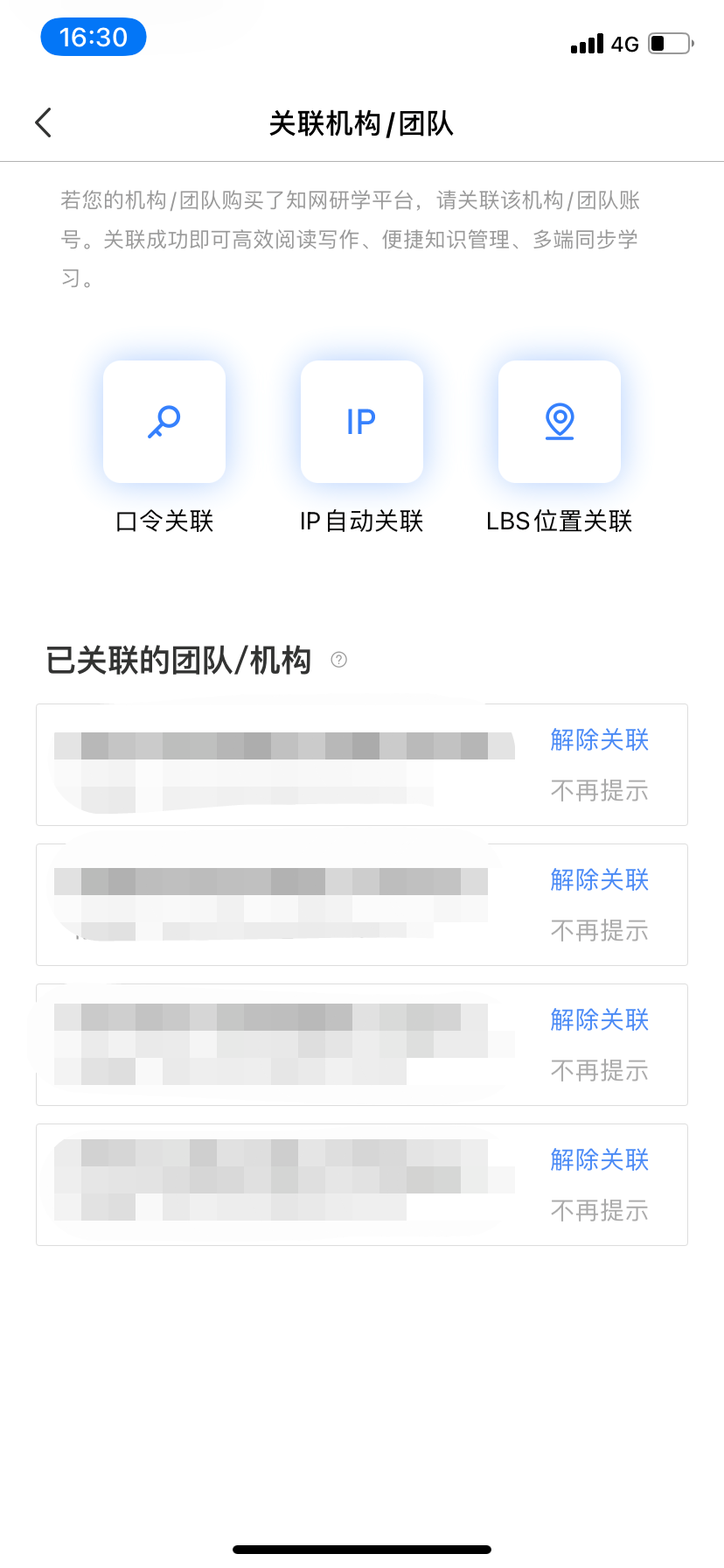 第一步
点击头像
点击头像-设置-绑定
第二步
点击关联机构/团队
首页
发现-研读-订阅-成果
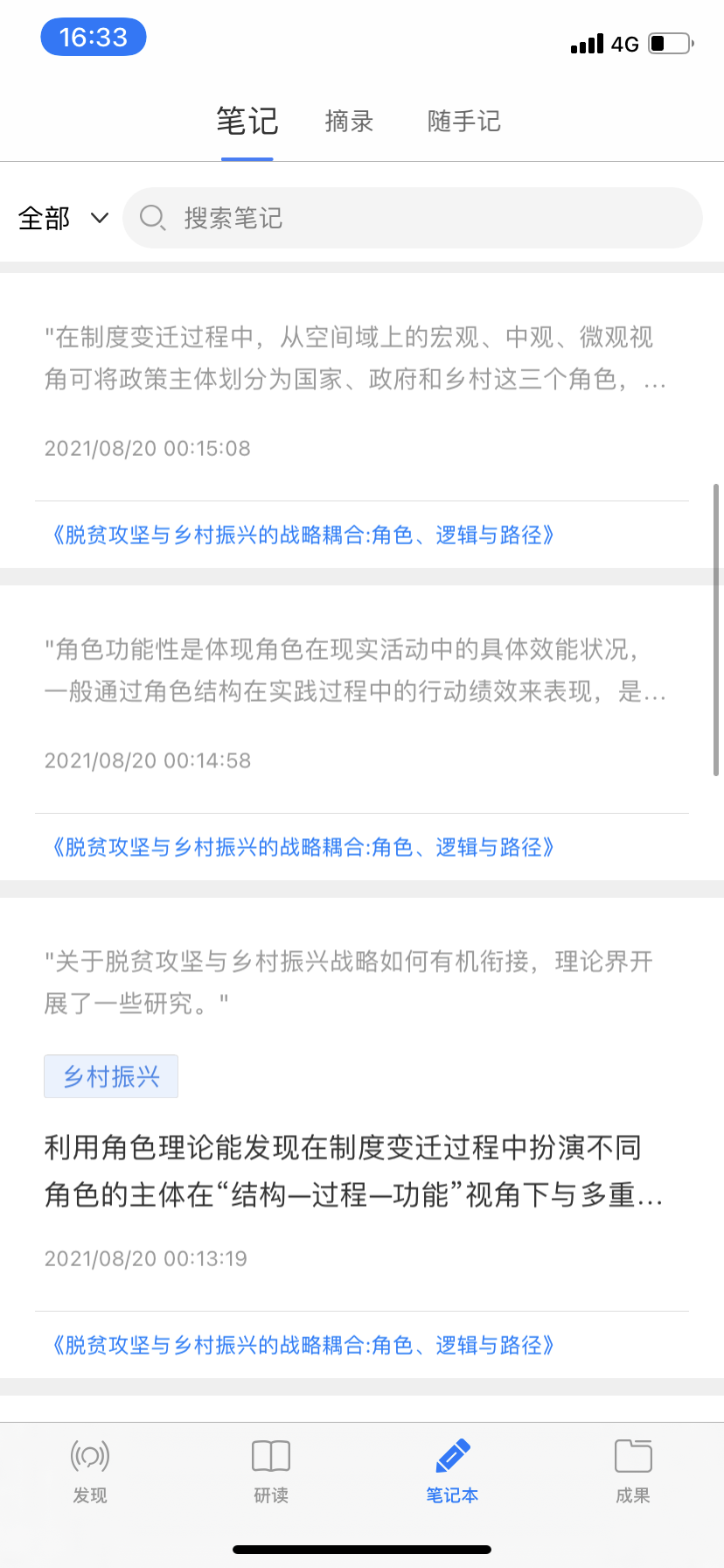 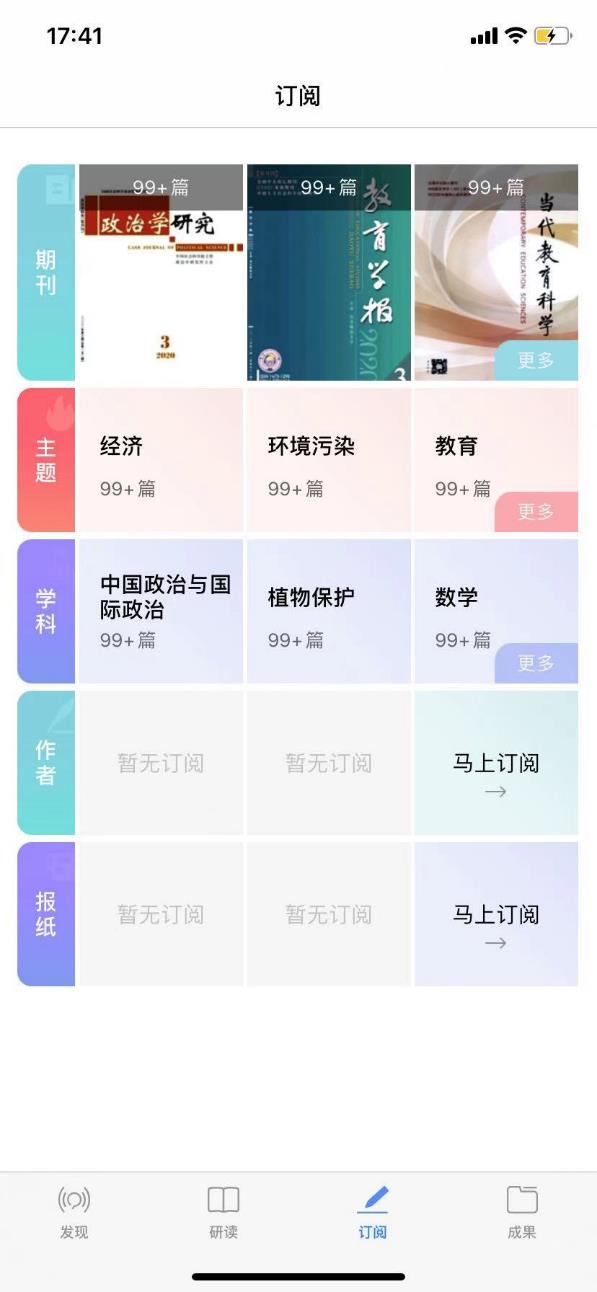 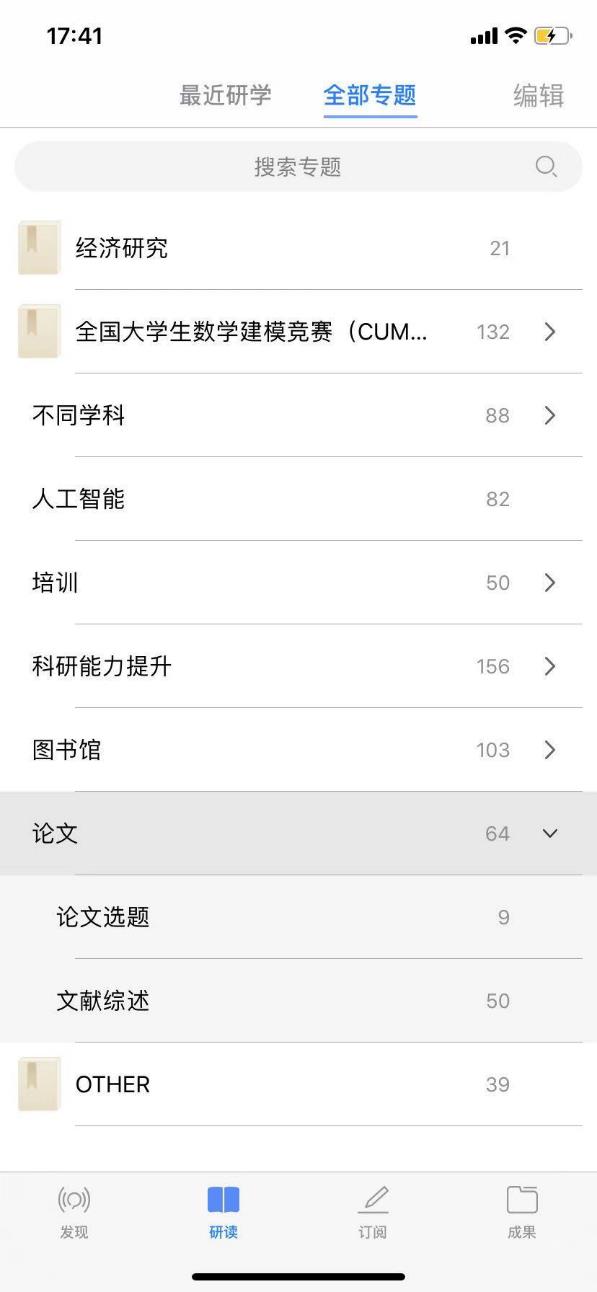 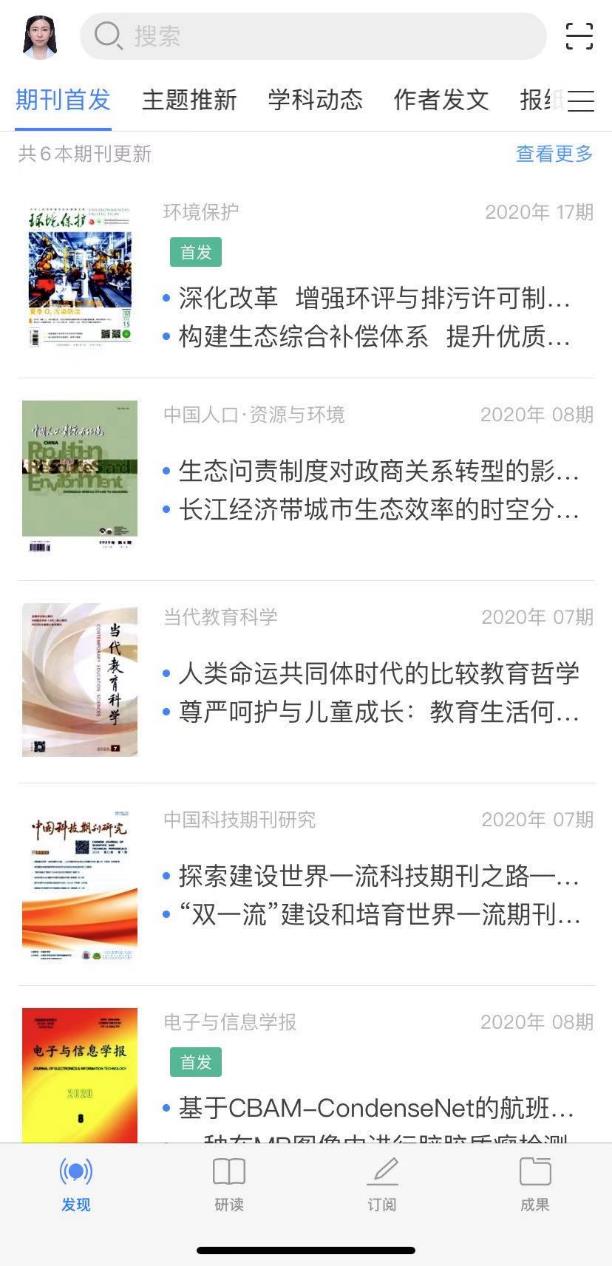 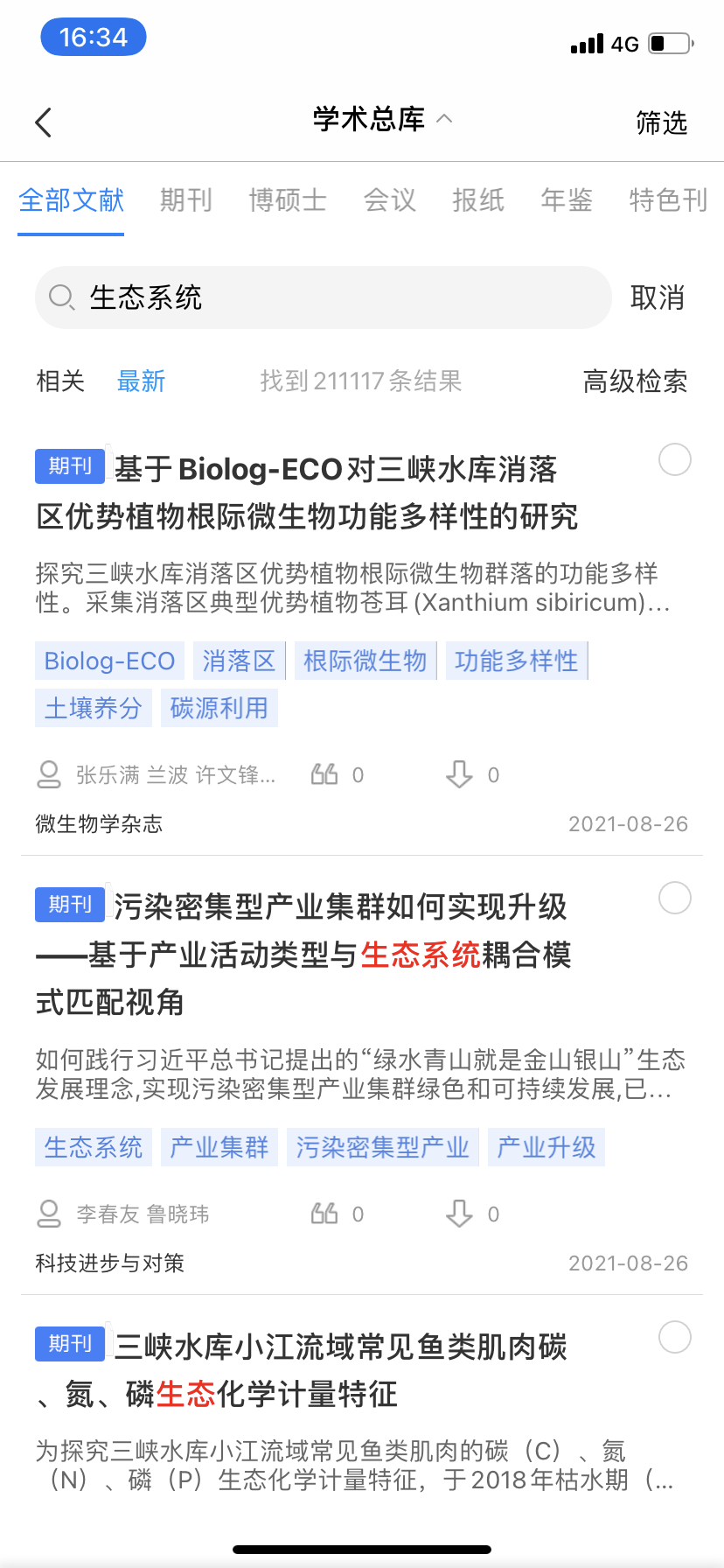 检索
检索-高级检索
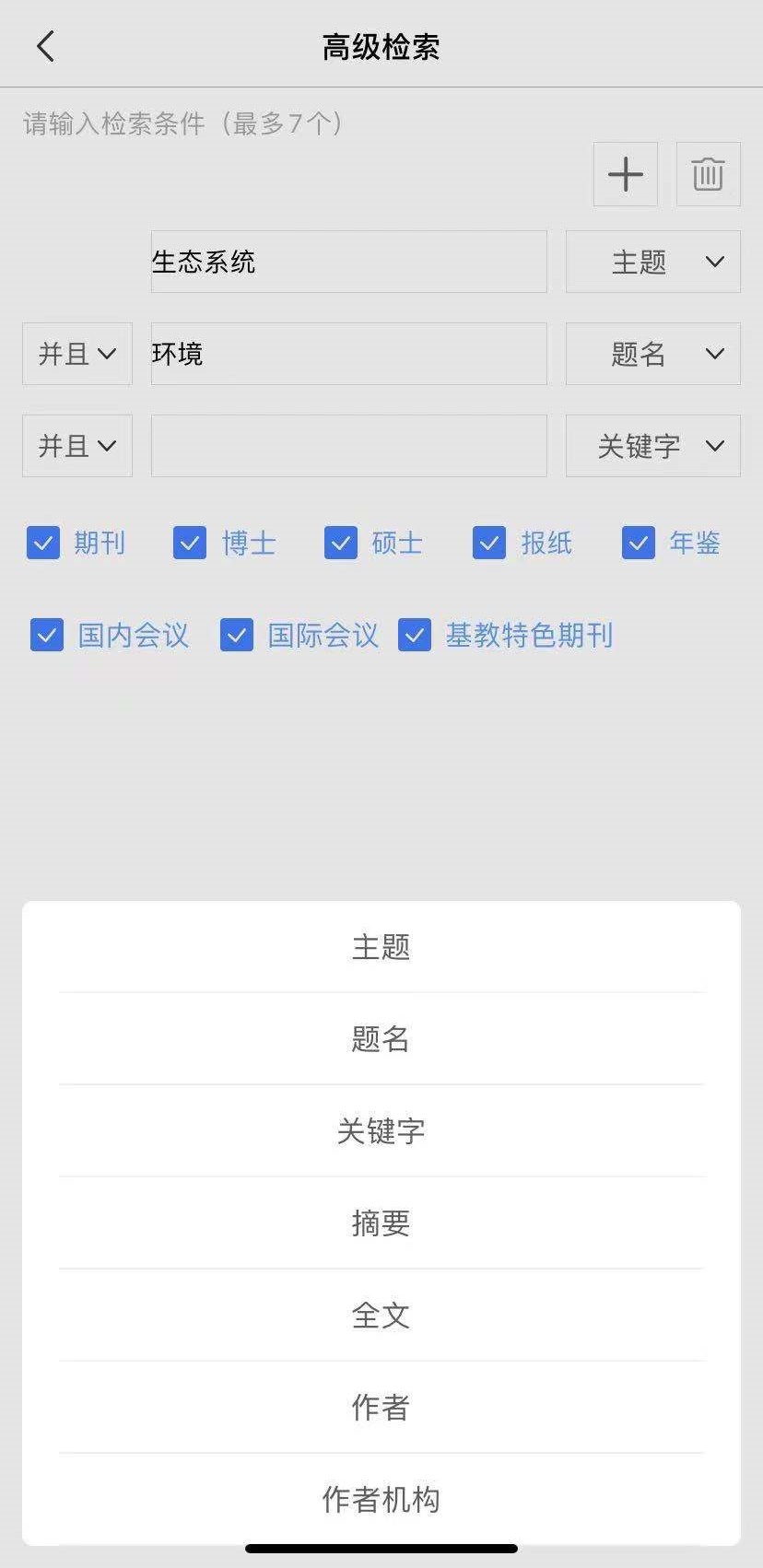 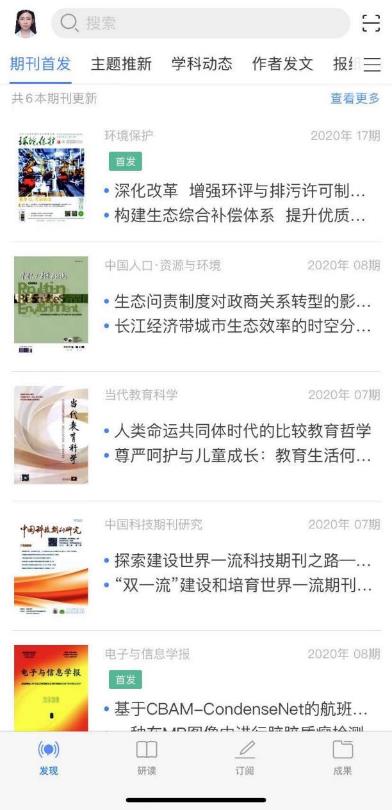 可选择不同数据库
点击文献即可阅读
输入检索词进行检索
检索条件可以更改
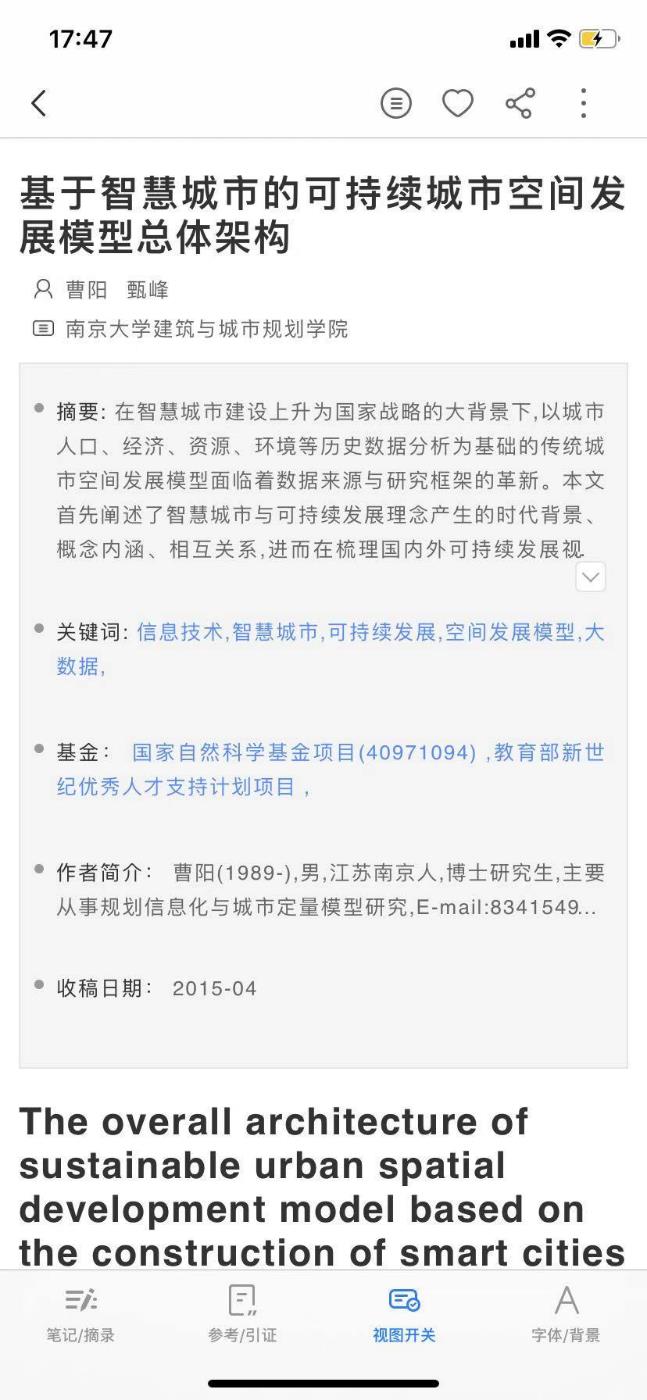 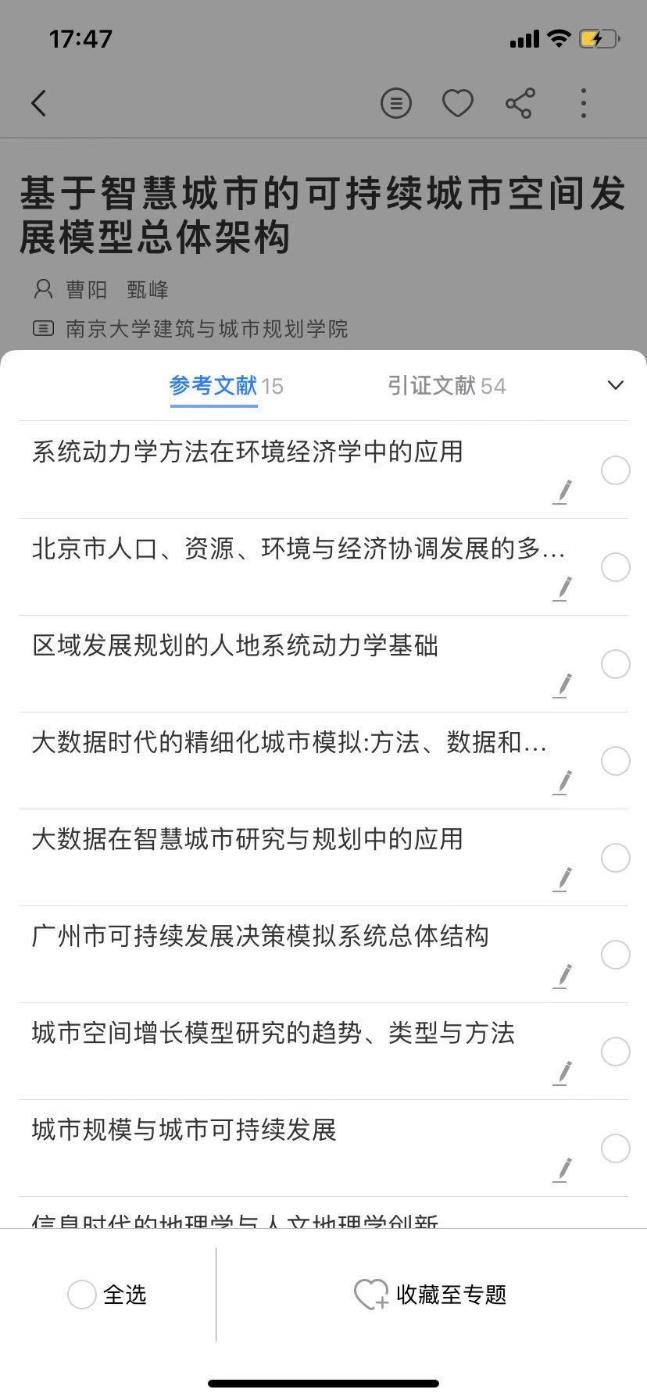 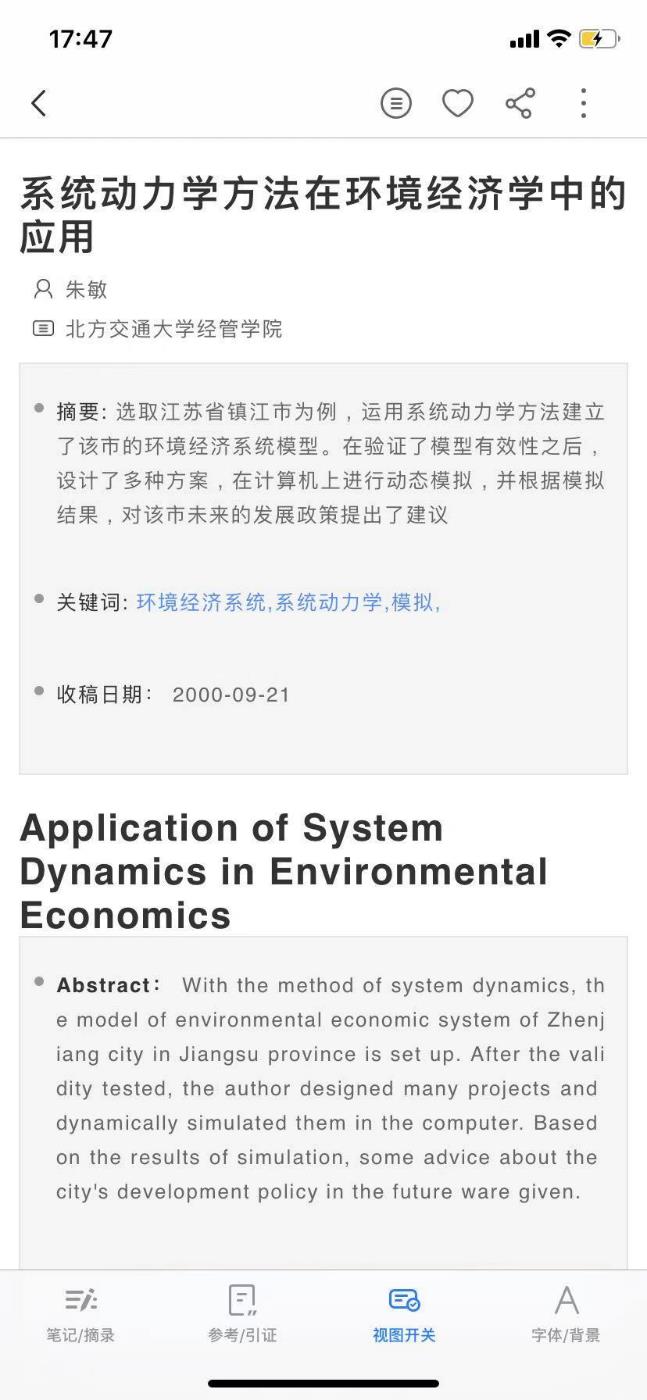 阅读文献
参考文献/引证文献快速阅读
目录 收藏 分享 知网节
CNKI文献全文分享
APP内文章可全文分享
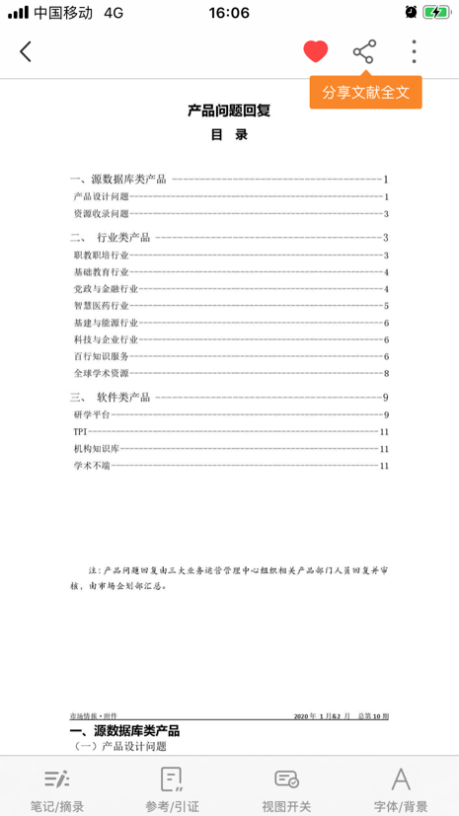 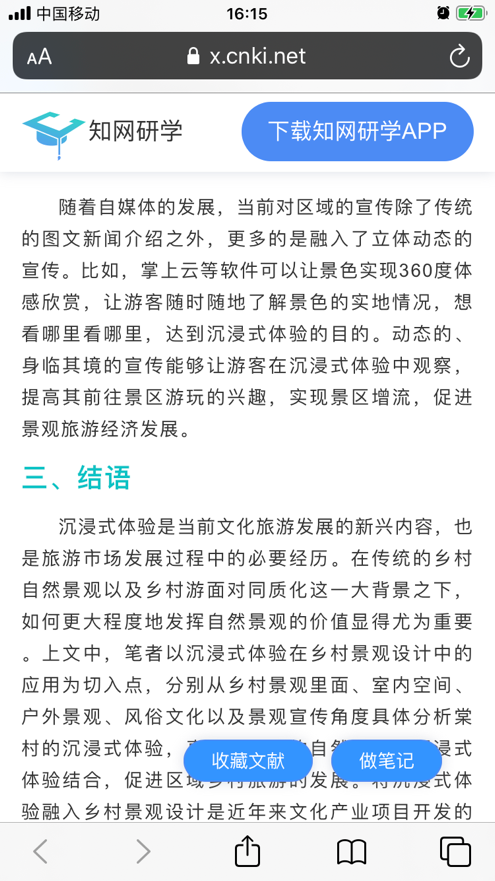 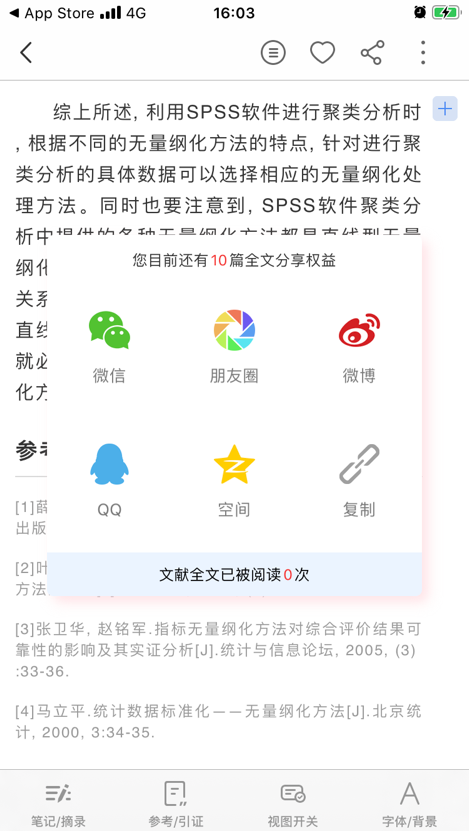 订阅
可收藏/更改订阅
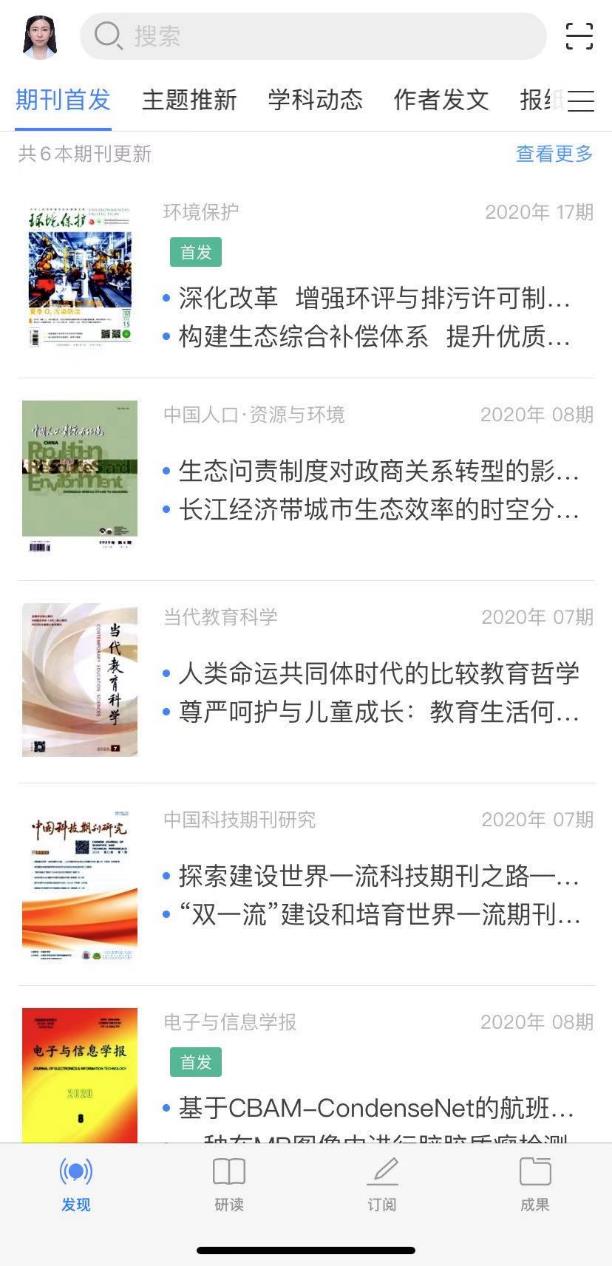 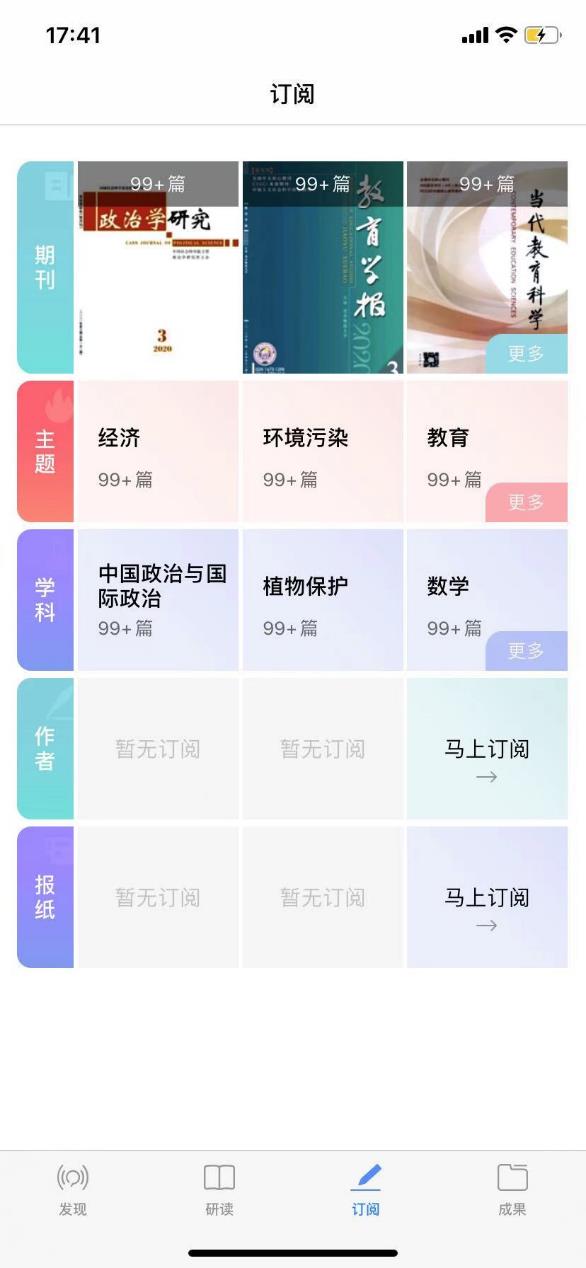 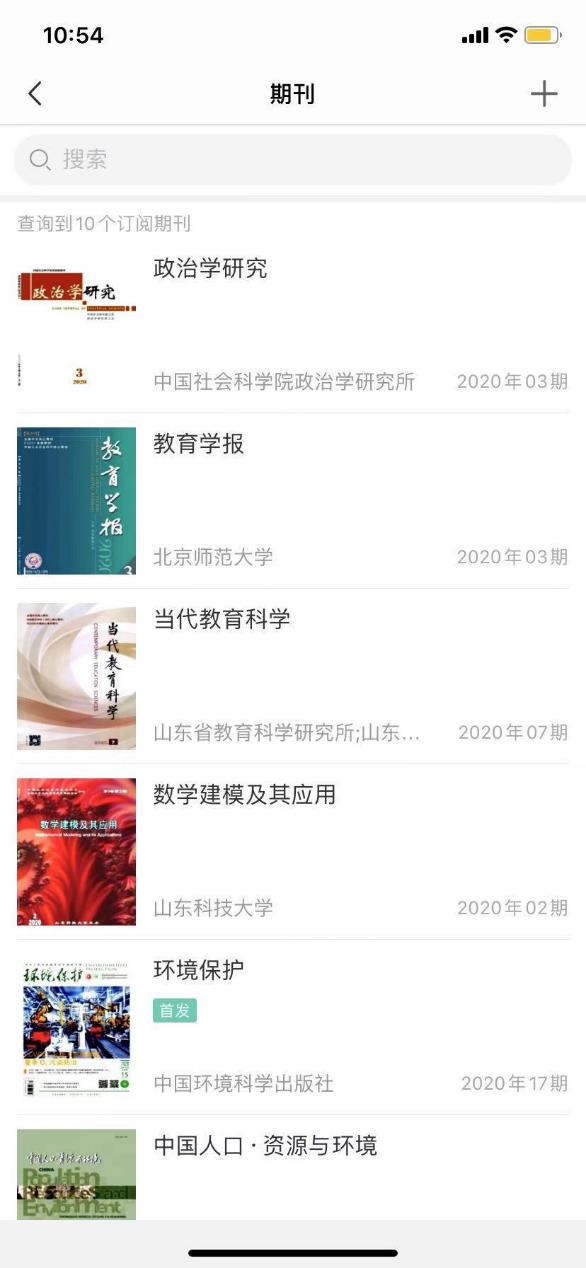 订阅更多
查看更多内容
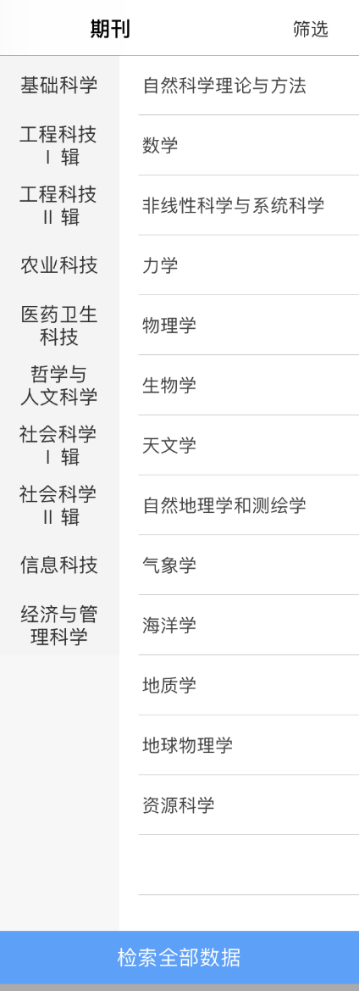 当前订阅的内容
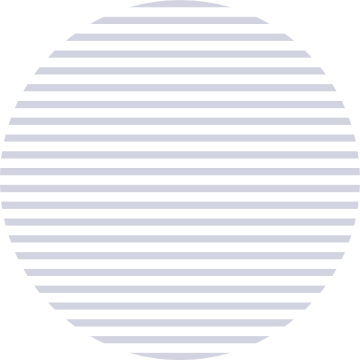 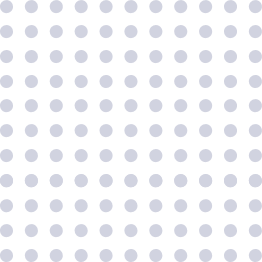 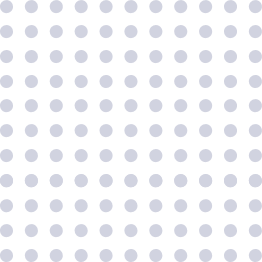 第十步
电脑端使用方法
电脑端知网研学
下载“知网研学”电脑端（原E-Study）
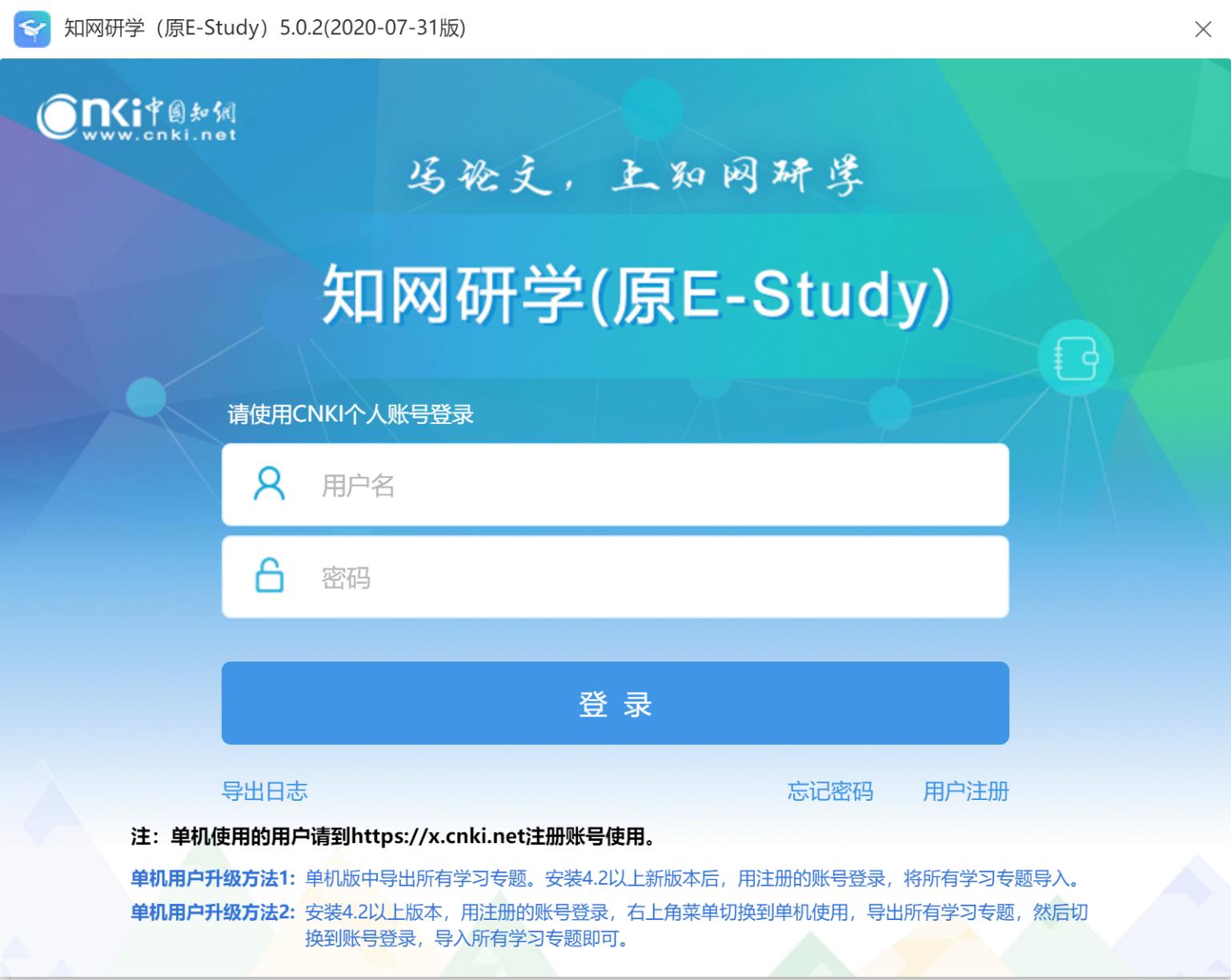 通过CNKI账号密码登录
或注册登录
管理学习专题
归纳管理个人素材
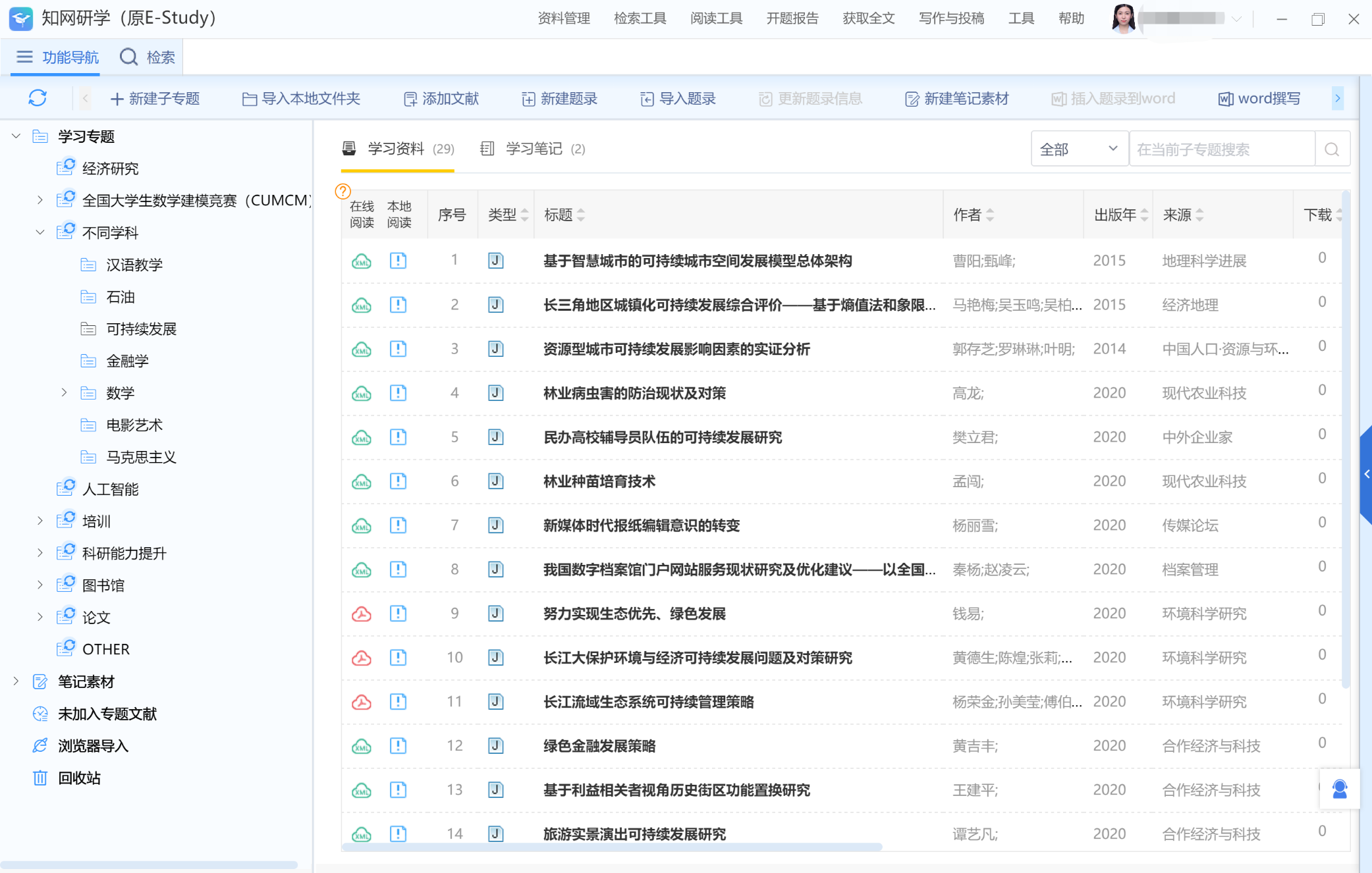 创建新素材
学习专题与网页端通同步
文献阅读
深度研度文献
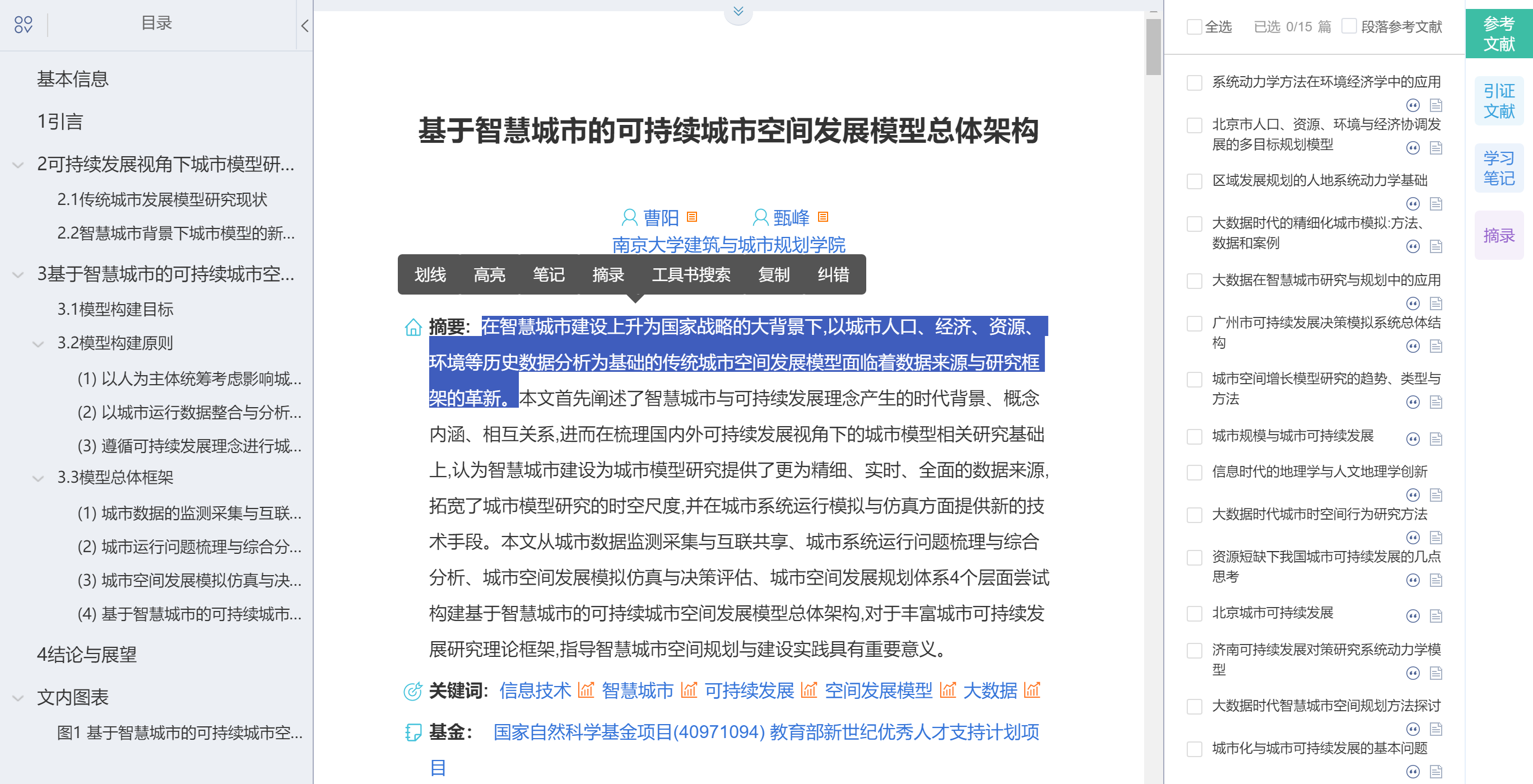 阅读功能与网页端一致
记录内容将会同步到网页端与手机端
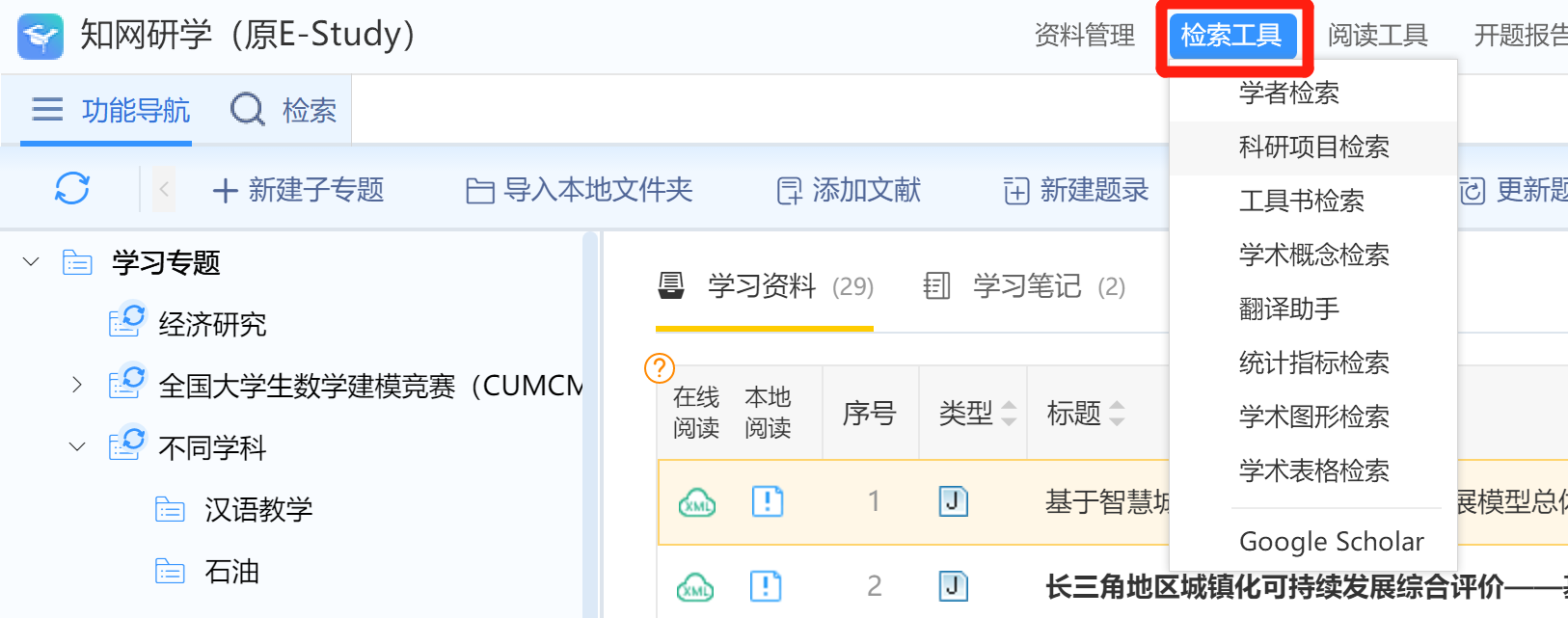 检索工具
学术科研信息海量检索
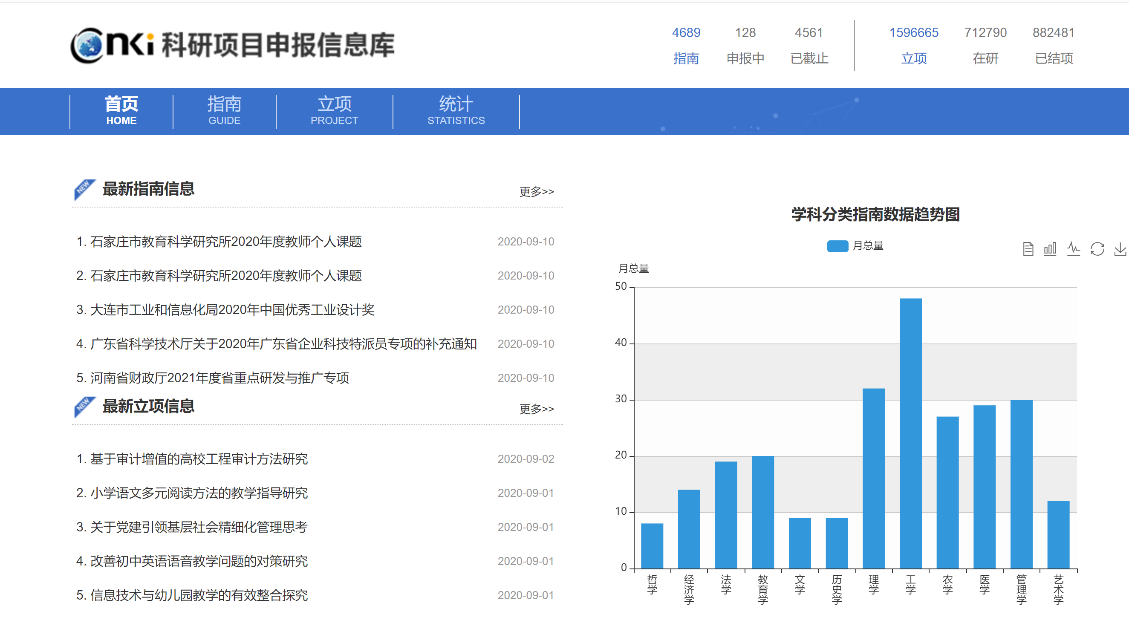 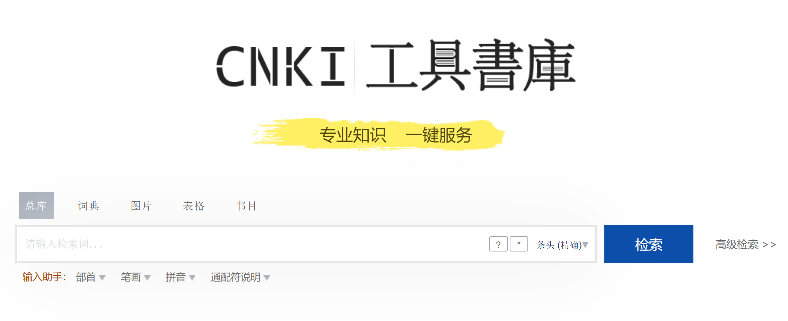 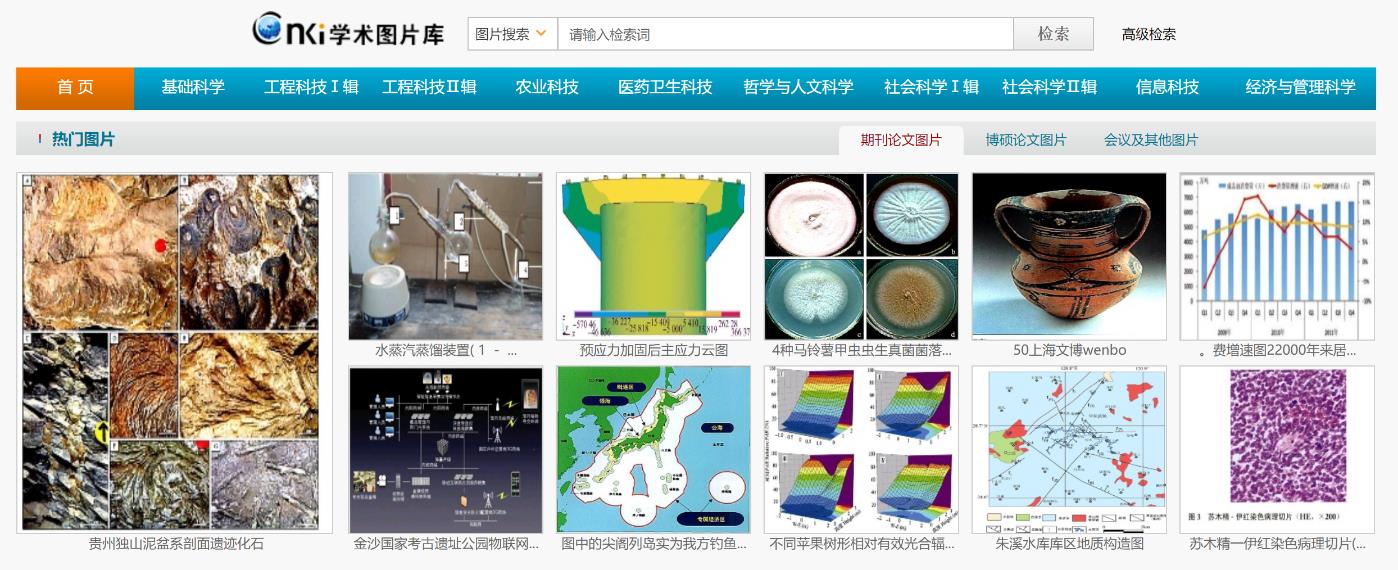 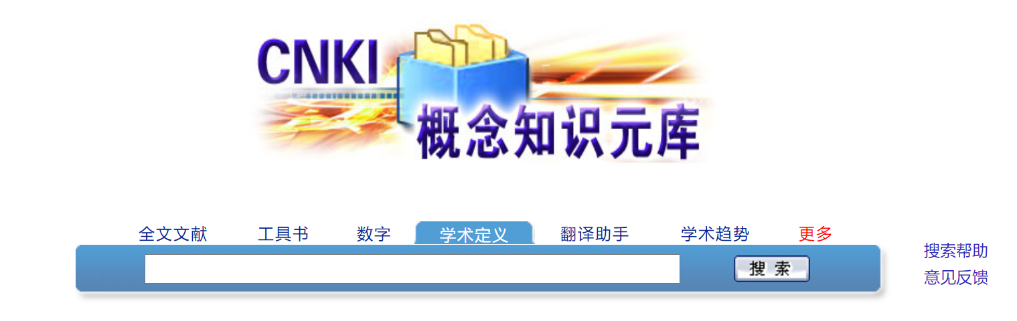 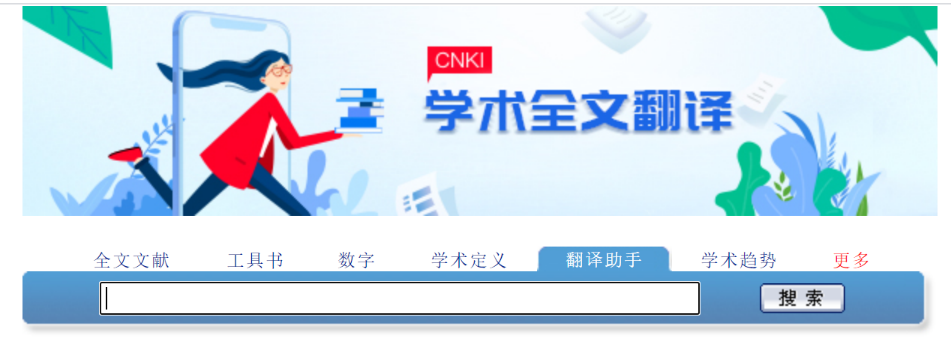 开题报告
提供开题报告模板
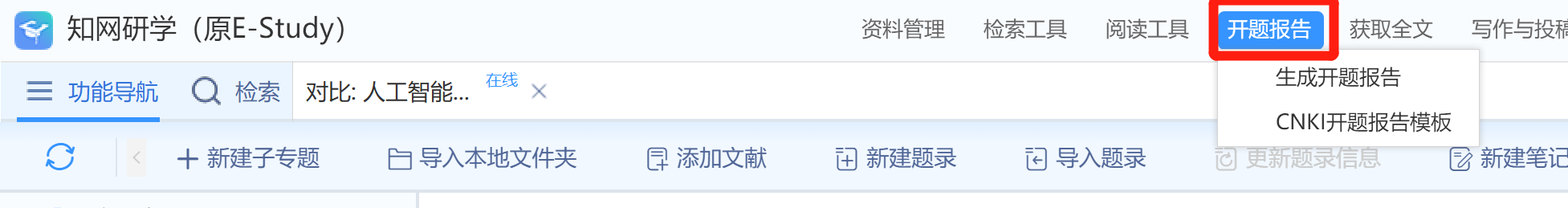 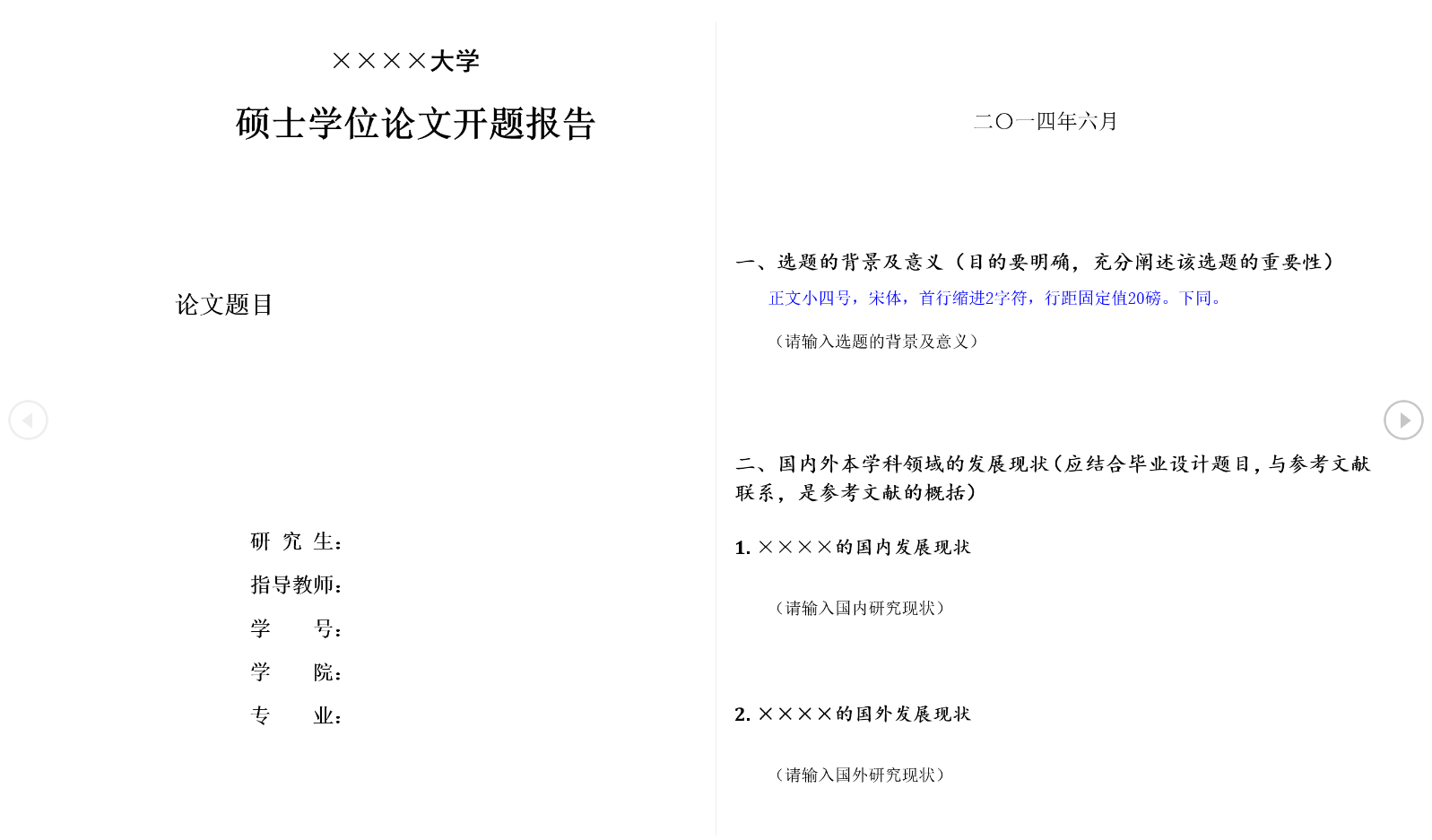 写作与投稿
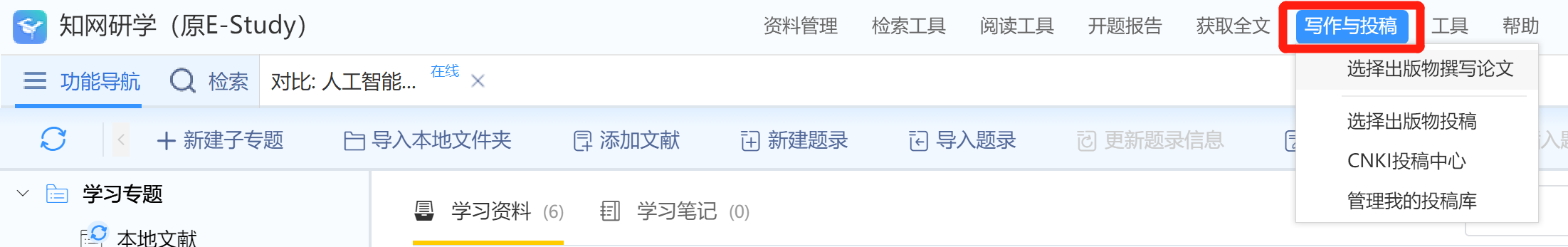 提供开题报告模板
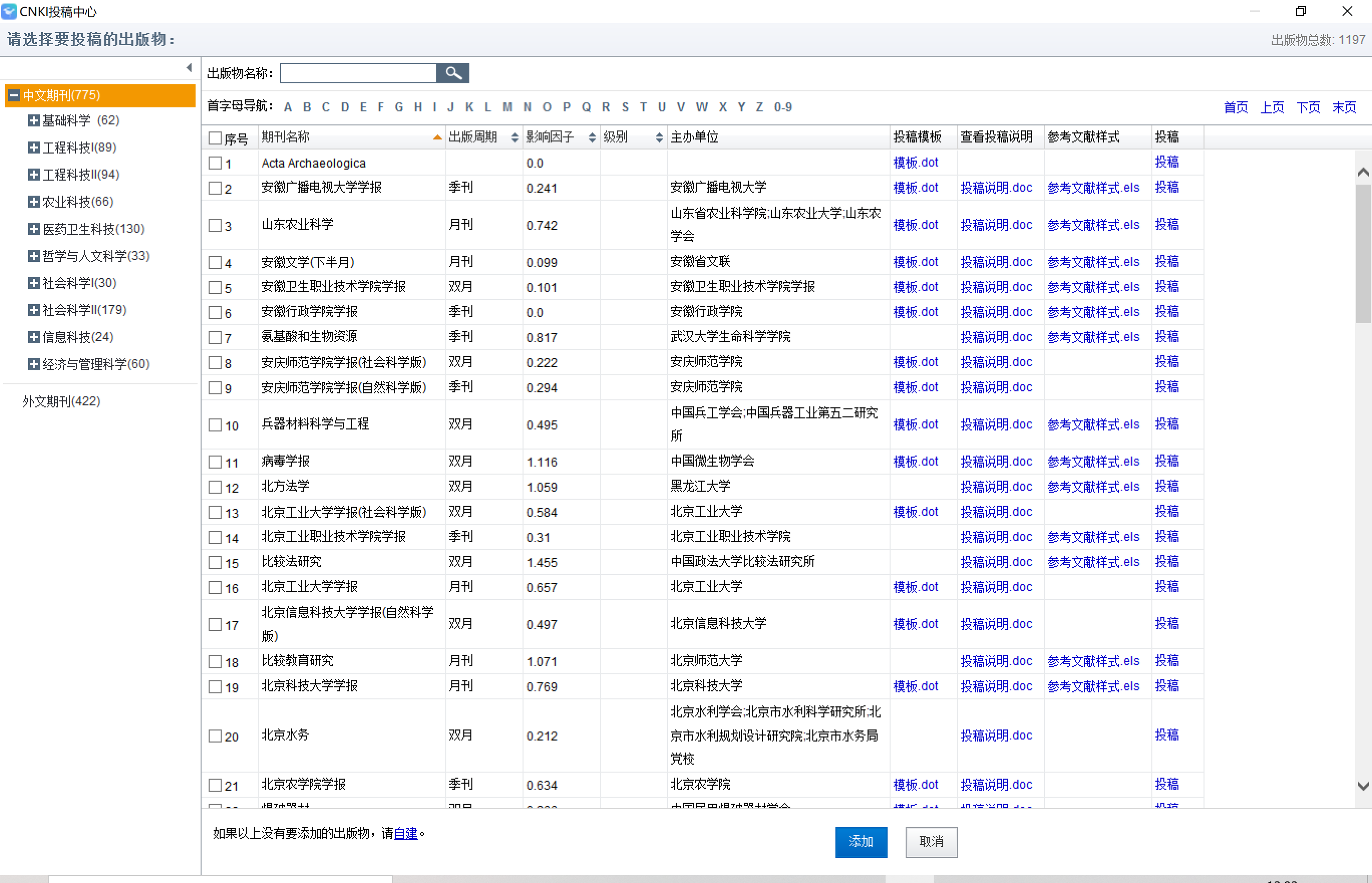 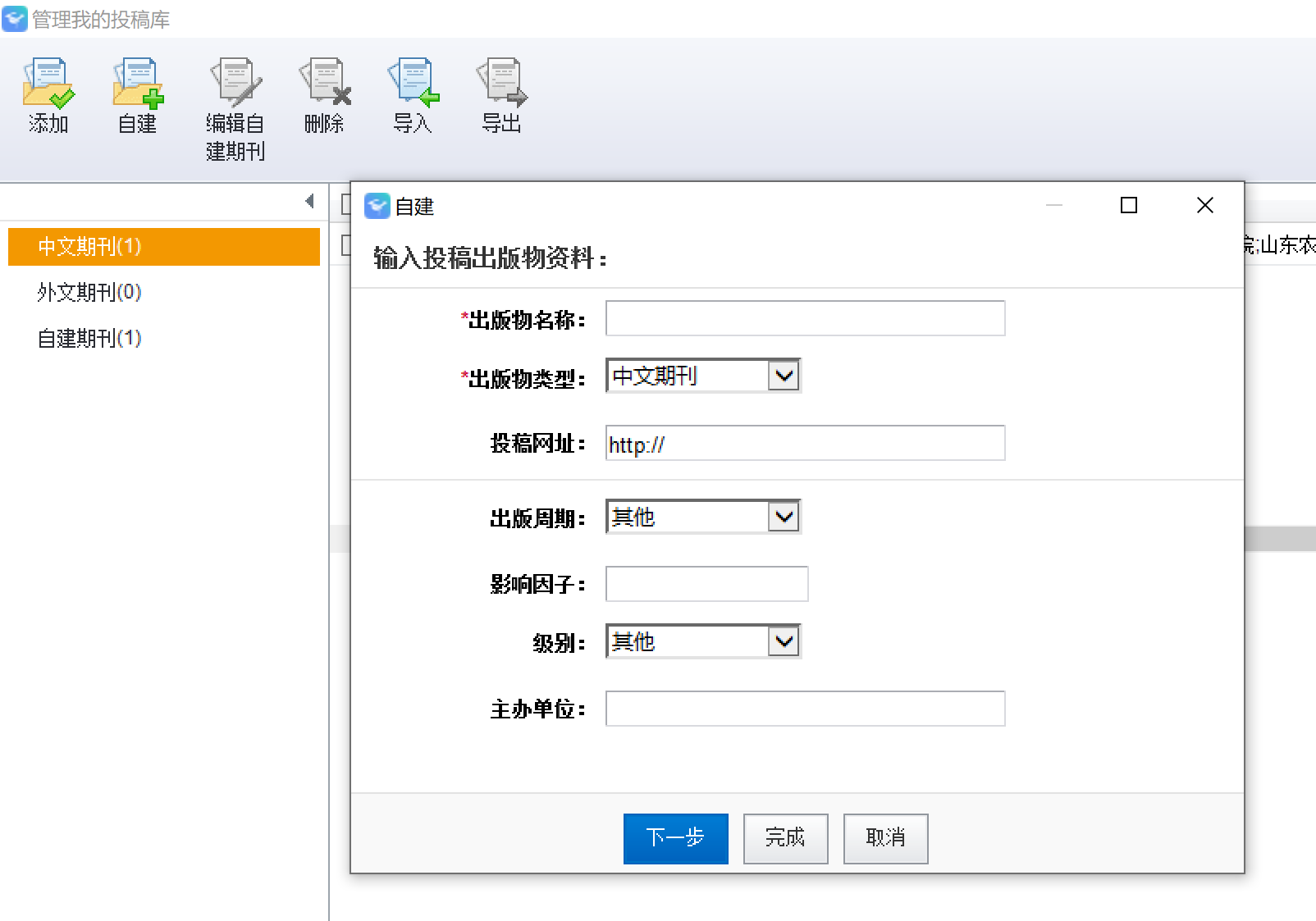 添加/自建/导入其他投稿渠道
选择出版物
了解出版物情况
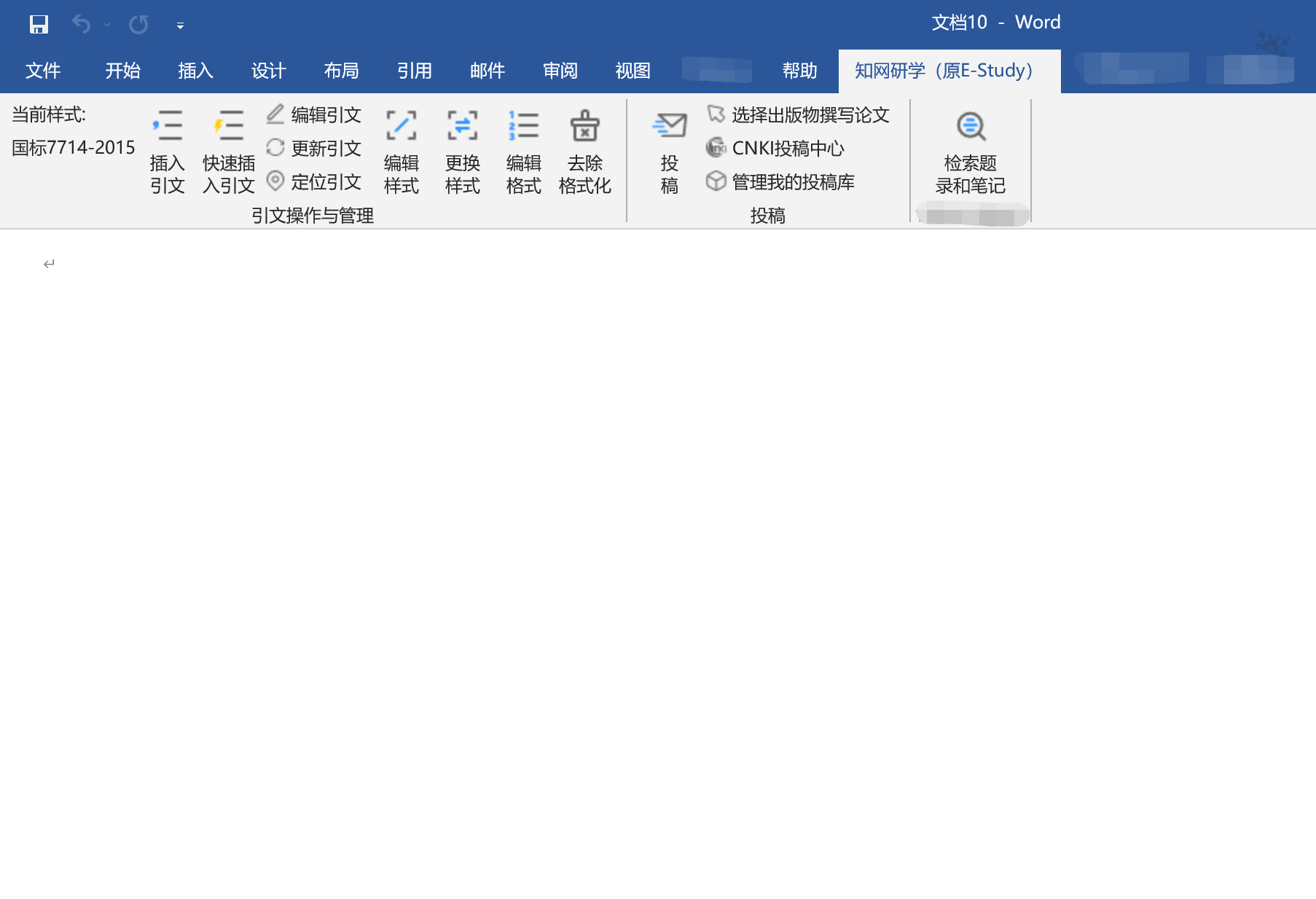 WORD写作
提供开题报告模板
WORD插件提供快速撰写工具
使用手册+常见问题+视频教程
日常使用有问题可以来研学平台首页 x.cnki.net 点击“帮助”查询
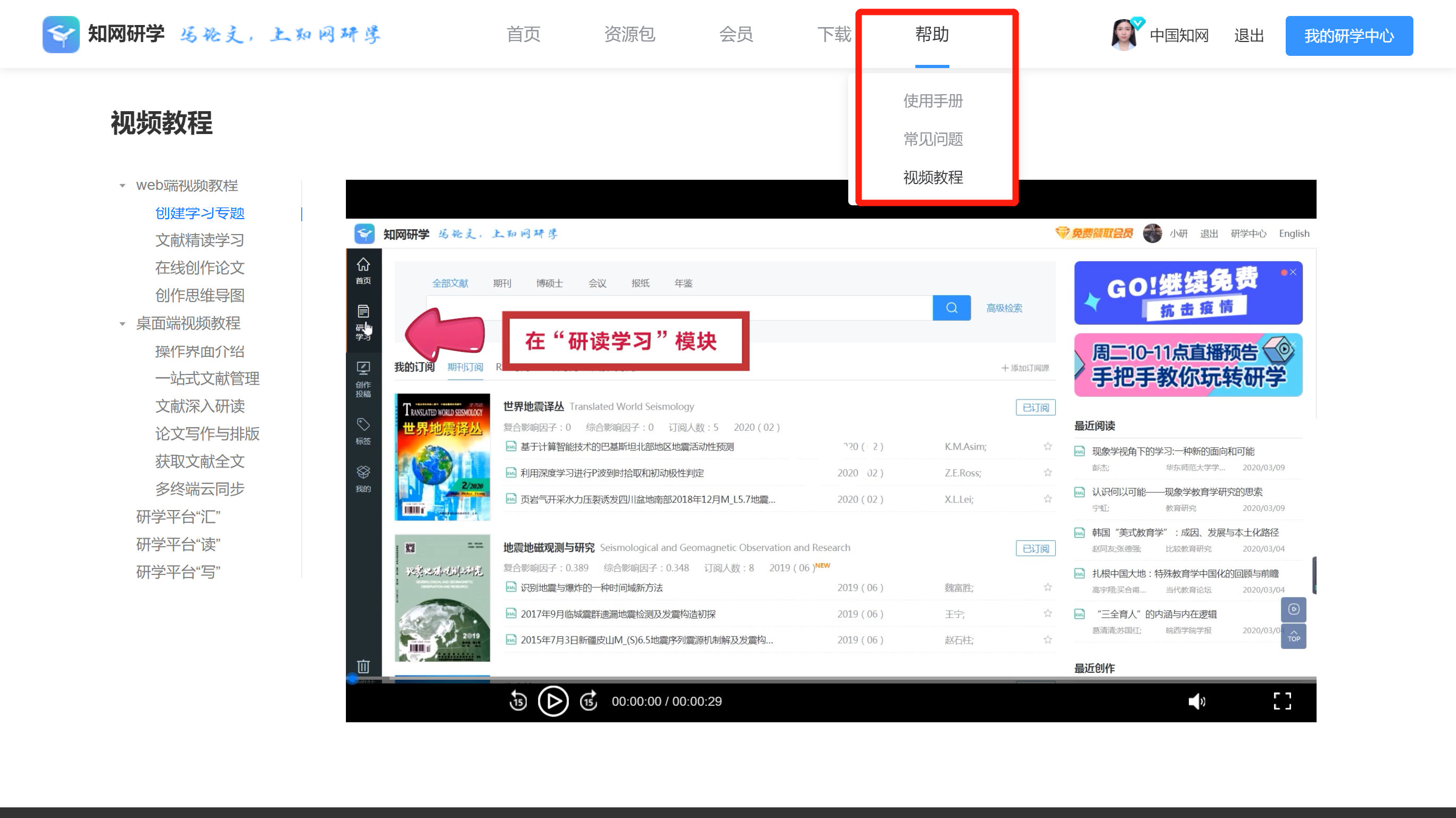 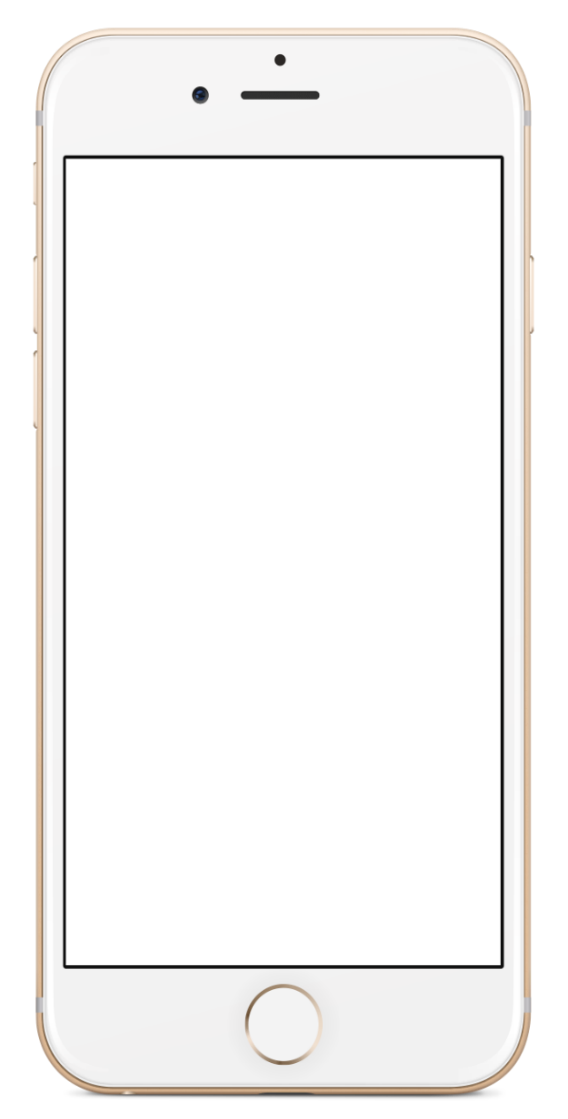 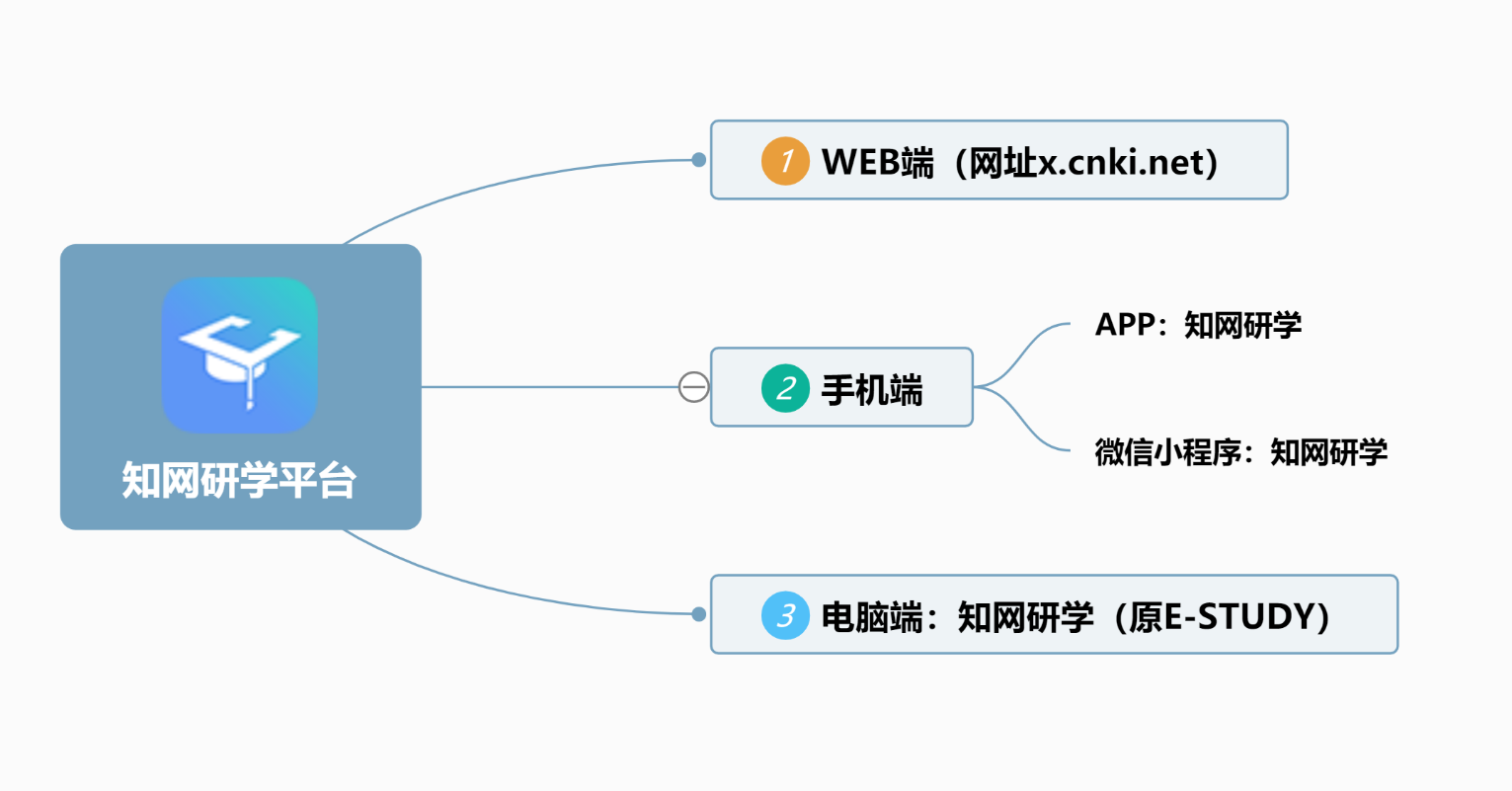 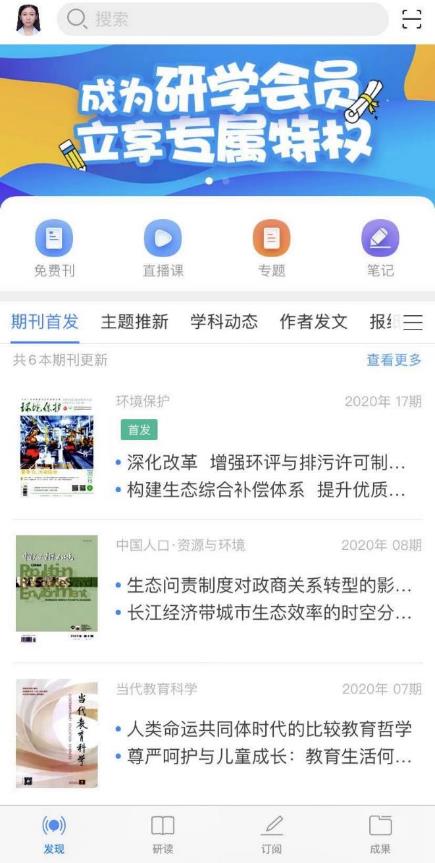 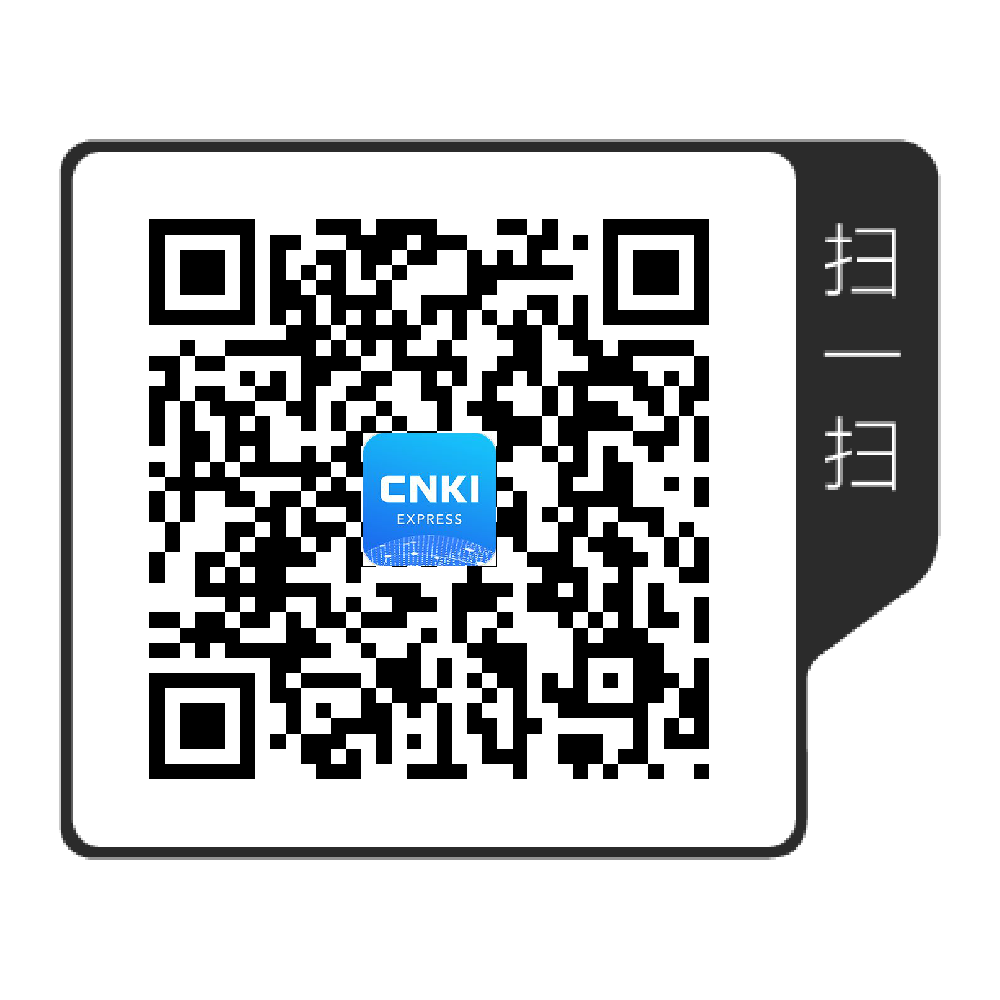 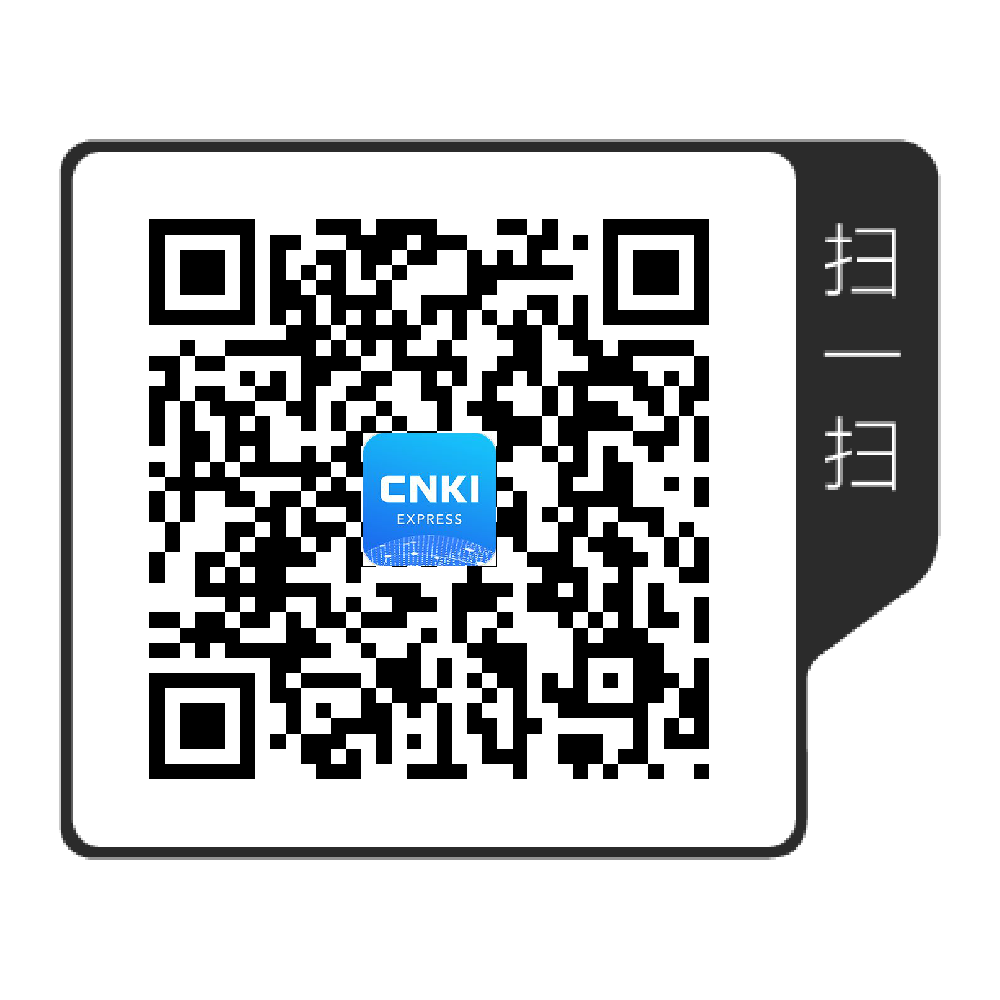 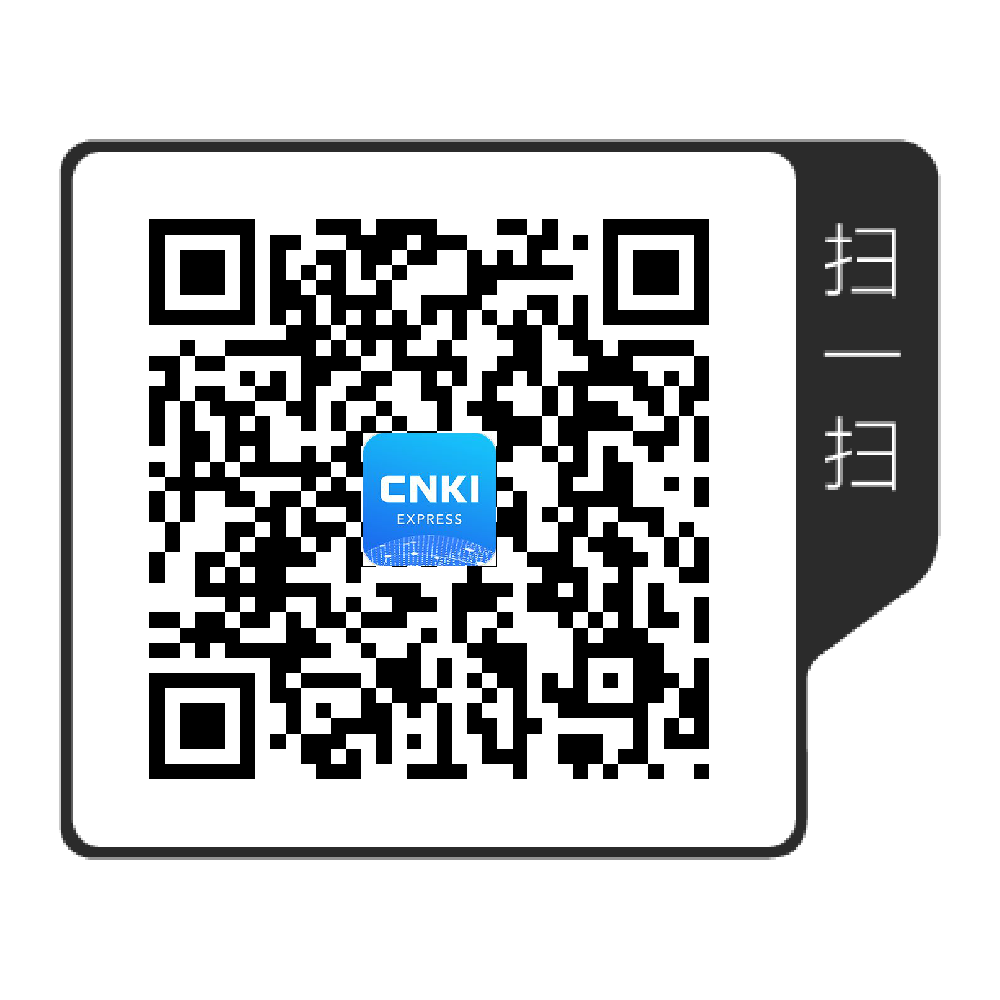 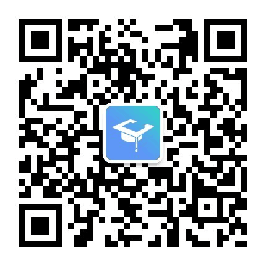 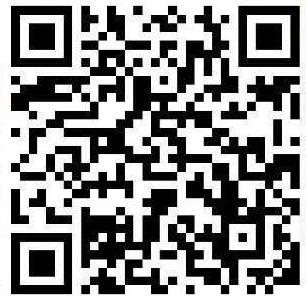 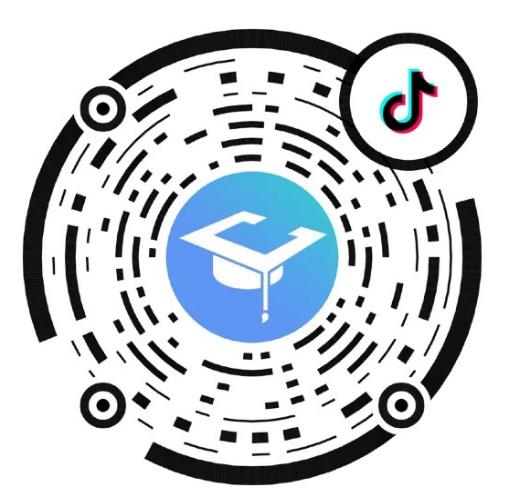 微信公众号： “知网研学”
微博公众号： “知网研学”
抖音公众号，扫一扫加关注
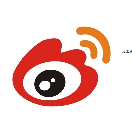 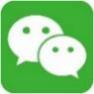 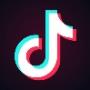 欢迎关注我们
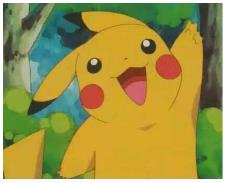 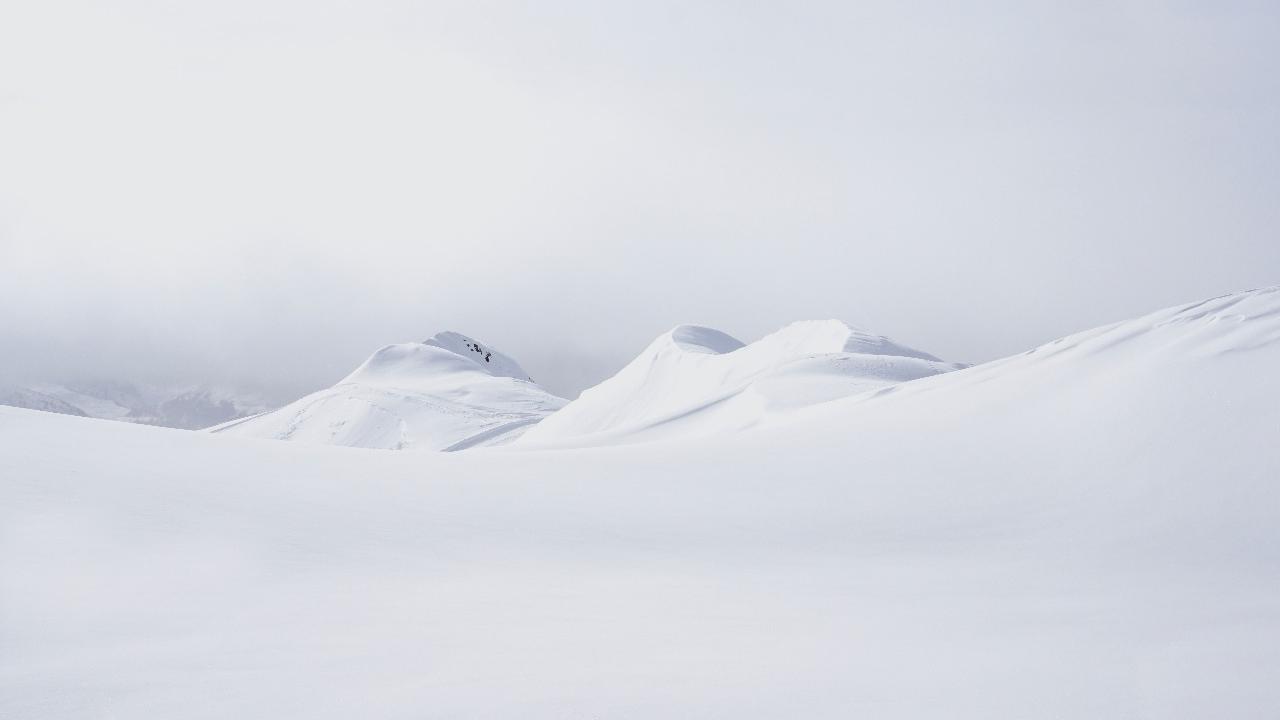 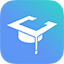 THANK YOU